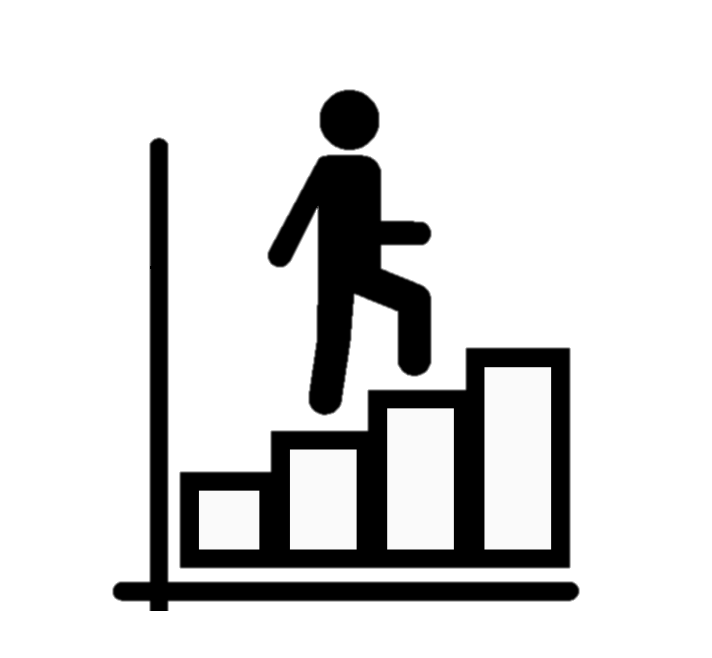 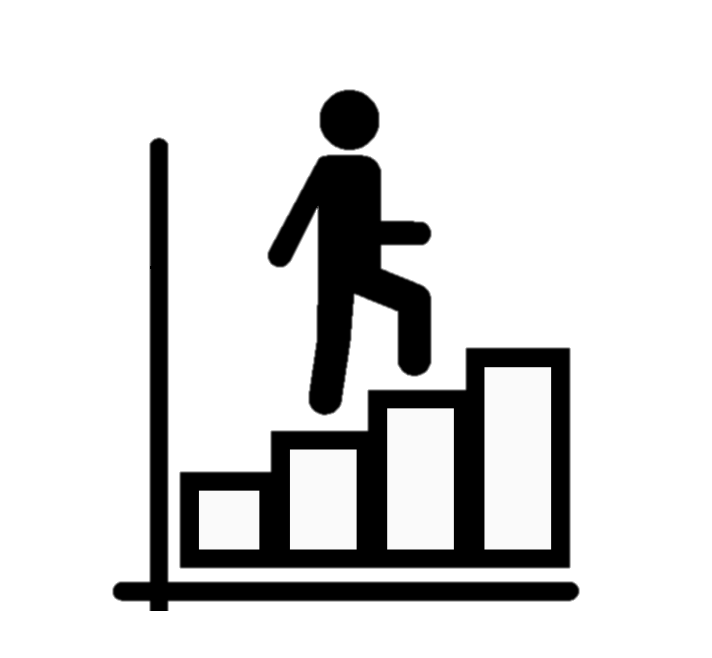 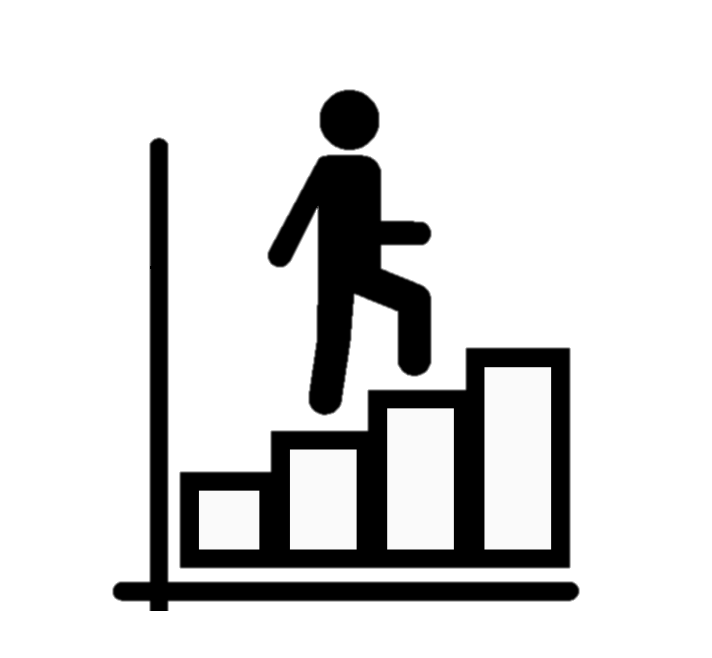 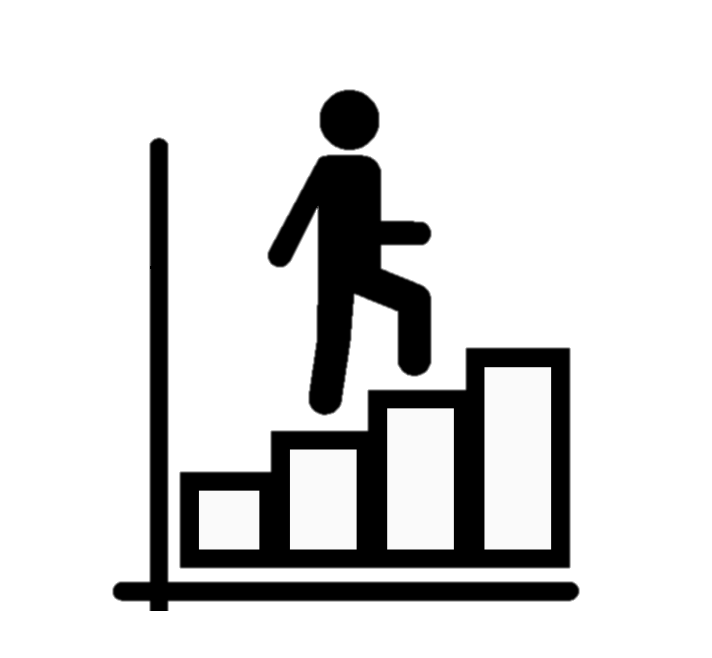 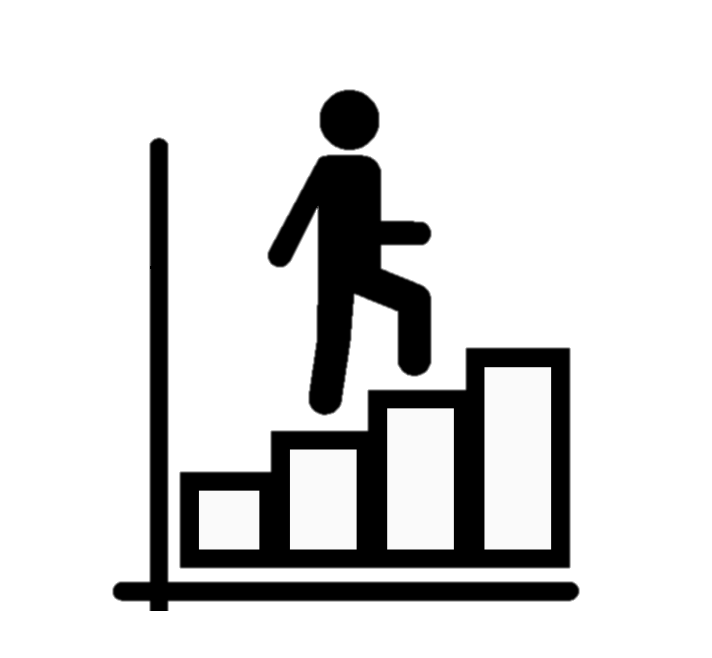 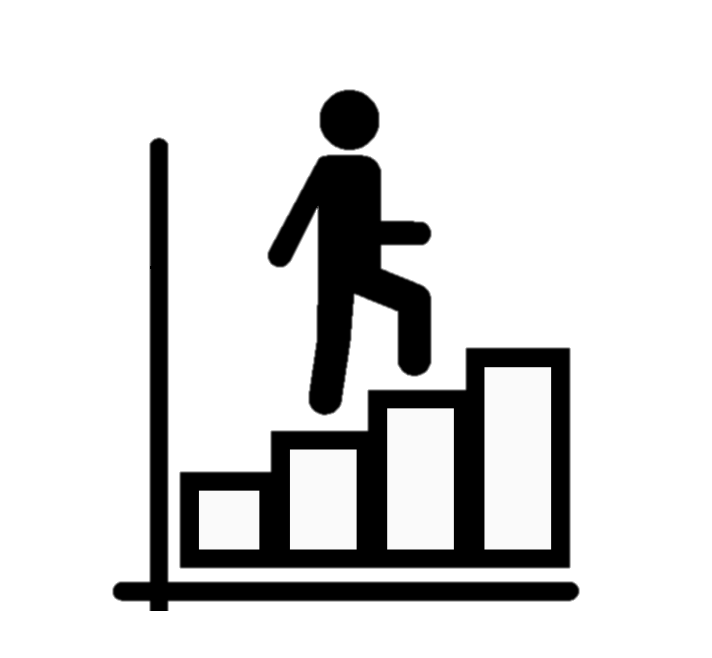 SEP
DEC
JUN
FEB
OCT
APR
JUL
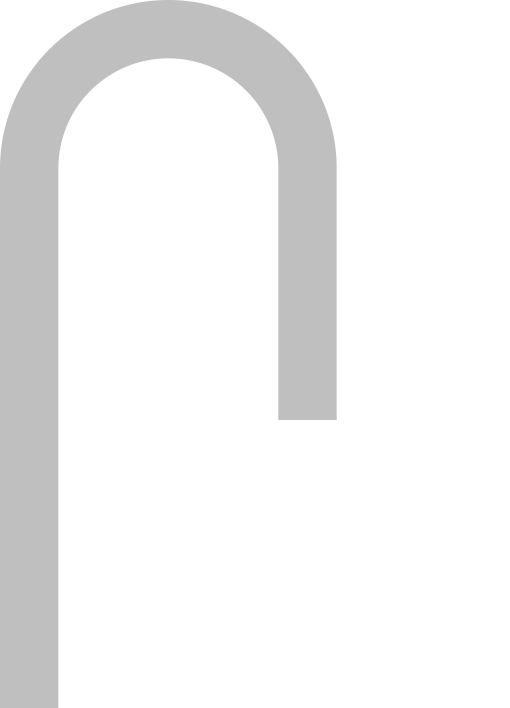 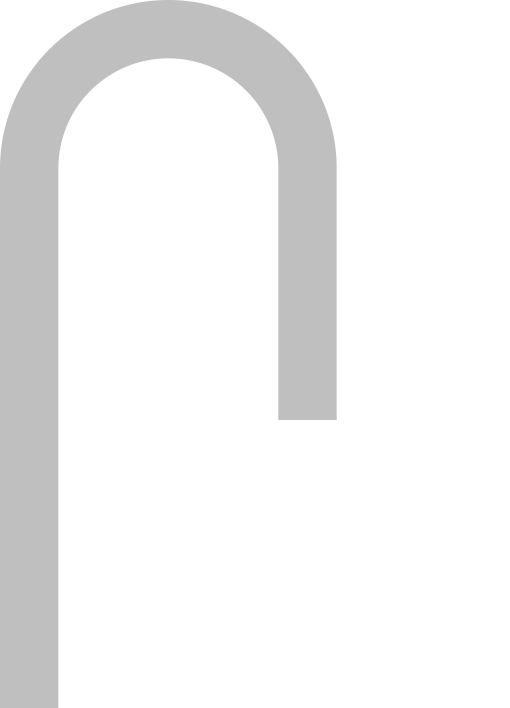 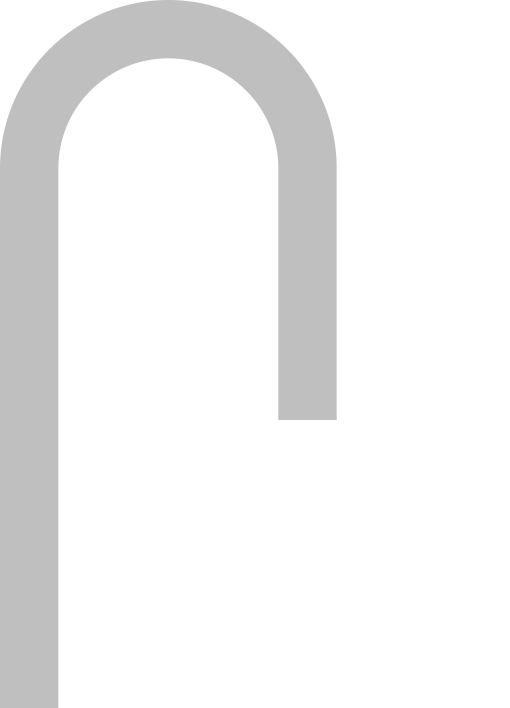 HT5
HT3
HT2
HT1
HT4
HT6
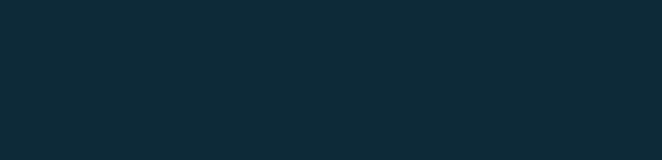 Student Voice
Student Voice
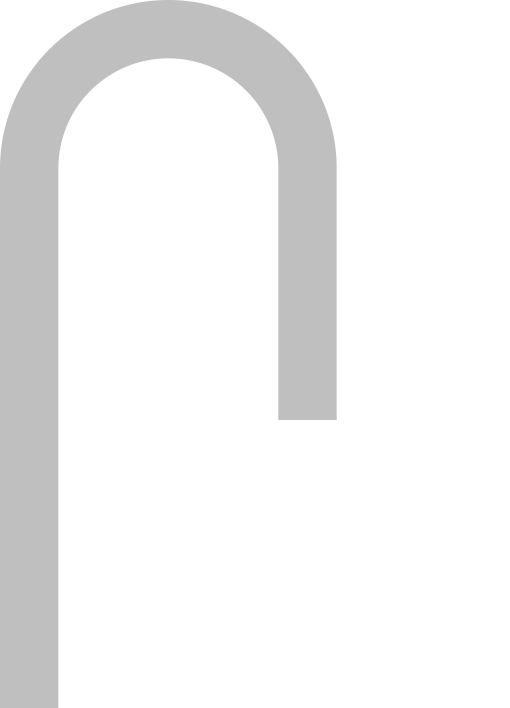 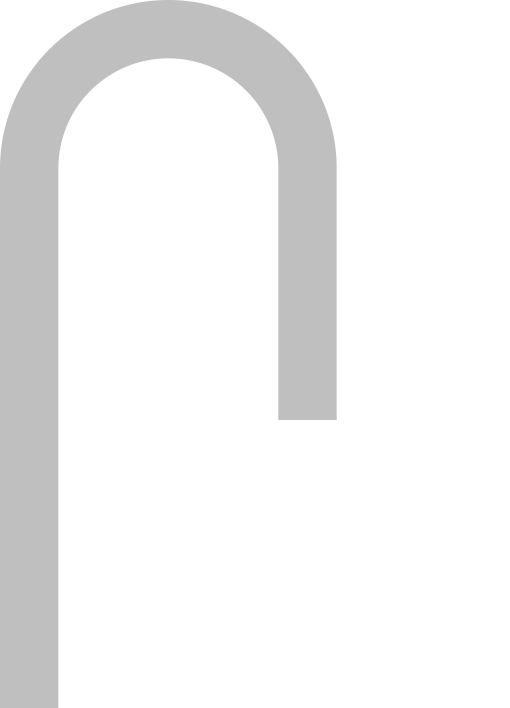 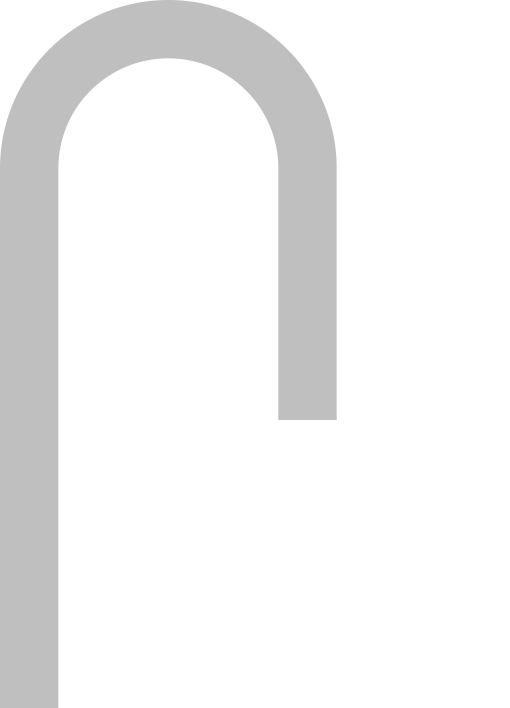 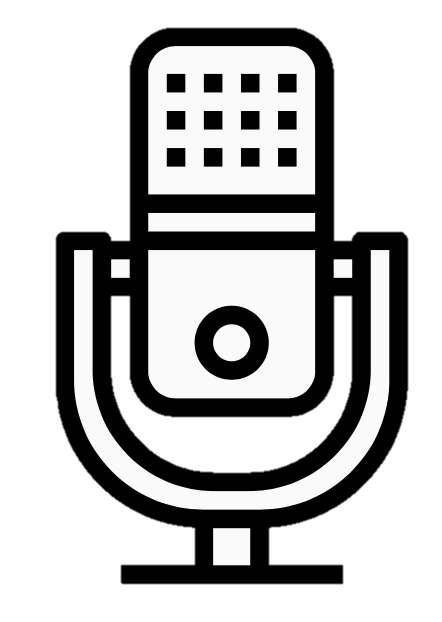 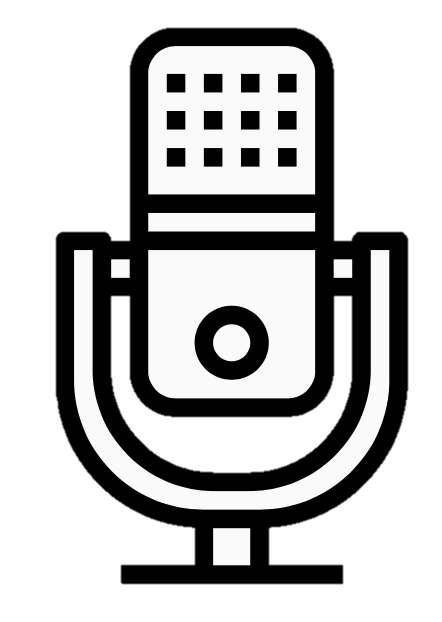 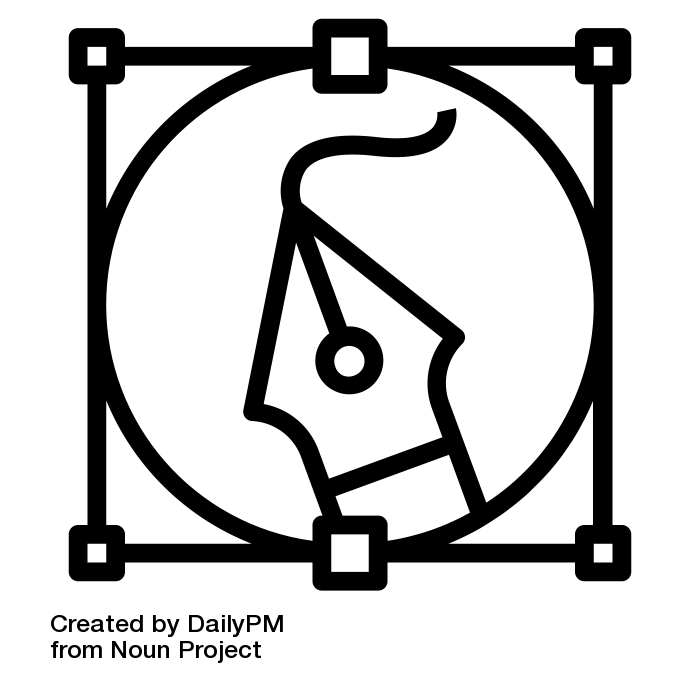 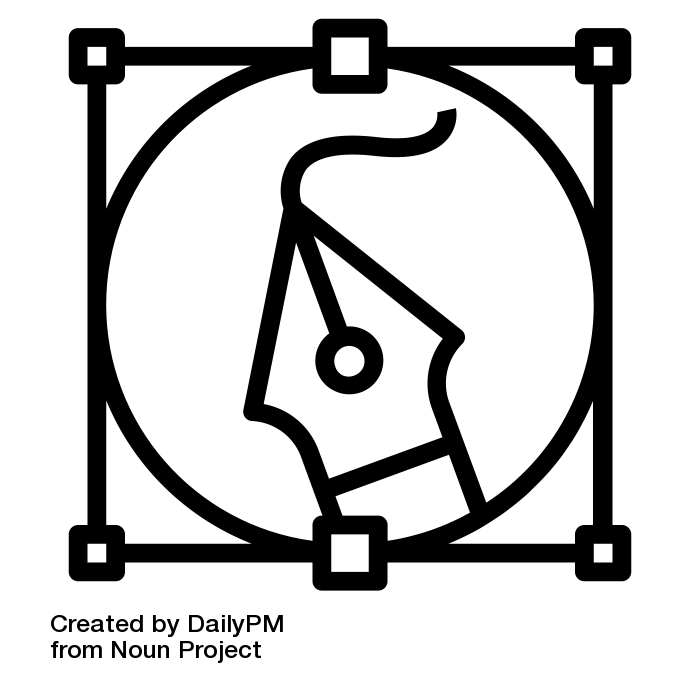 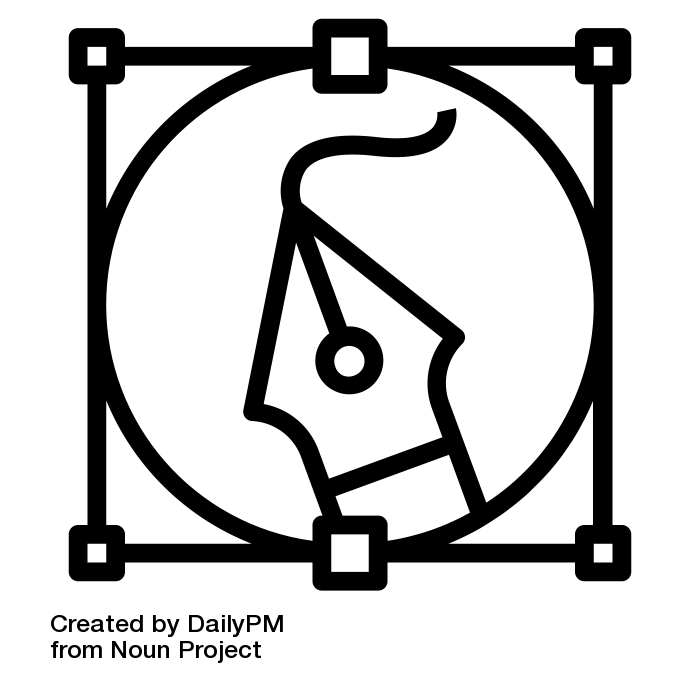 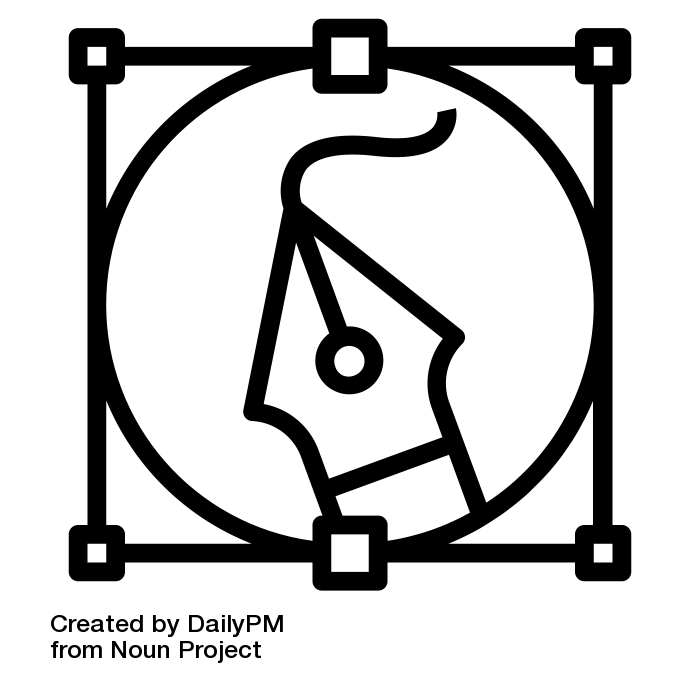 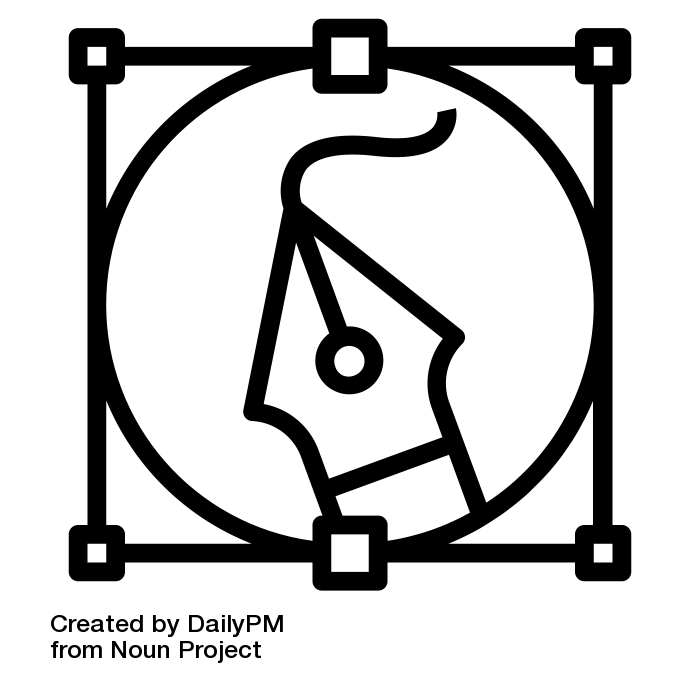 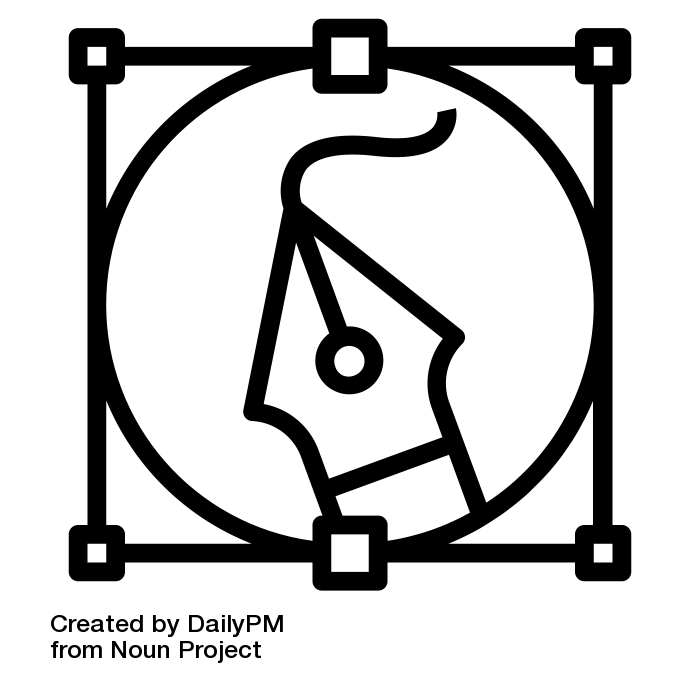 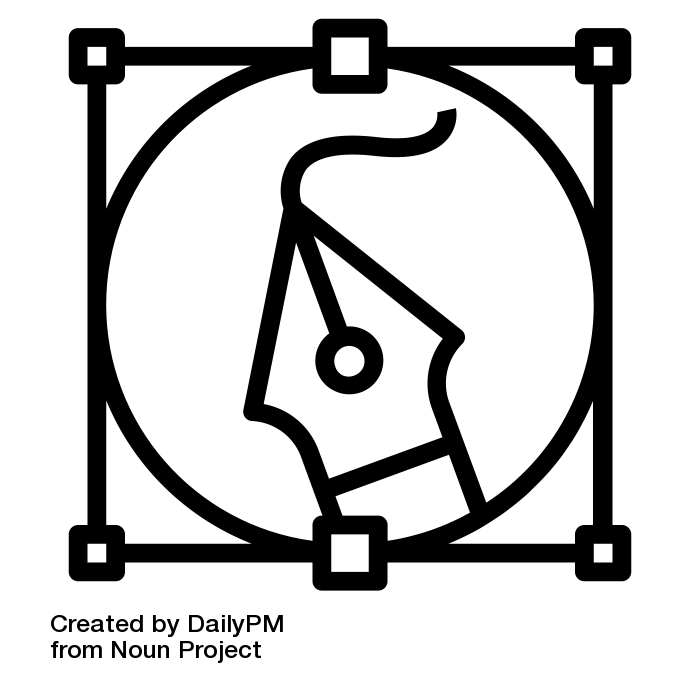 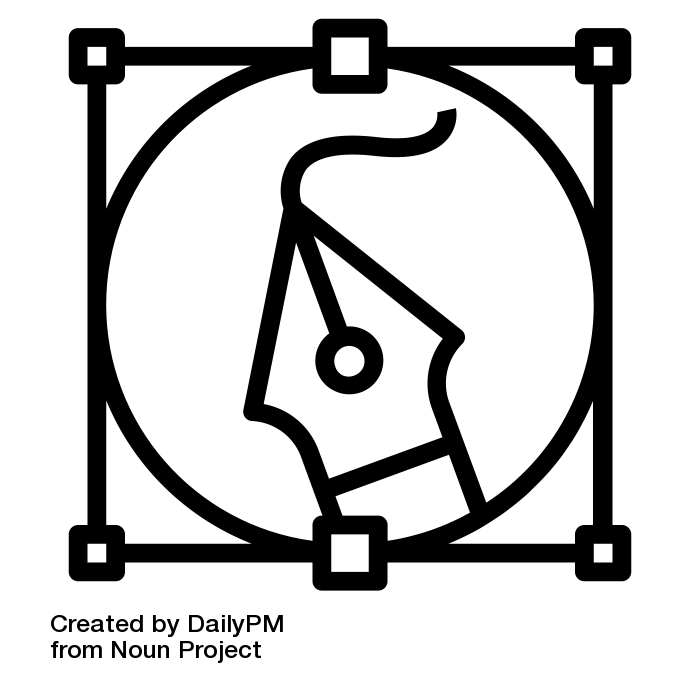 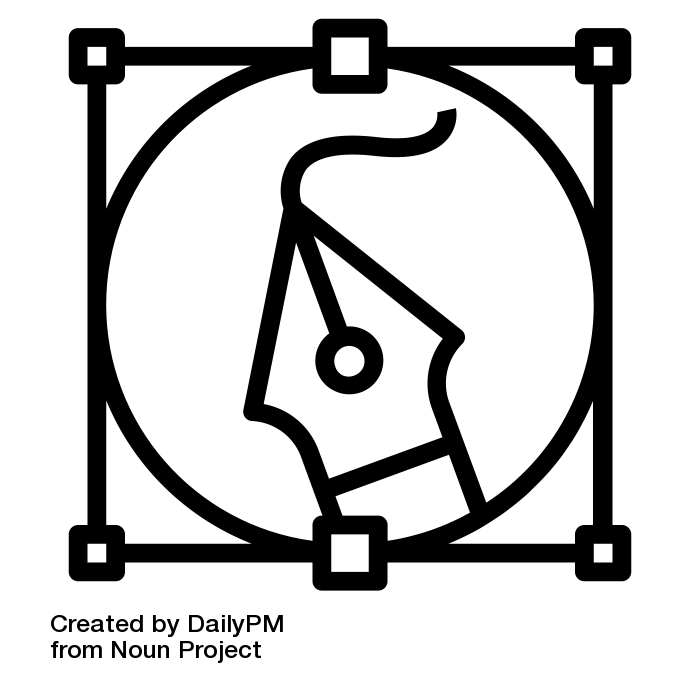 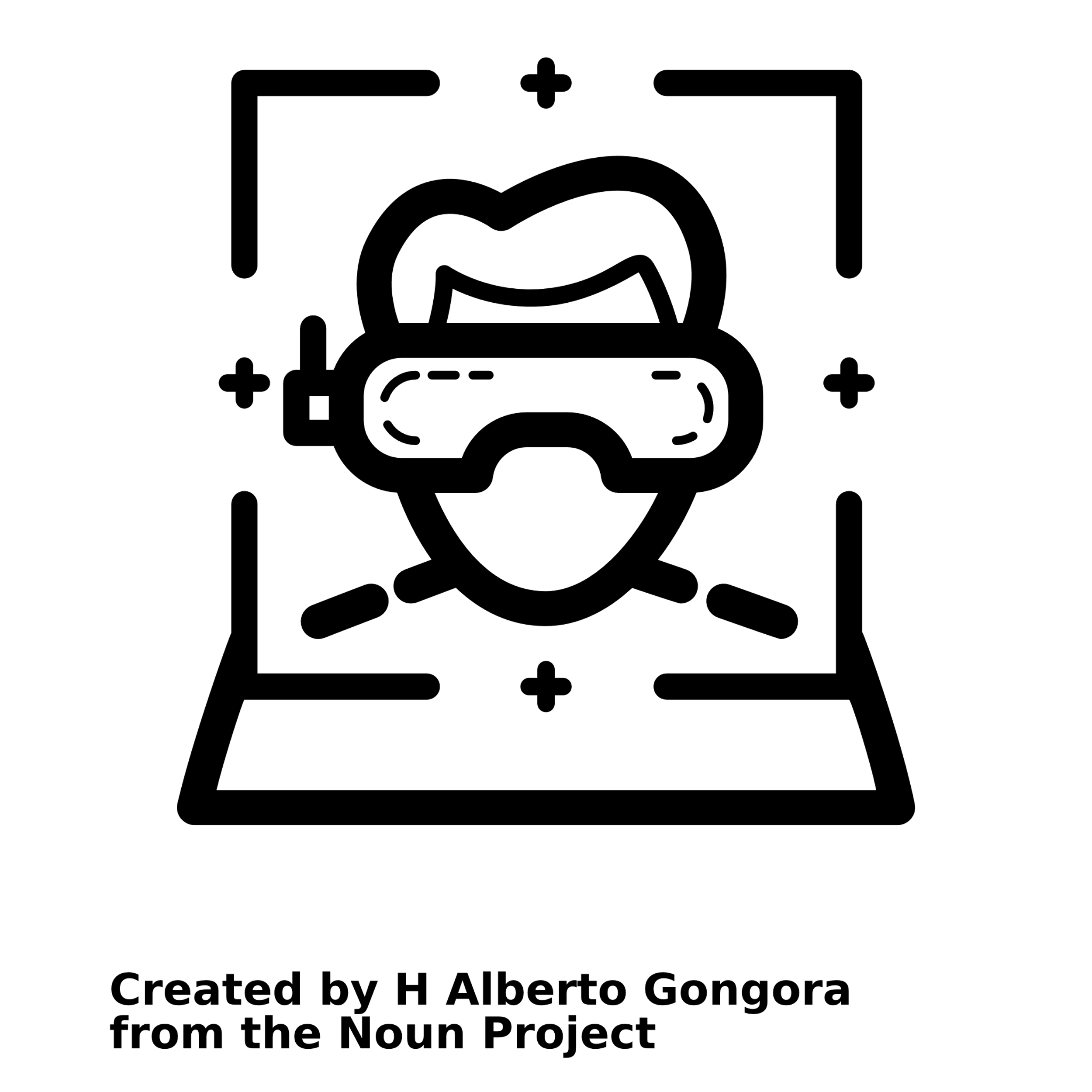 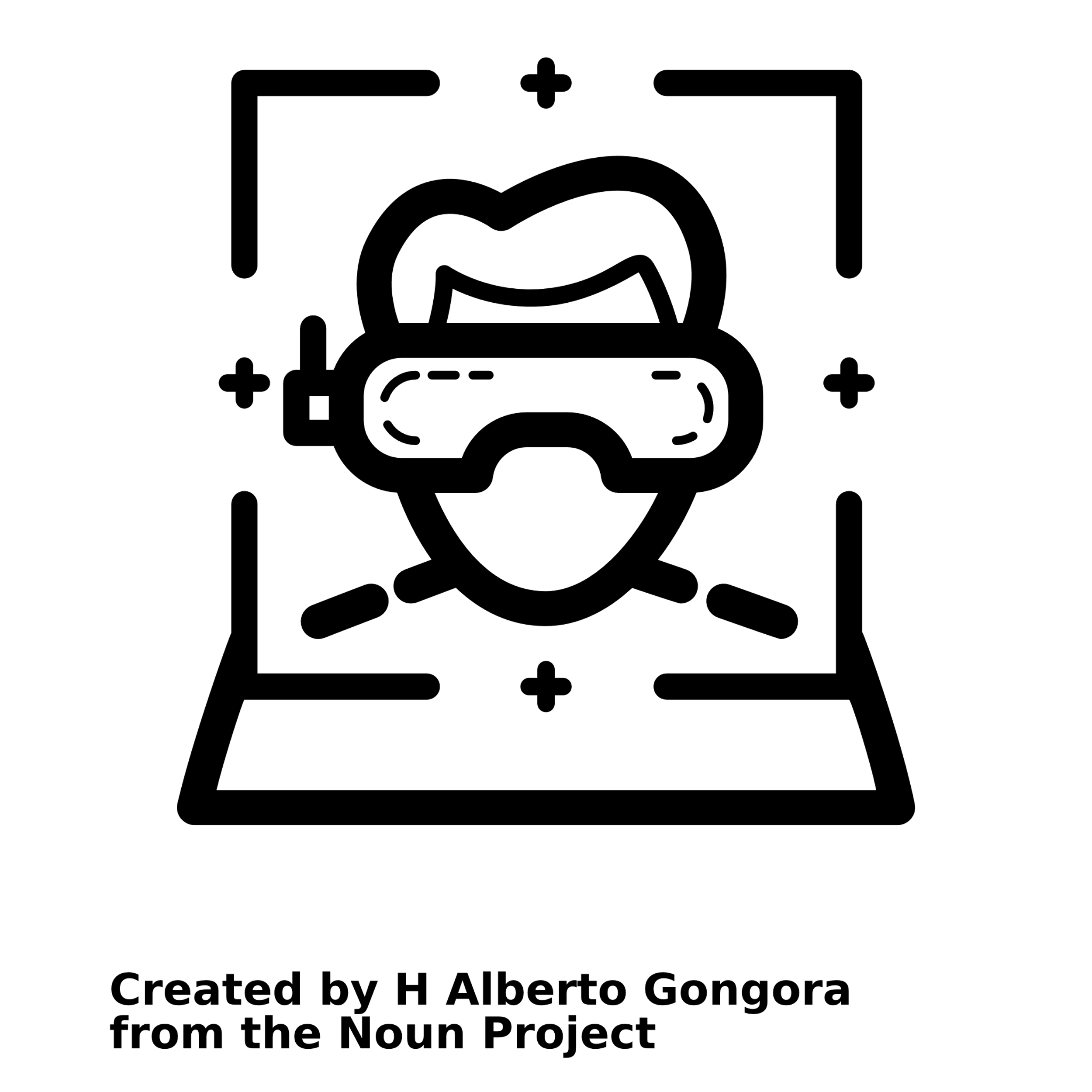 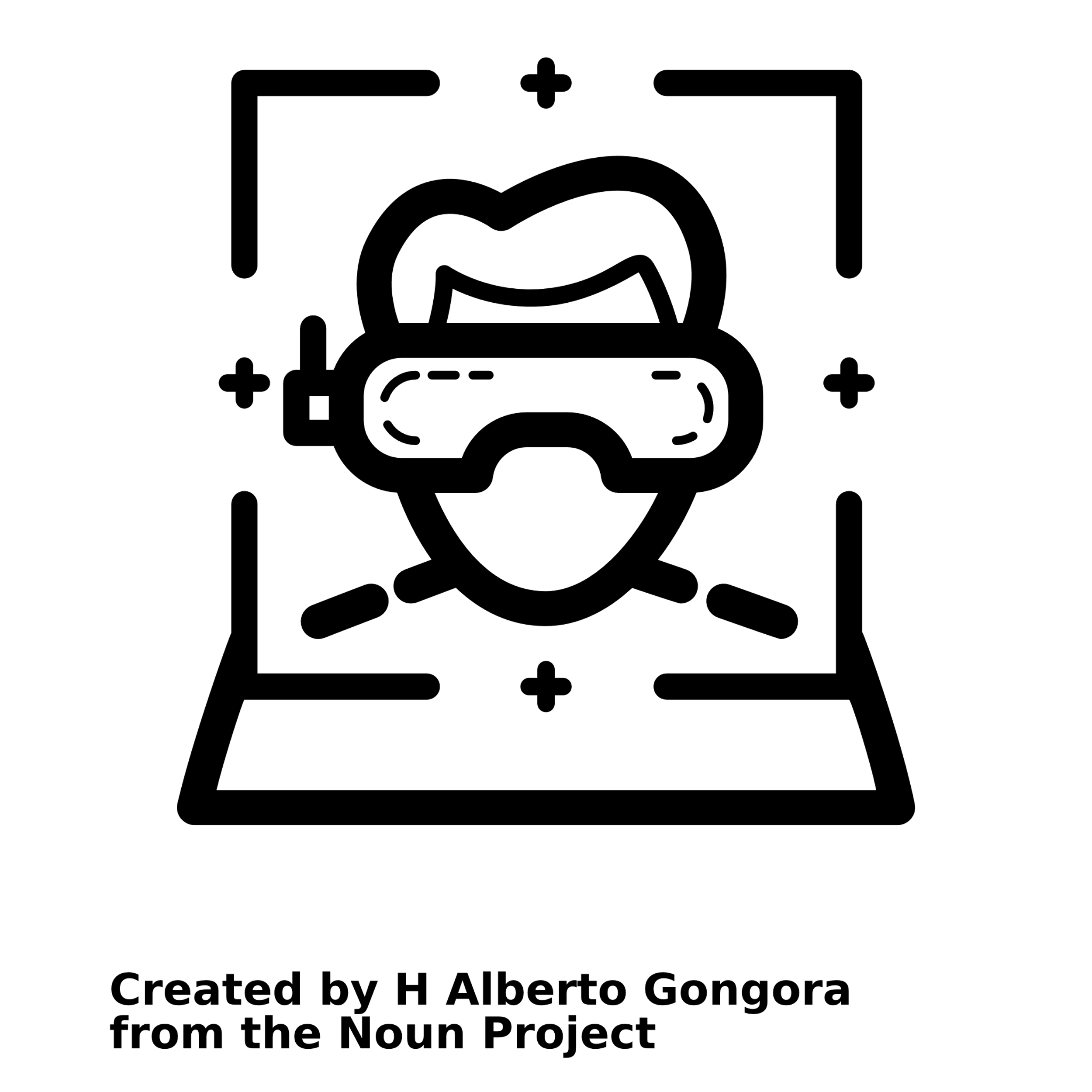 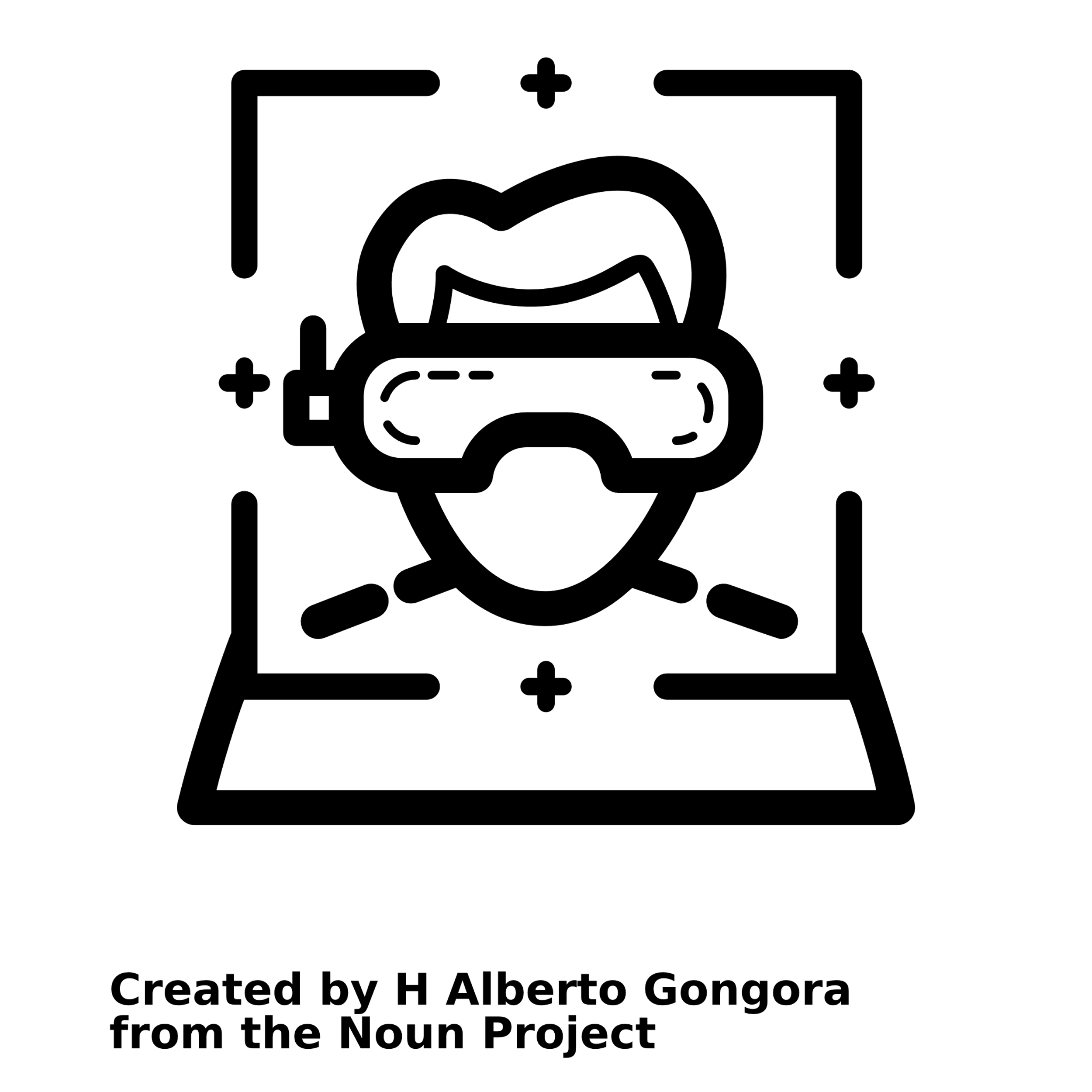 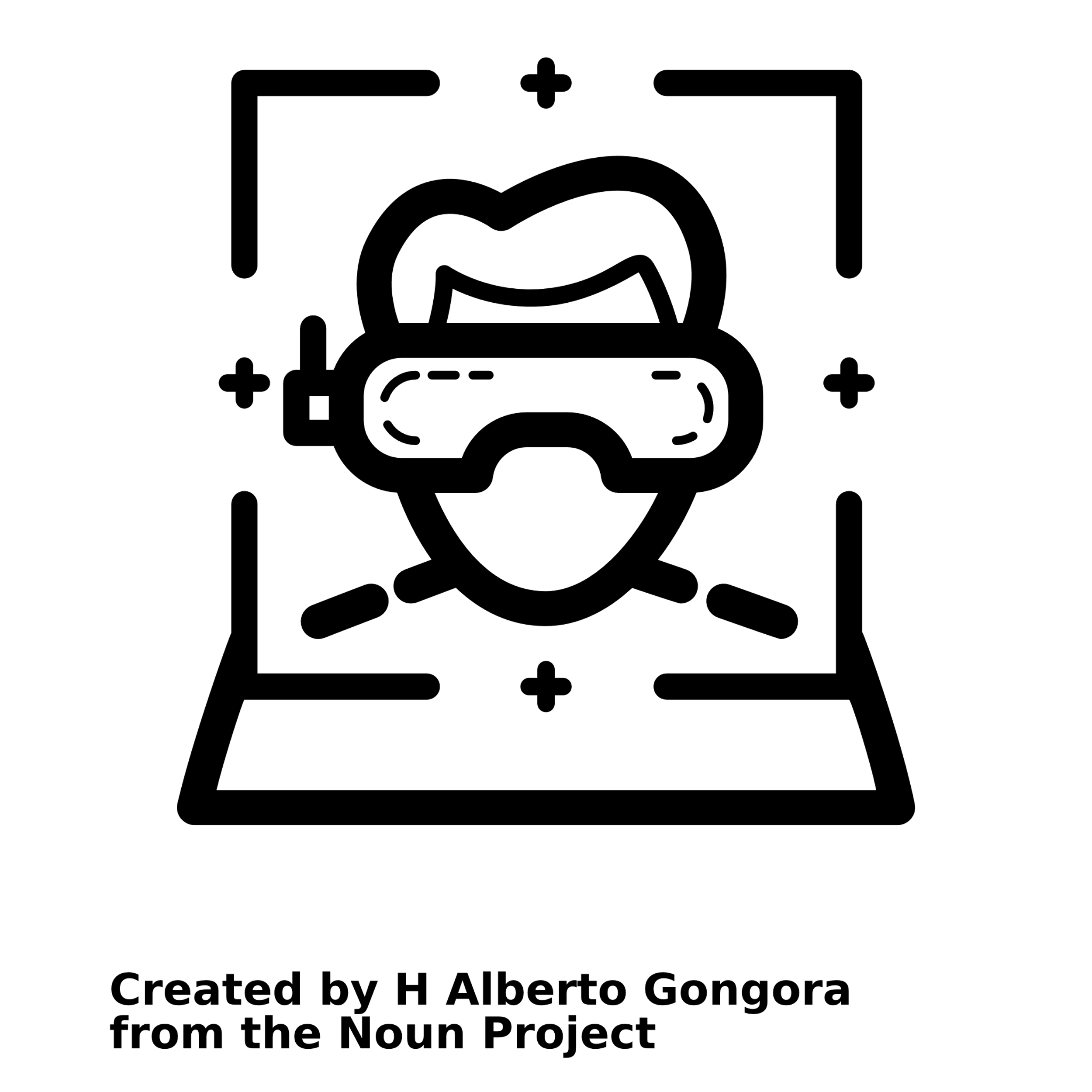 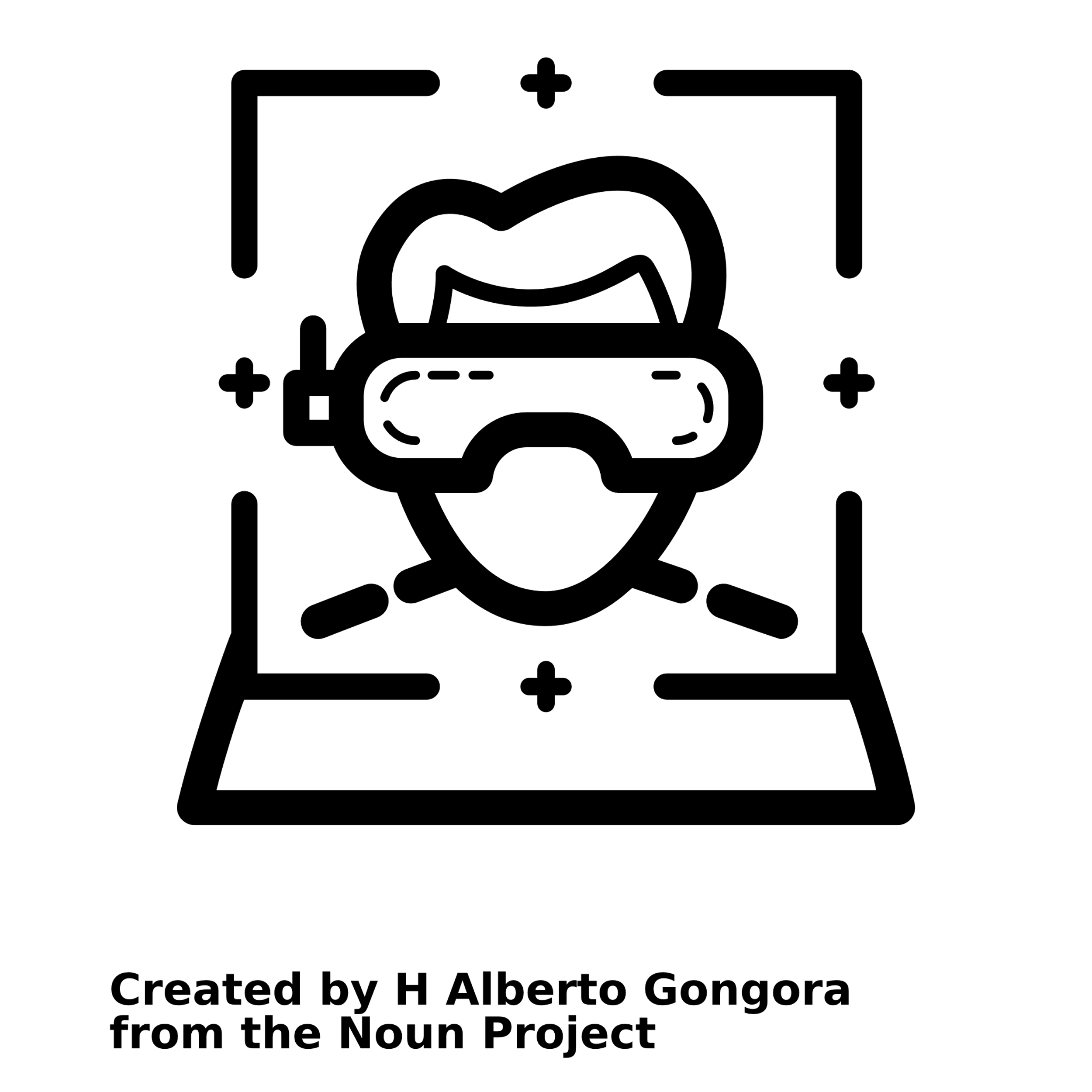 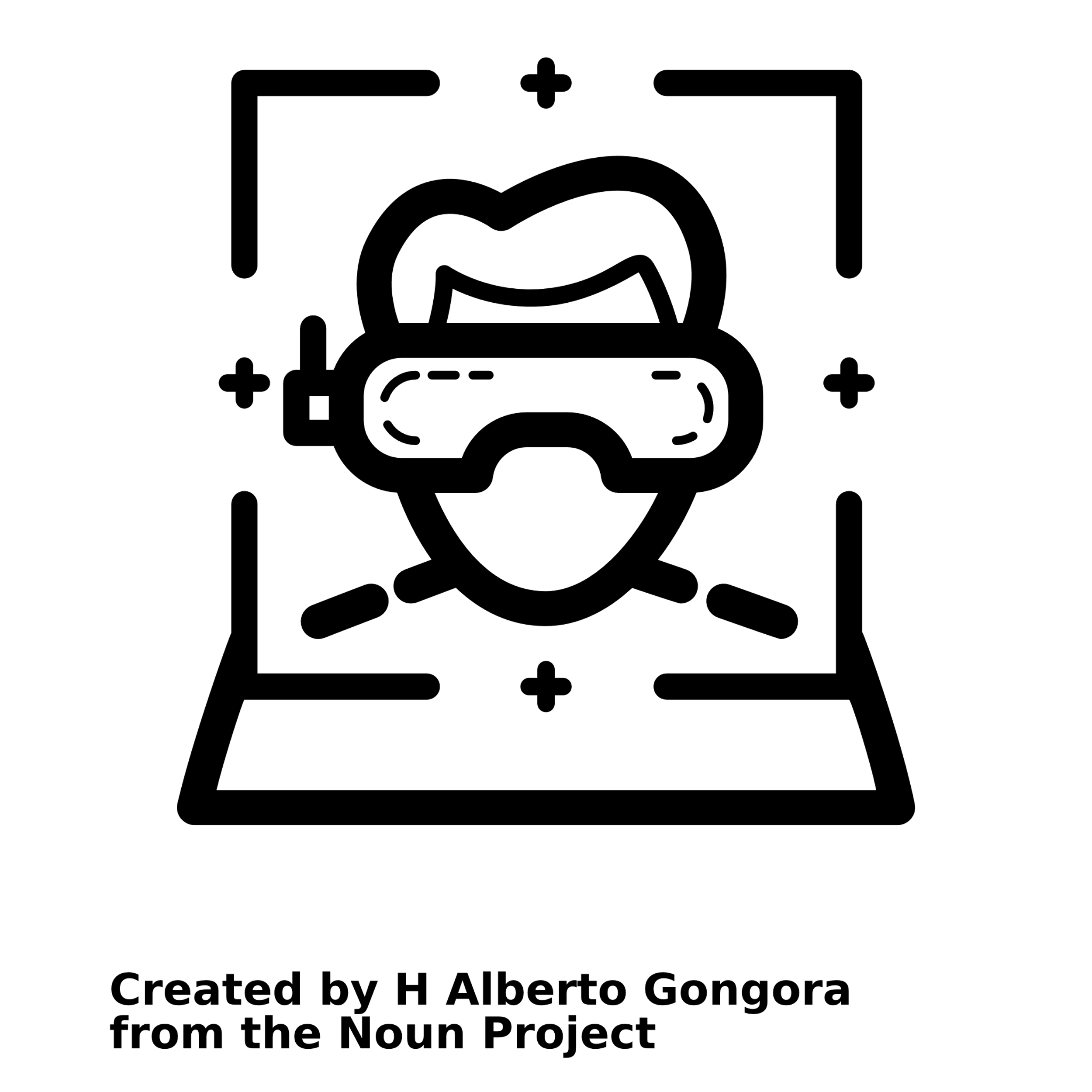 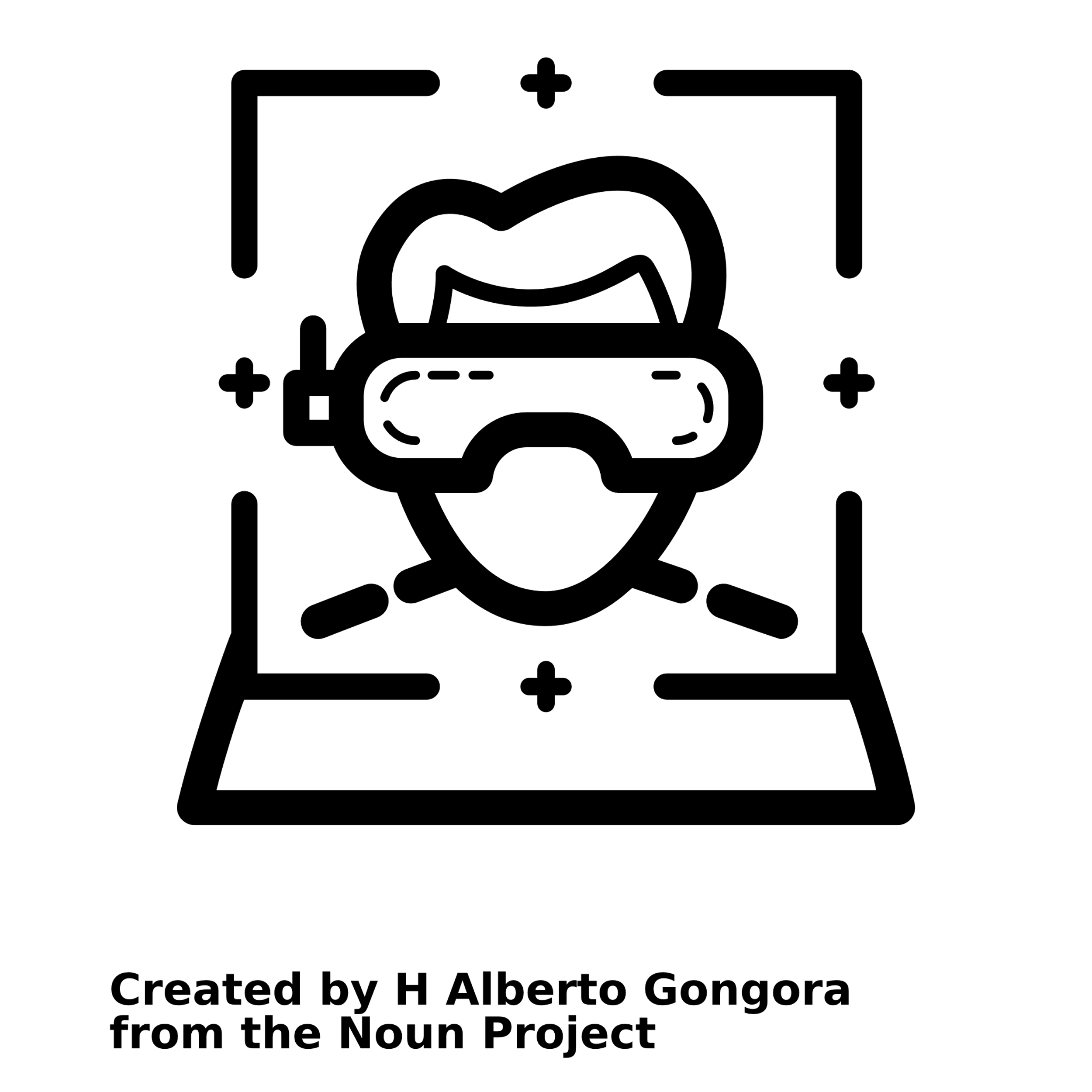 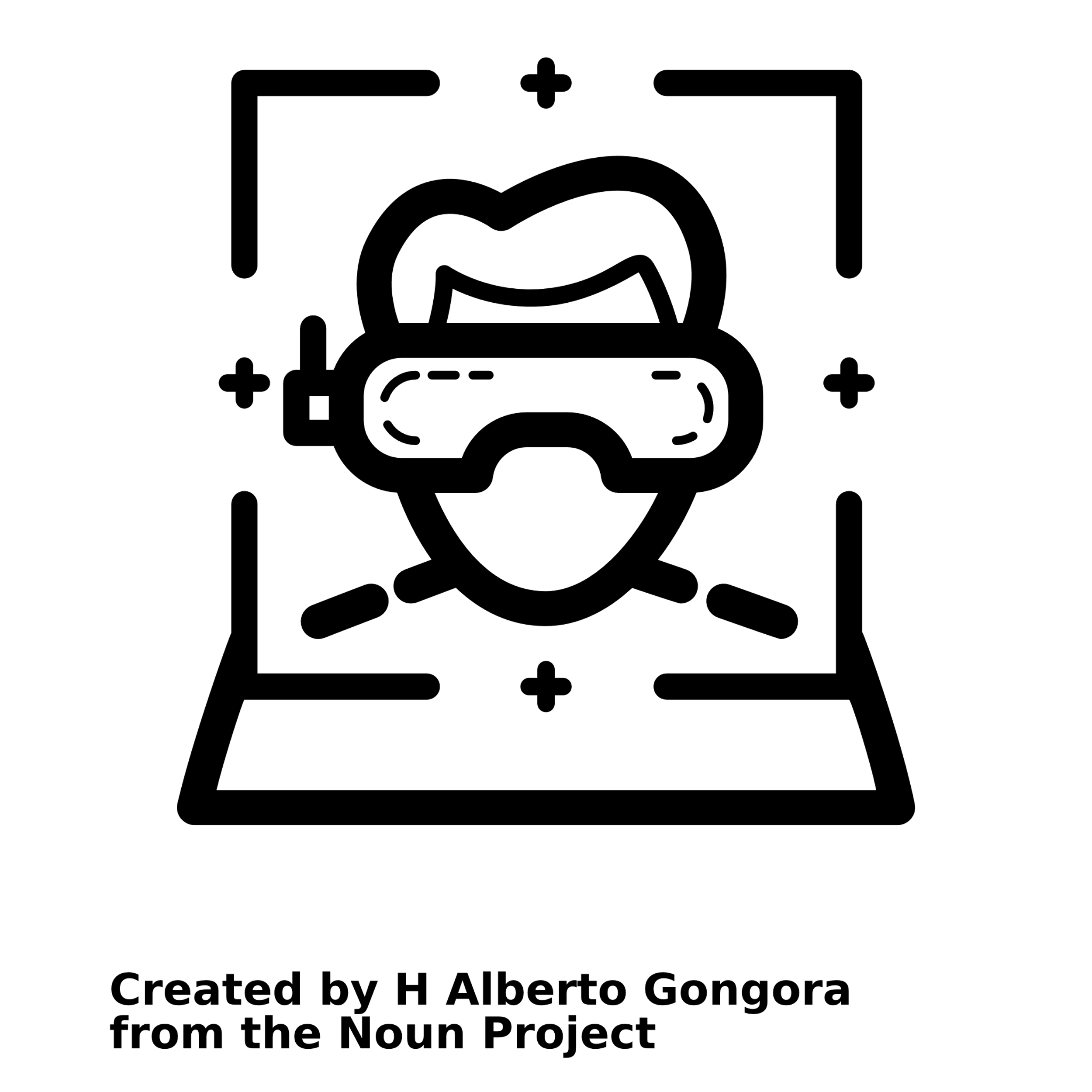 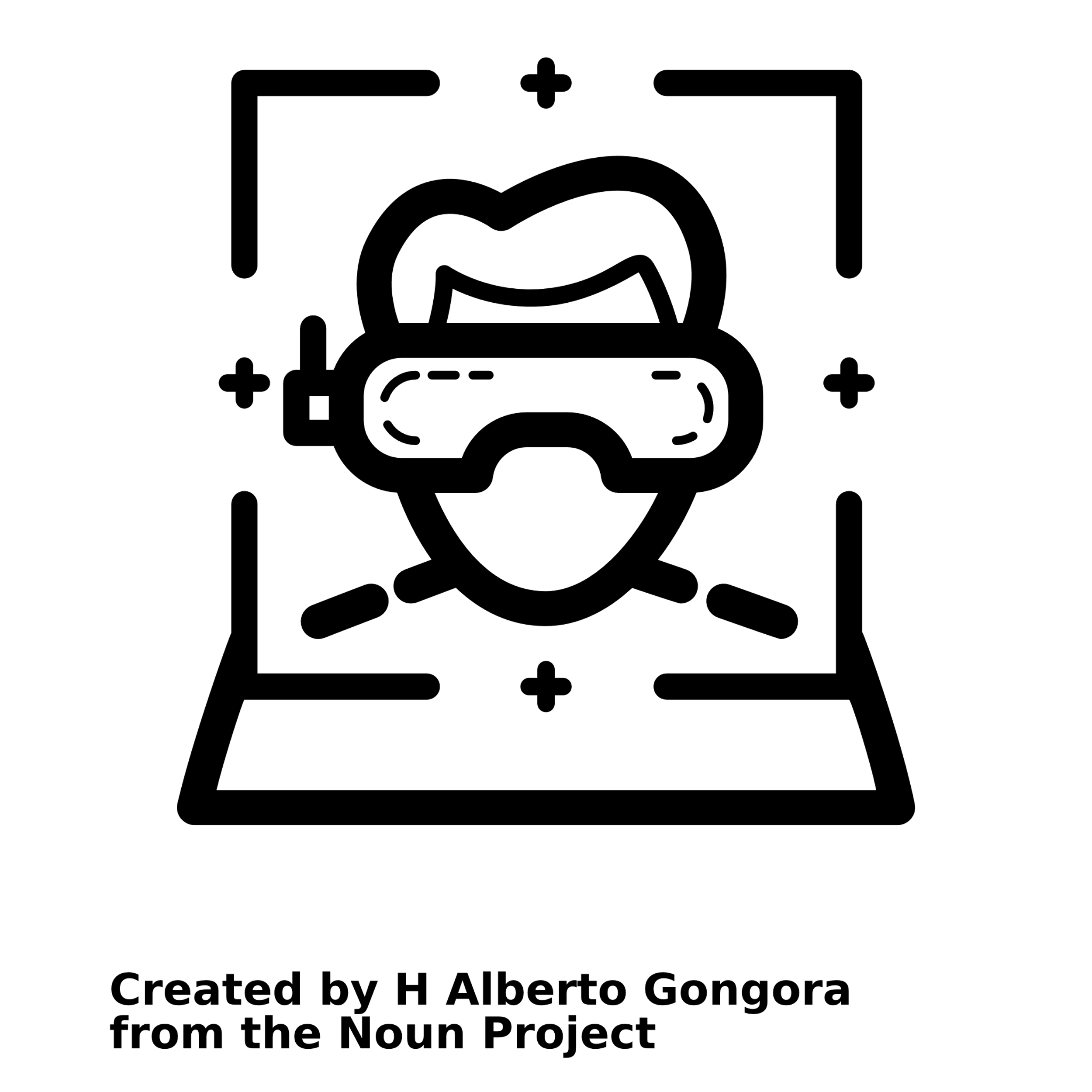 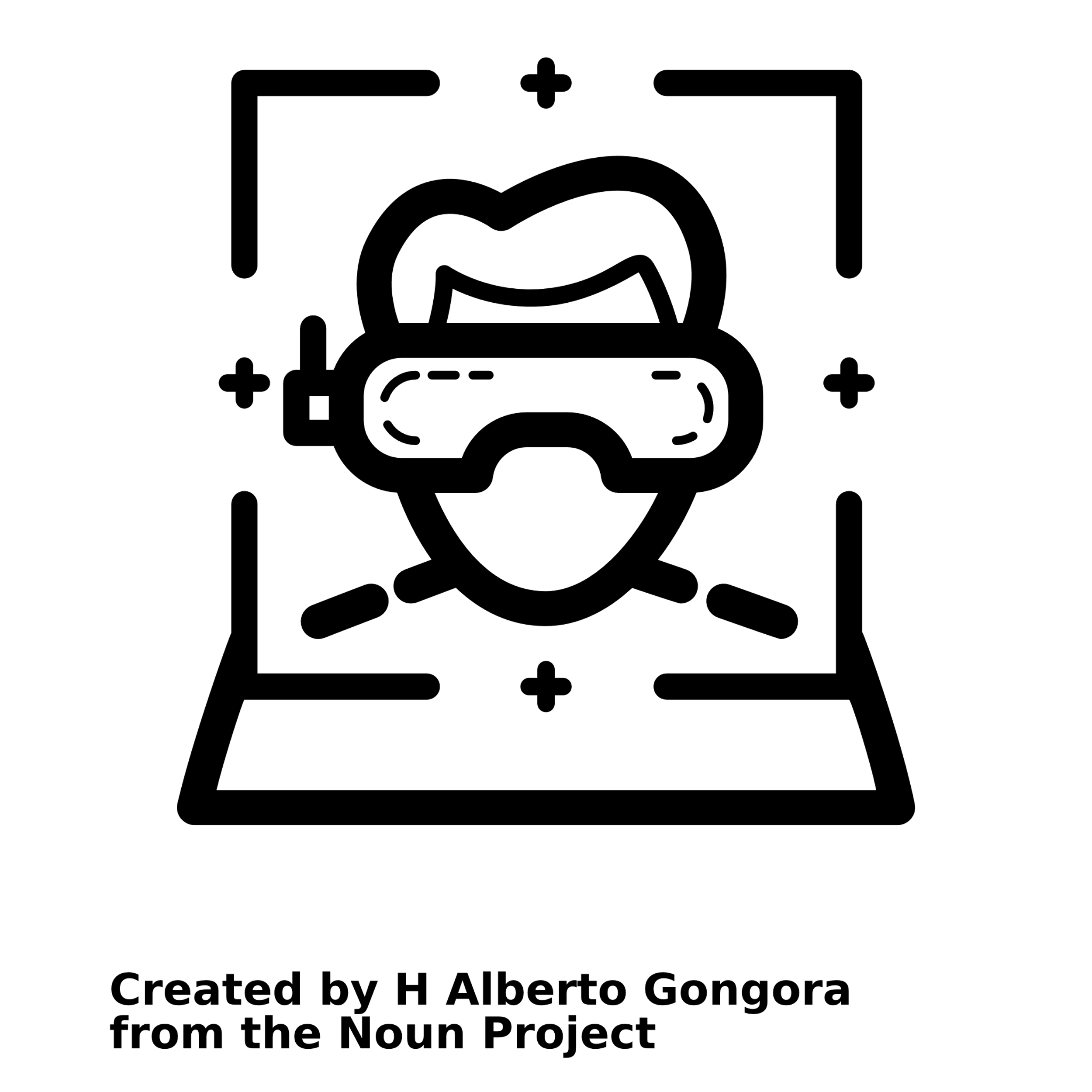 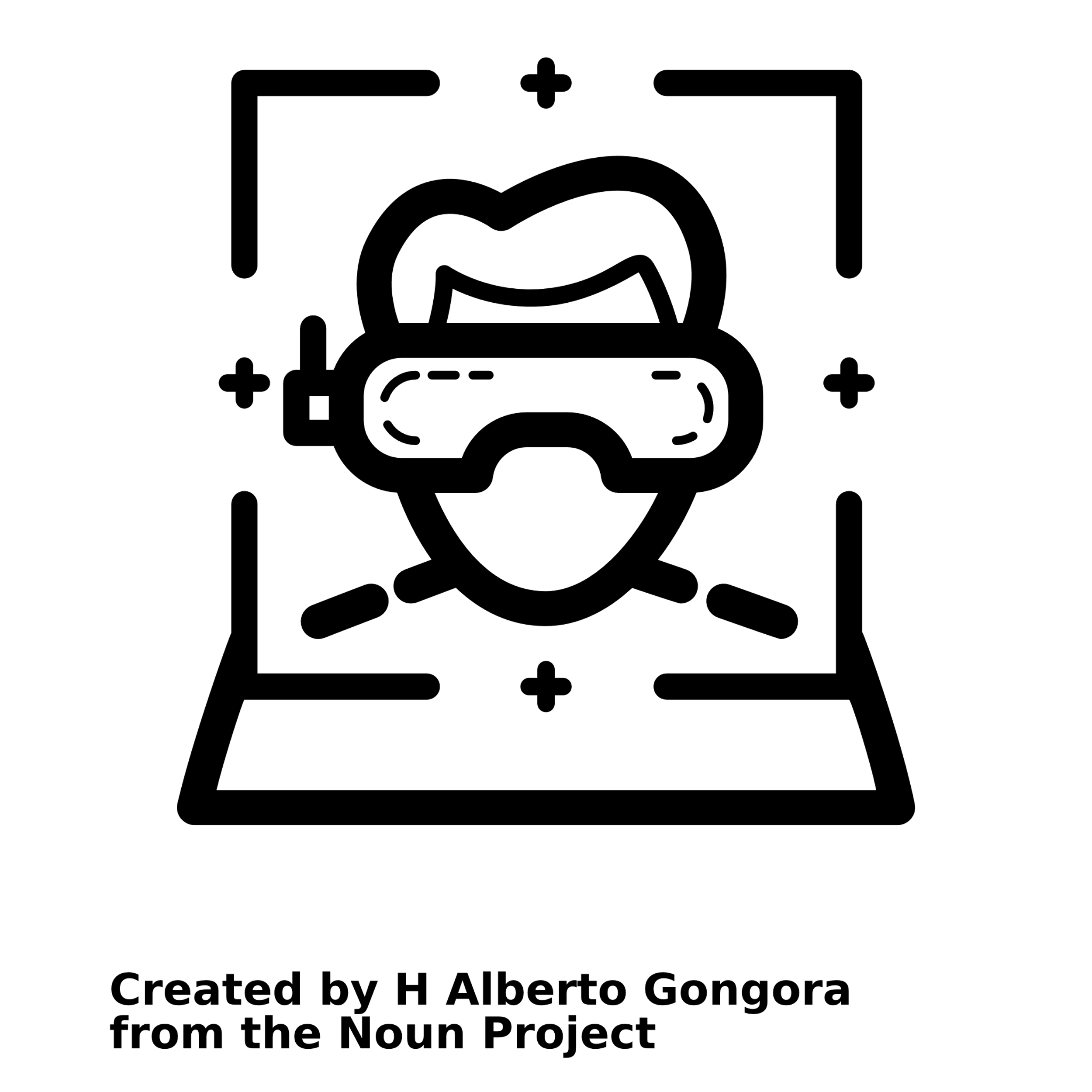 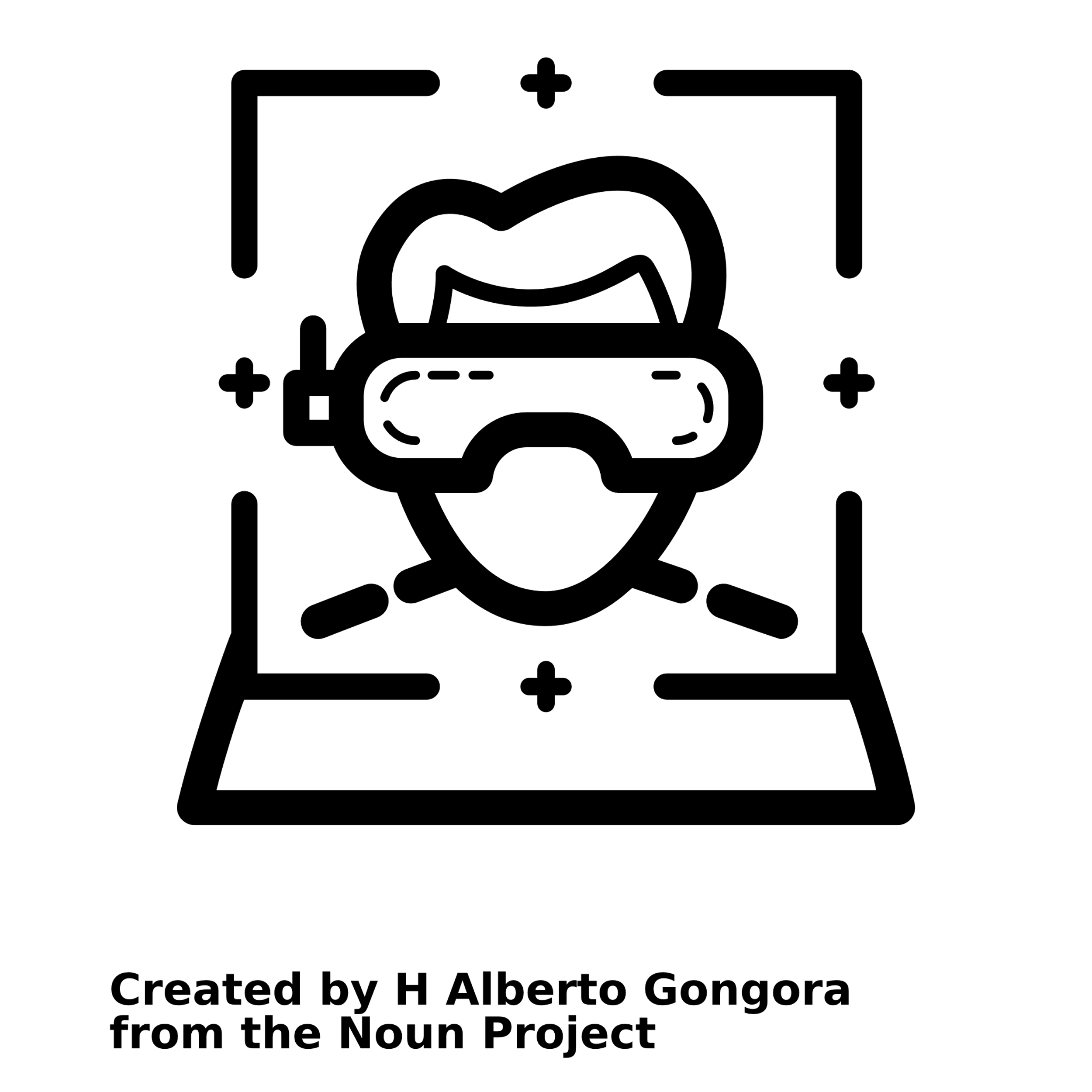 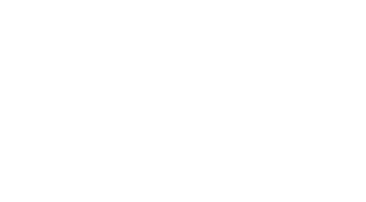 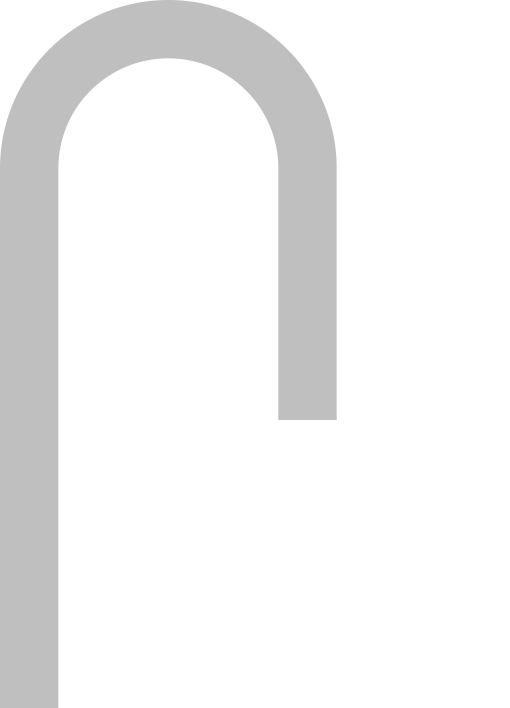 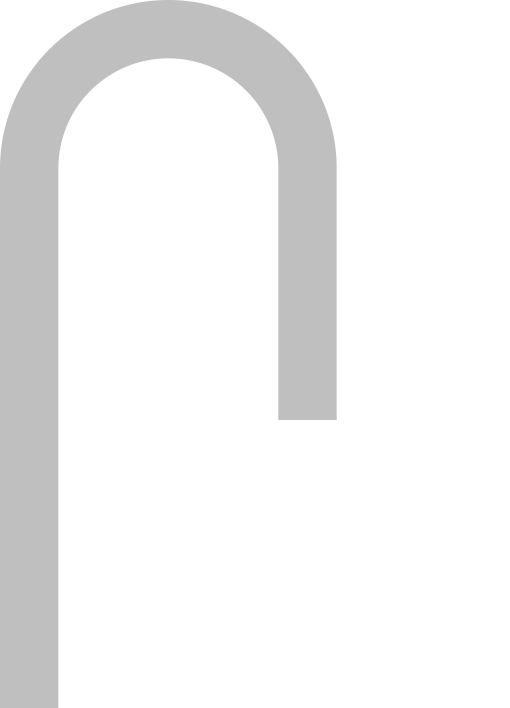 Explain how to create a 3d image that utilises colour and opacity.
Create an icon that utilises a range of tools.
Create a simple AR prototype that meets the success criteria.
Augmented Reality
Describe the different threats to data.
Describe the purpose of Augmented Reality.
Discuss the impact of a cyber-security attack.
Explore the role of the IF function.
Time to Shine: Evaluate your completed AR prototype against the success criteria.
Explore how to use the IF function to provide a range of responses.
Cyber-Security Attacks
Time to Shine: Evaluate the different methods of preventing data leaks.
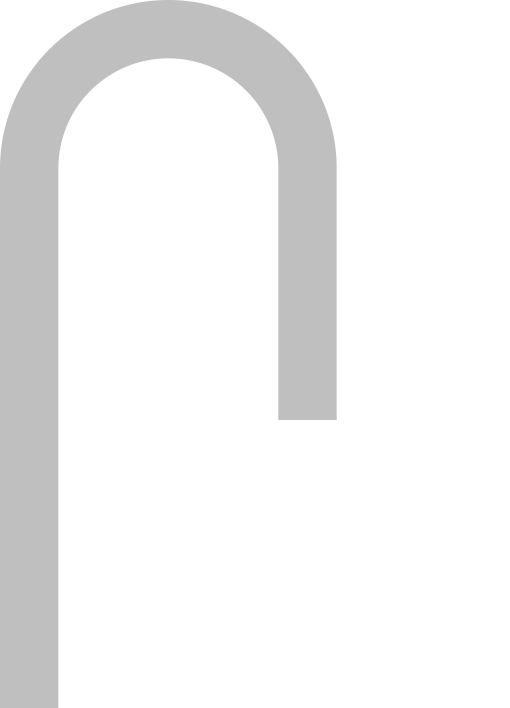 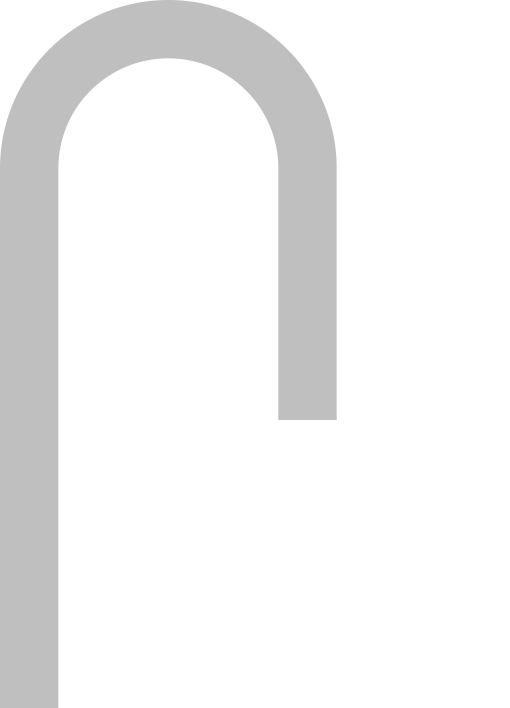 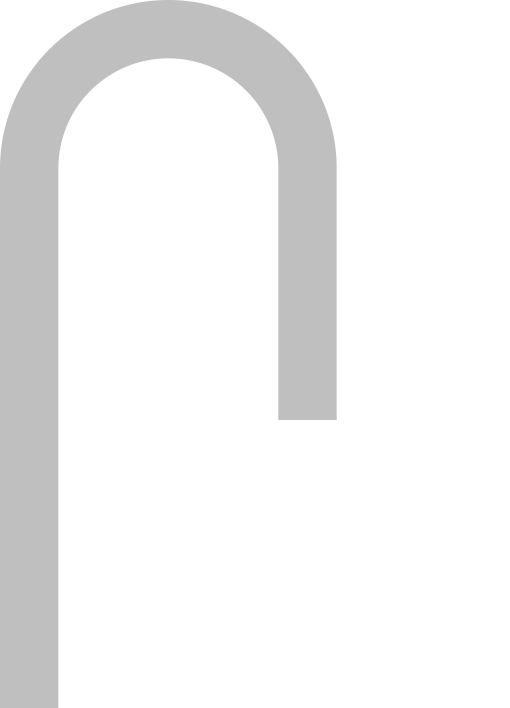 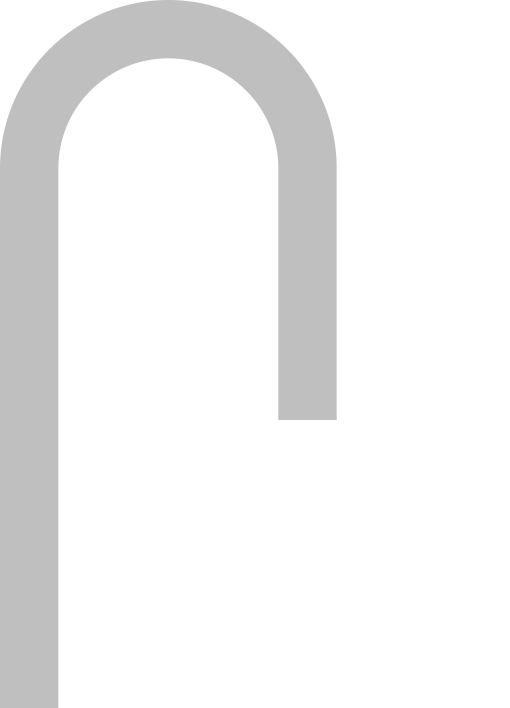 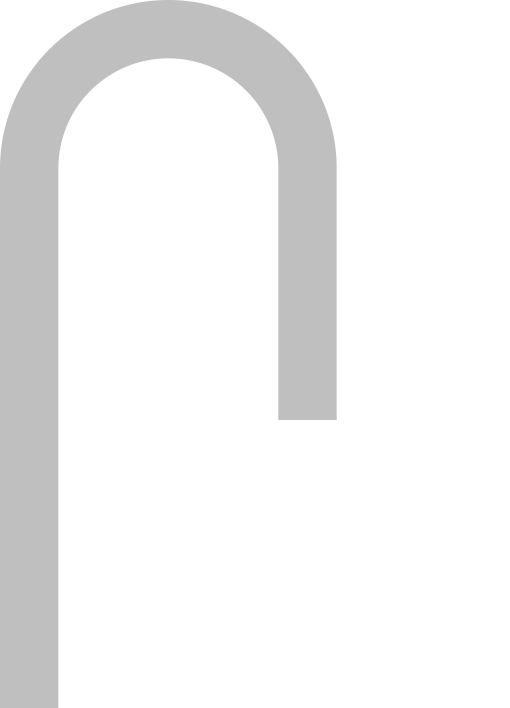 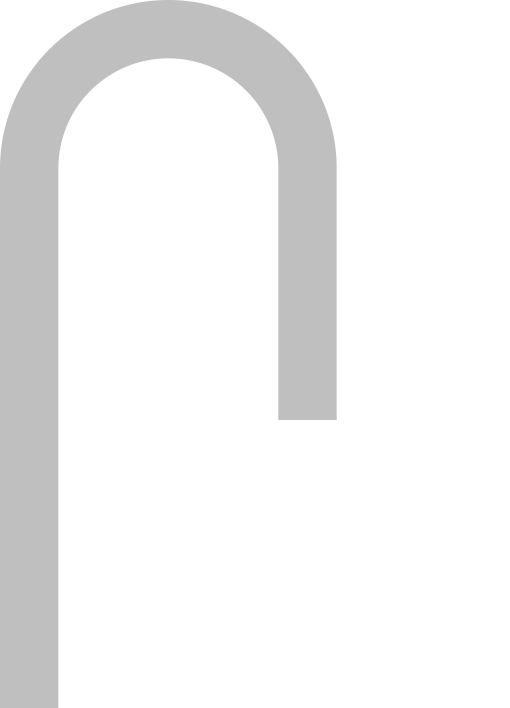 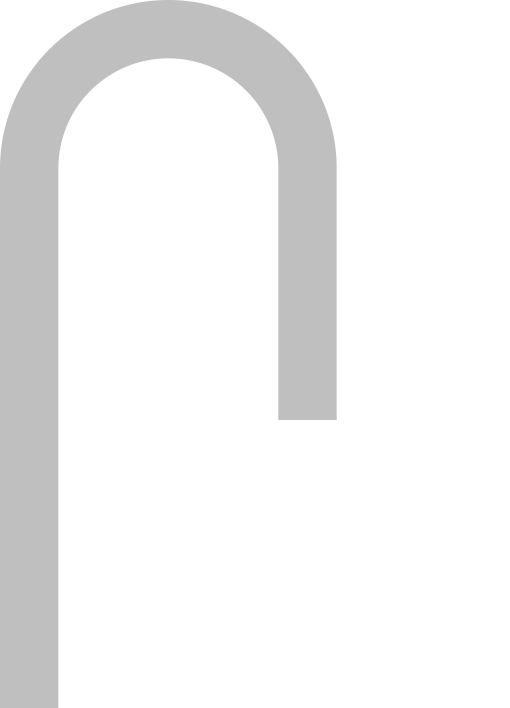 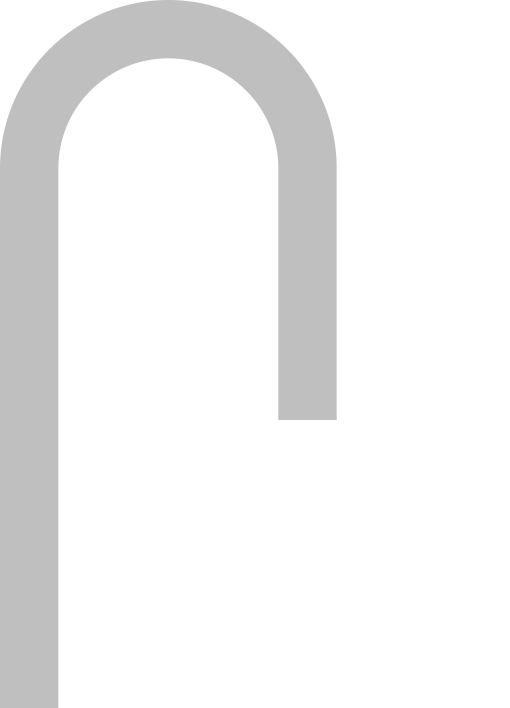 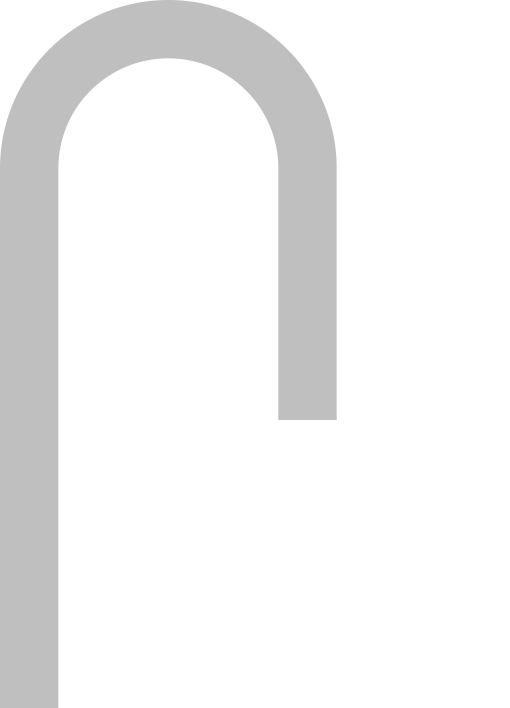 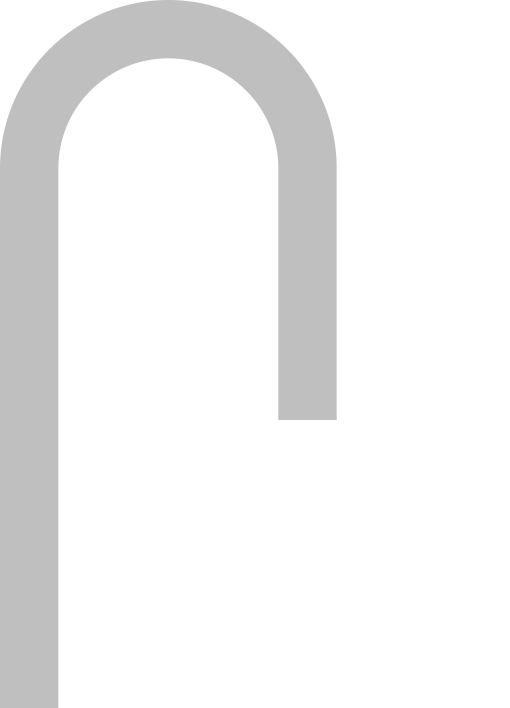 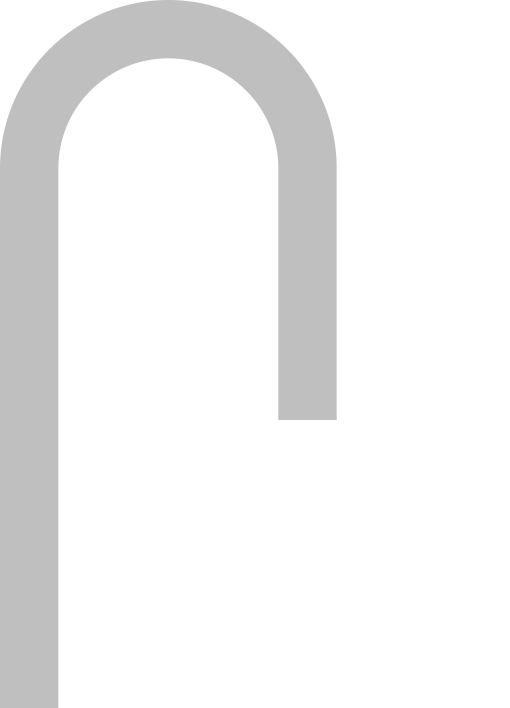 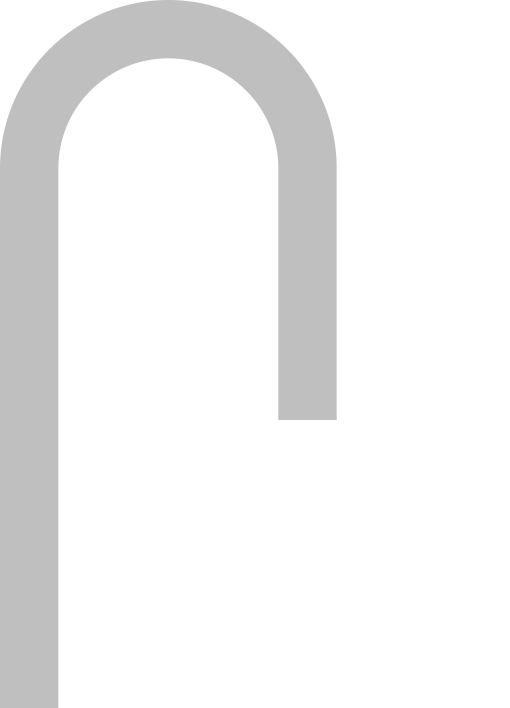 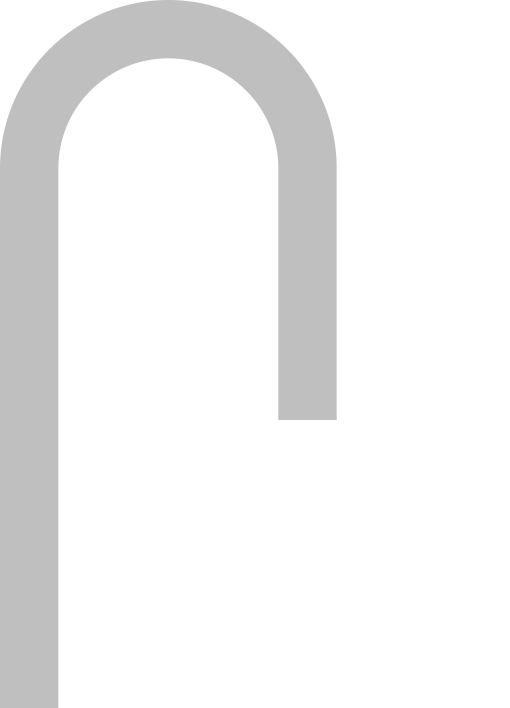 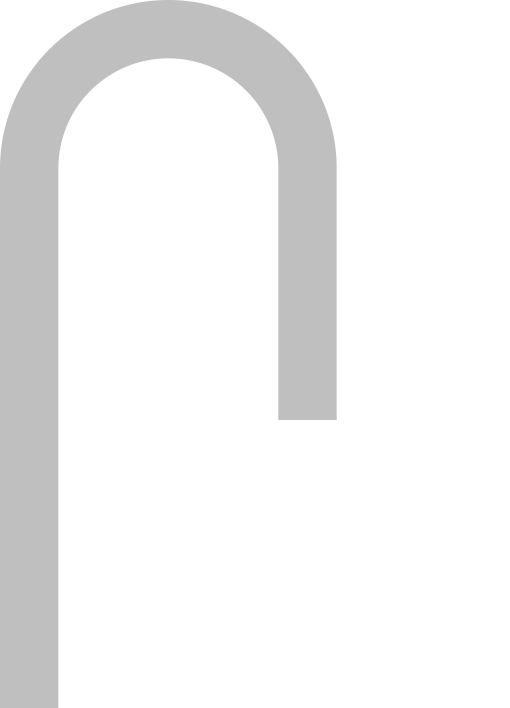 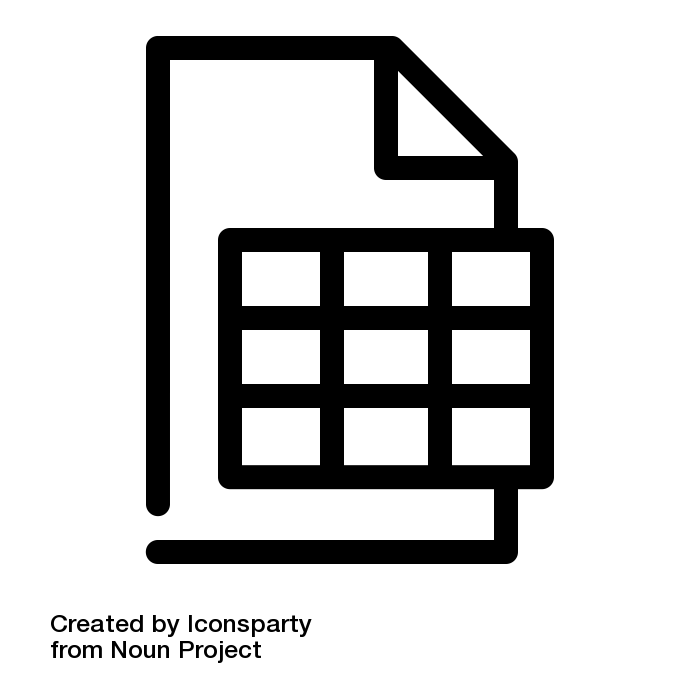 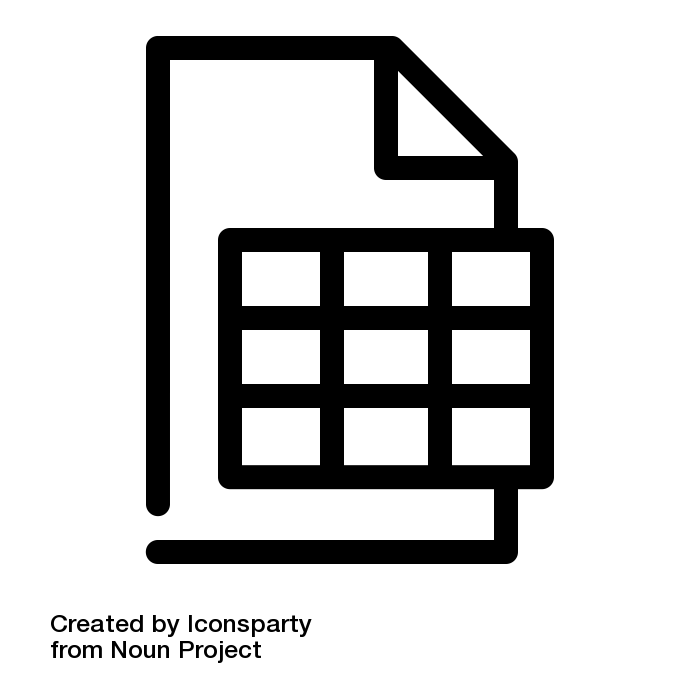 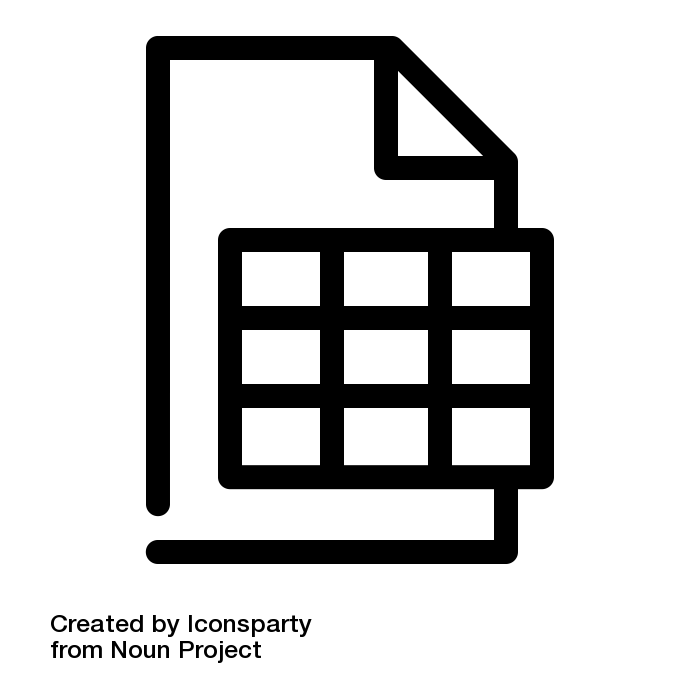 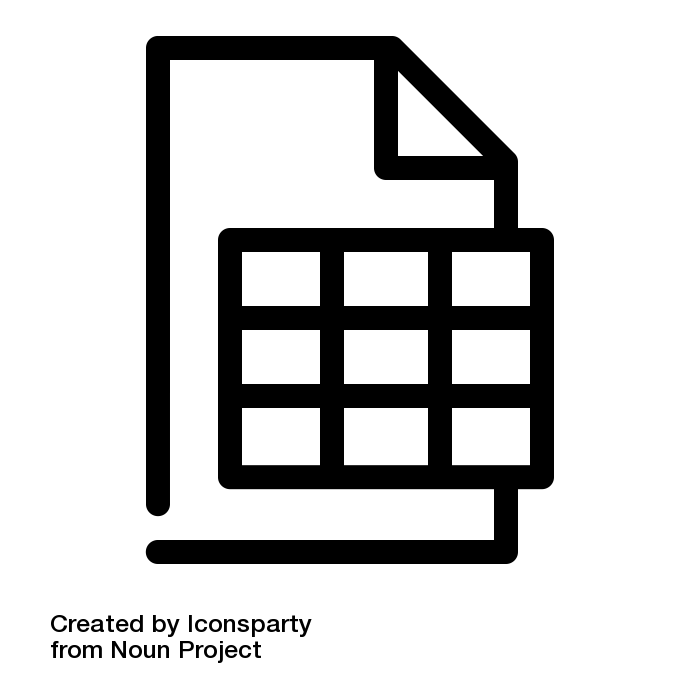 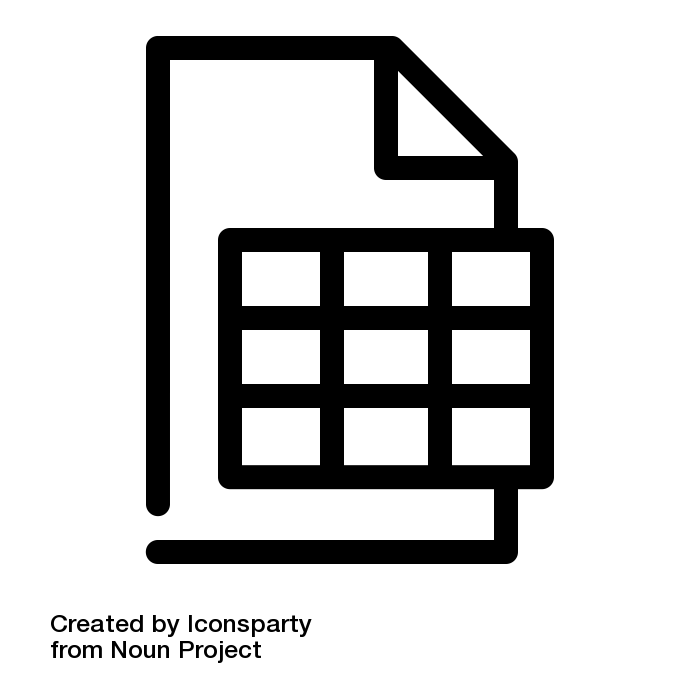 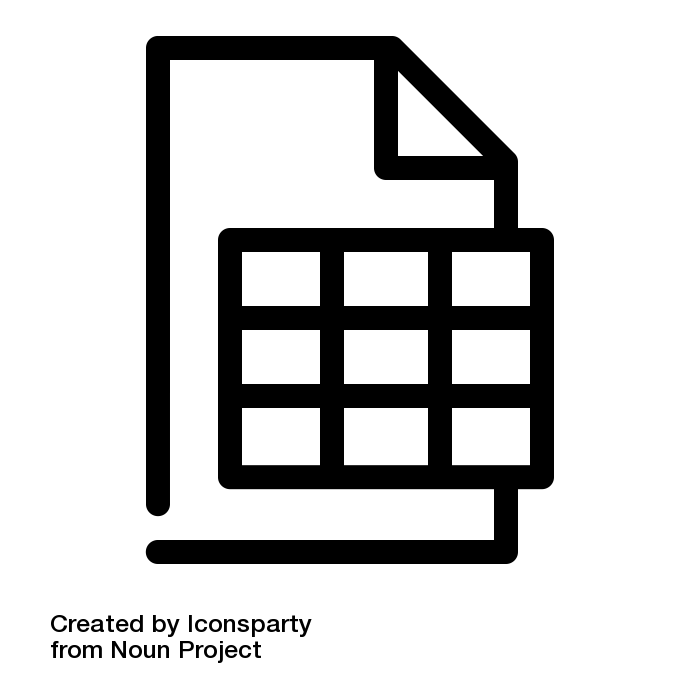 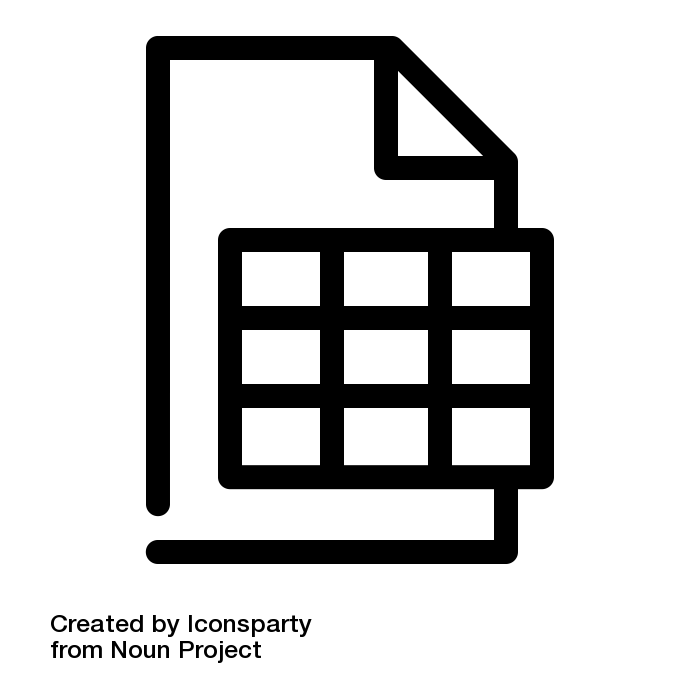 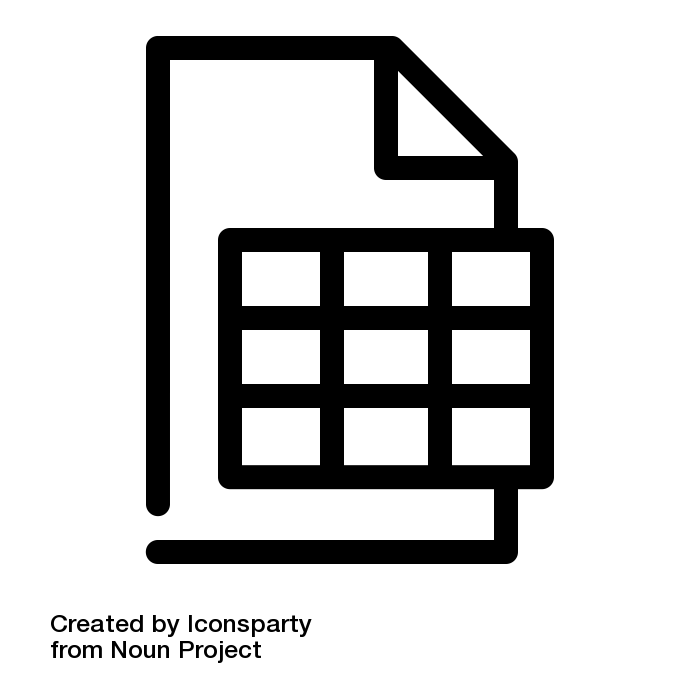 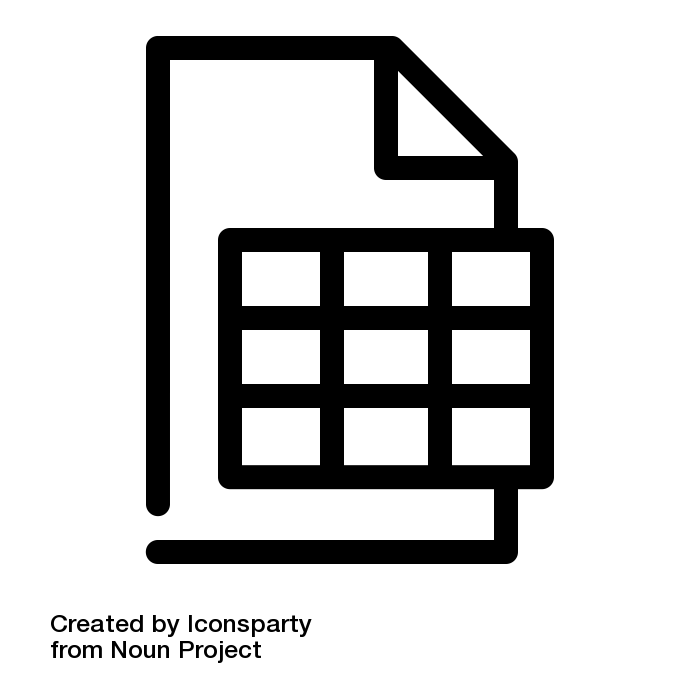 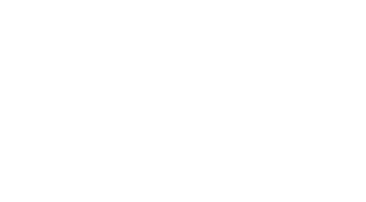 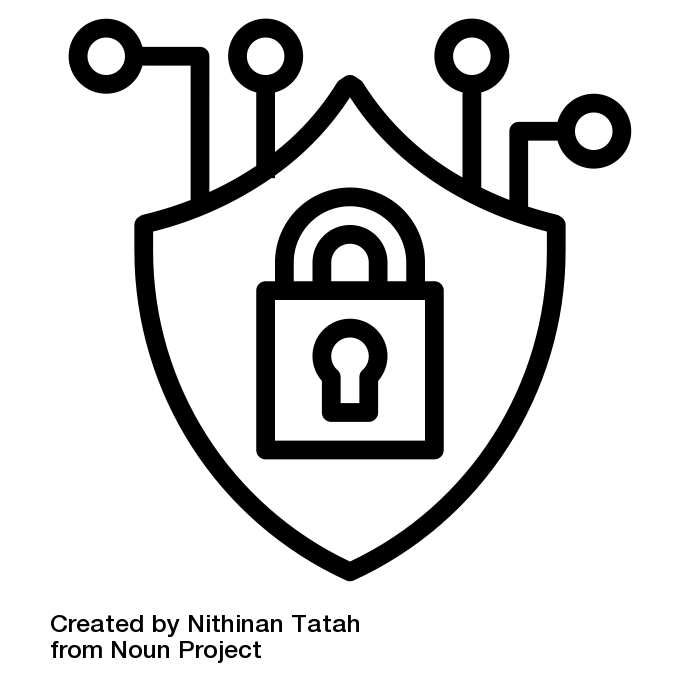 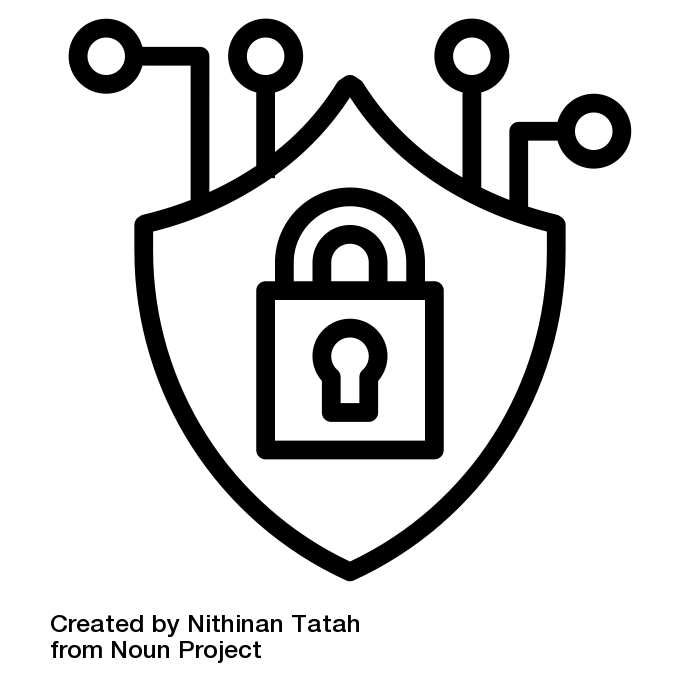 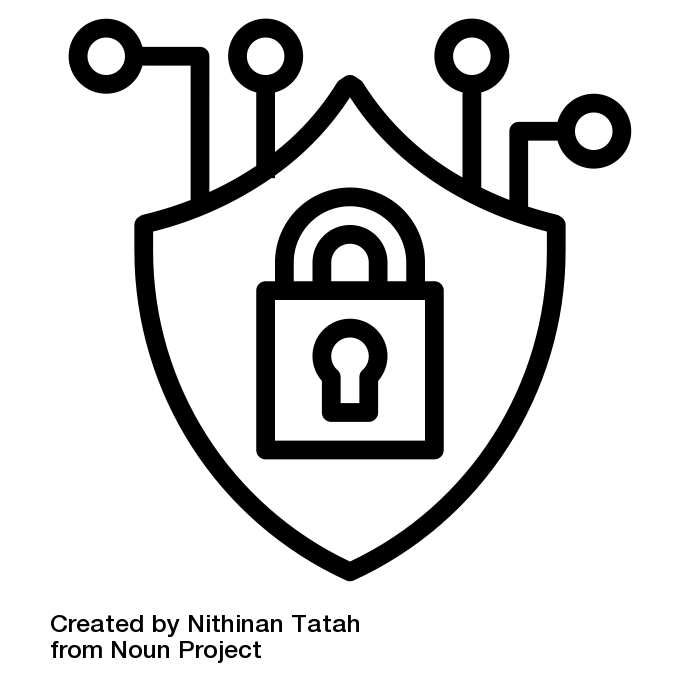 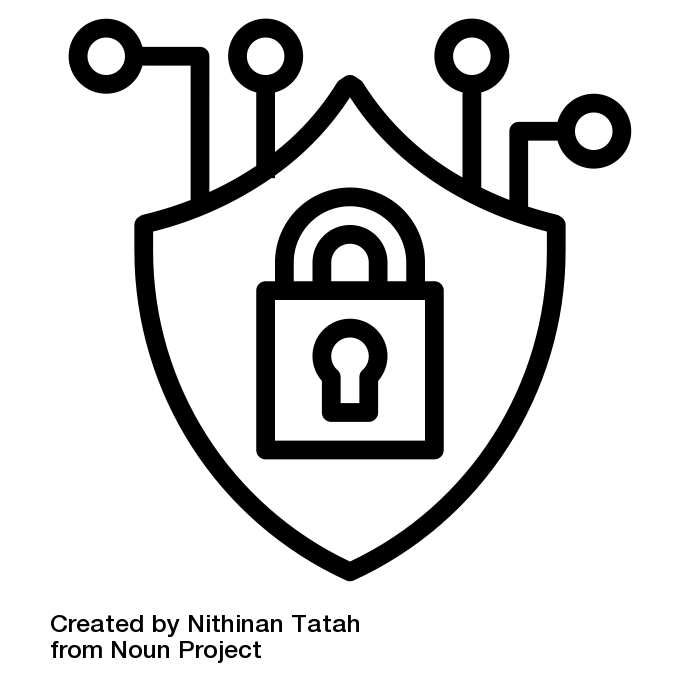 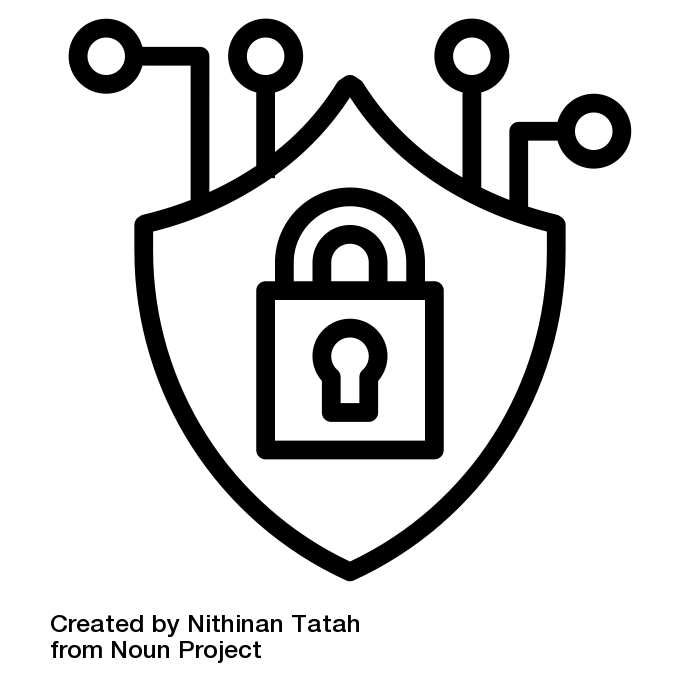 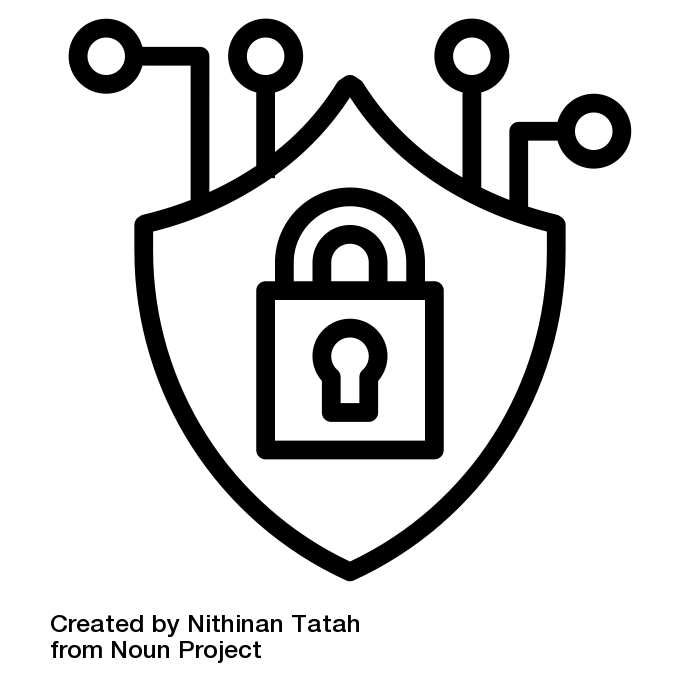 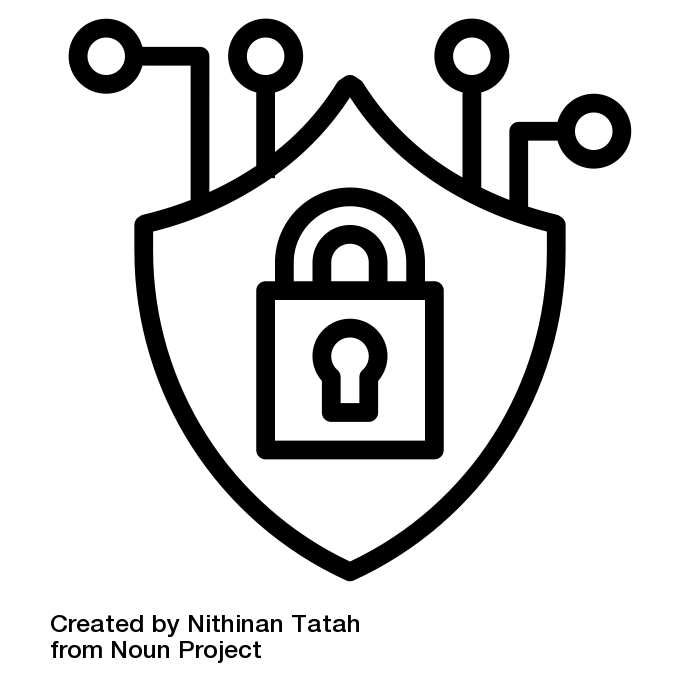 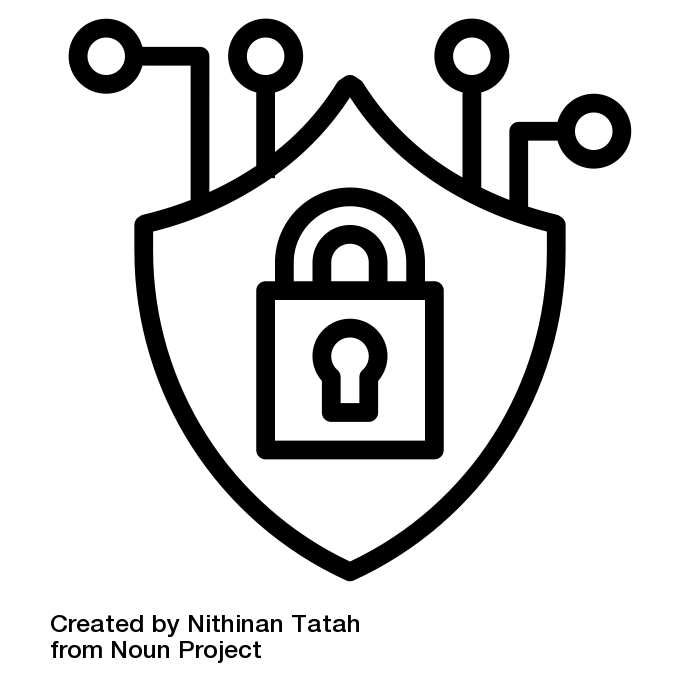 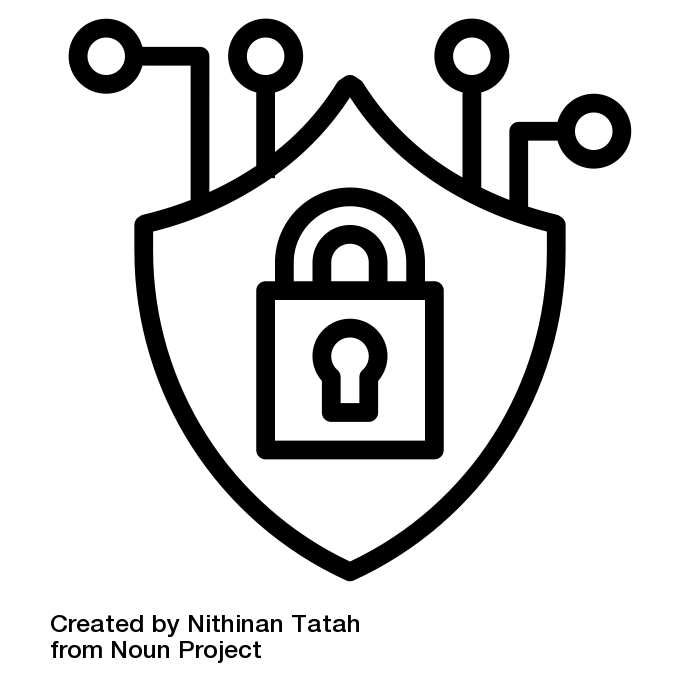 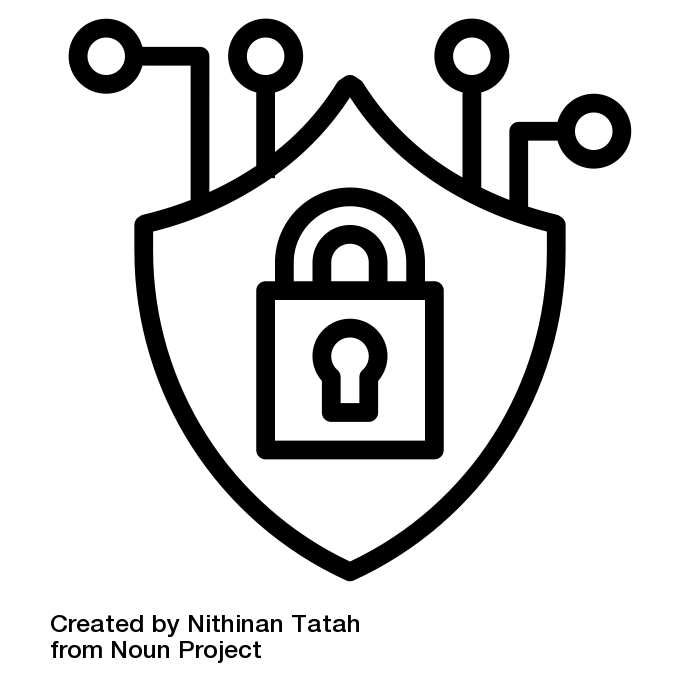 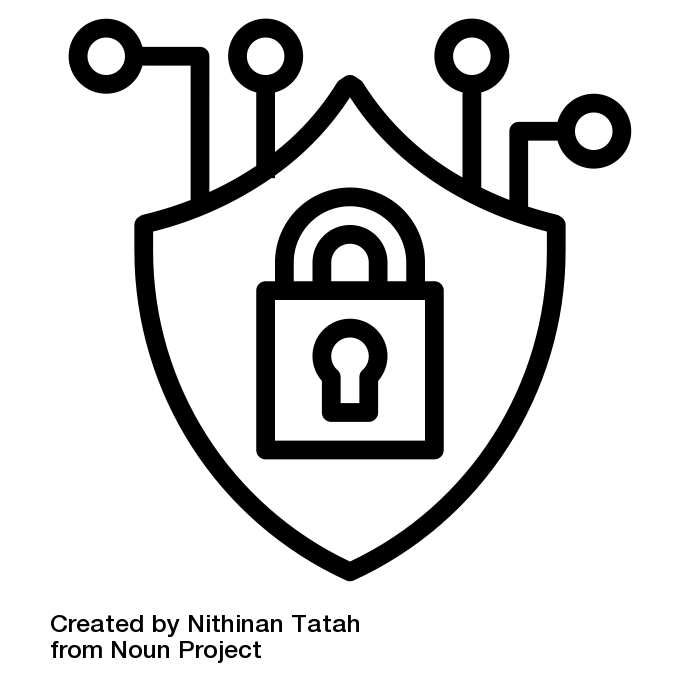 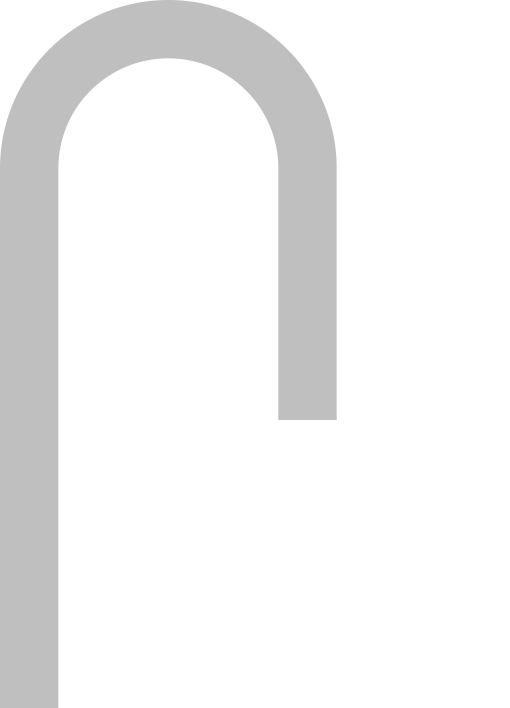 Explain how to draw an image using a range of tools.
Design a simple treasure map that includes a key.
Describe the different types of Malware.
Describe the different vulnerabilities that can be exploited.
Time to Shine: Evaluate your completed map against the success criteria.
Assessment
Assessment
Design an appropriate quiz suitable for the target audience.
Explain some of the key features of Adobe Aero to create a simple AR prototype.
Time to Shine: Does my quiz meet the criteria?
Create a simple AR prototype that meets the success criteria.
Explain how to use simple formulas in a spreadsheet.
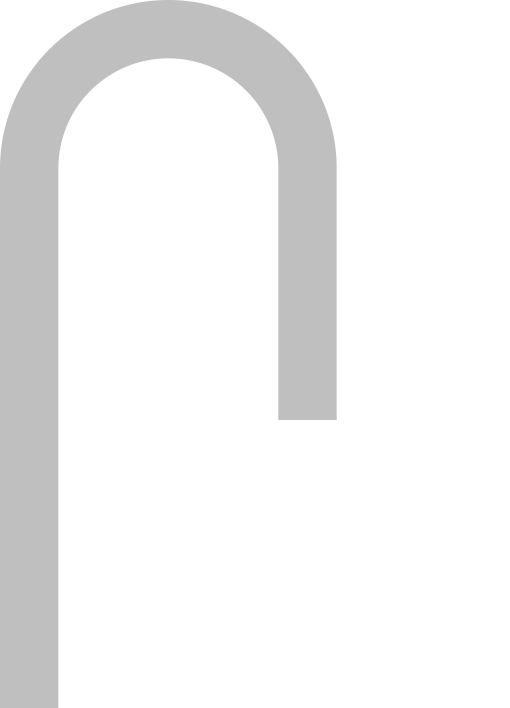 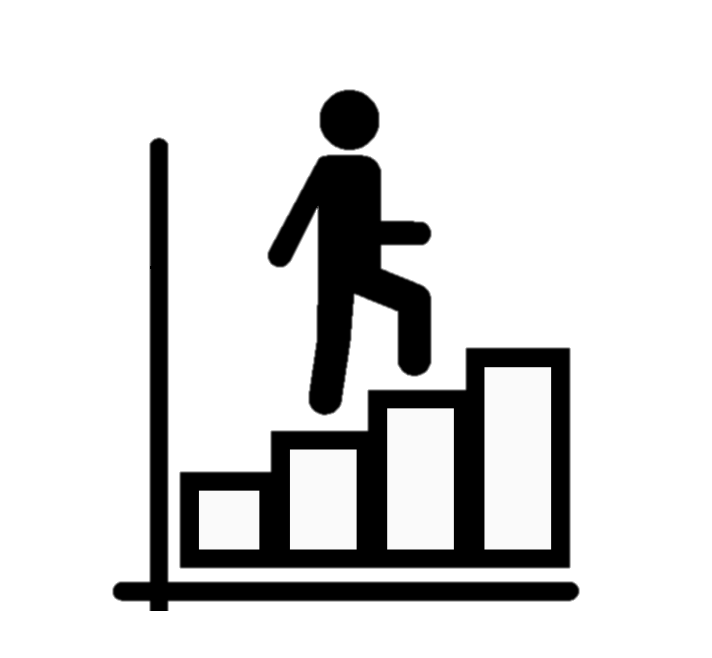 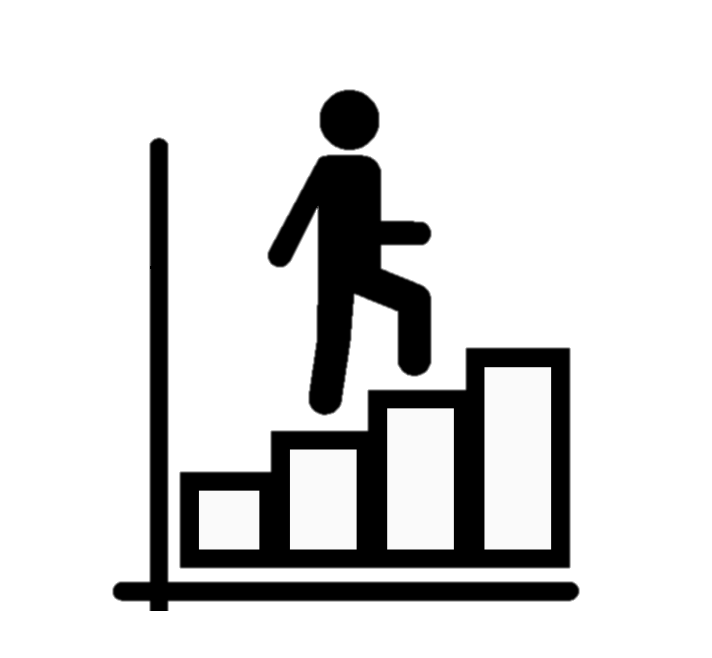 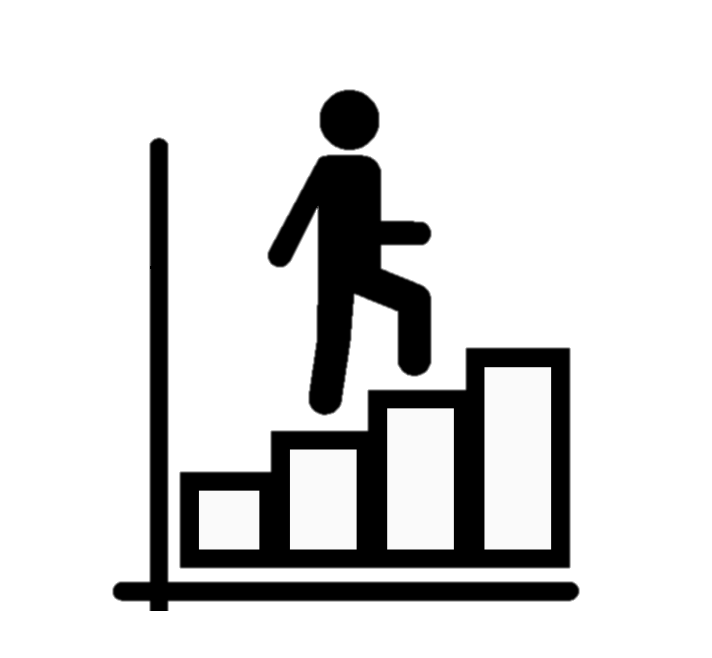 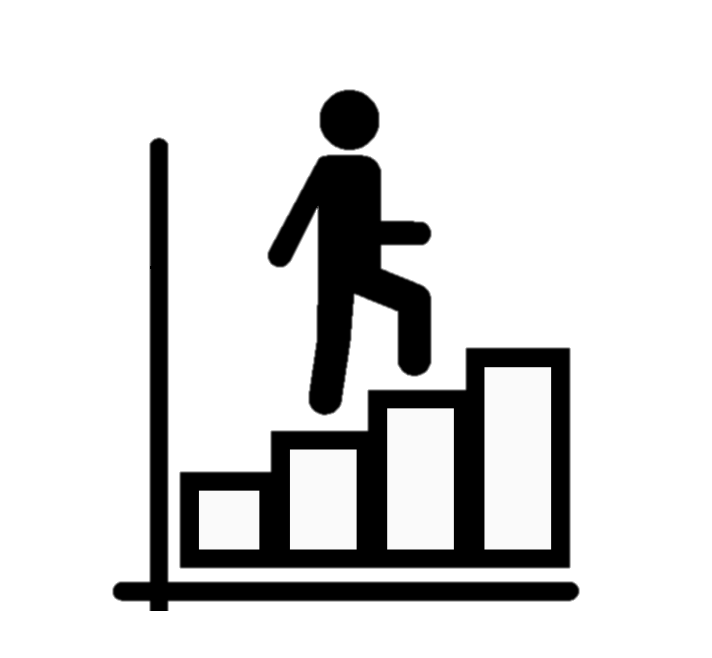 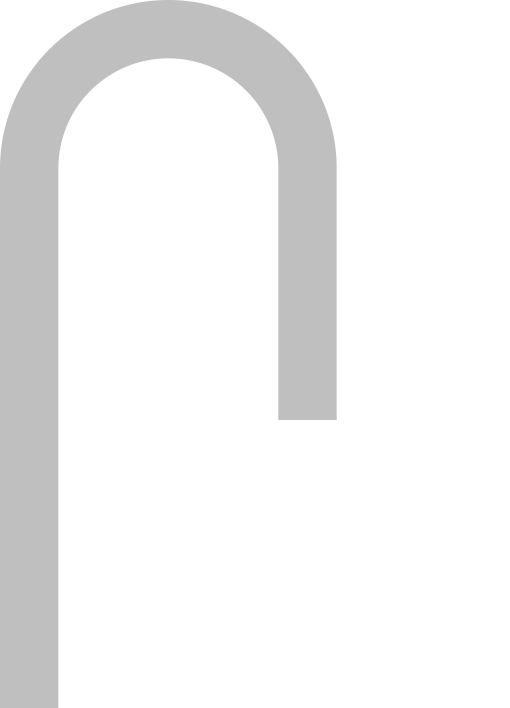 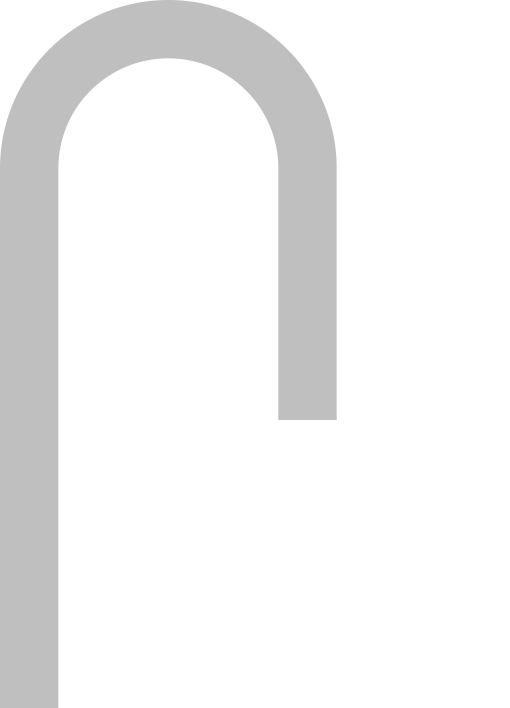 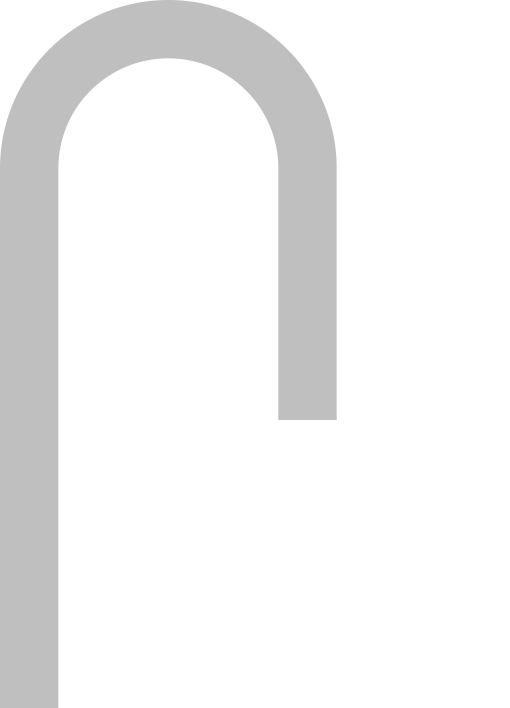 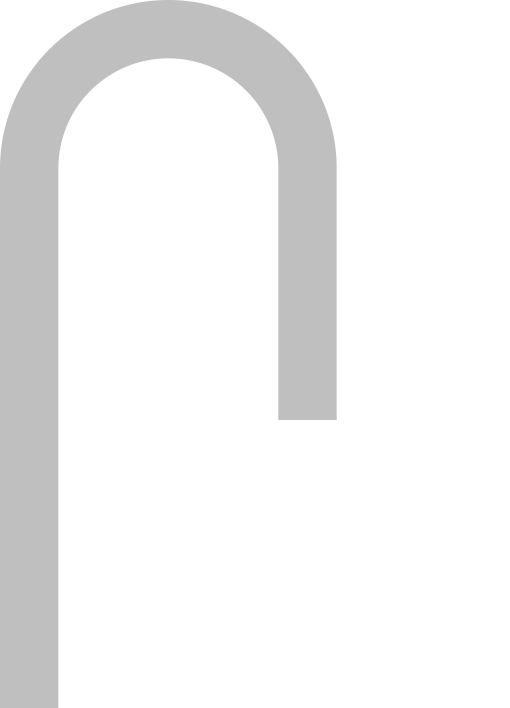 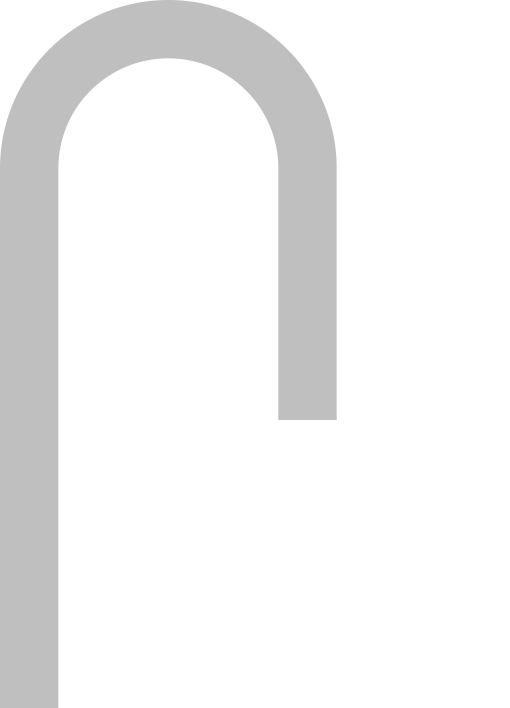 Graphics
Describe the different vulnerabilities that can be exploited.
Apply a nested IF statement to a quiz to provide the correct answer.
Create the assets required for a simple AR prototype.
Describe the different methods of Social Engineering.
Create your map using a range of tools.
Create a visualisation diagram for a simple AR prototype.
Create the icons for your map using a range of tools.
GRIT
Explore how to use the COUNTIF function to enhance a quiz.
GRIT
Spreadsheet Modelling
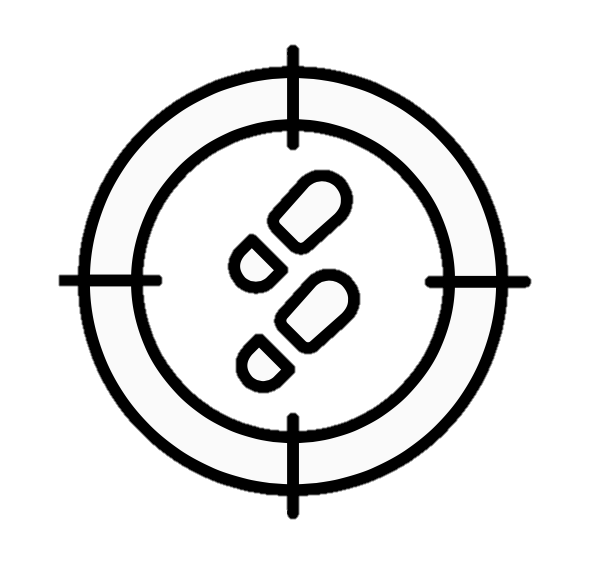 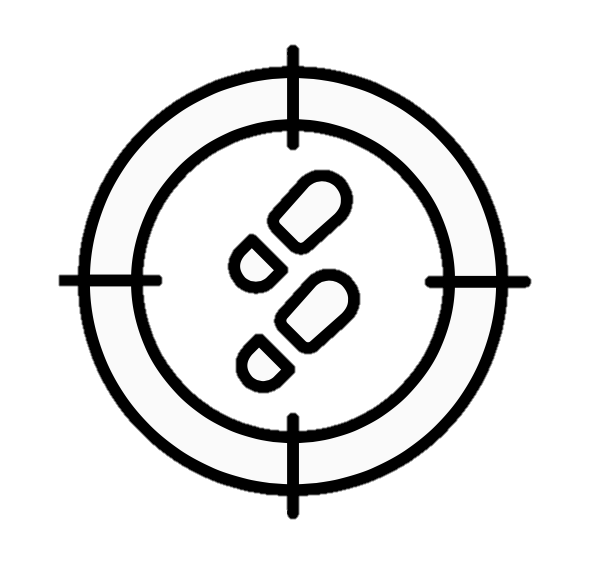 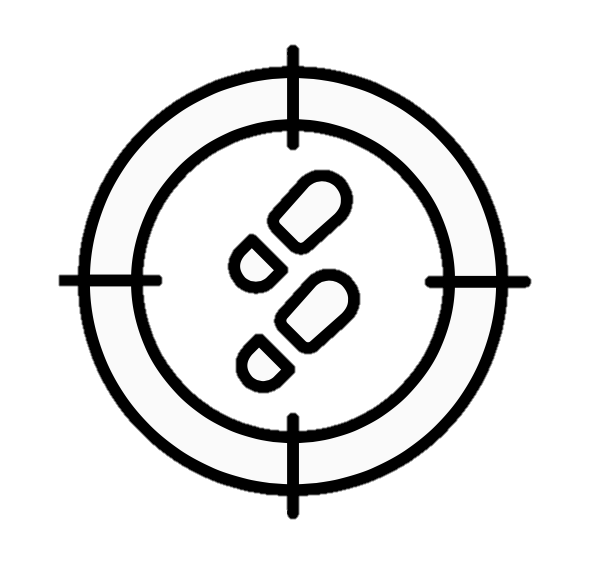 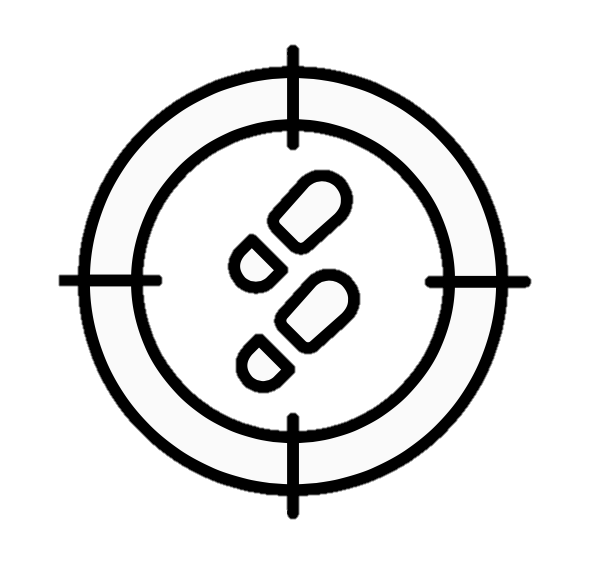 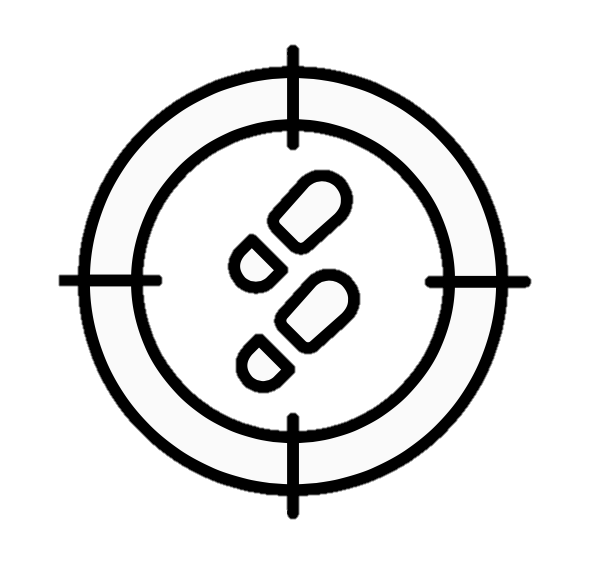 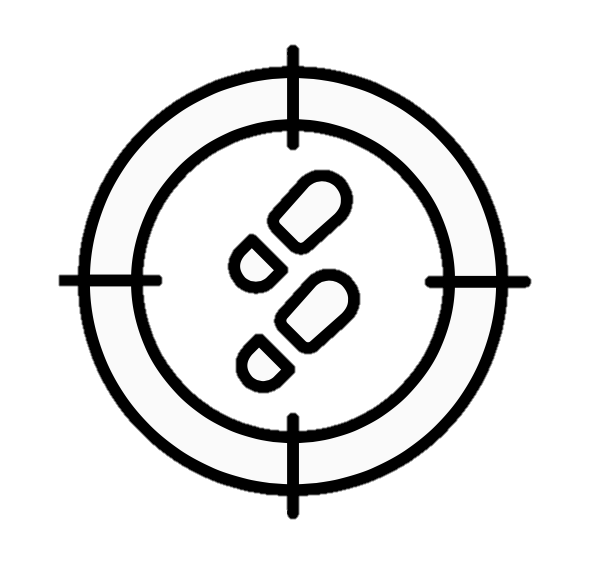 July
September
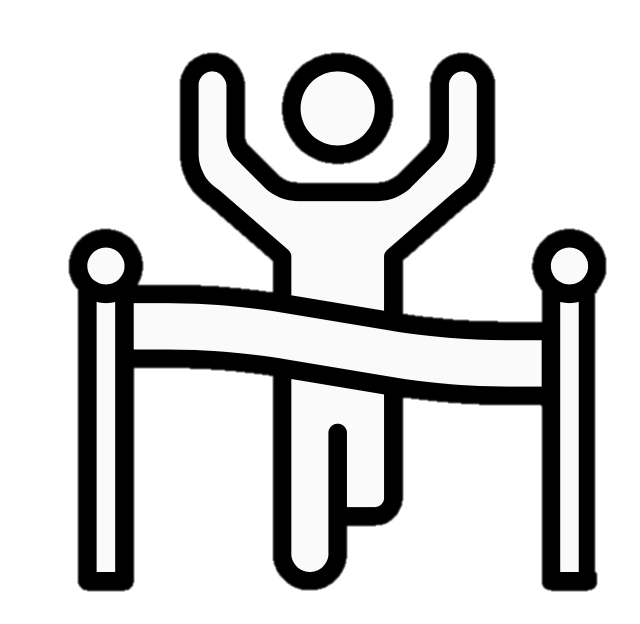 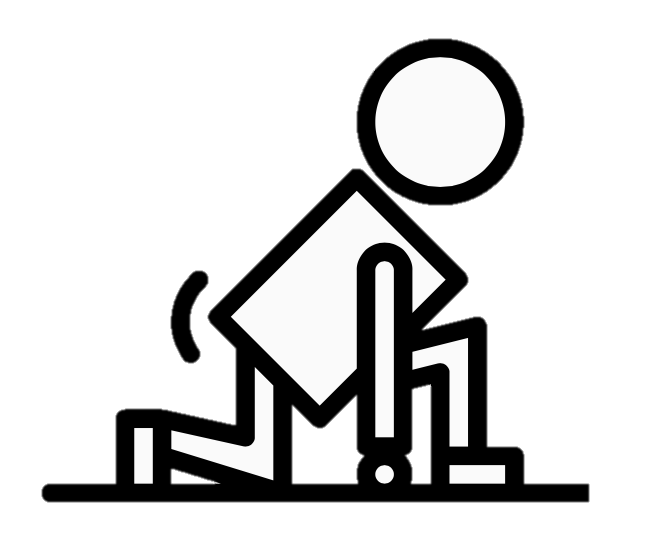 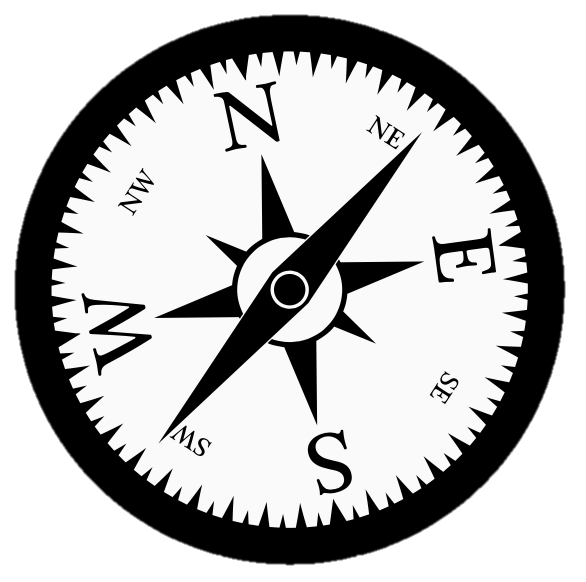 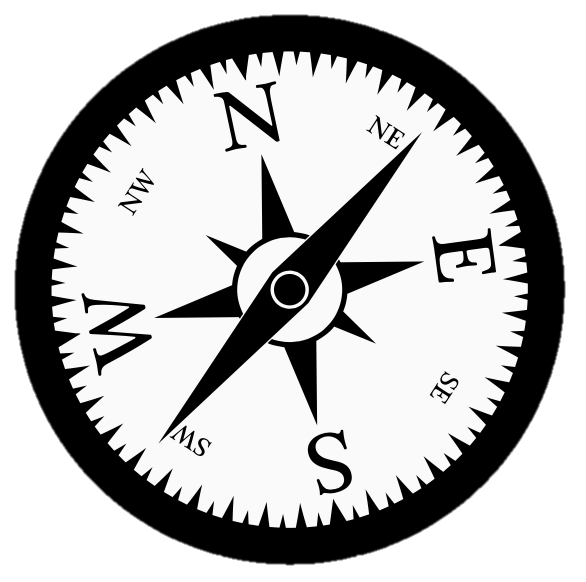 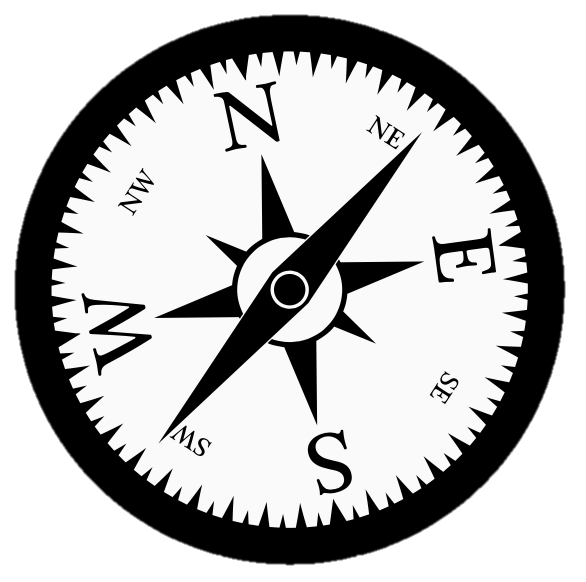 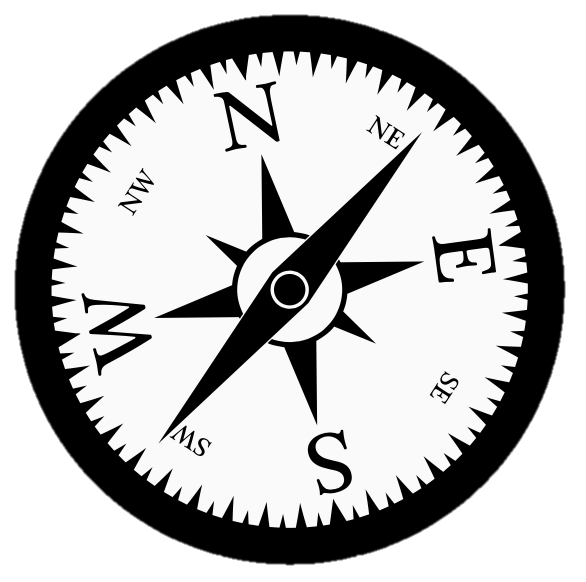 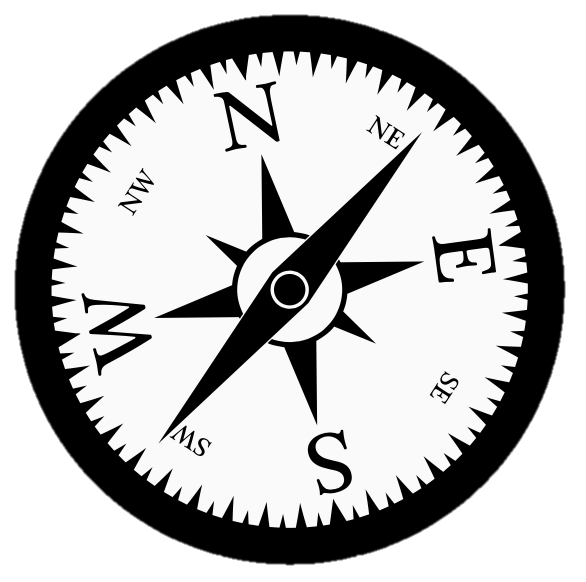 Whole Class Feedback
Whole Class Feedback
Whole Class Feedback
Whole Class Feedback
Booklet Review
Whole Class Feedback
Booklet Review
Booklet Review
Booklet Review
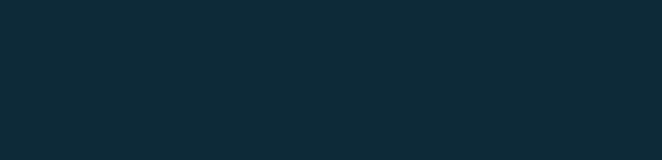 Year 9 Digital Technologies Learning Journey
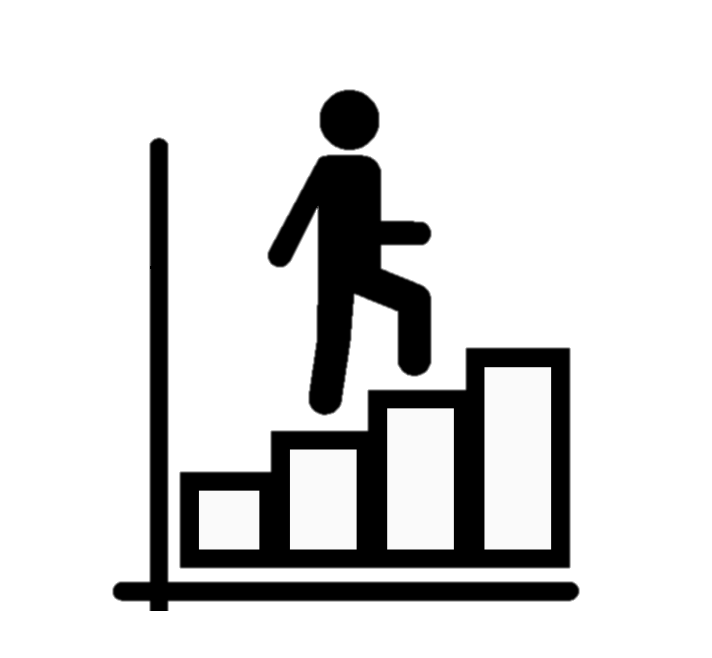 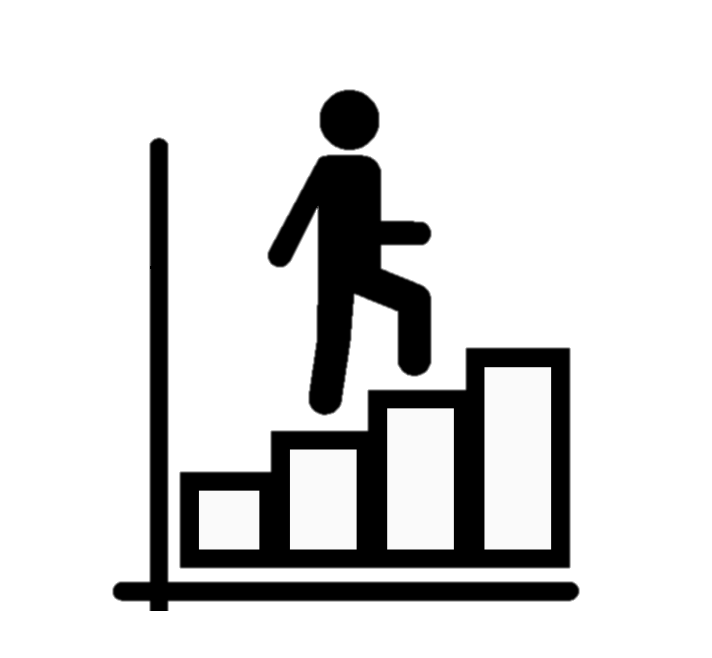 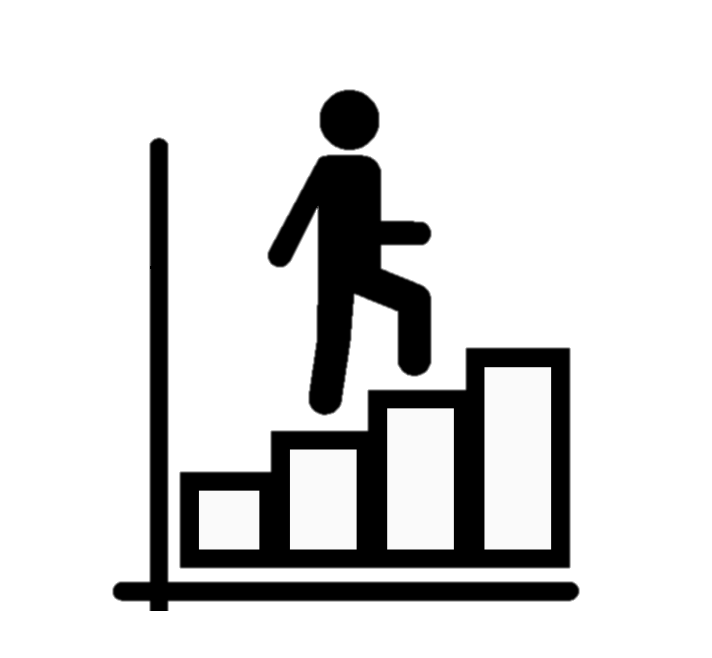 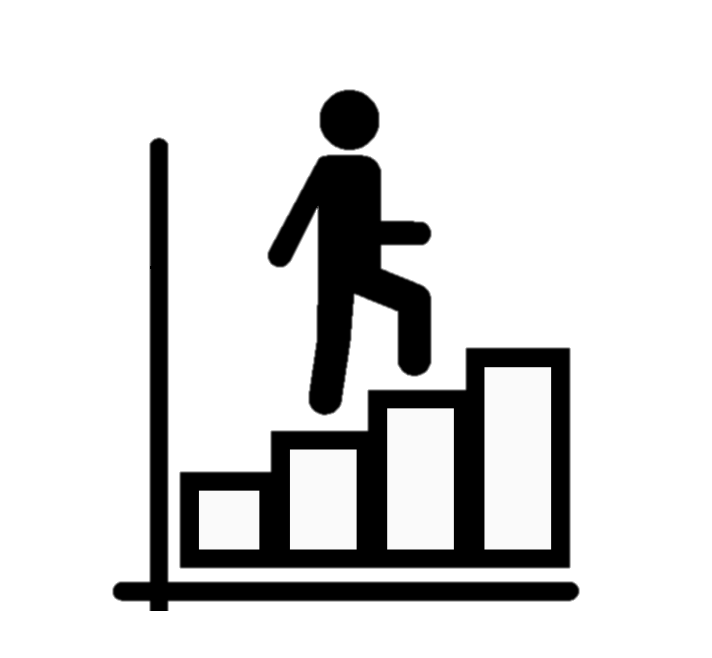 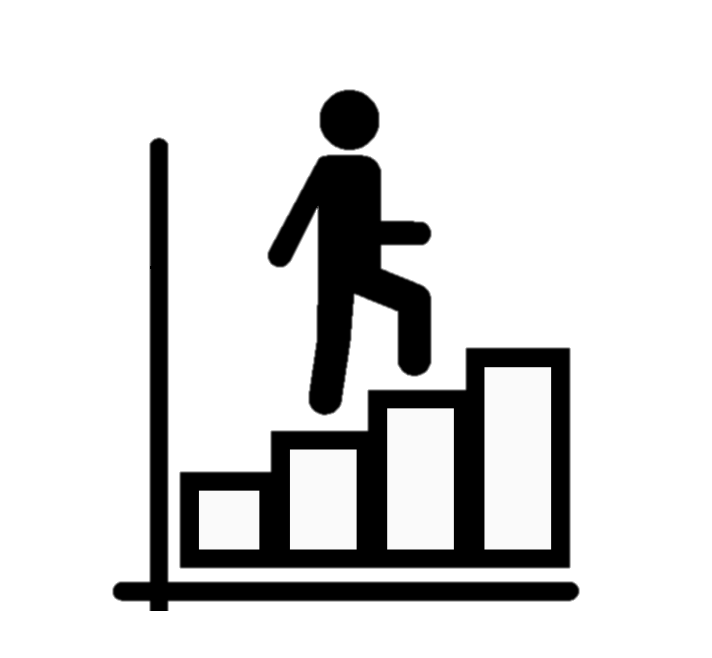 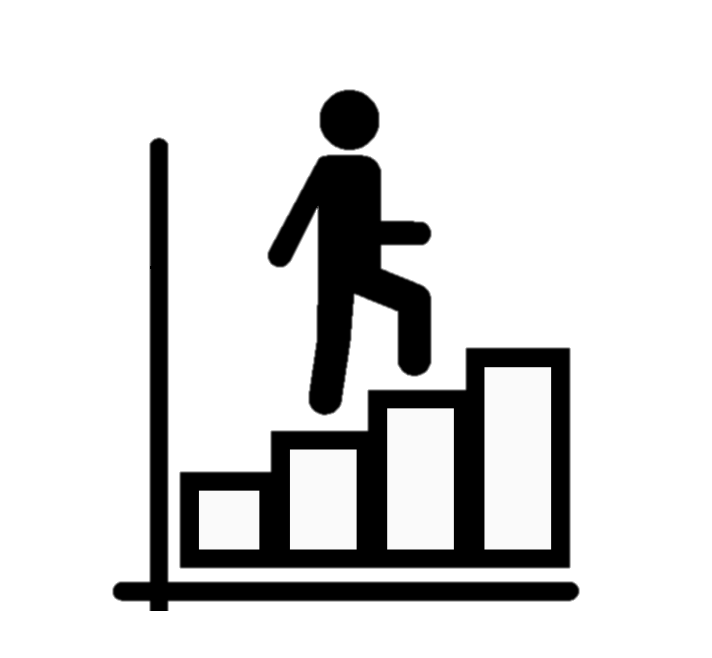 SEP
DEC
JUN
FEB
OCT
APR
JUL
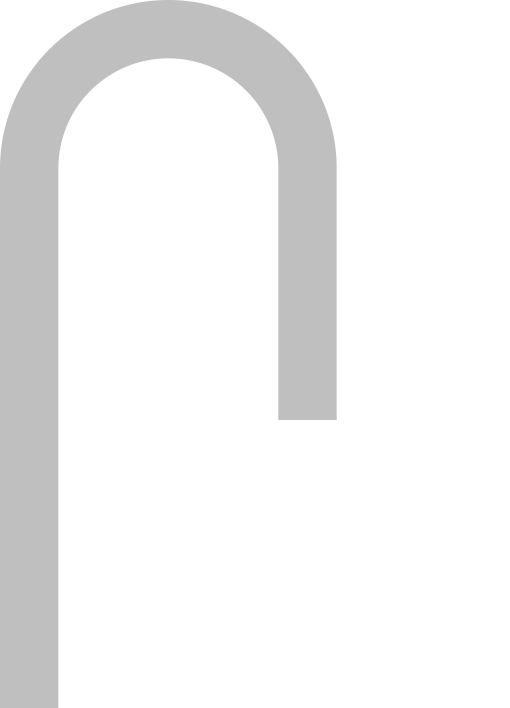 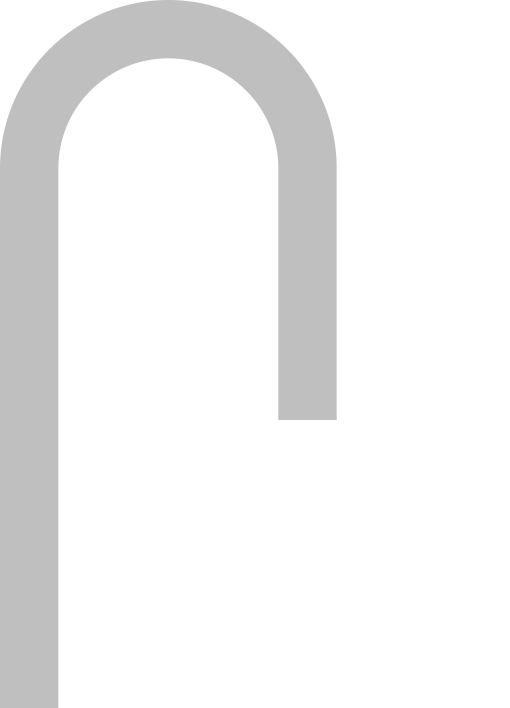 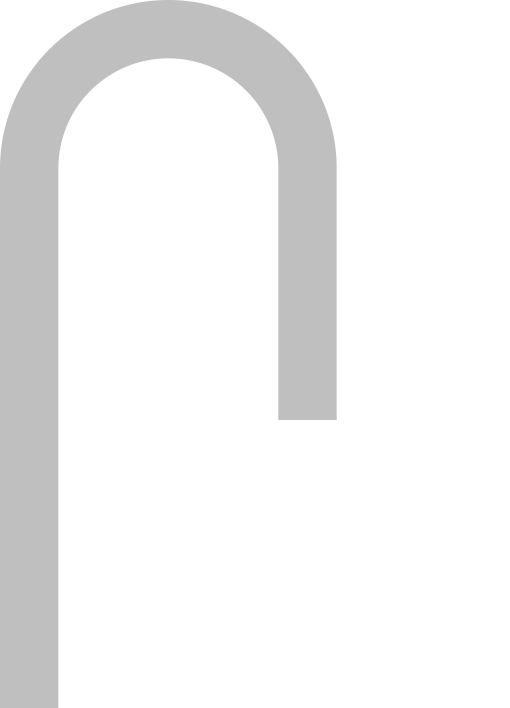 HT5
HT3
HT2
HT1
HT4
HT6
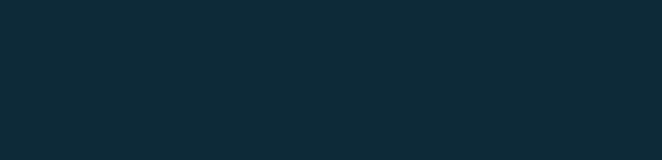 Student Voice
Student Voice
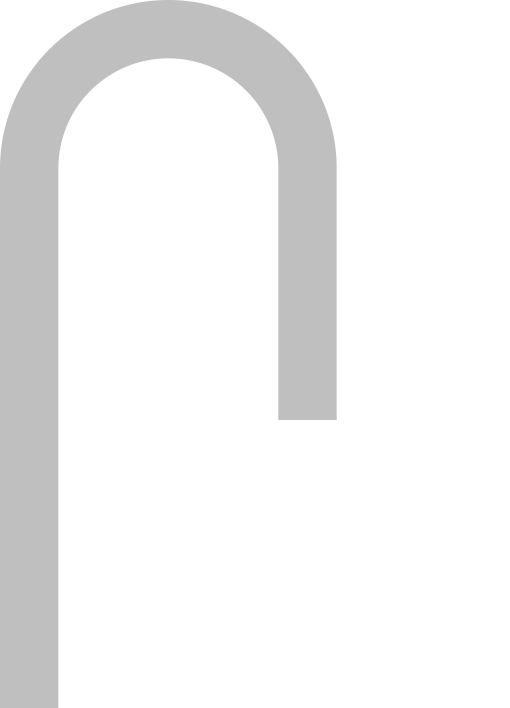 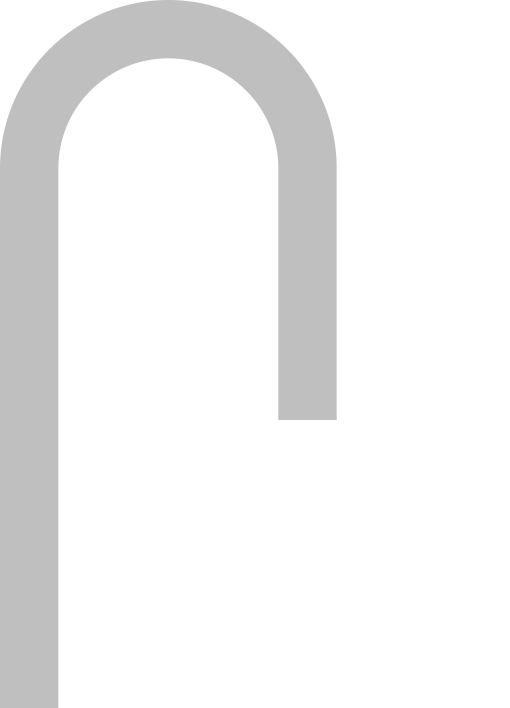 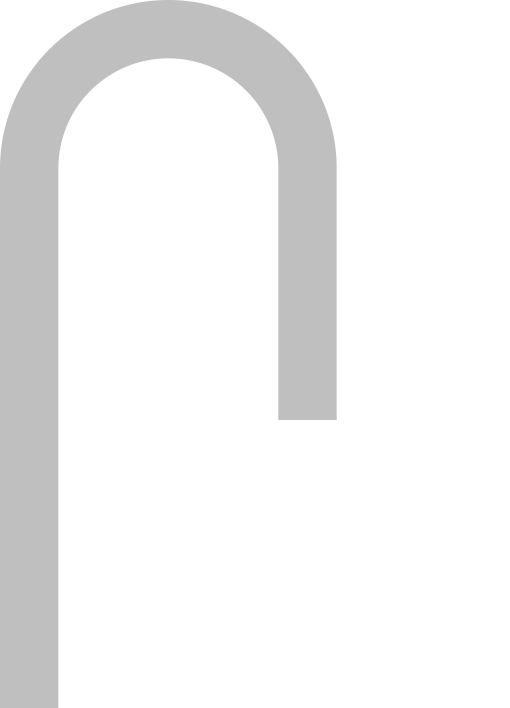 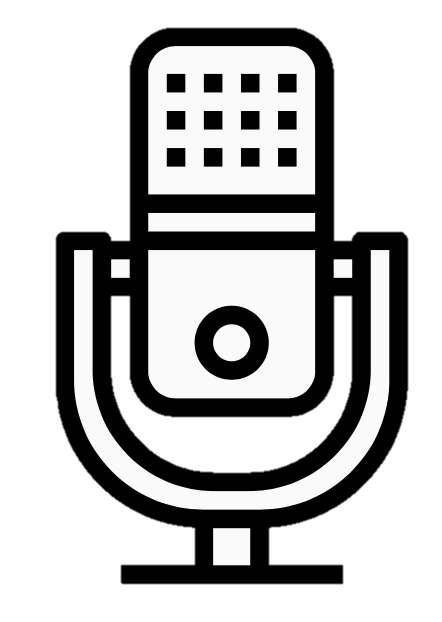 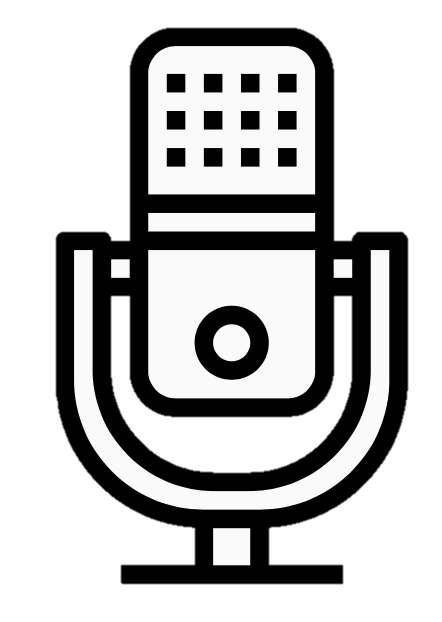 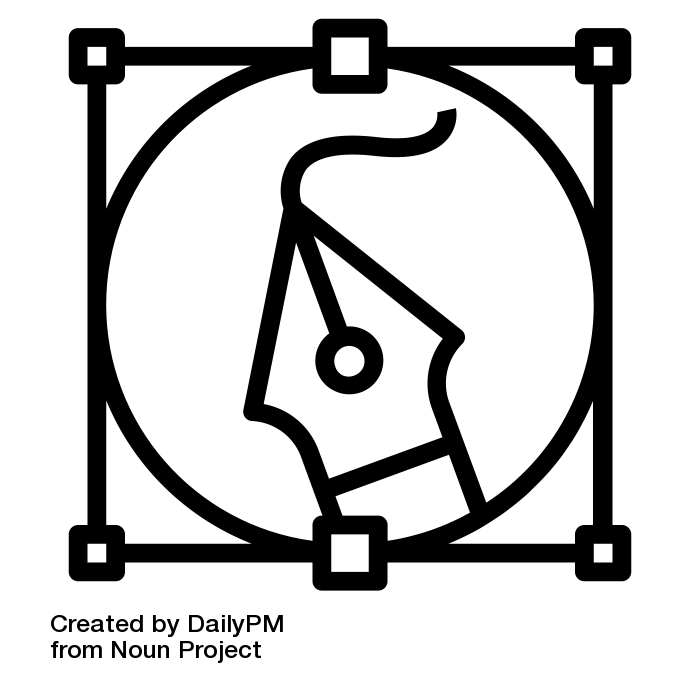 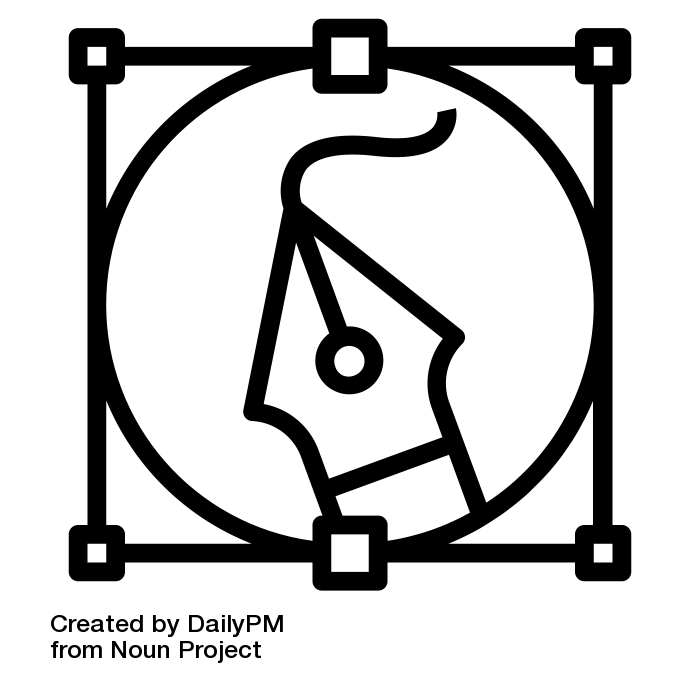 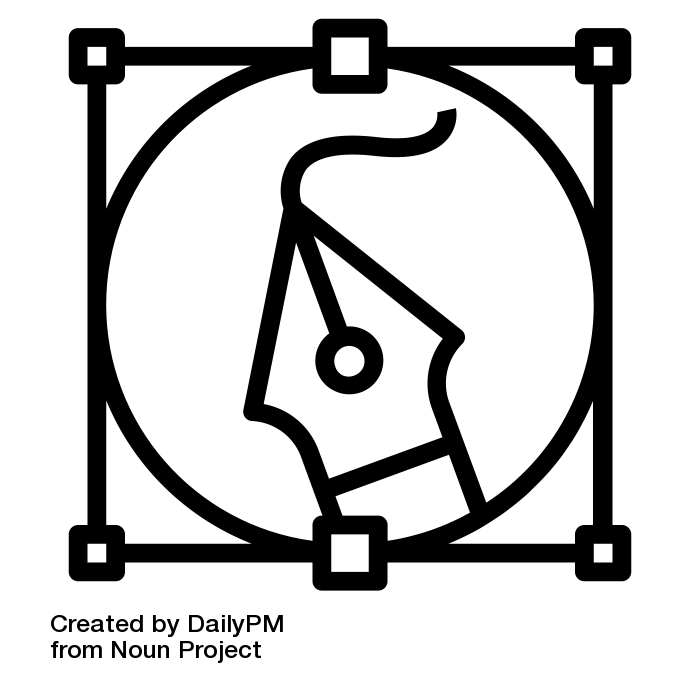 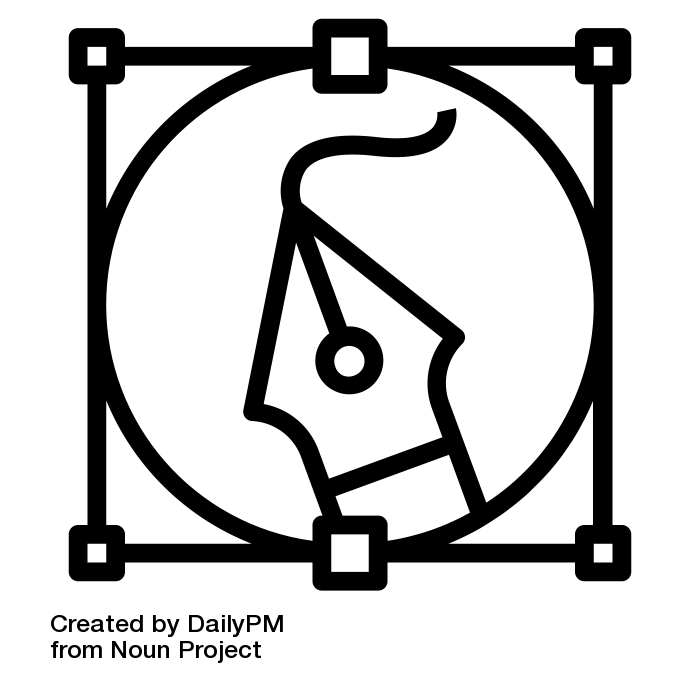 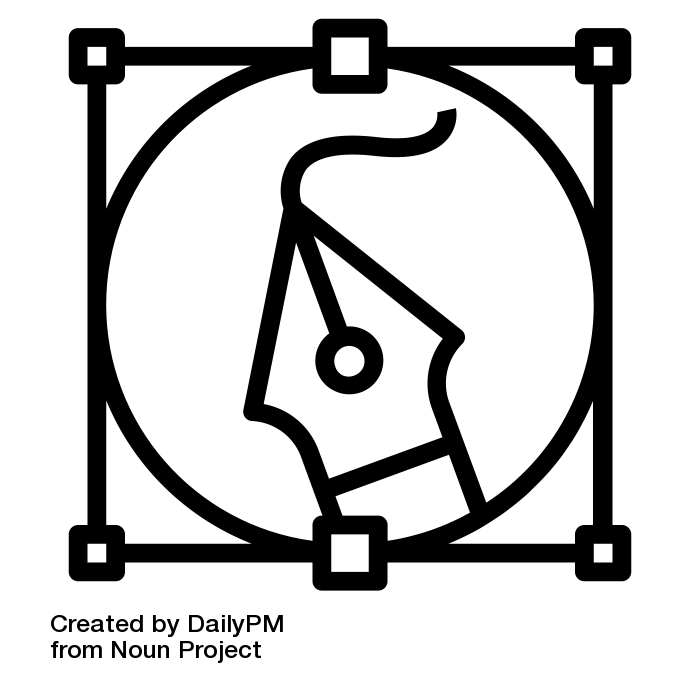 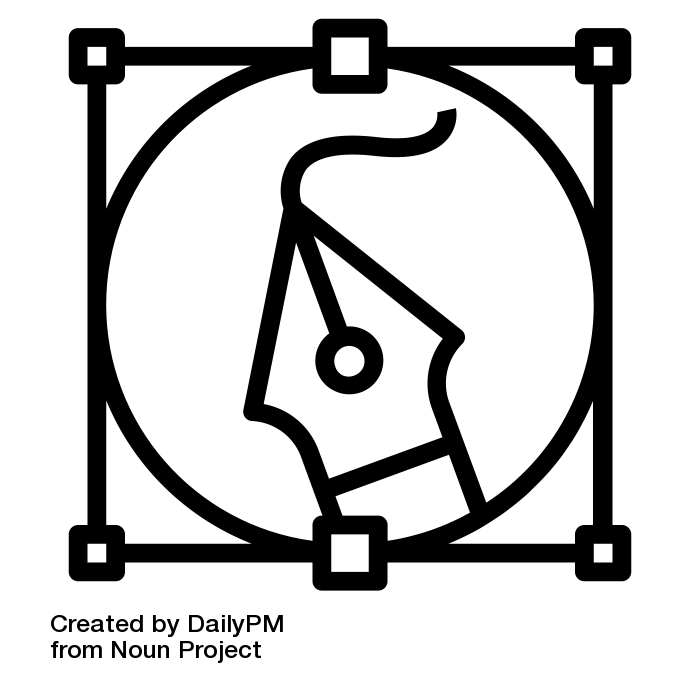 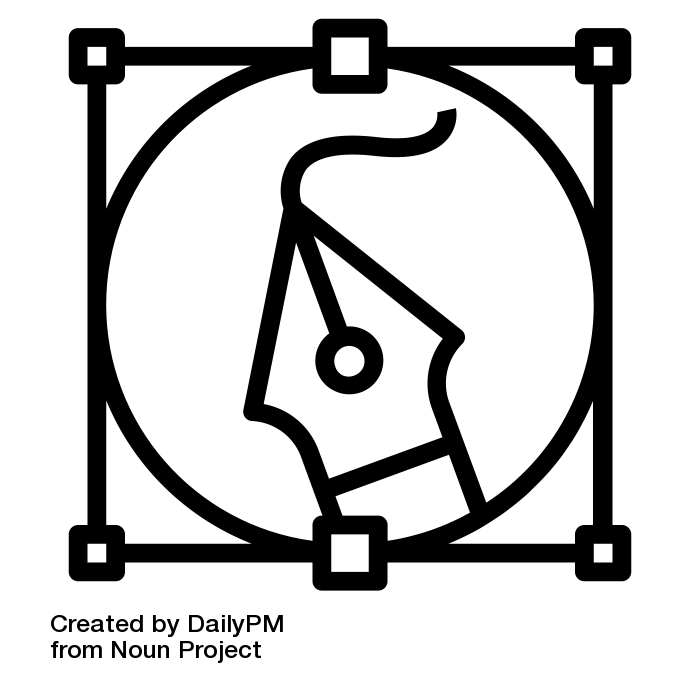 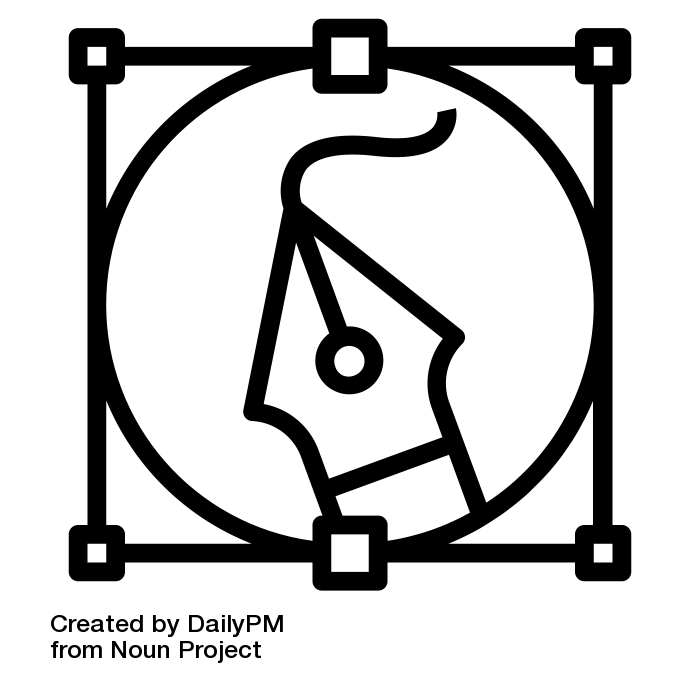 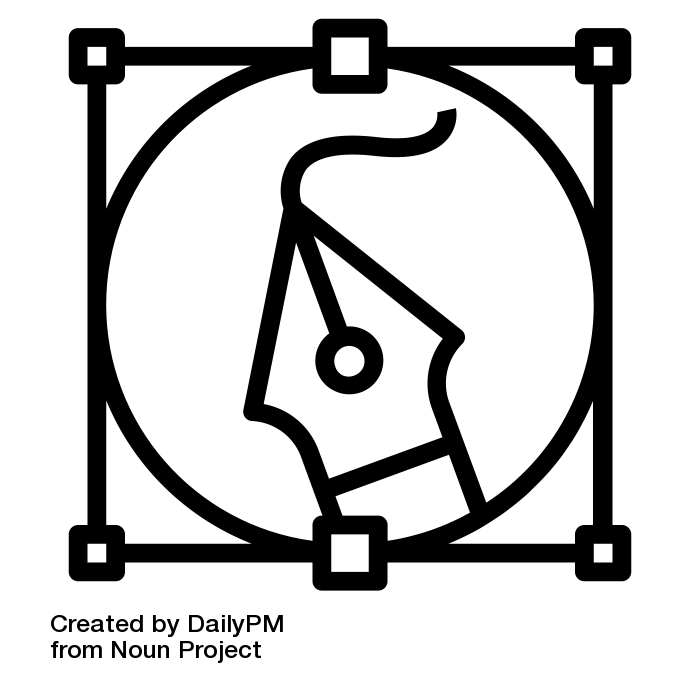 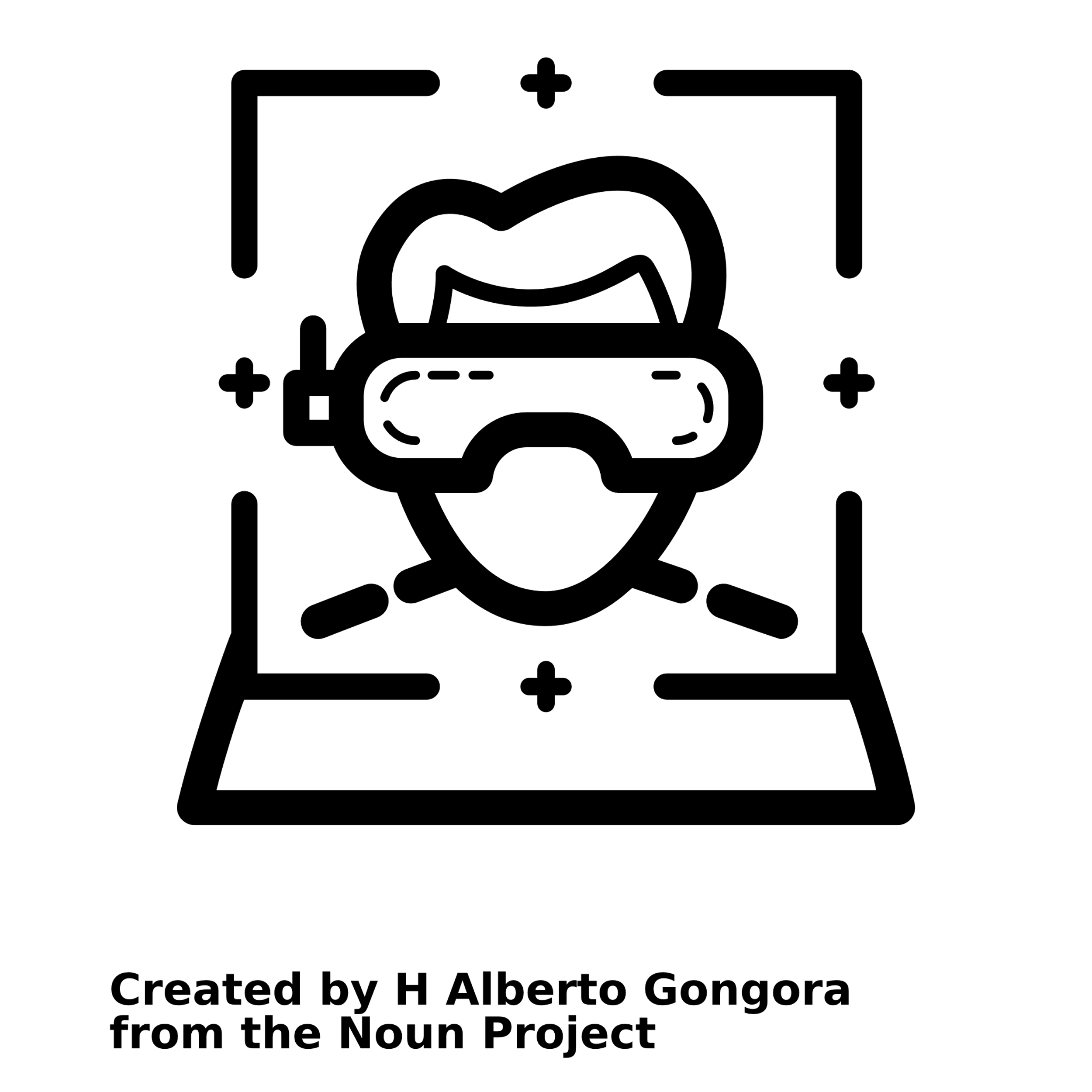 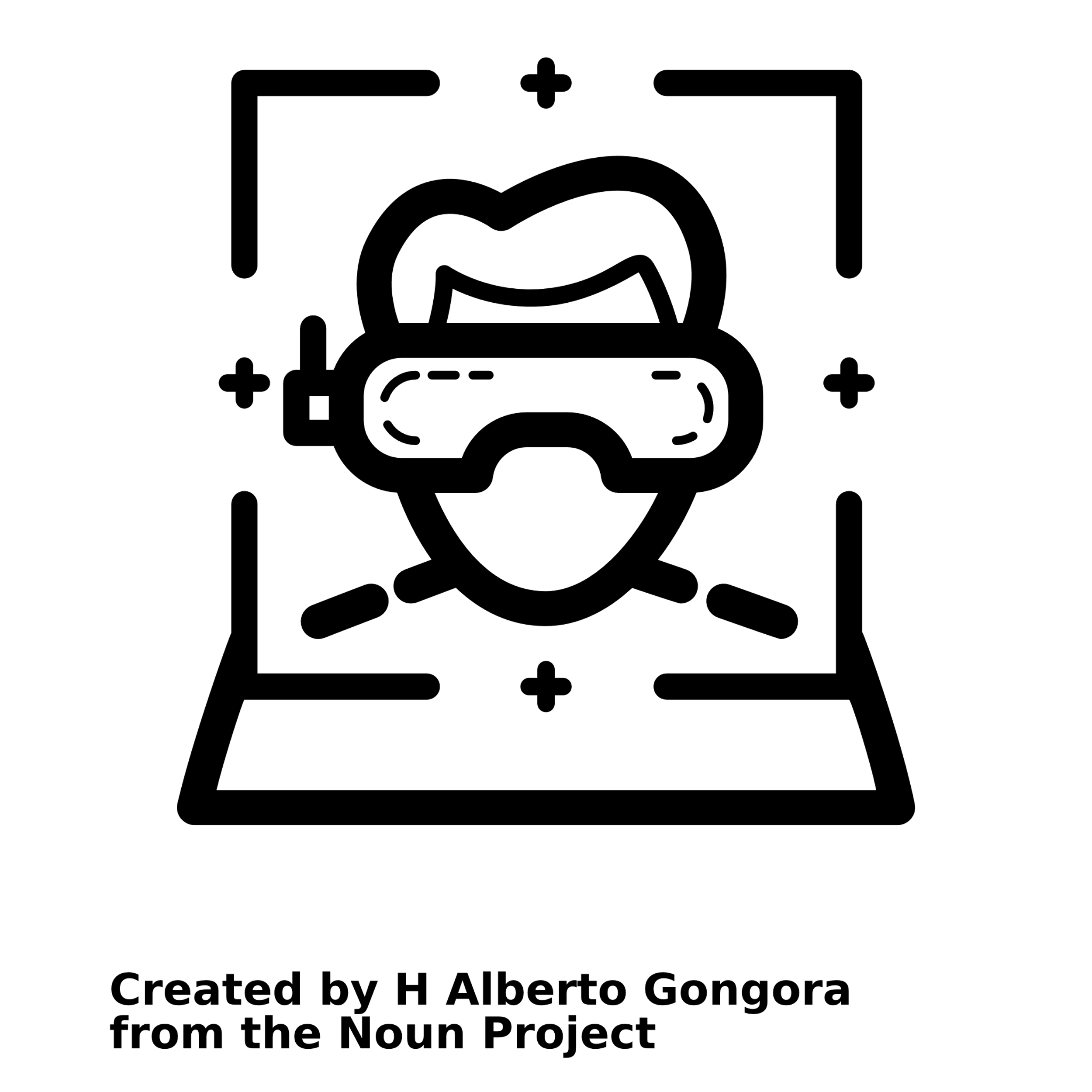 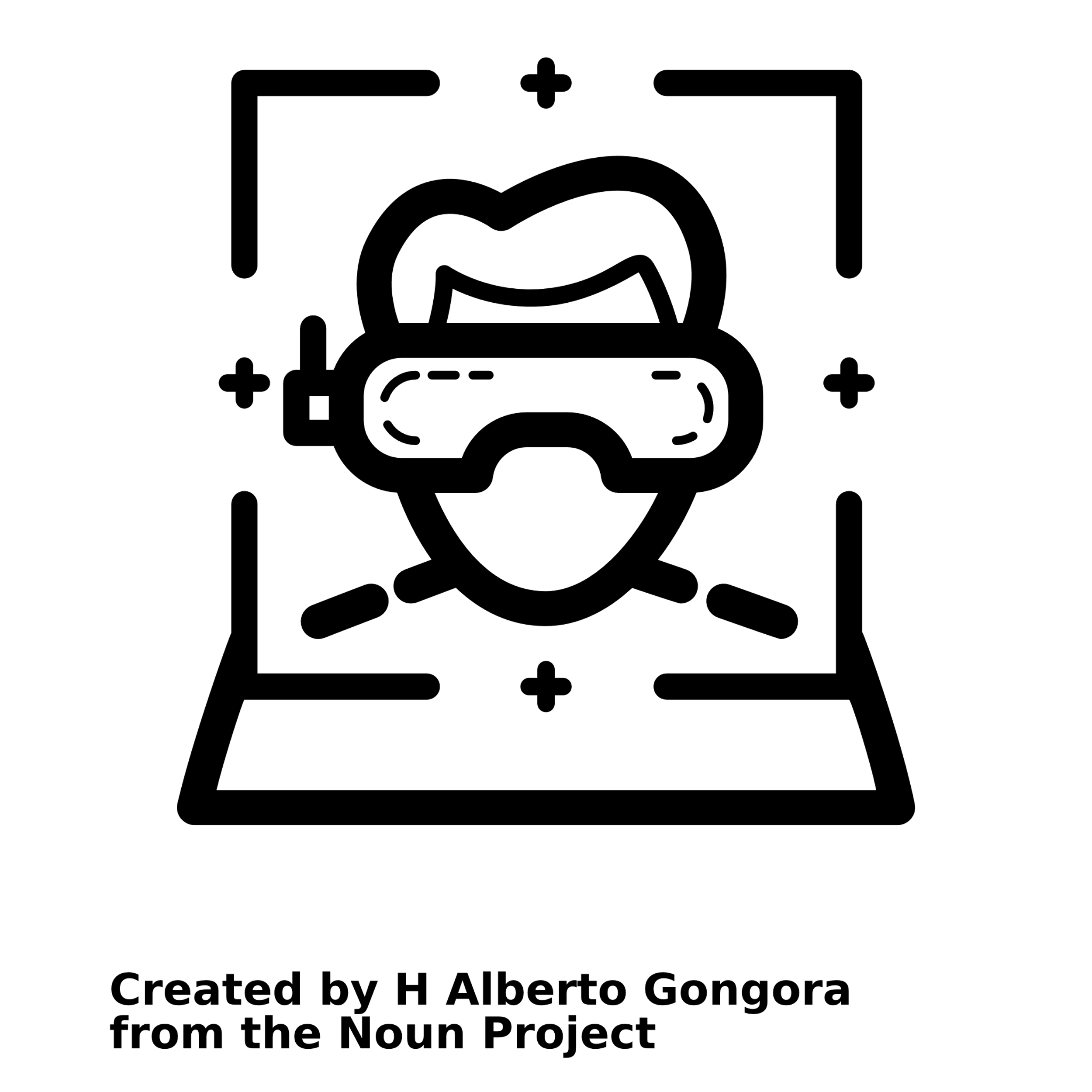 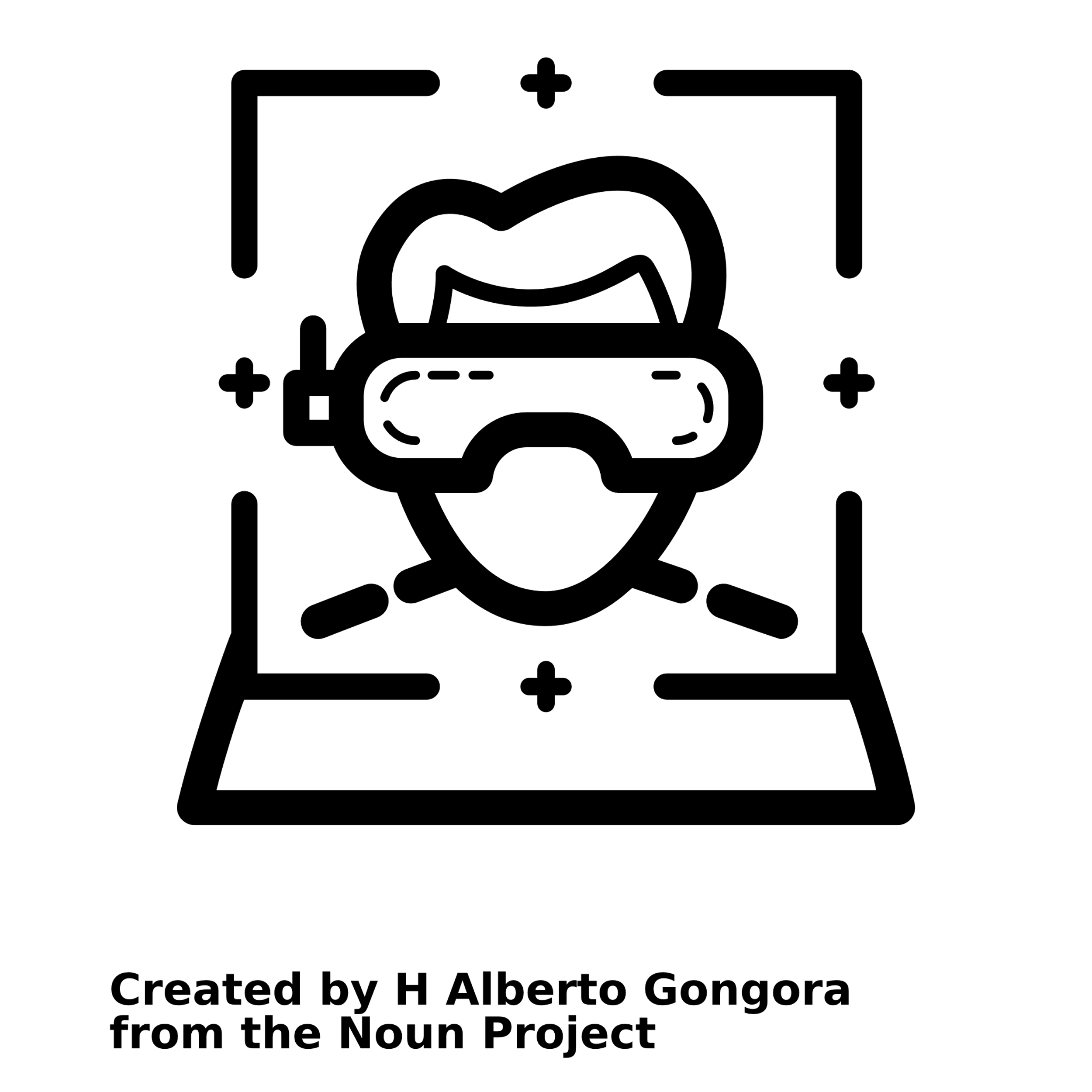 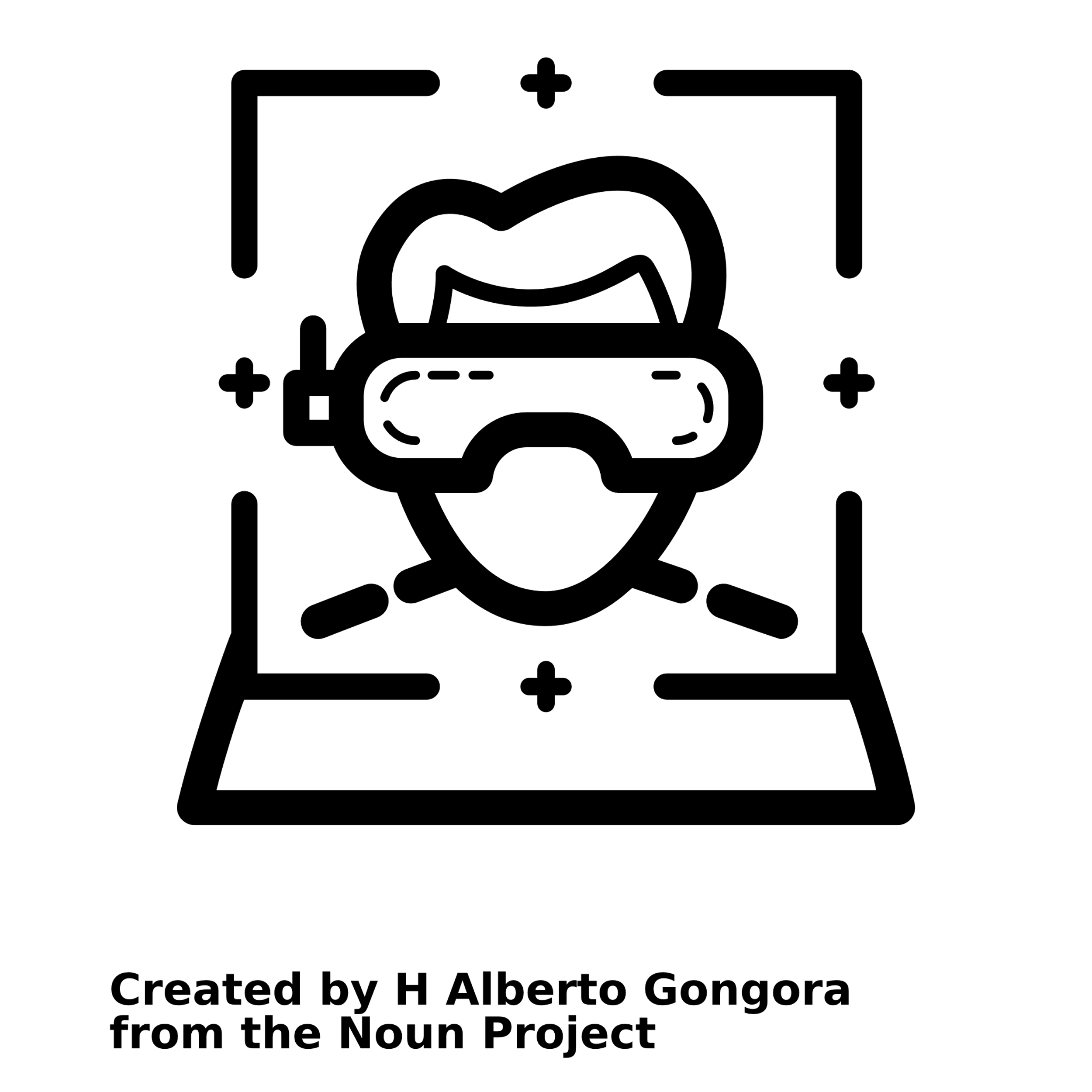 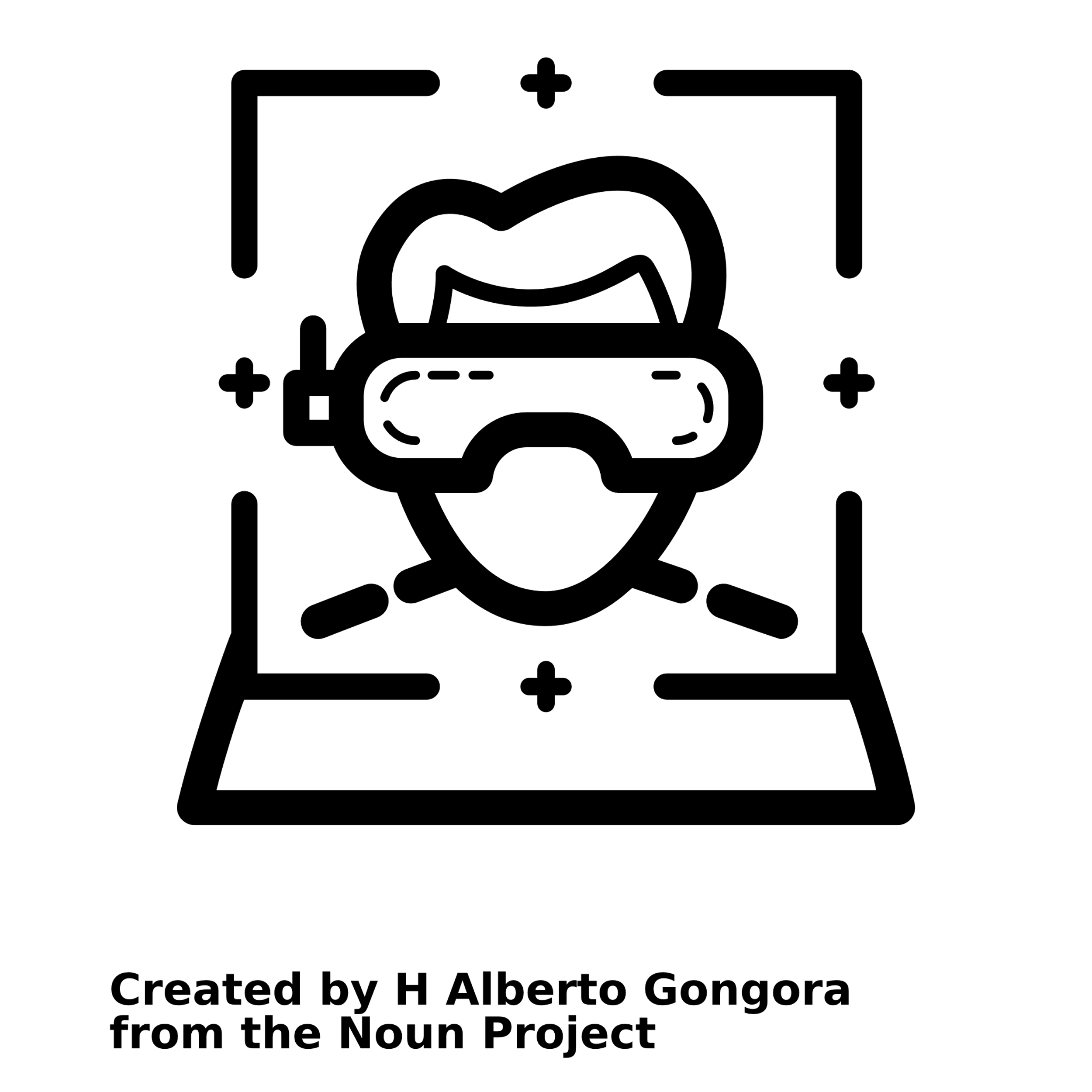 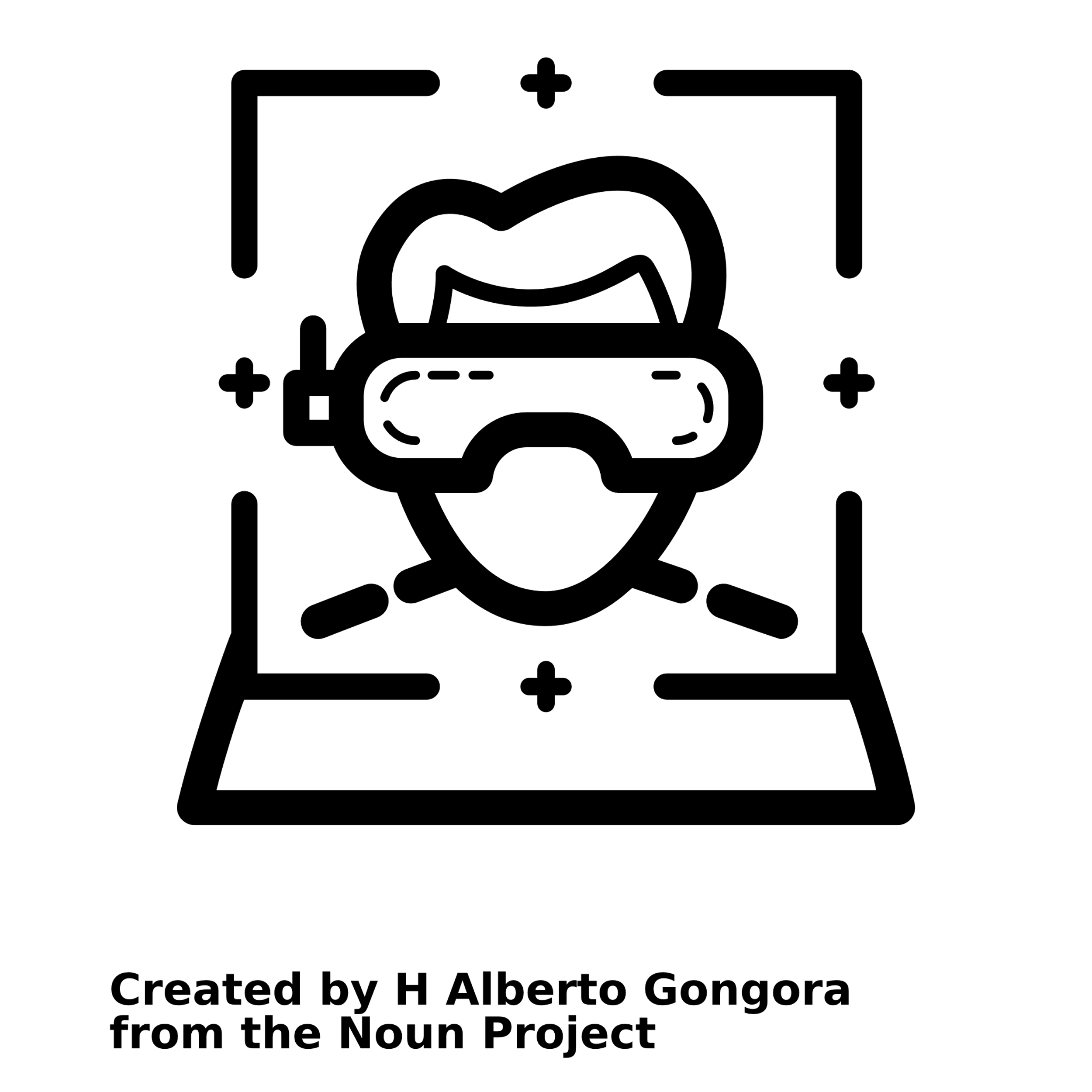 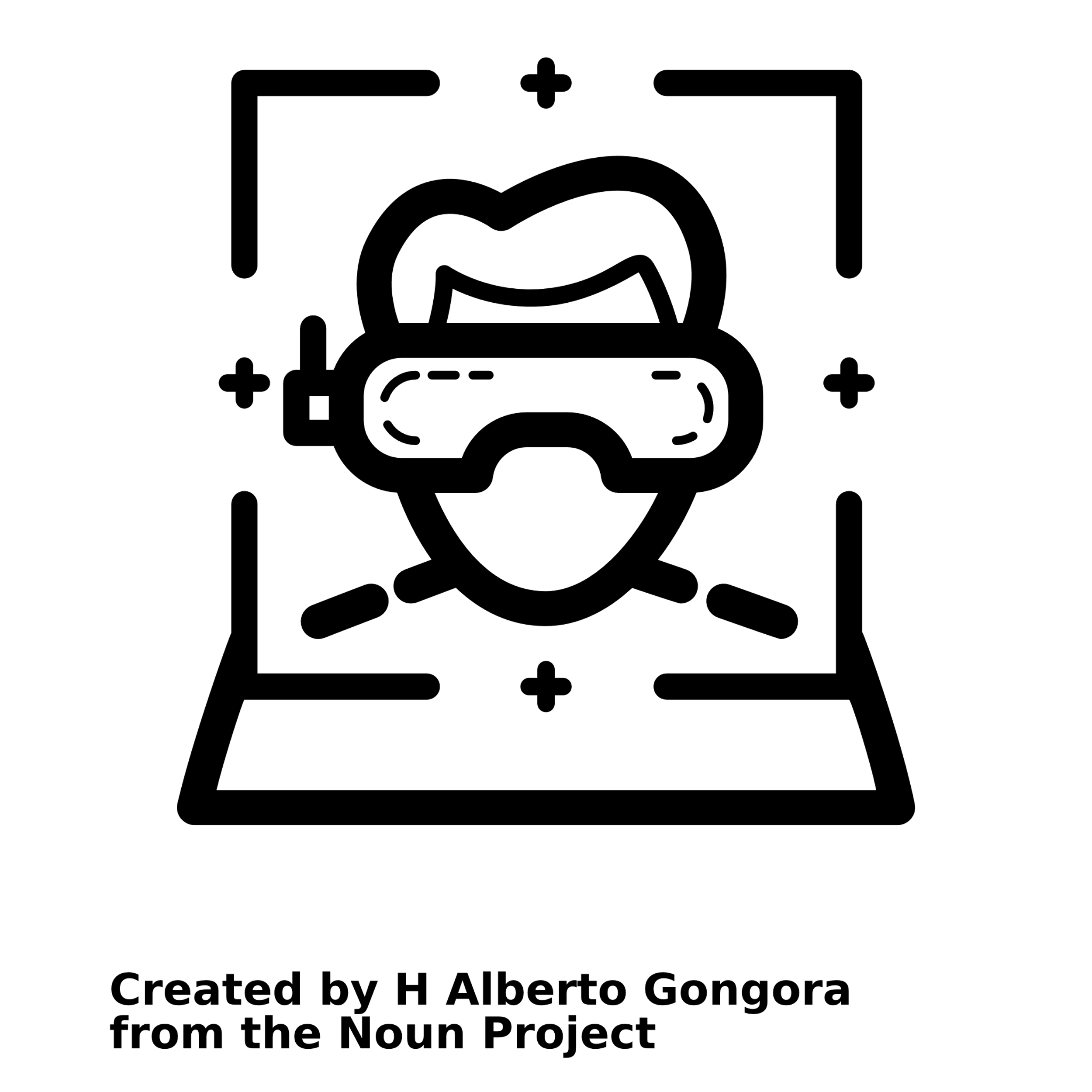 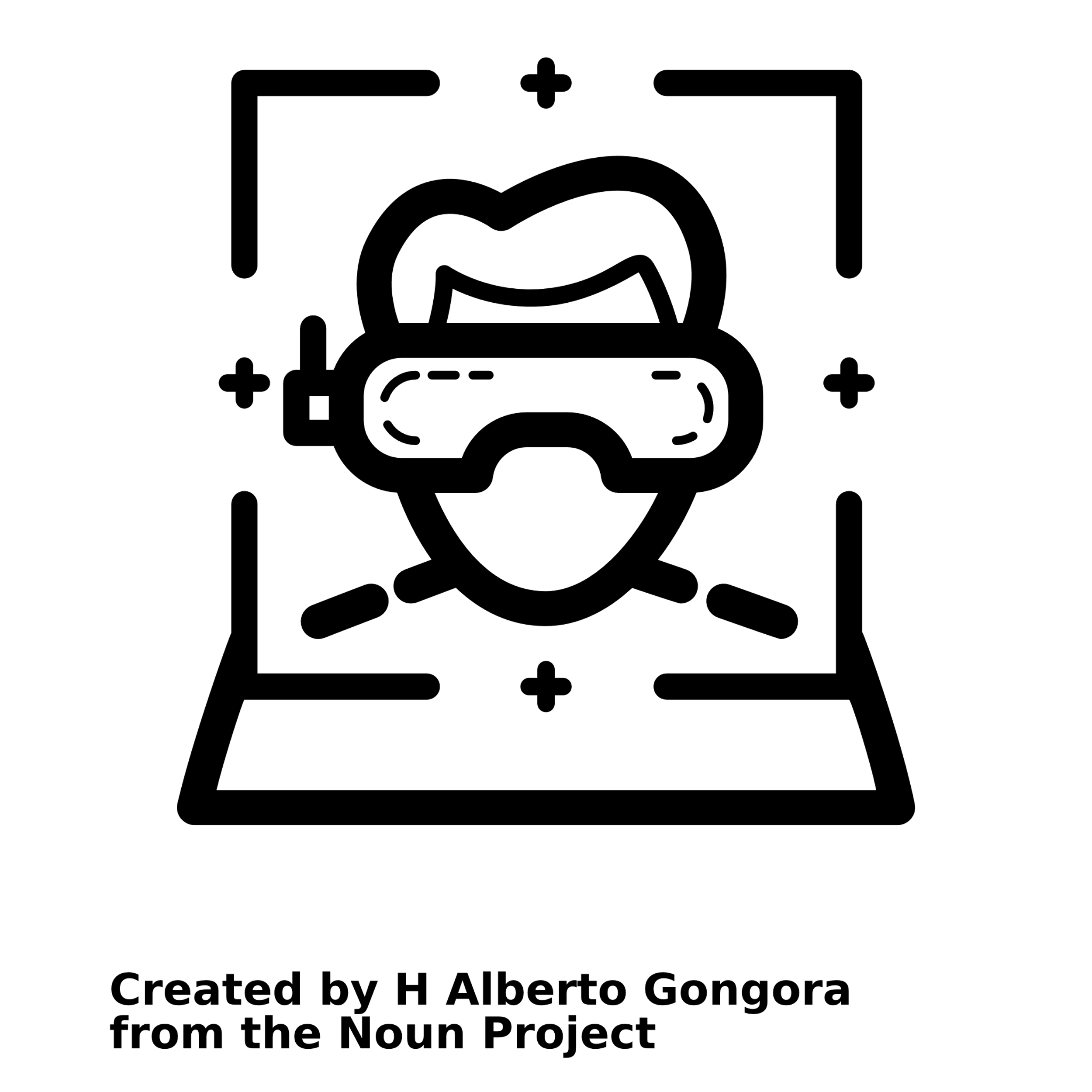 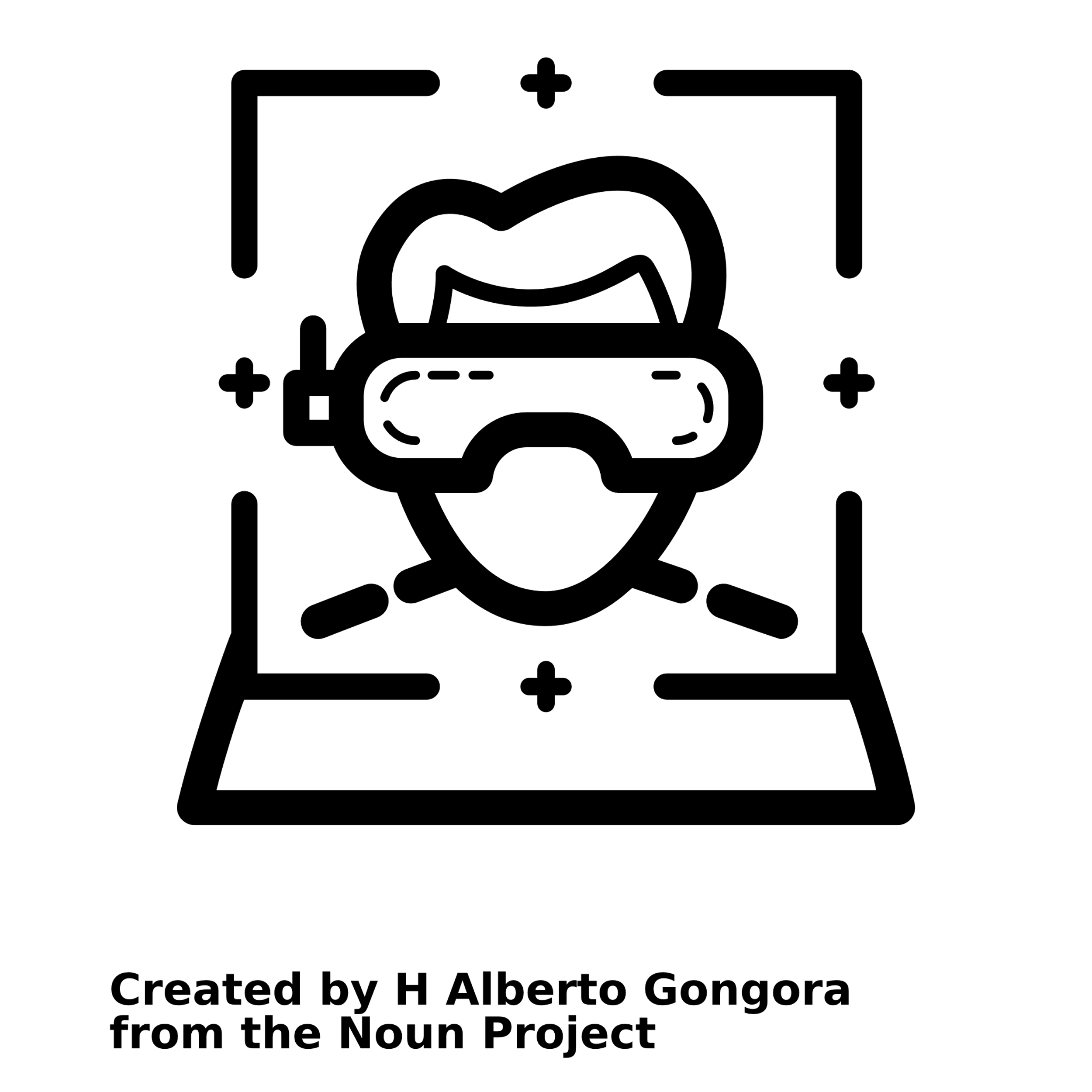 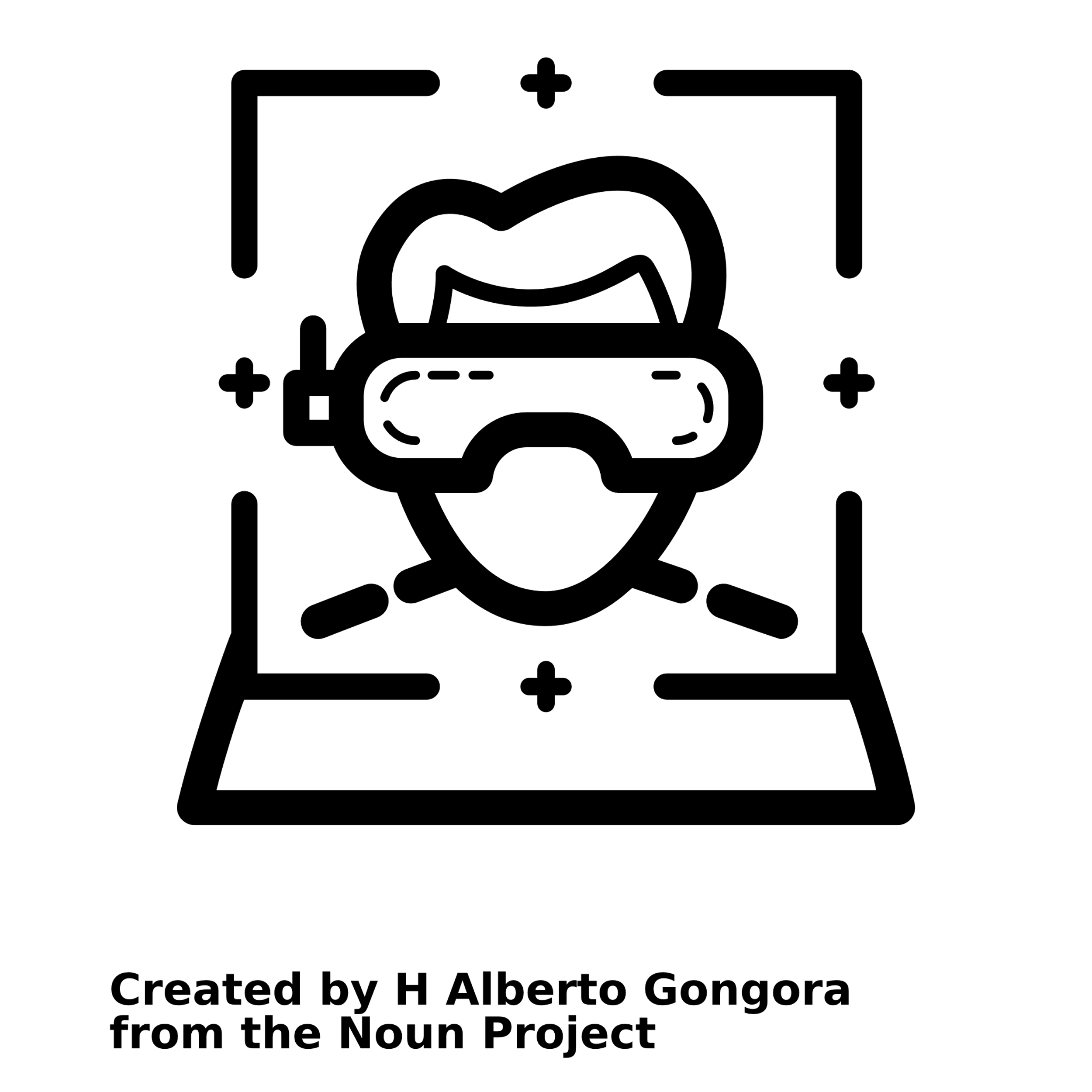 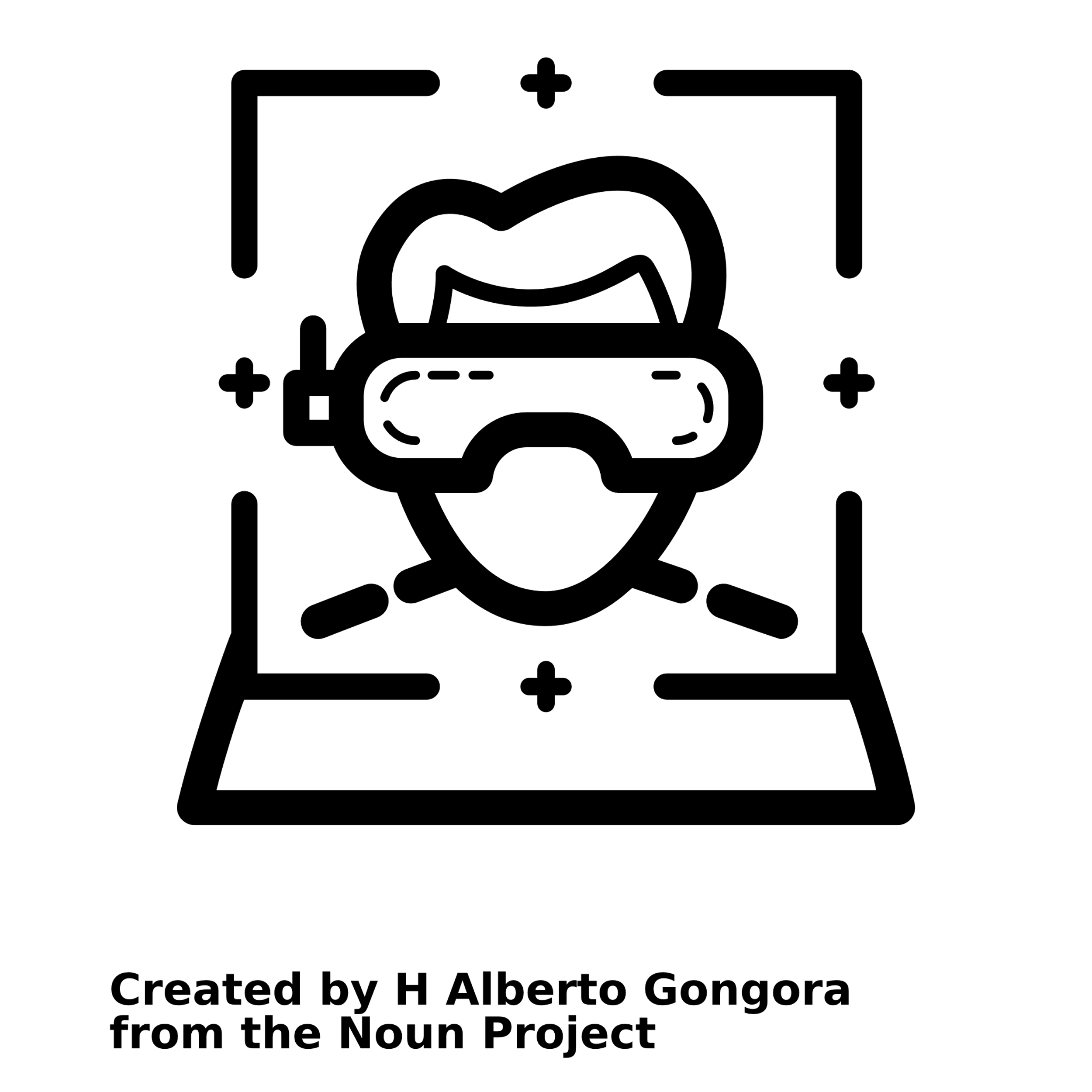 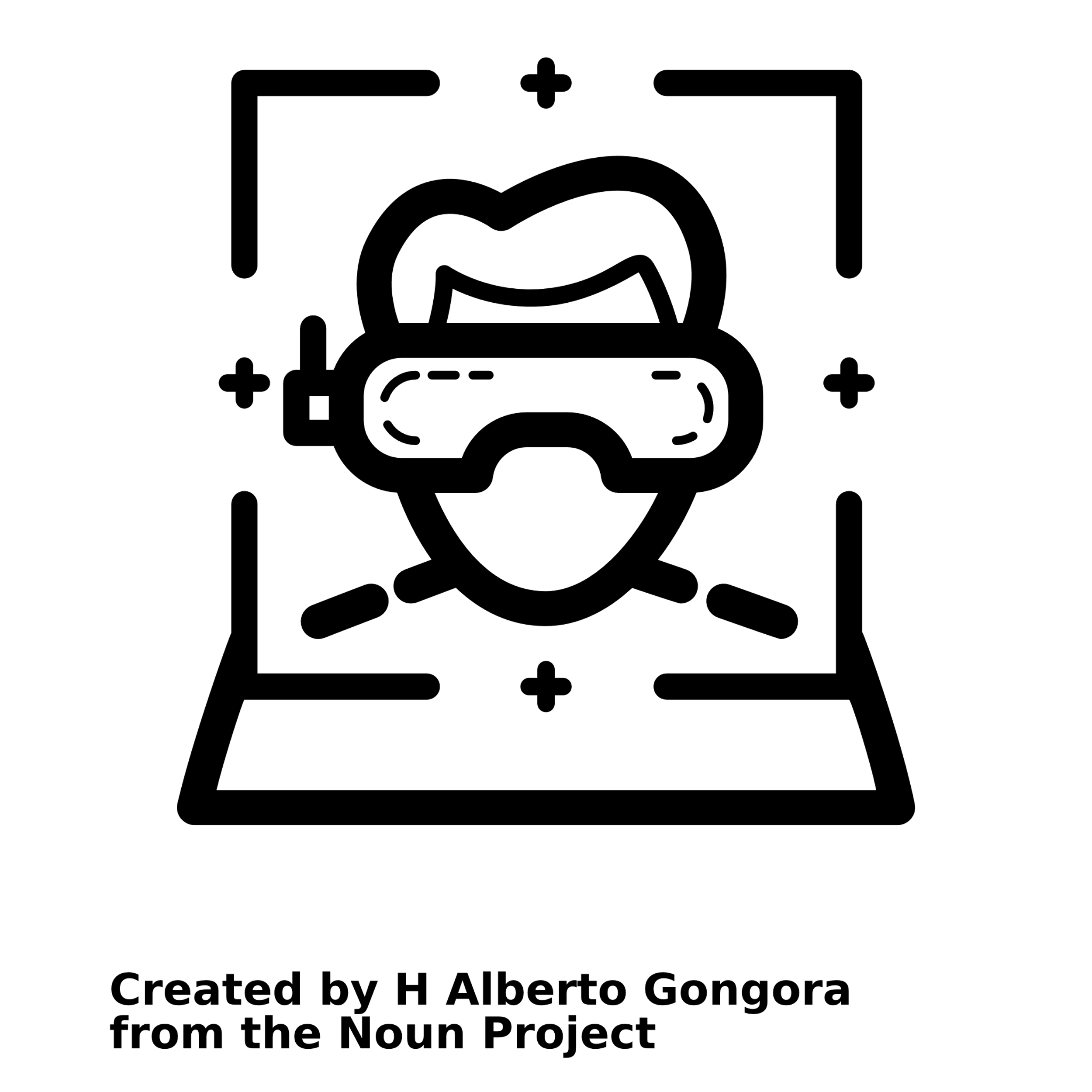 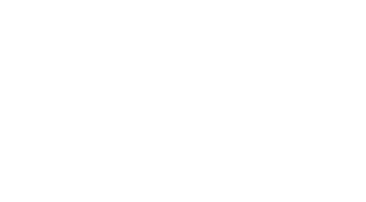 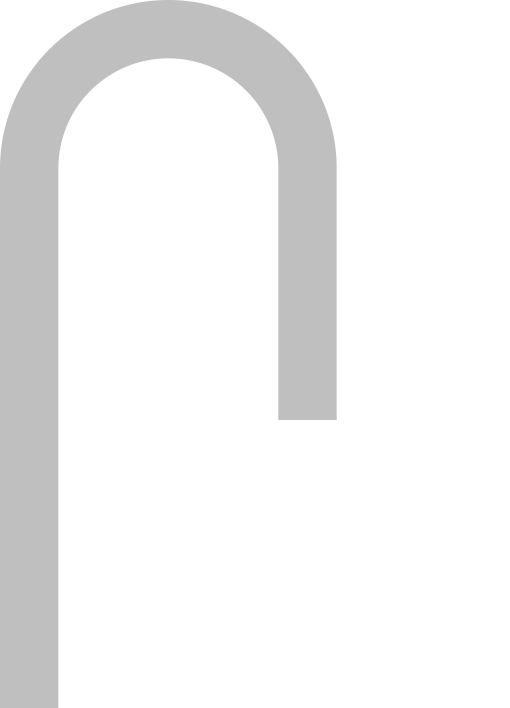 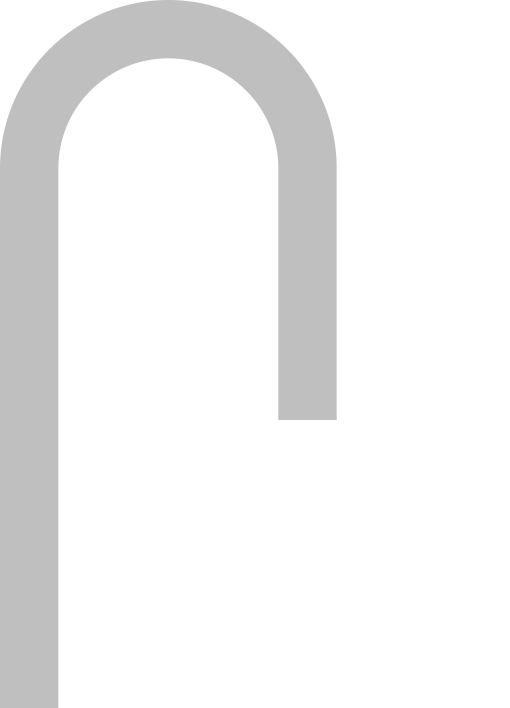 Explain how to create a 3d image that utilises colour and opacity.
Create an icon that utilises a range of tools.
Create a simple AR prototype that meets the success criteria.
Augmented Reality
Describe the different threats to data.
Describe the purpose of Augmented Reality.
Discuss the impact of a cyber-security attack.
Explore the role of the IF function.
Time to Shine: Evaluate your completed AR prototype against the success criteria.
Explore how to use the IF function to provide a range of responses.
Cyber-Security Attacks
Time to Shine: Evaluate the different methods of preventing data leaks.
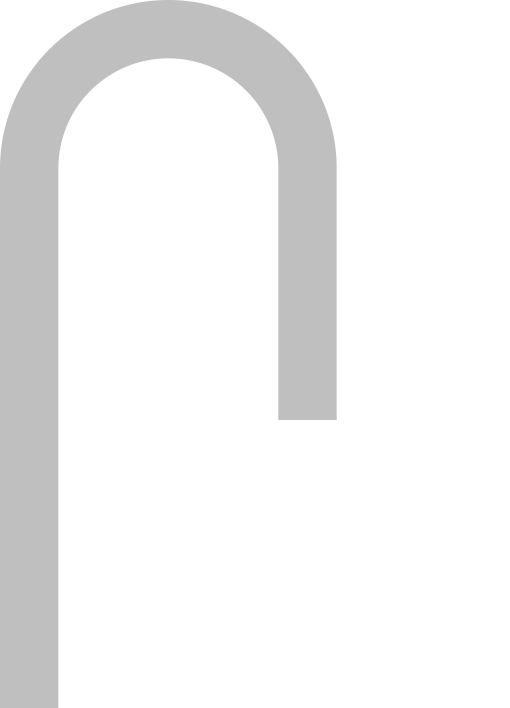 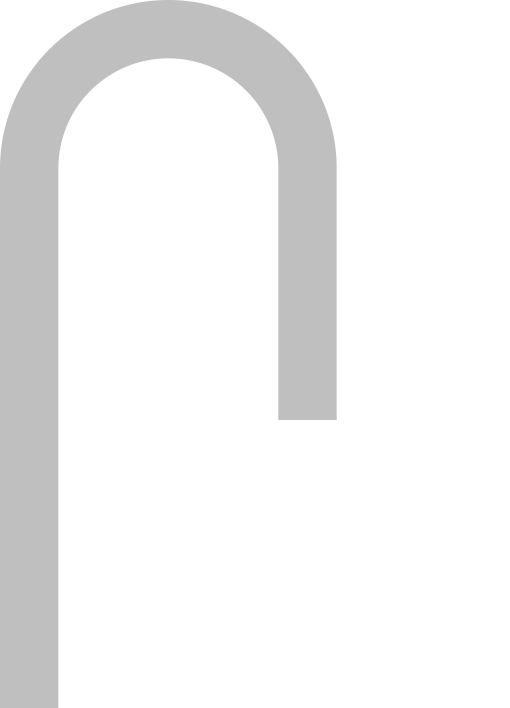 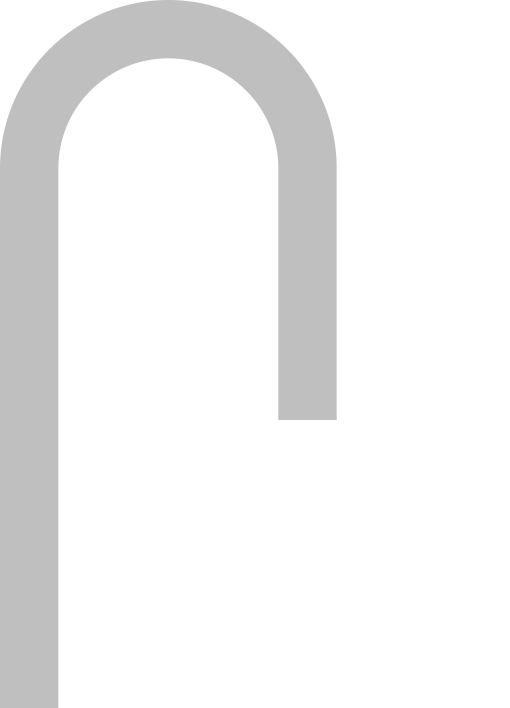 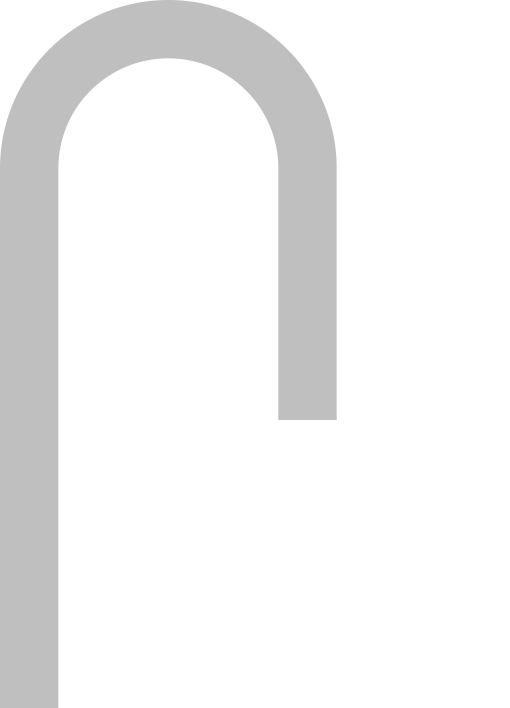 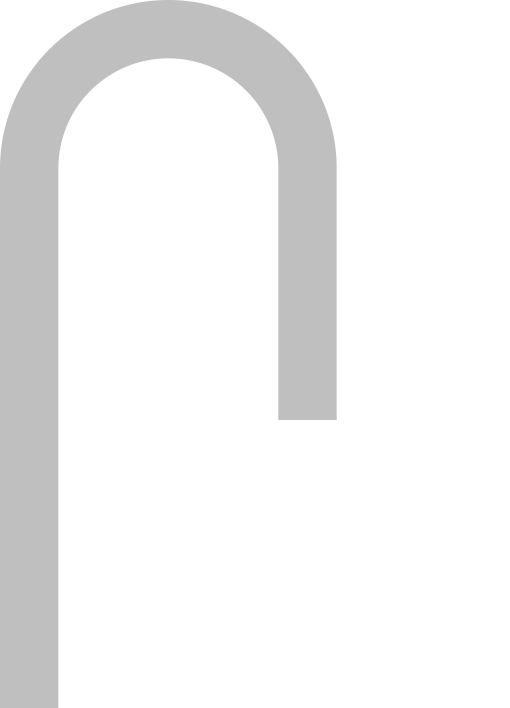 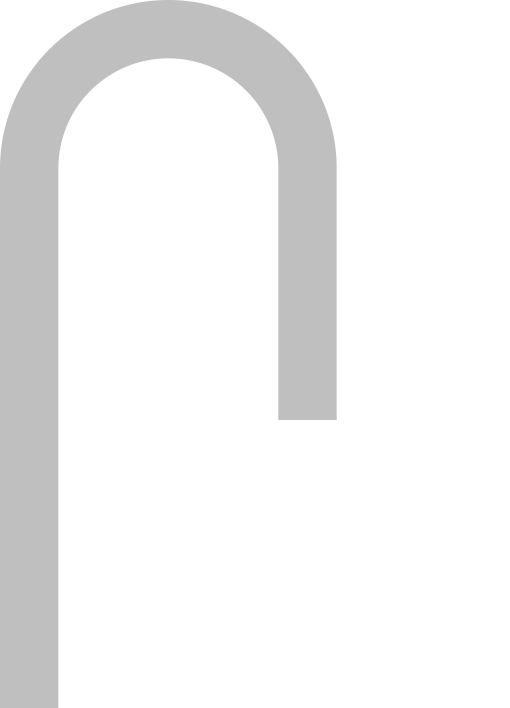 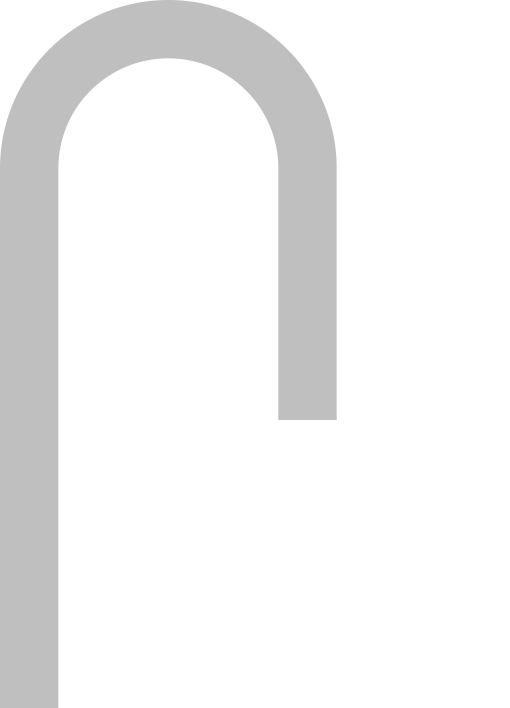 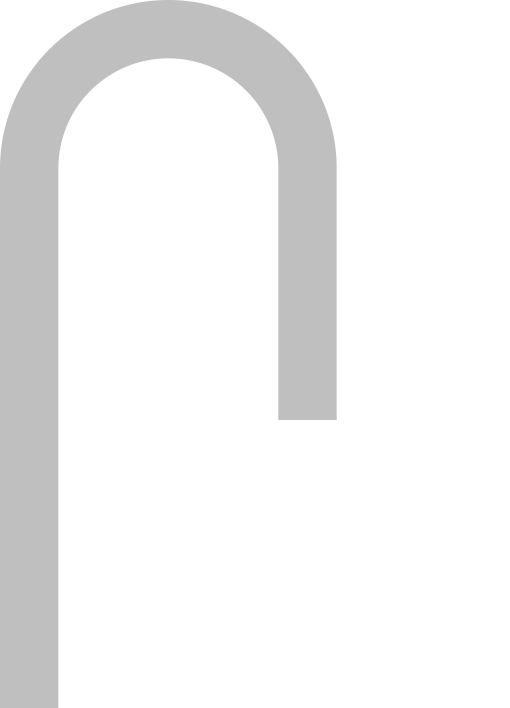 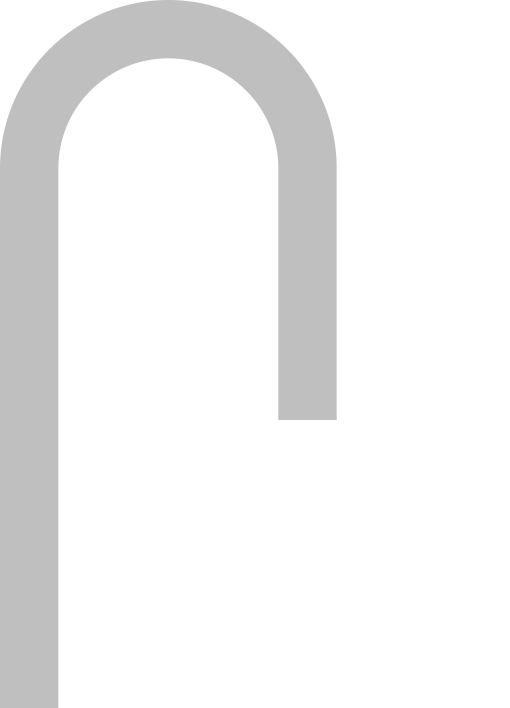 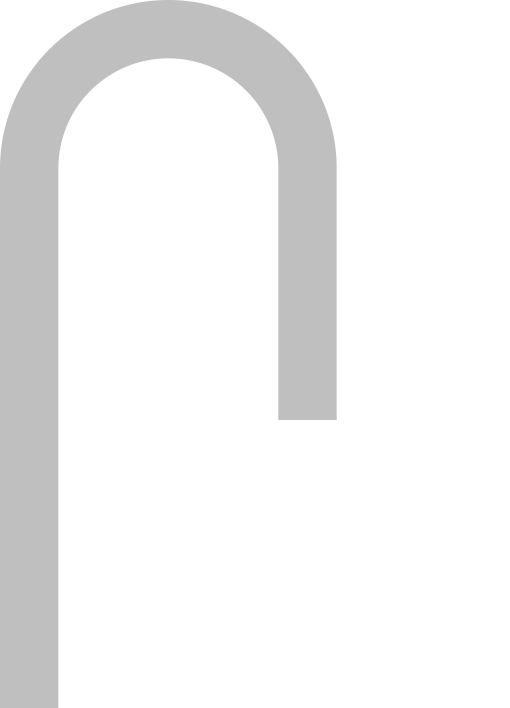 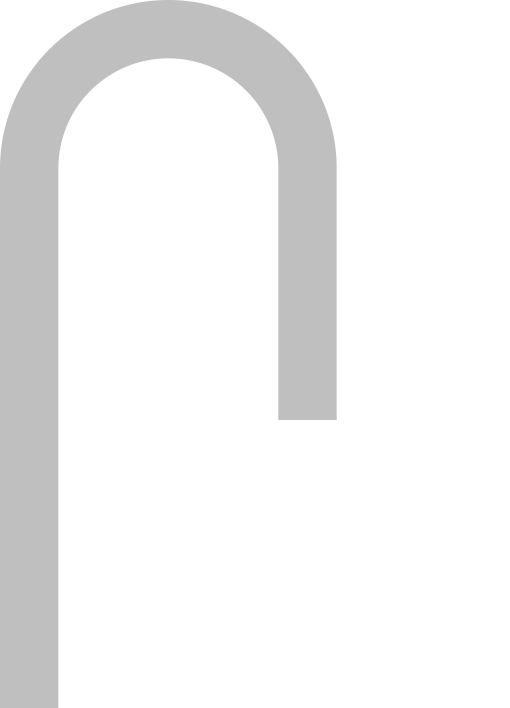 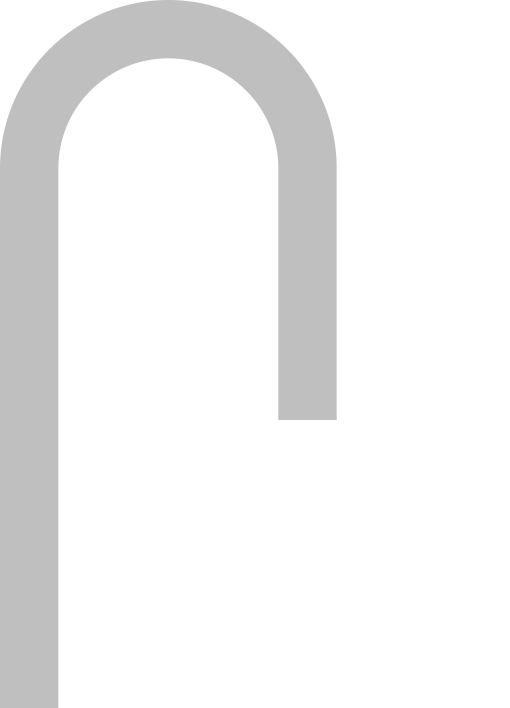 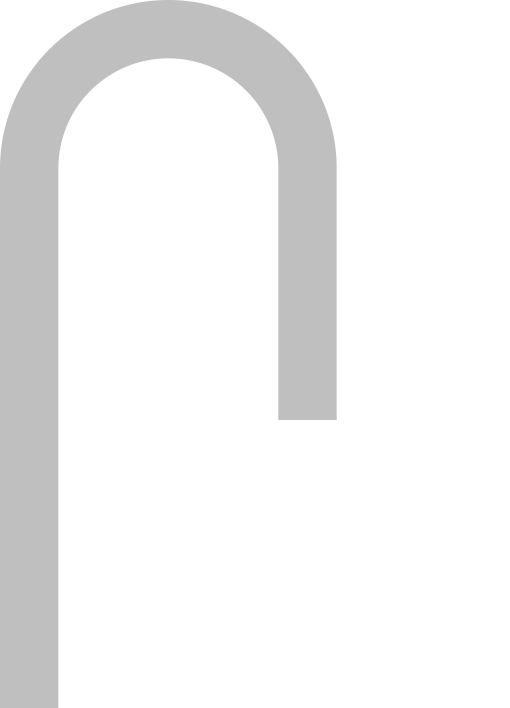 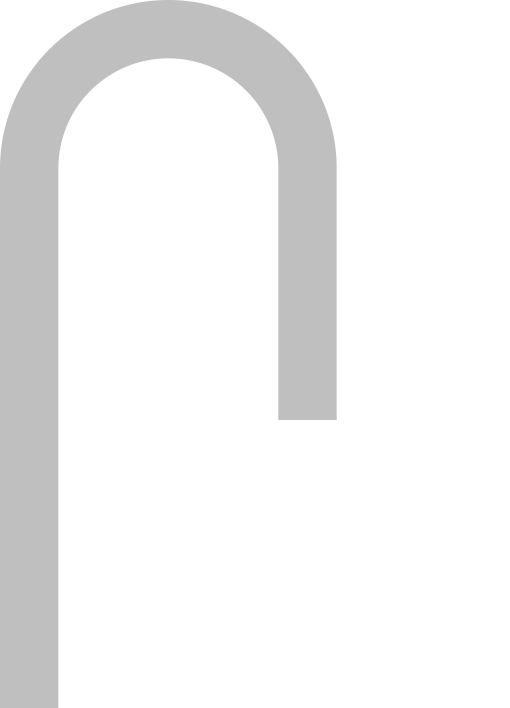 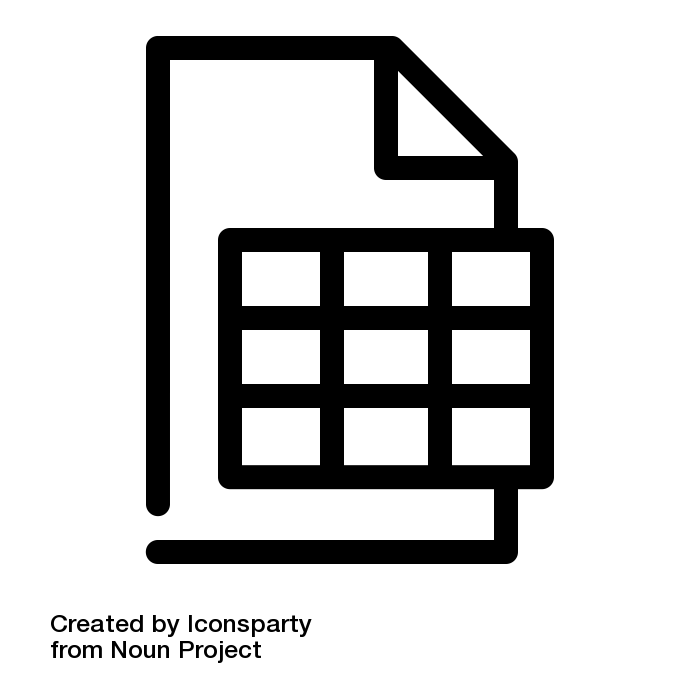 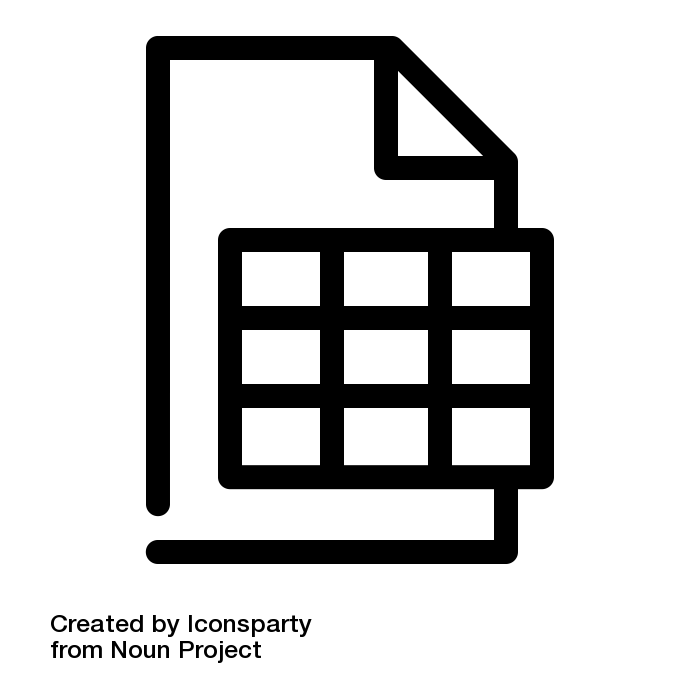 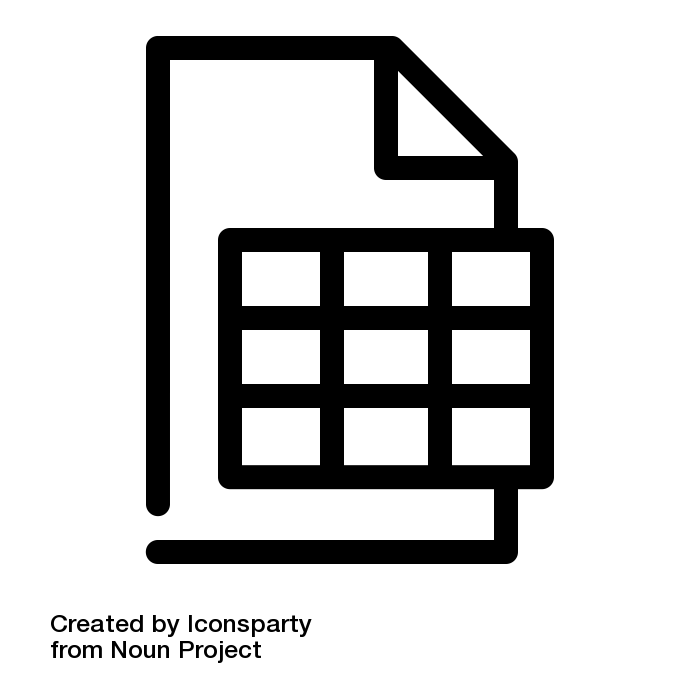 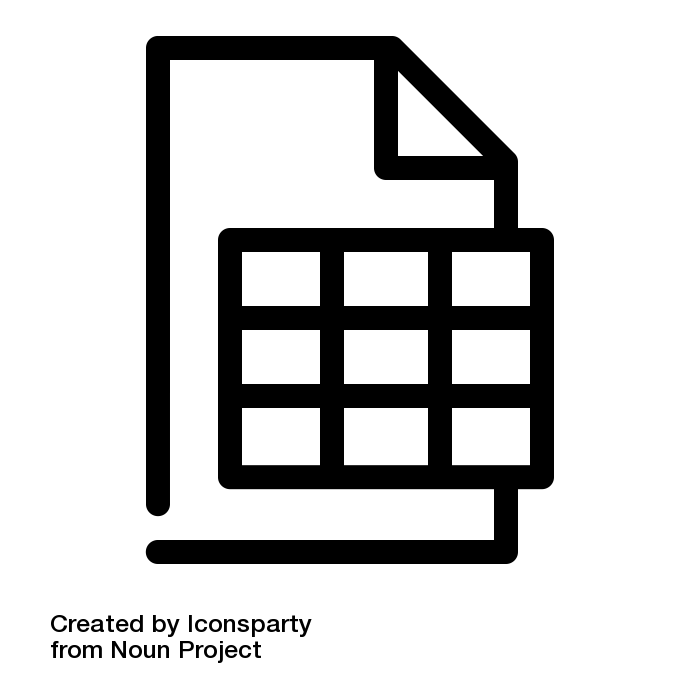 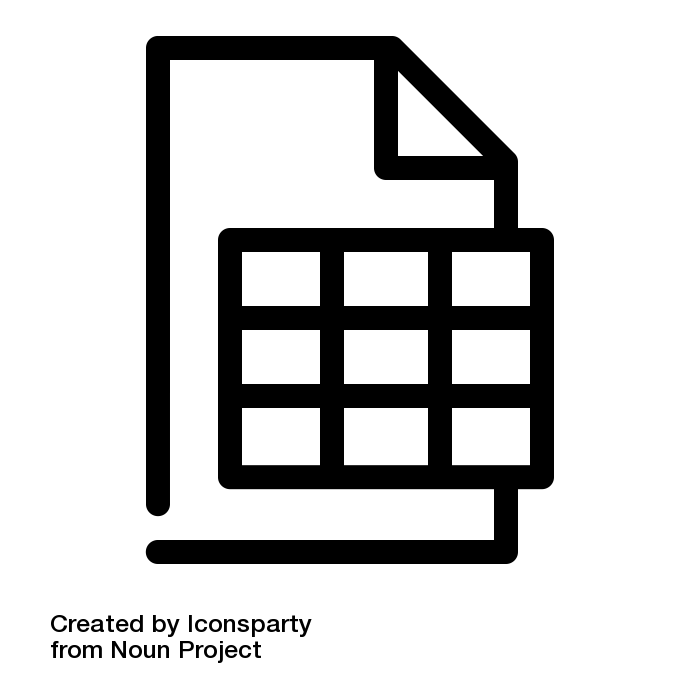 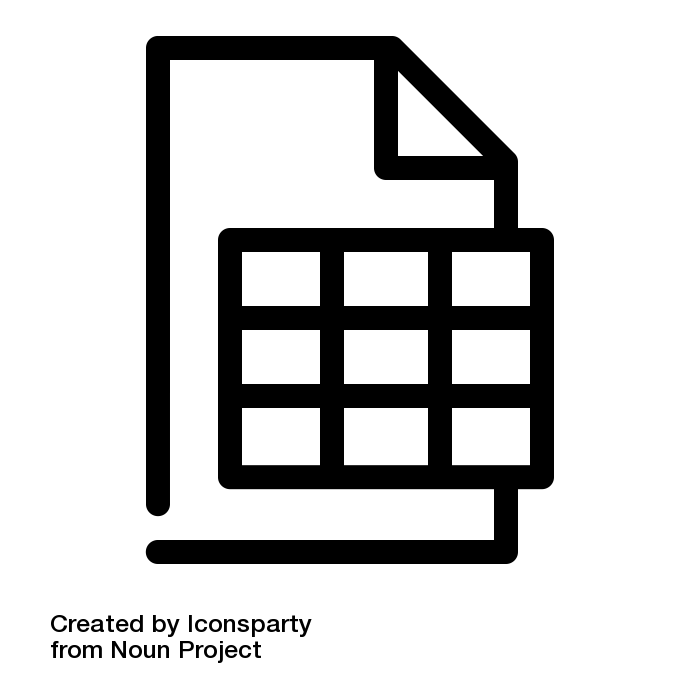 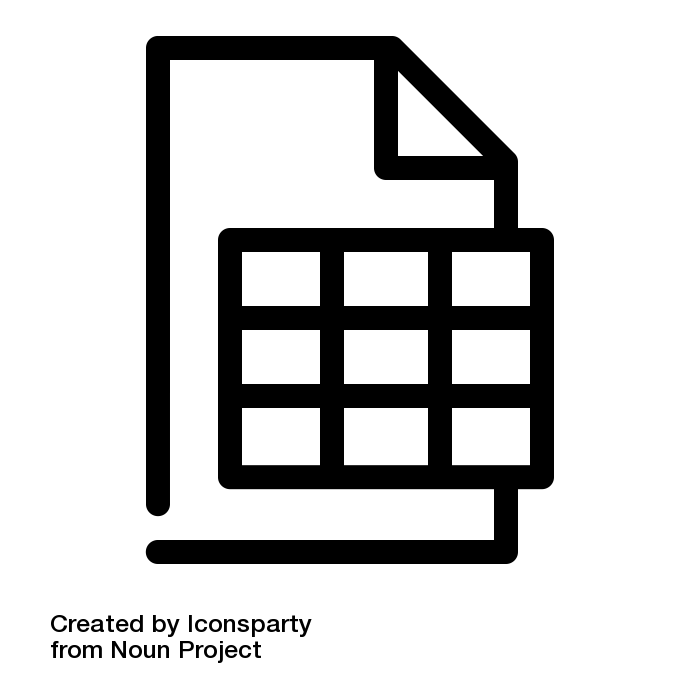 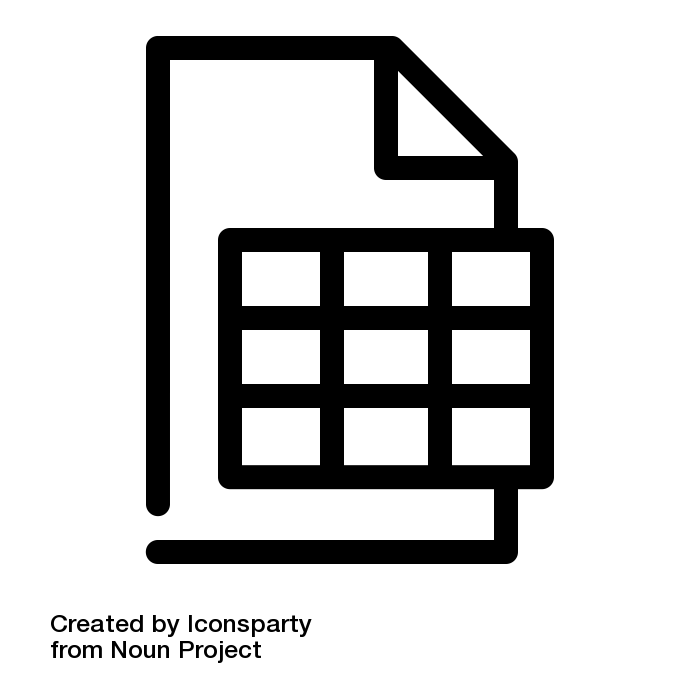 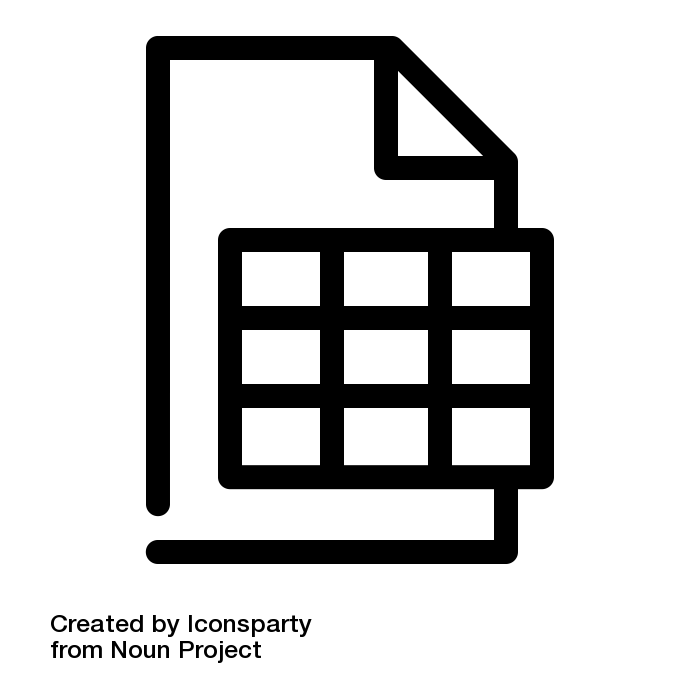 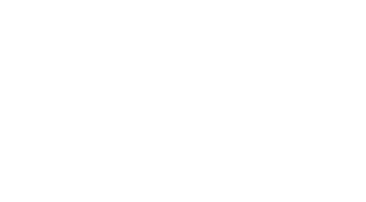 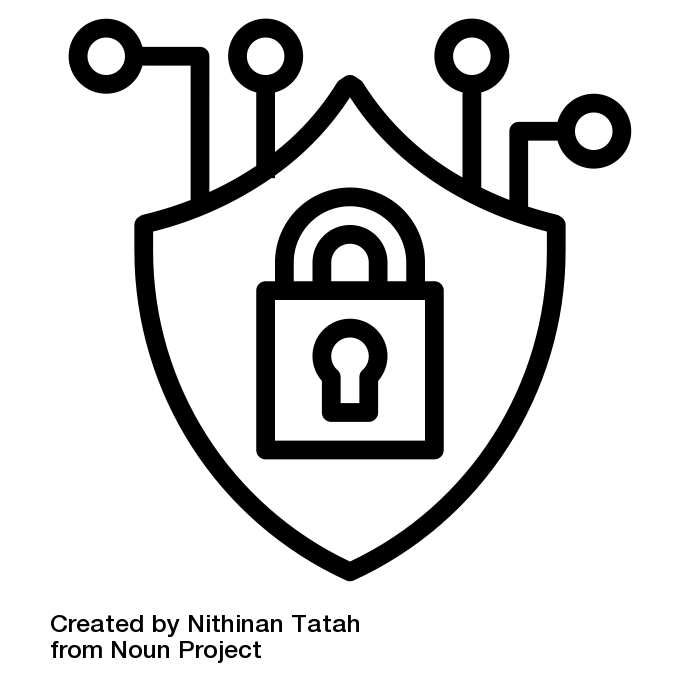 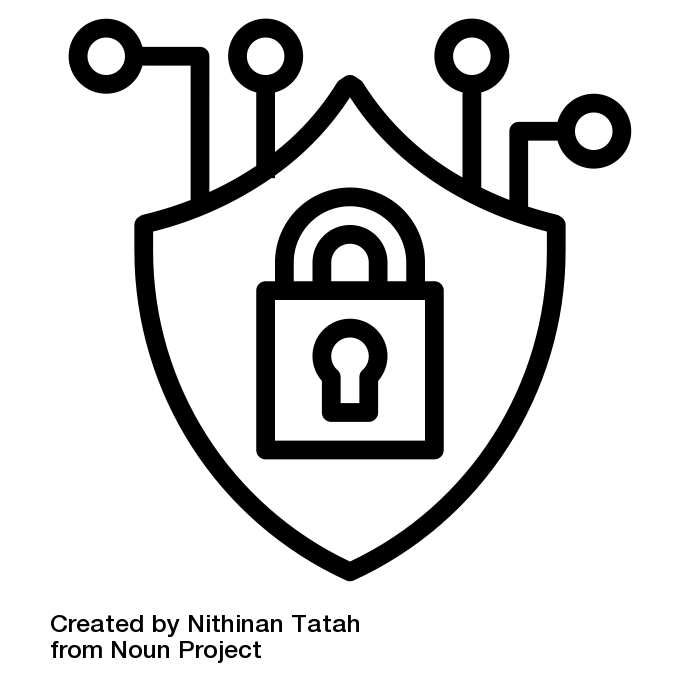 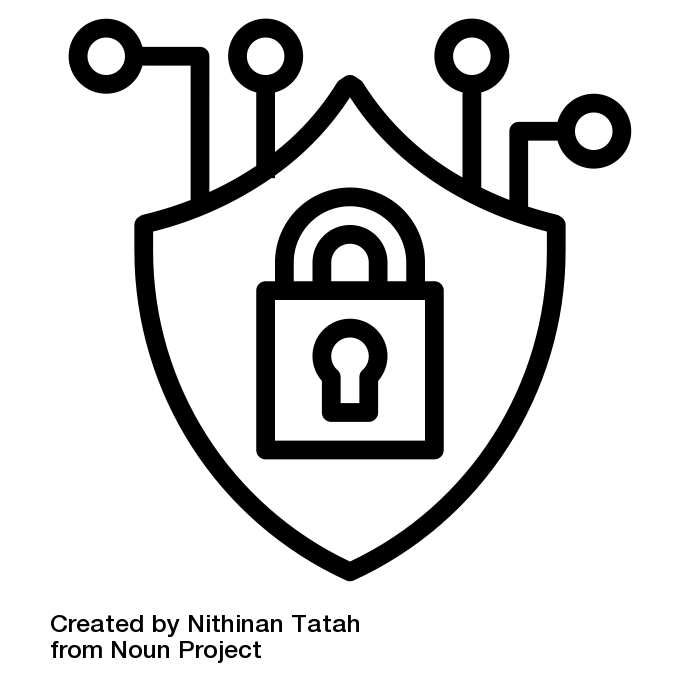 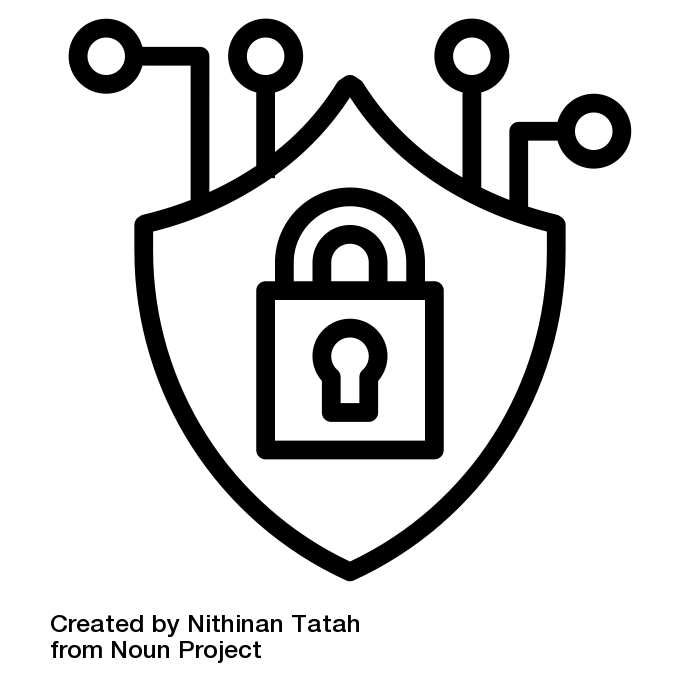 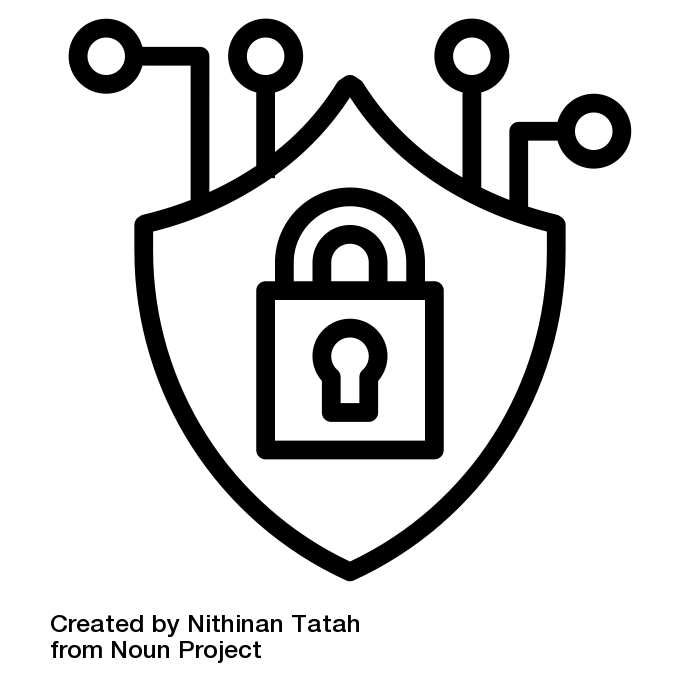 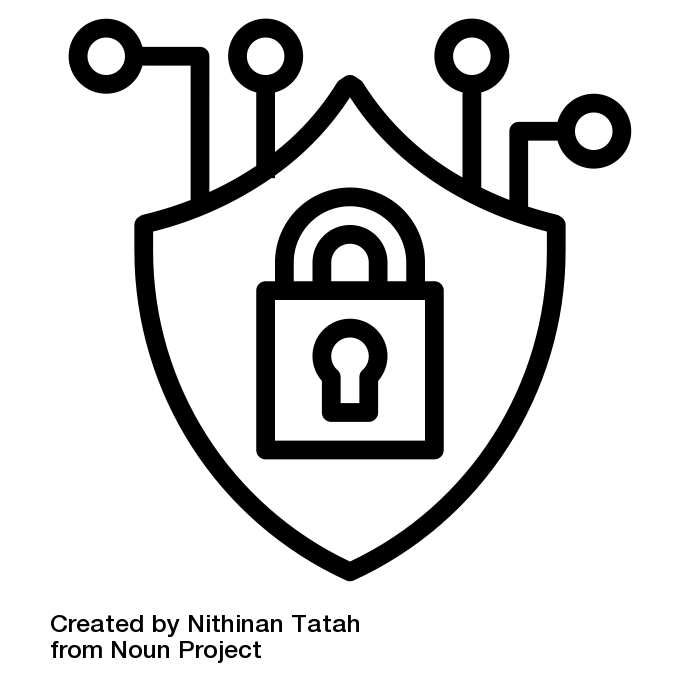 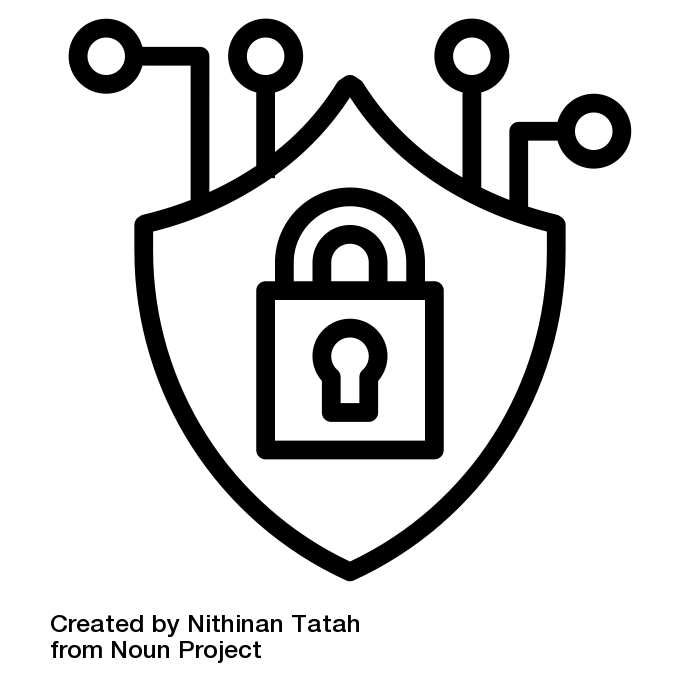 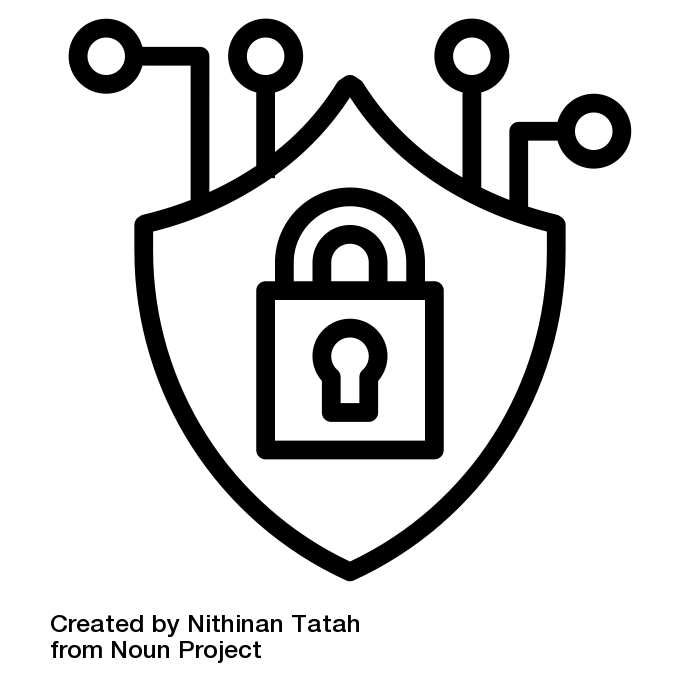 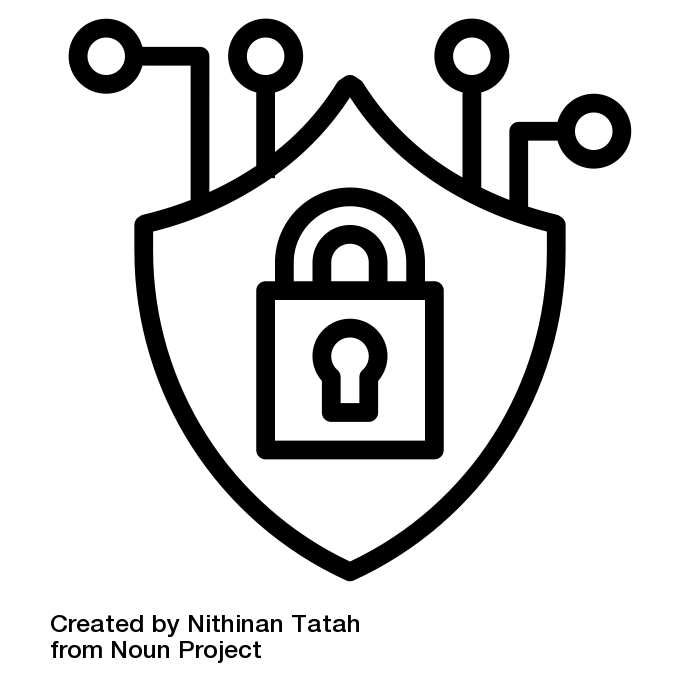 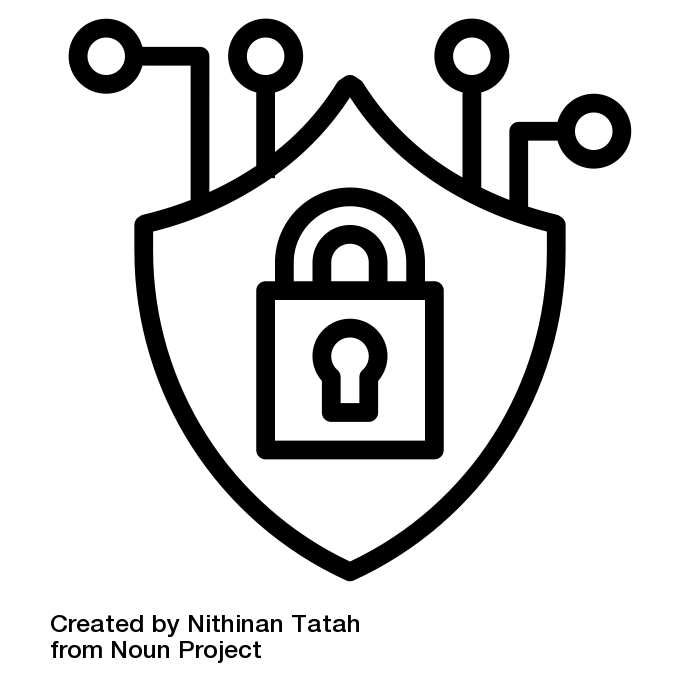 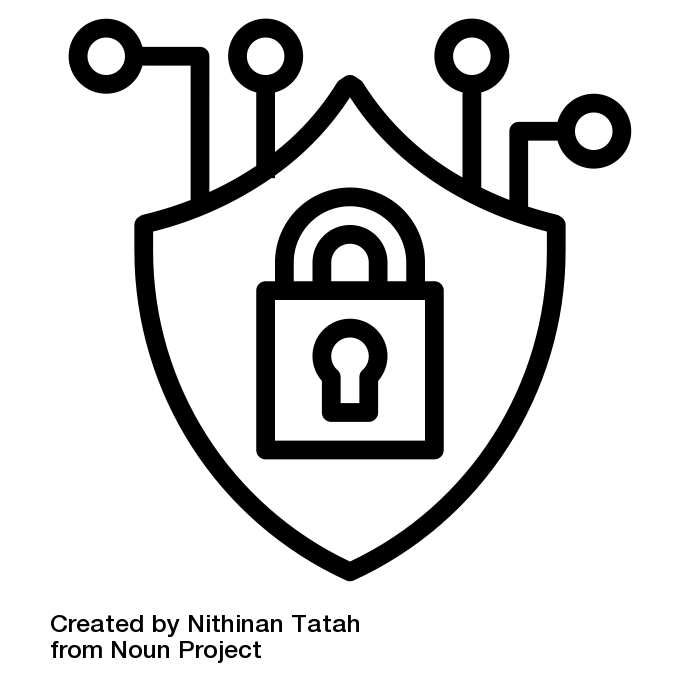 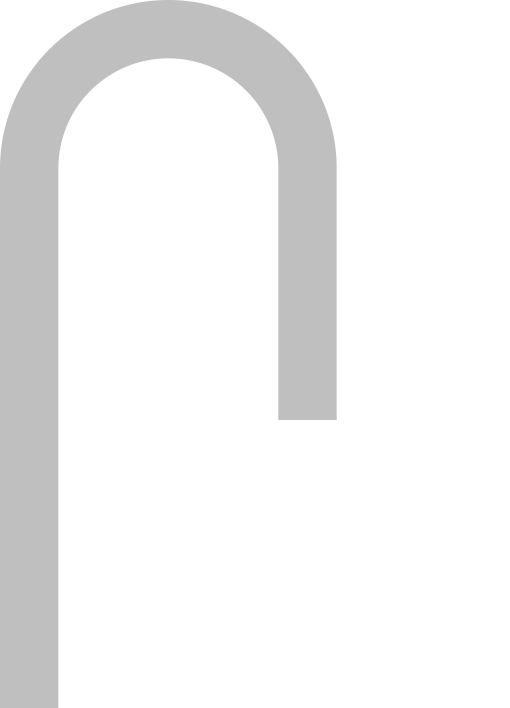 Explain how to draw an image using a range of tools.
Design a simple treasure map that includes a key.
Describe the different types of Malware.
Describe the different vulnerabilities that can be exploited.
Time to Shine: Evaluate your completed map against the success criteria.
Assessment
Assessment
Design an appropriate quiz suitable for the target audience.
Explain some of the key features of Adobe Aero to create a simple AR prototype.
Time to Shine: Does my quiz meet the criteria?
Create a simple AR prototype that meets the success criteria.
Explain how to use simple formulas in a spreadsheet.
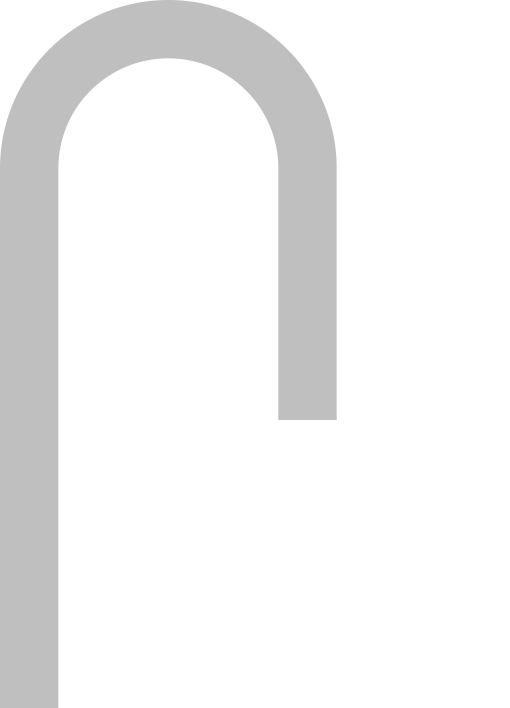 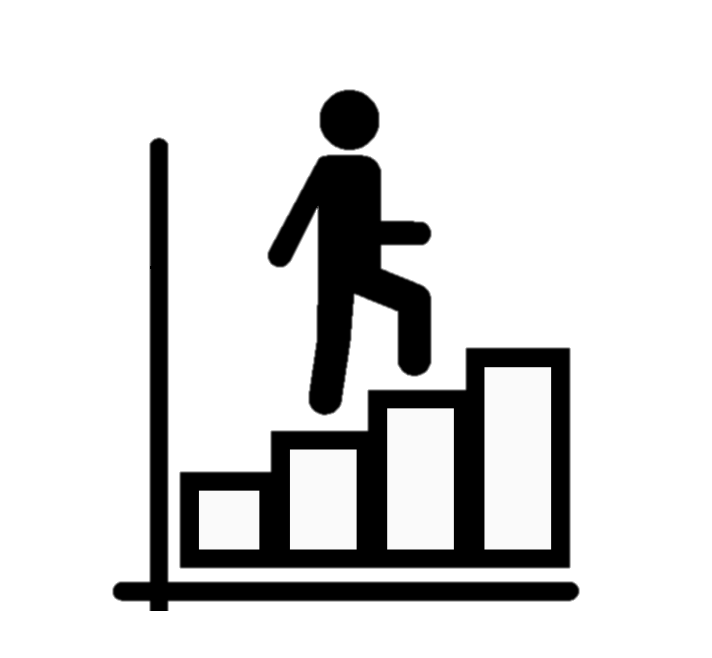 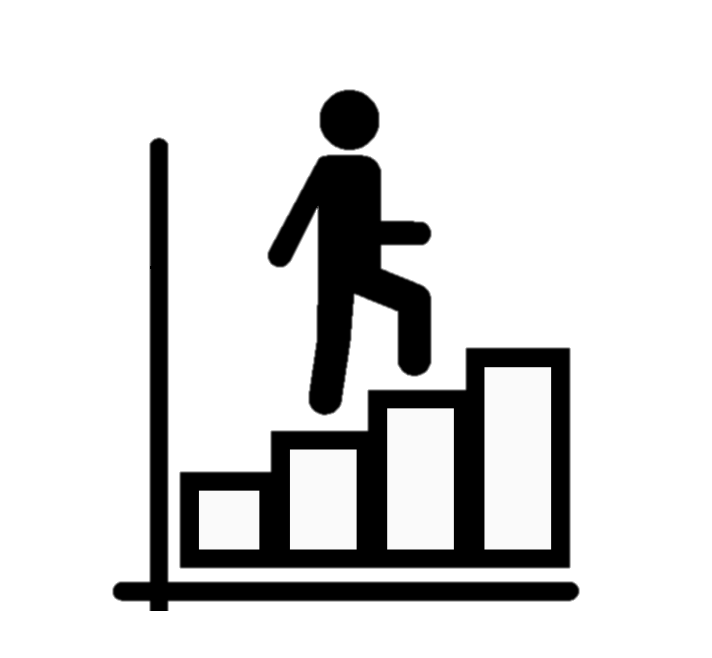 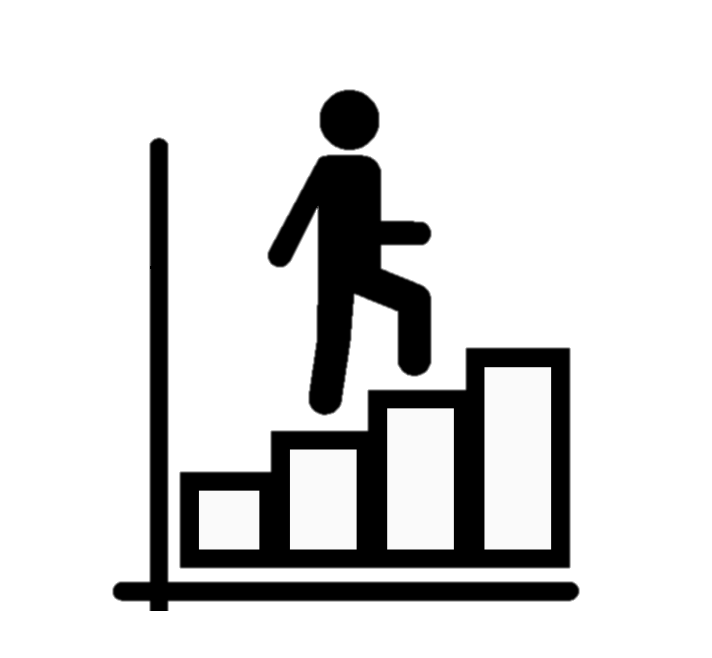 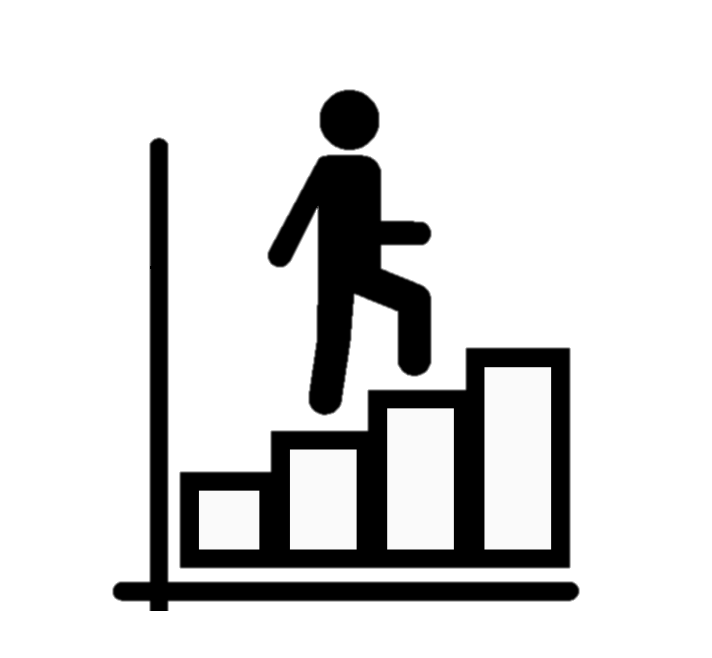 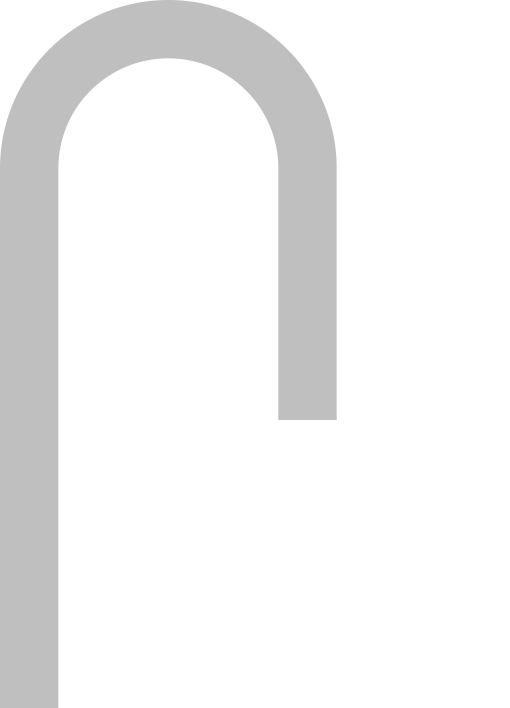 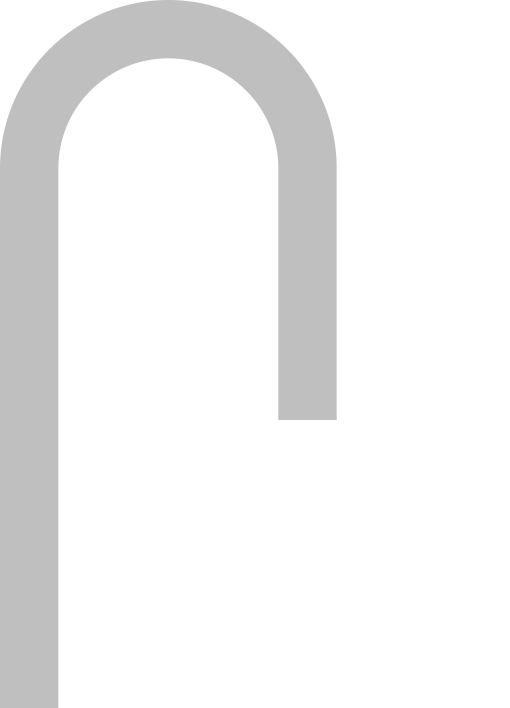 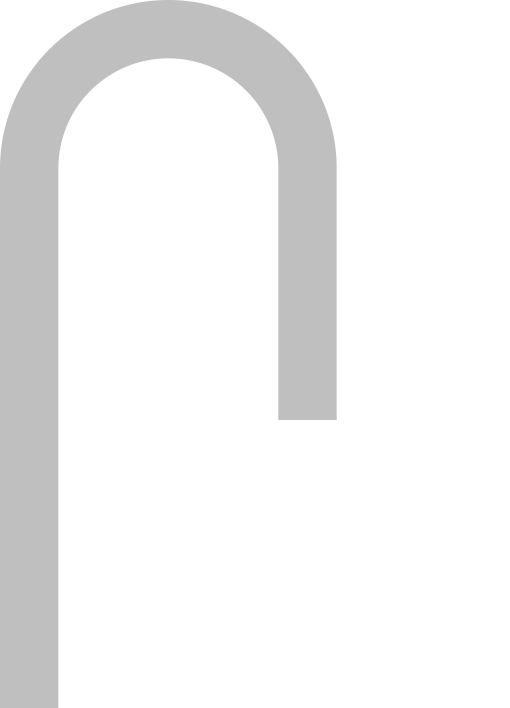 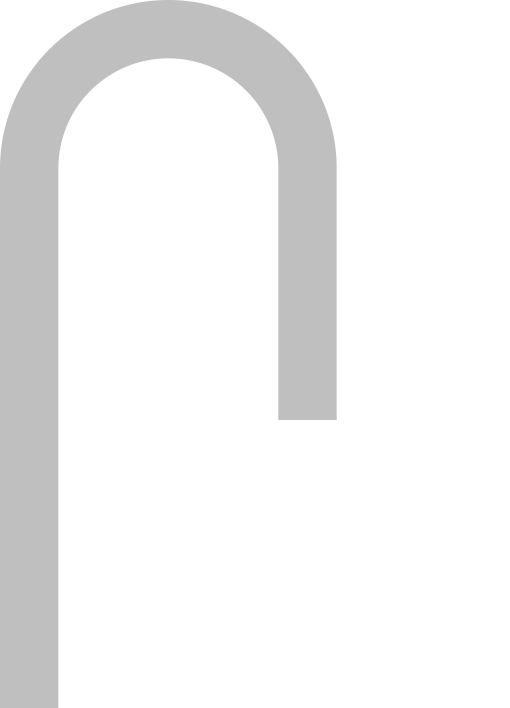 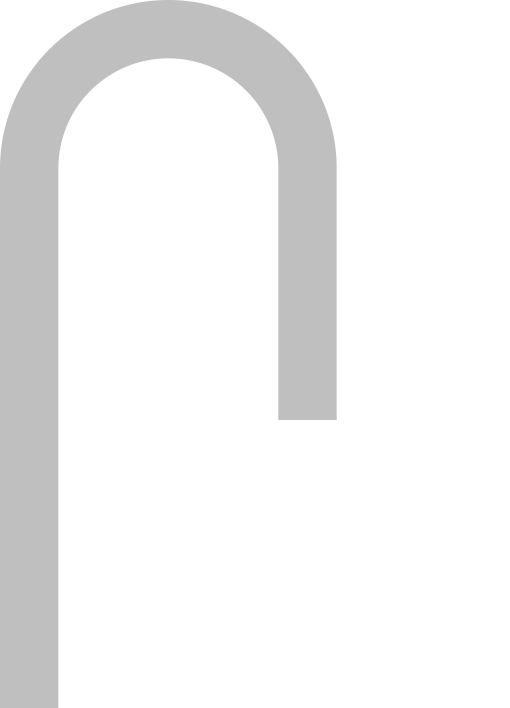 Graphics
Describe the different vulnerabilities that can be exploited.
Apply a nested IF statement to a quiz to provide the correct answer.
Create the assets required for a simple AR prototype.
Describe the different methods of Social Engineering.
Create your map using a range of tools.
Create a visualisation diagram for a simple AR prototype.
Create the icons for your map using a range of tools.
GRIT
Explore how to use the COUNTIF function to enhance a quiz.
GRIT
Spreadsheet Modelling
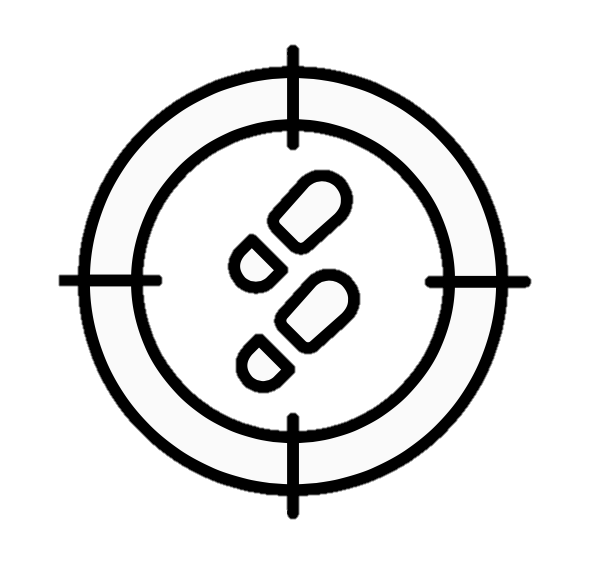 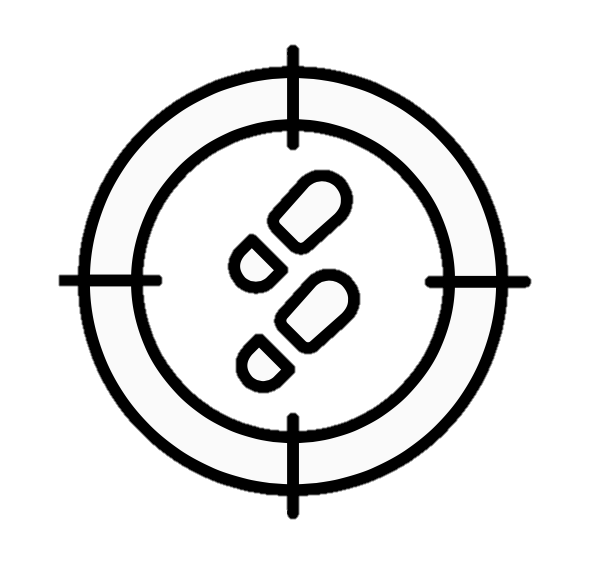 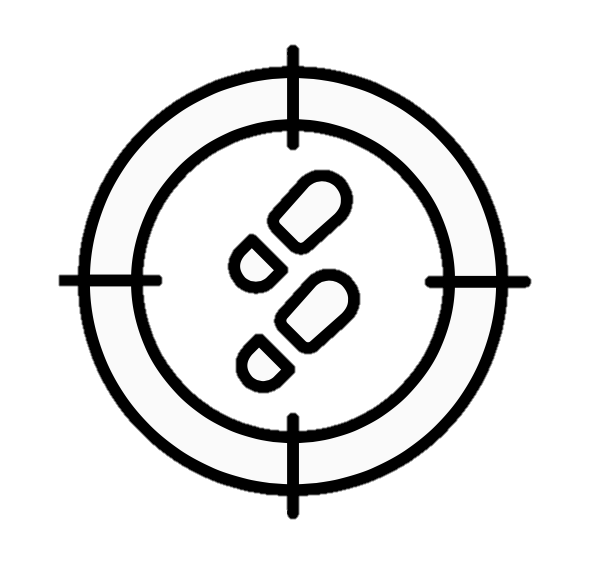 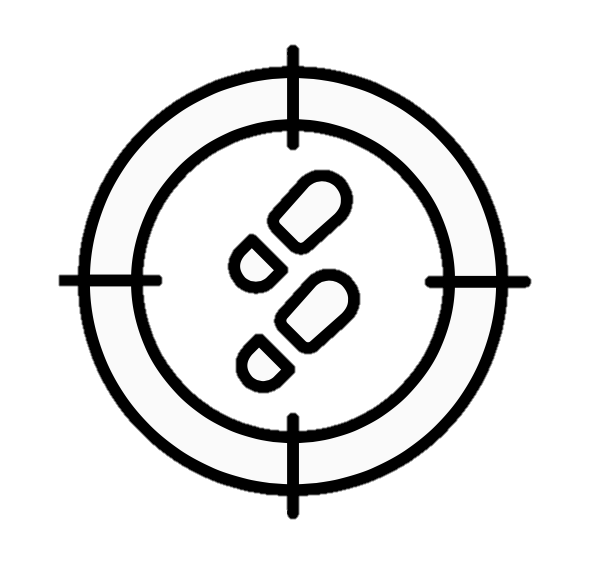 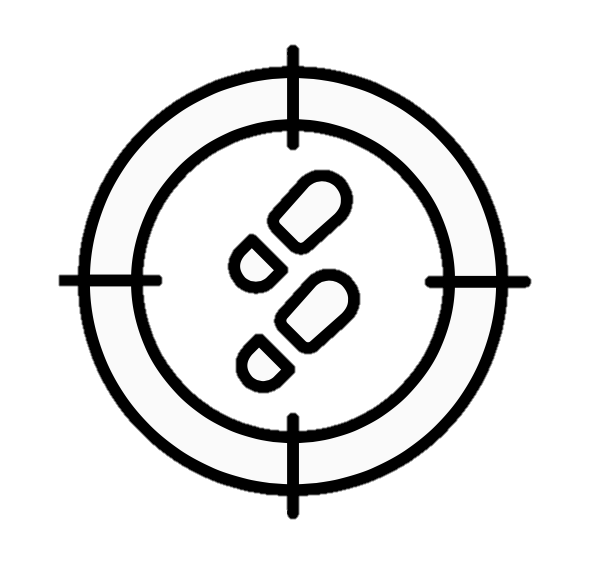 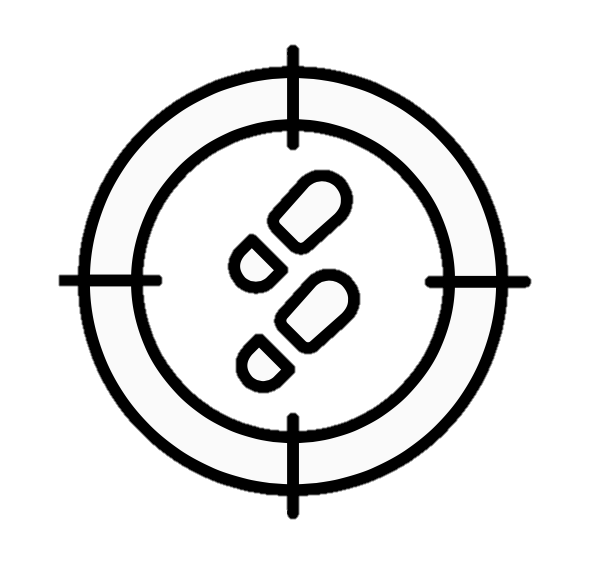 July
September
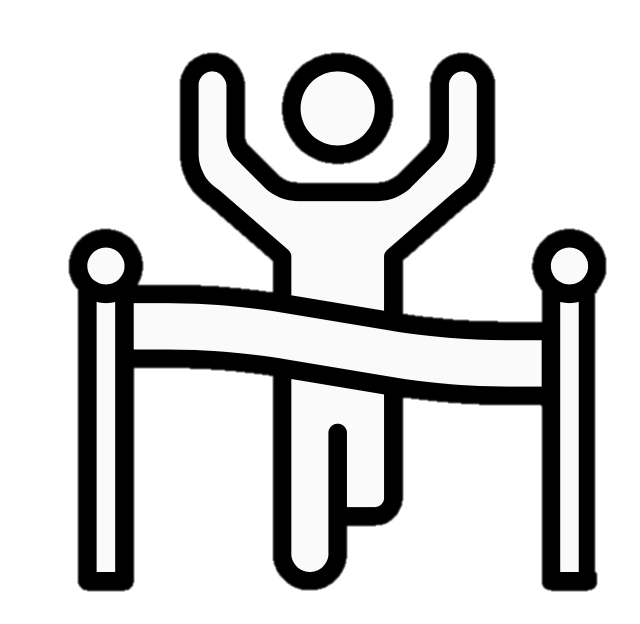 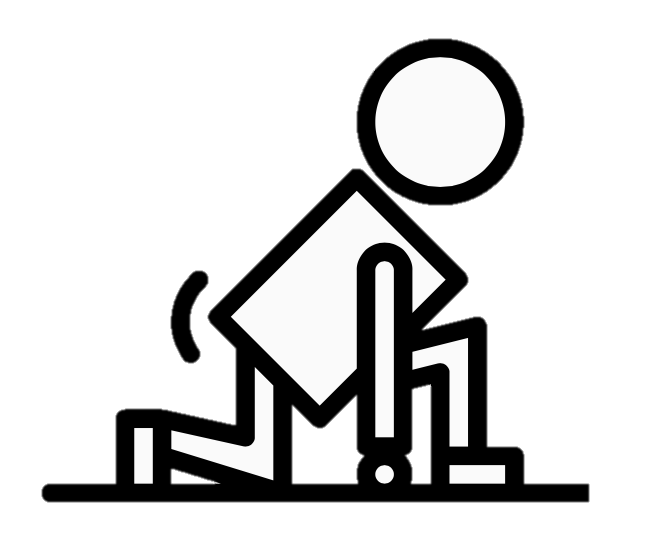 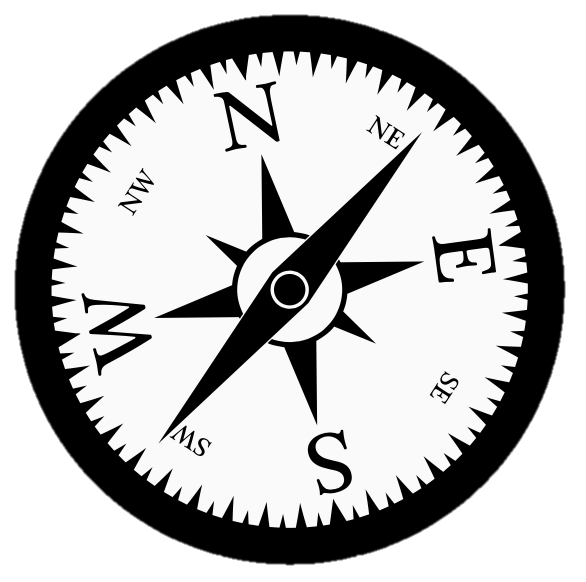 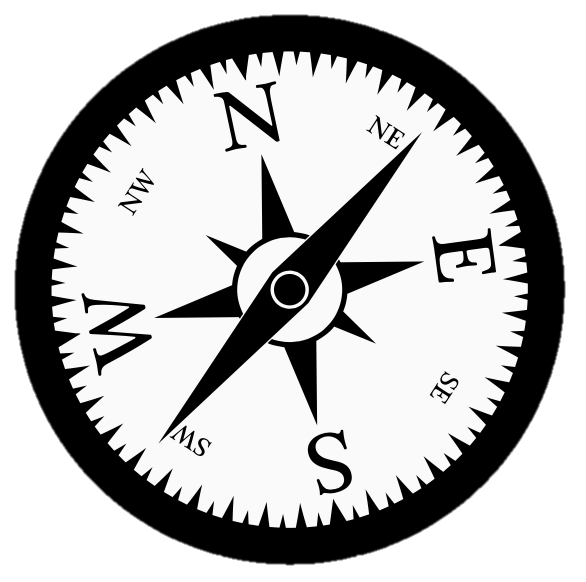 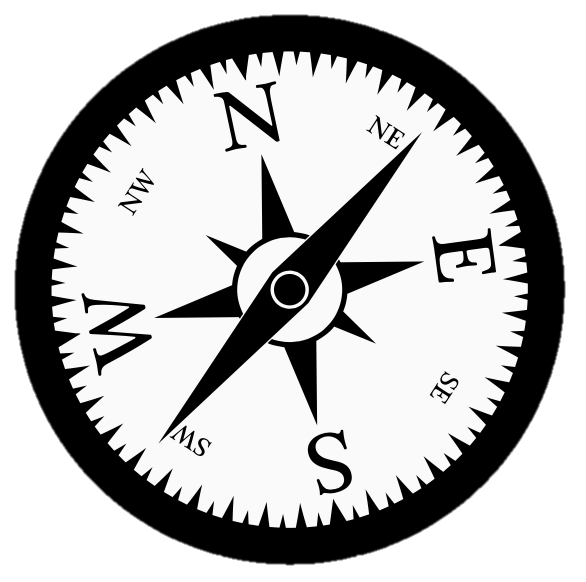 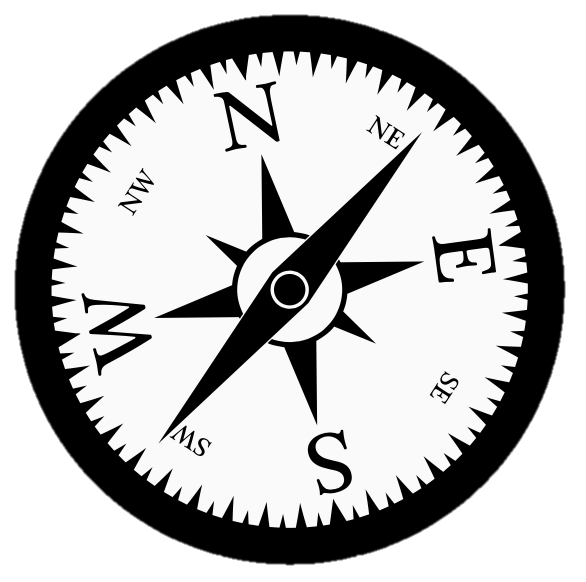 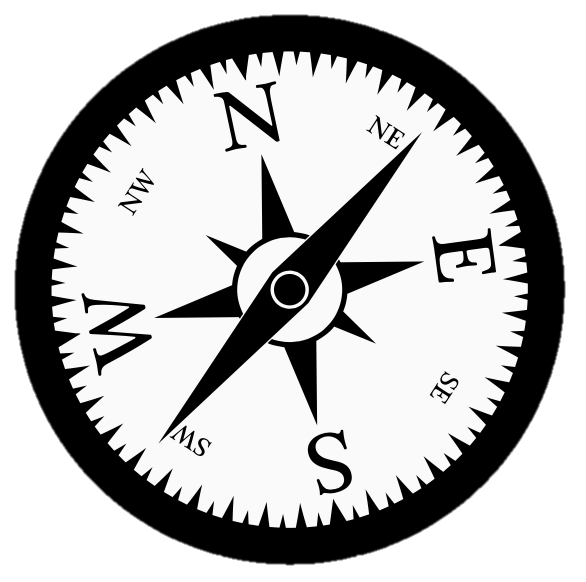 Whole Class Feedback
Whole Class Feedback
Whole Class Feedback
Whole Class Feedback
Booklet Review
Whole Class Feedback
Booklet Review
Booklet Review
Booklet Review
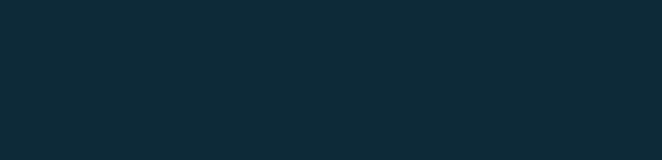 Year 9 Digital Technologies Learning Journey
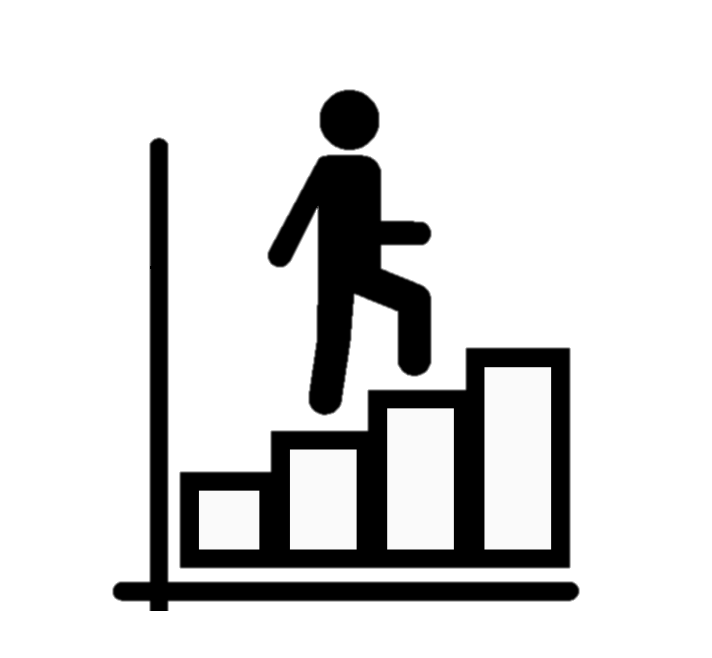 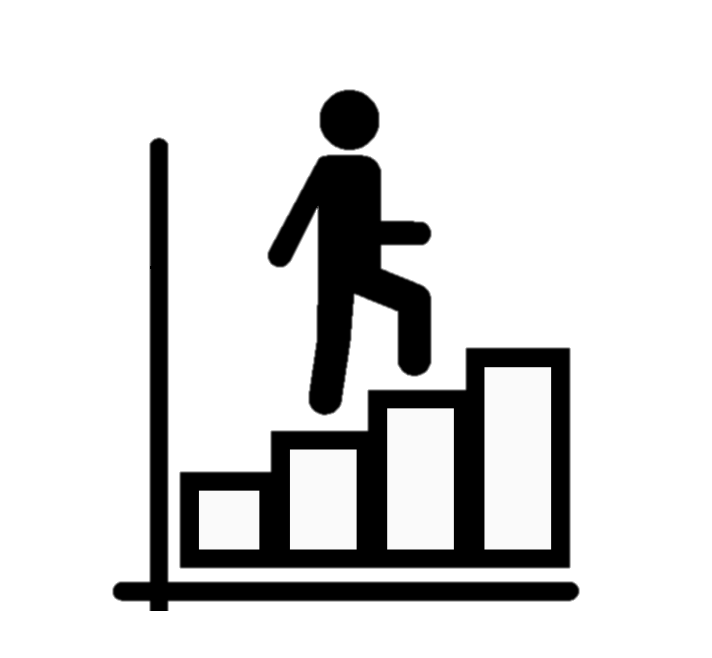 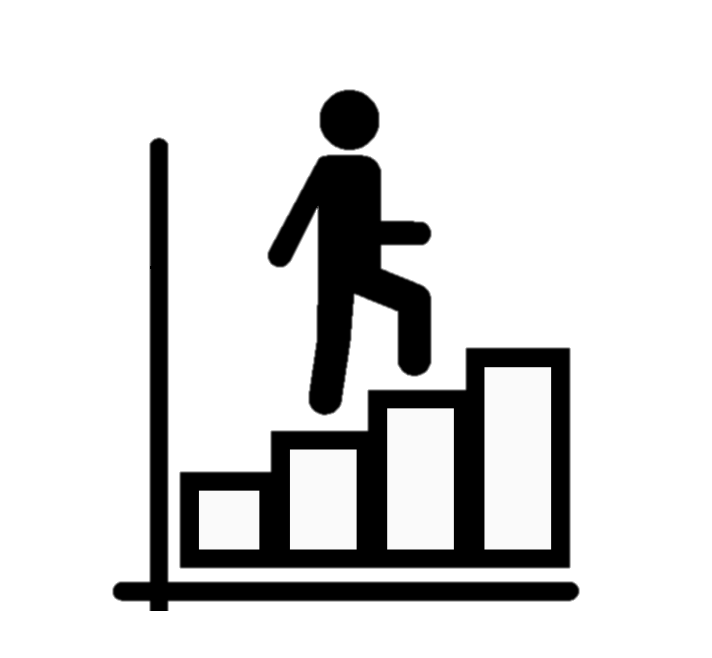 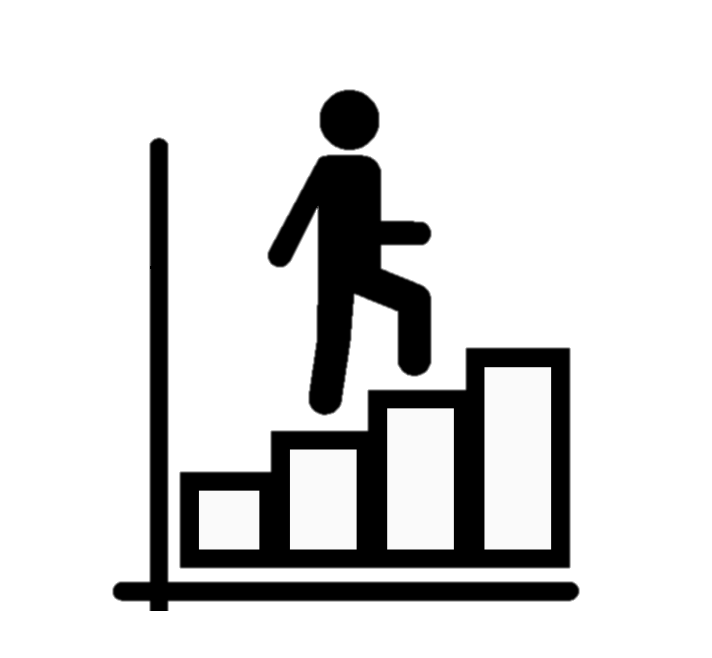 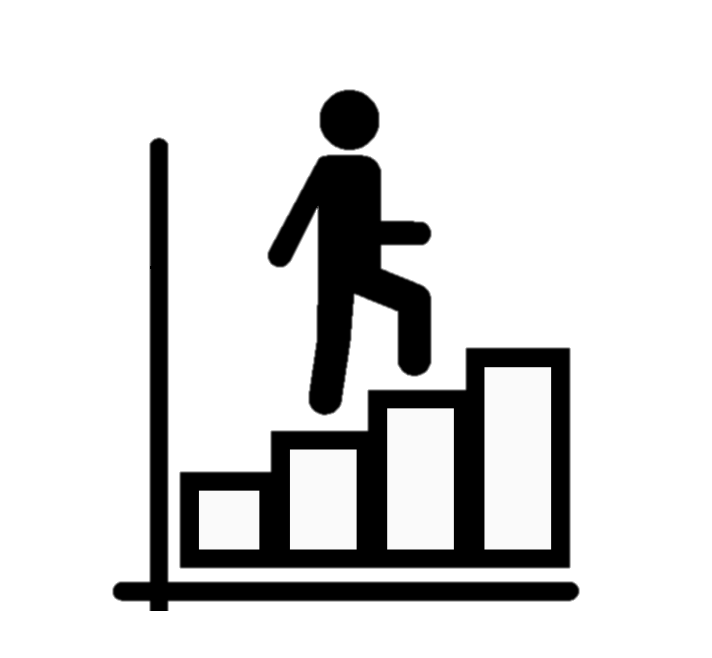 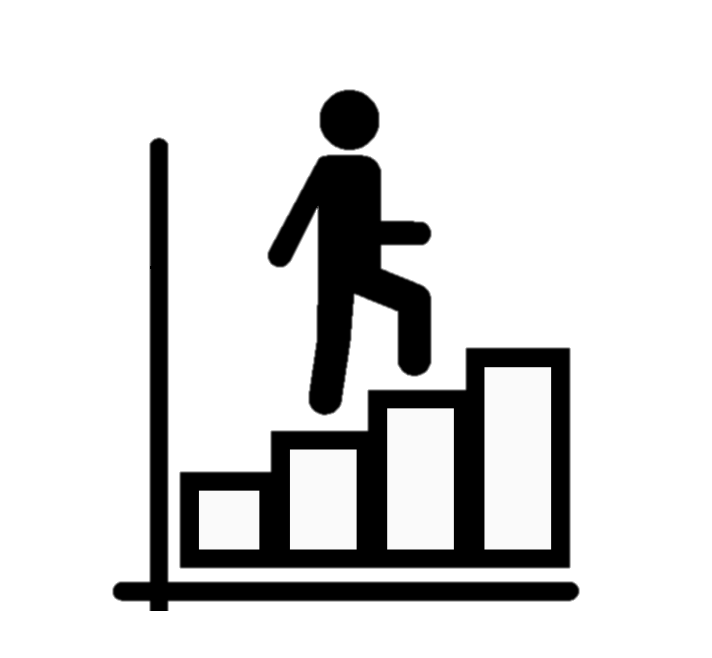 SEP
DEC
JUN
FEB
OCT
APR
JUL
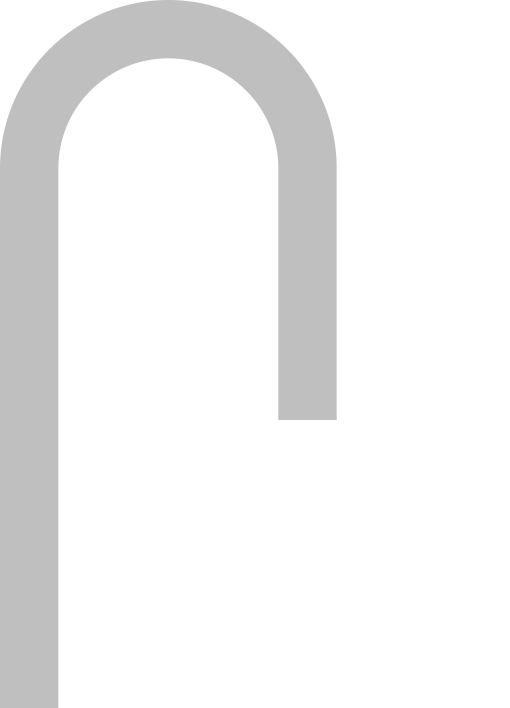 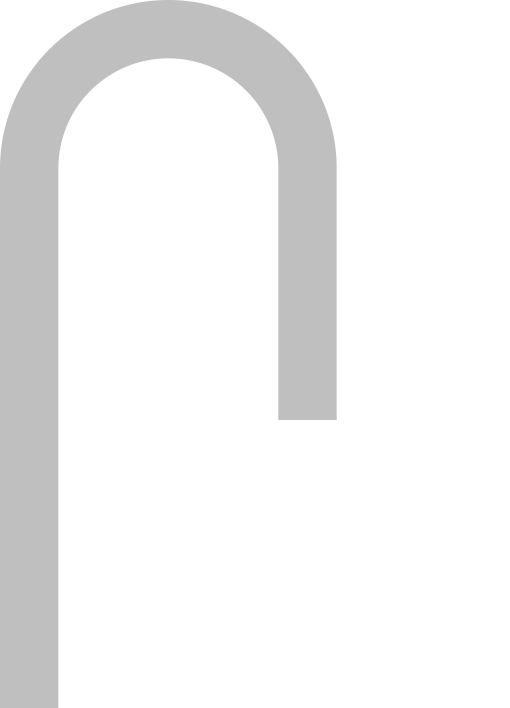 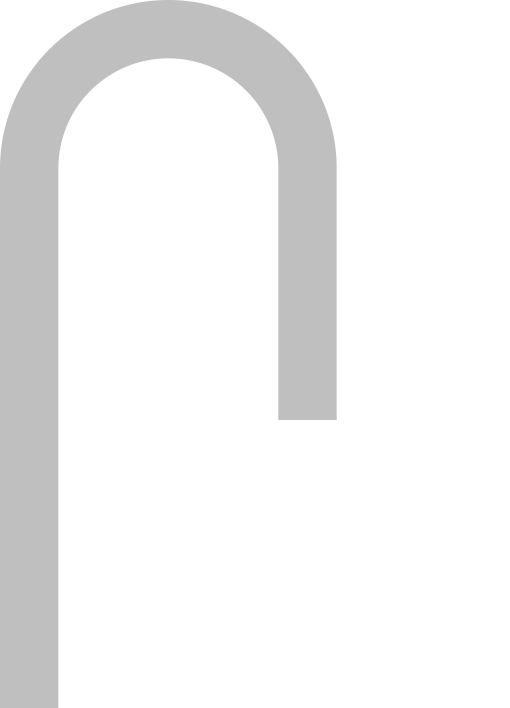 HT5
HT3
HT2
HT1
HT4
HT6
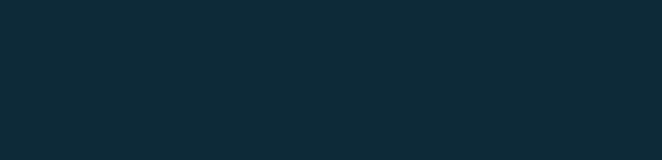 Student Voice
Student Voice
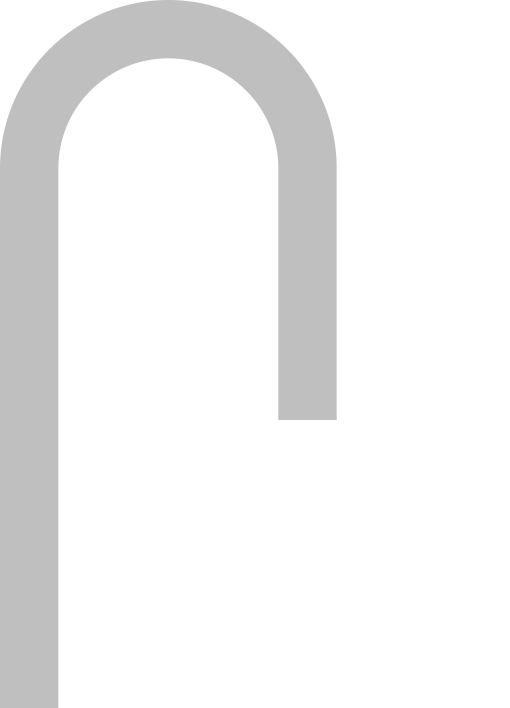 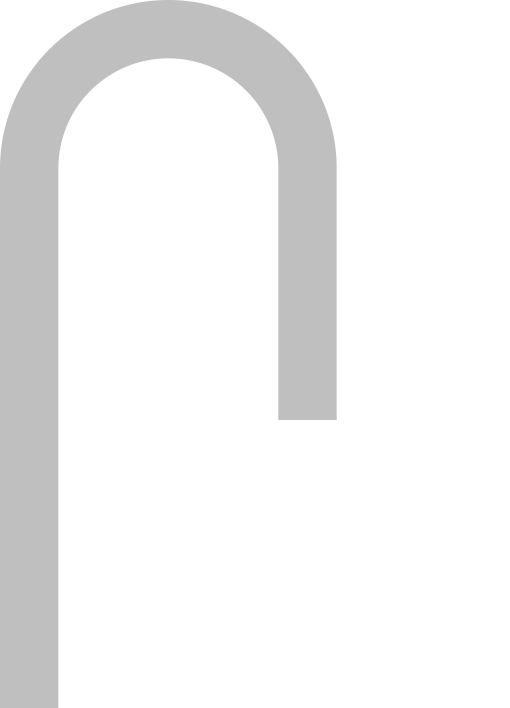 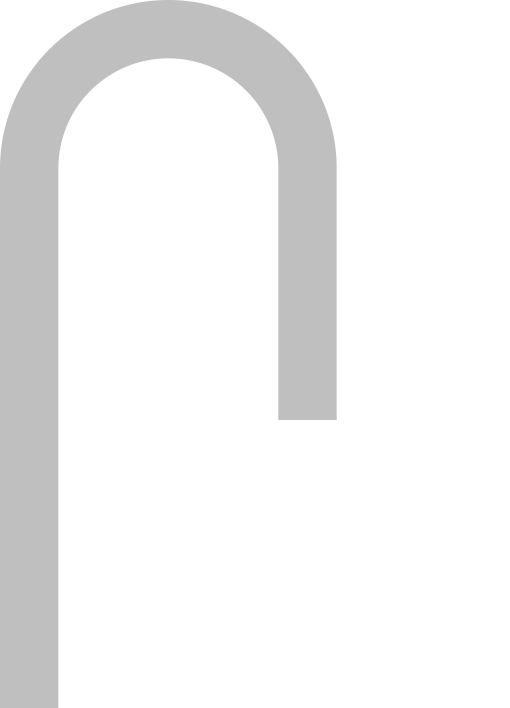 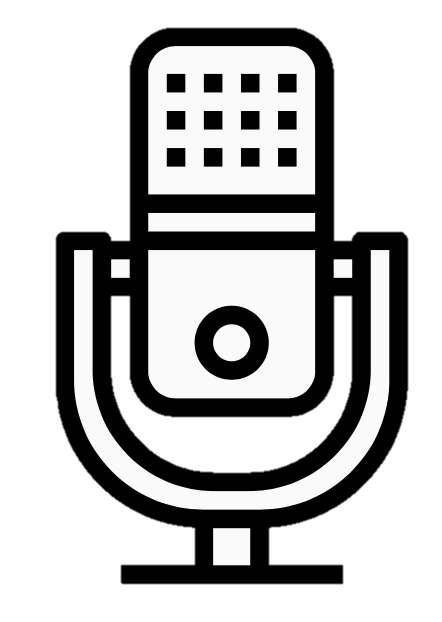 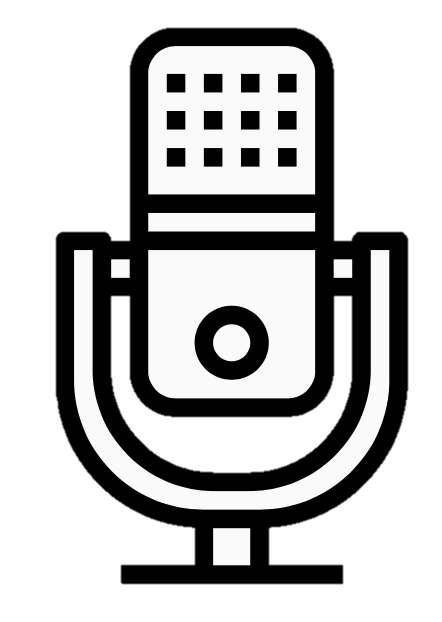 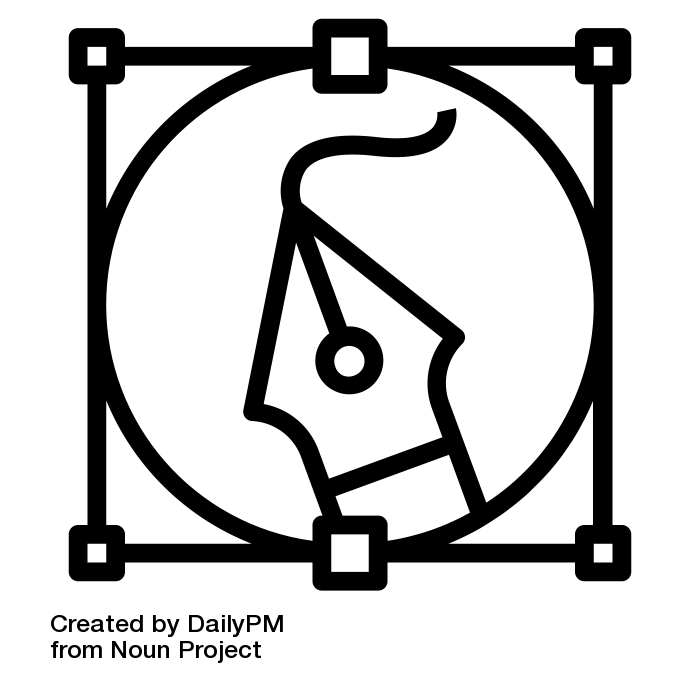 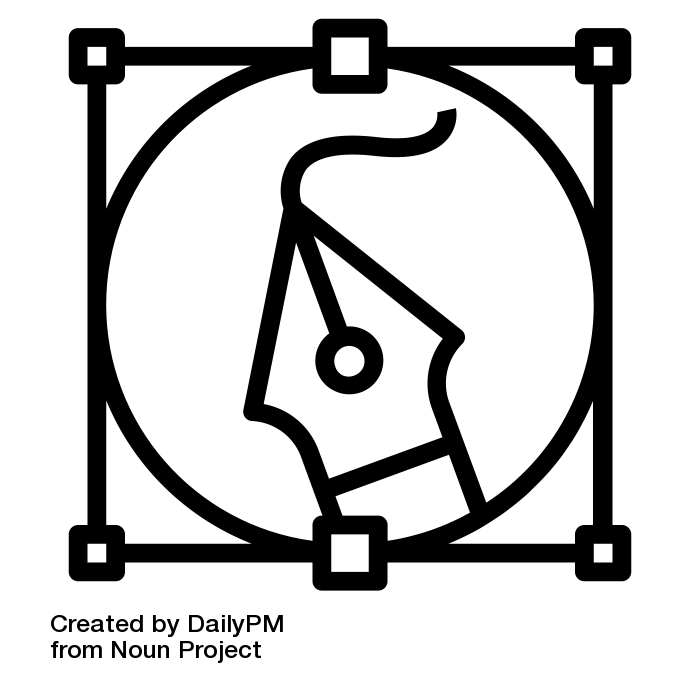 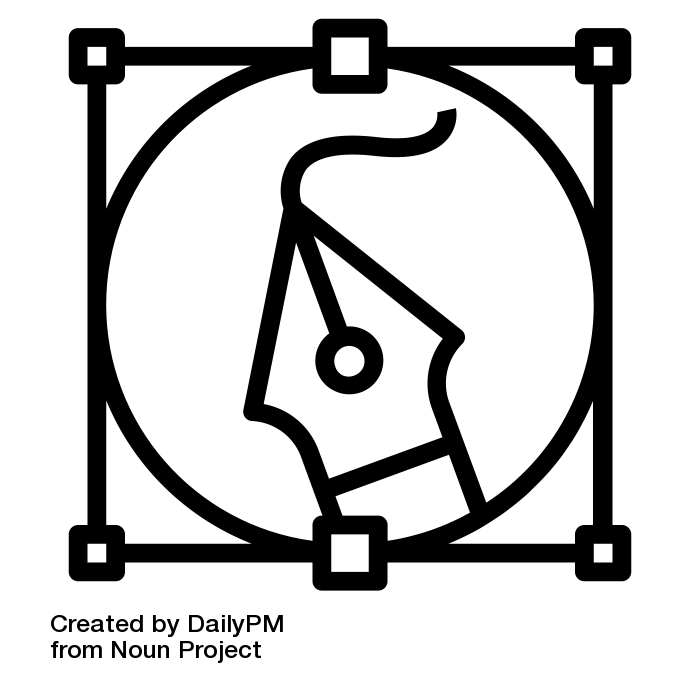 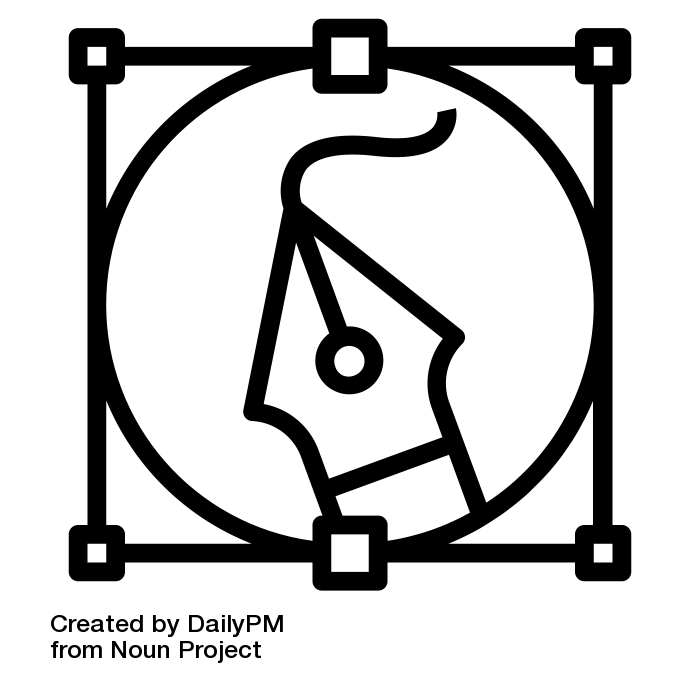 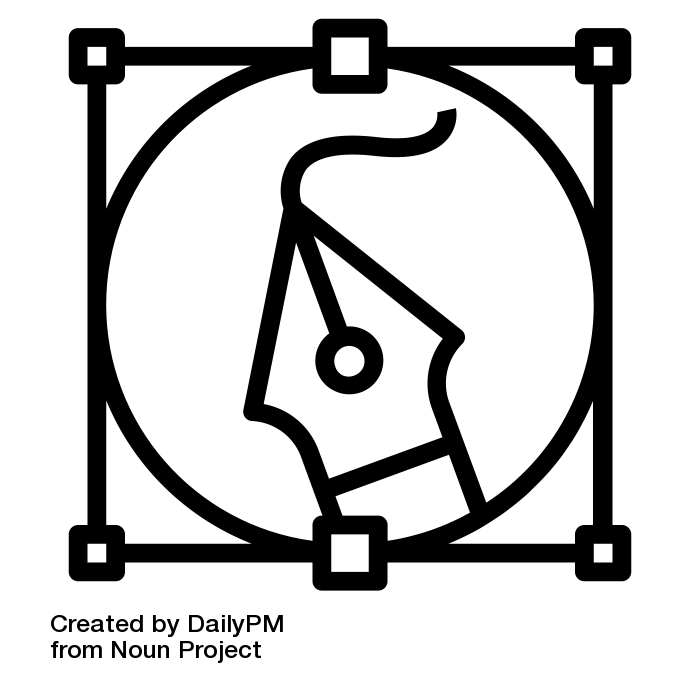 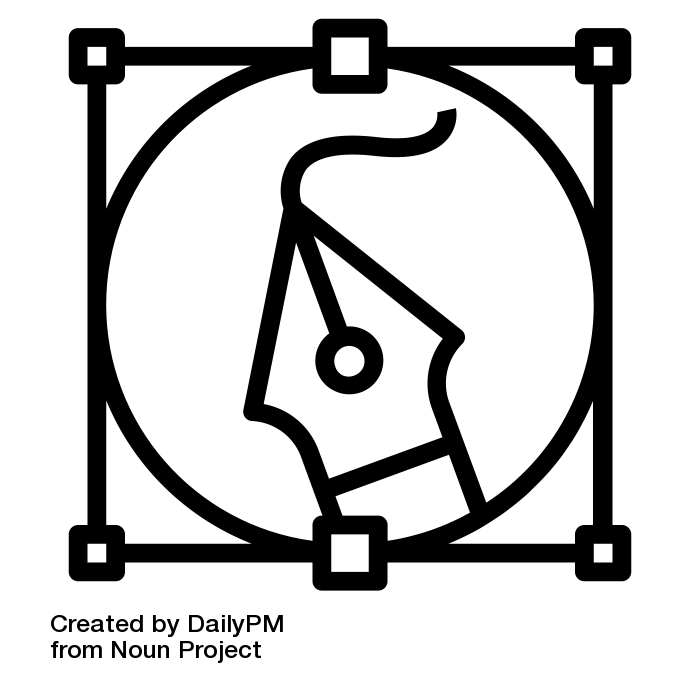 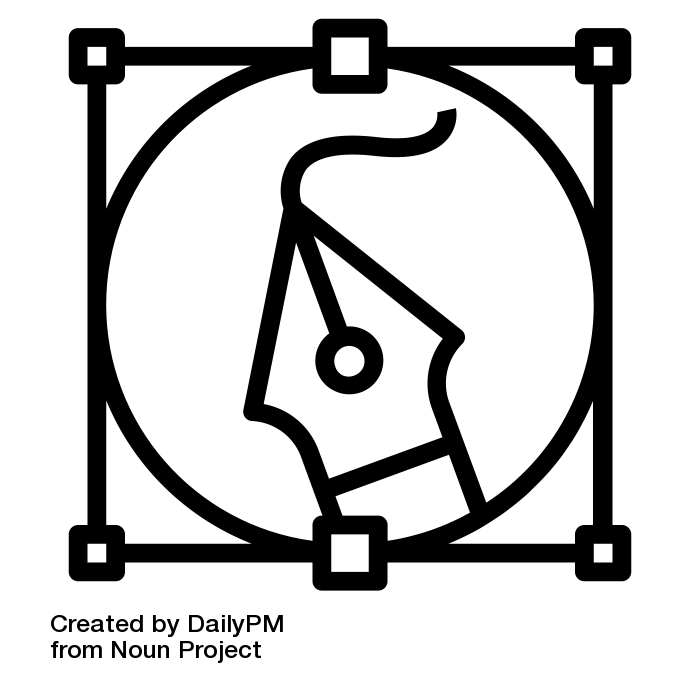 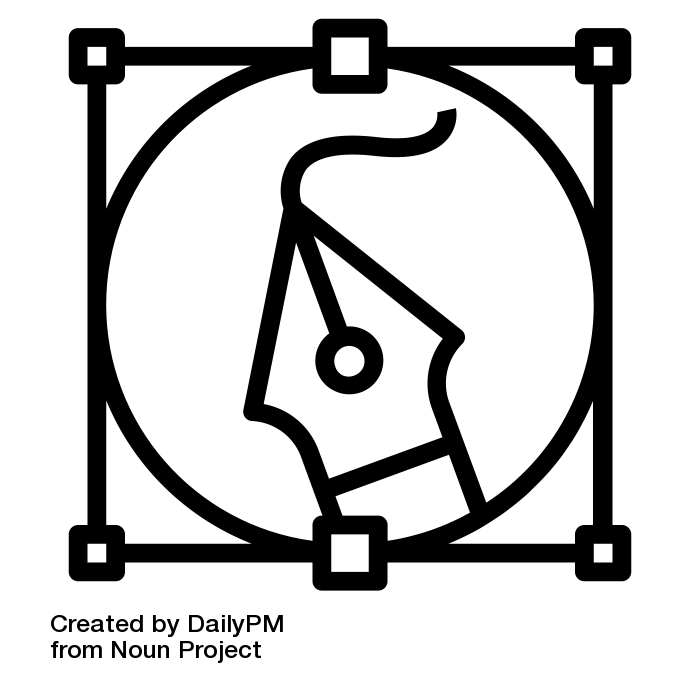 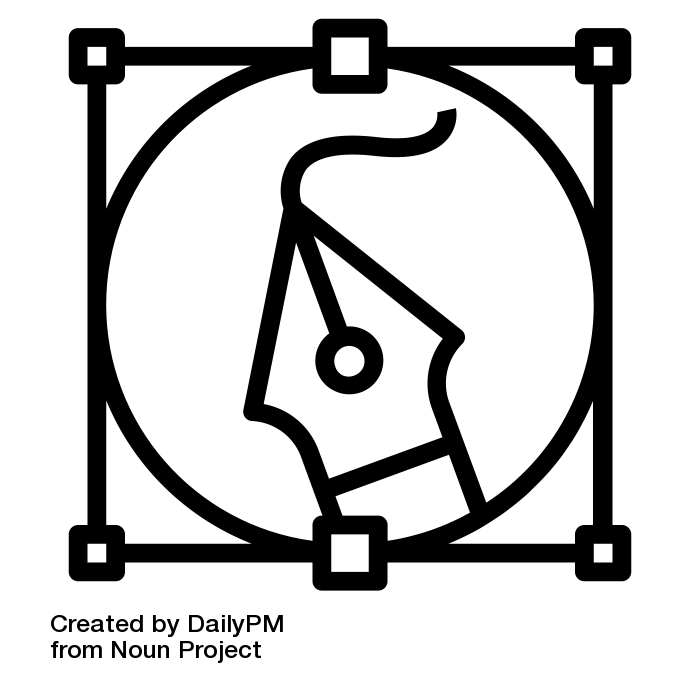 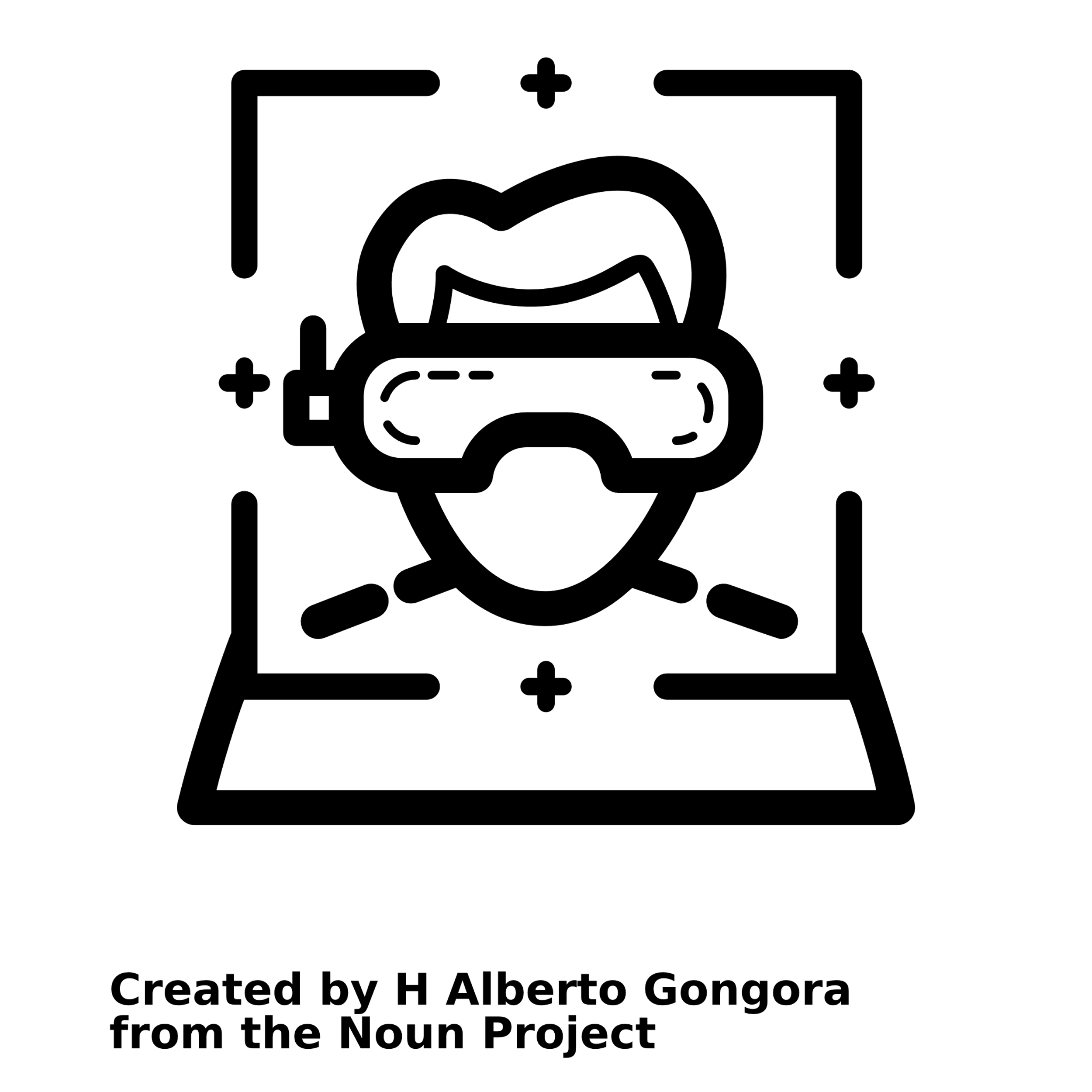 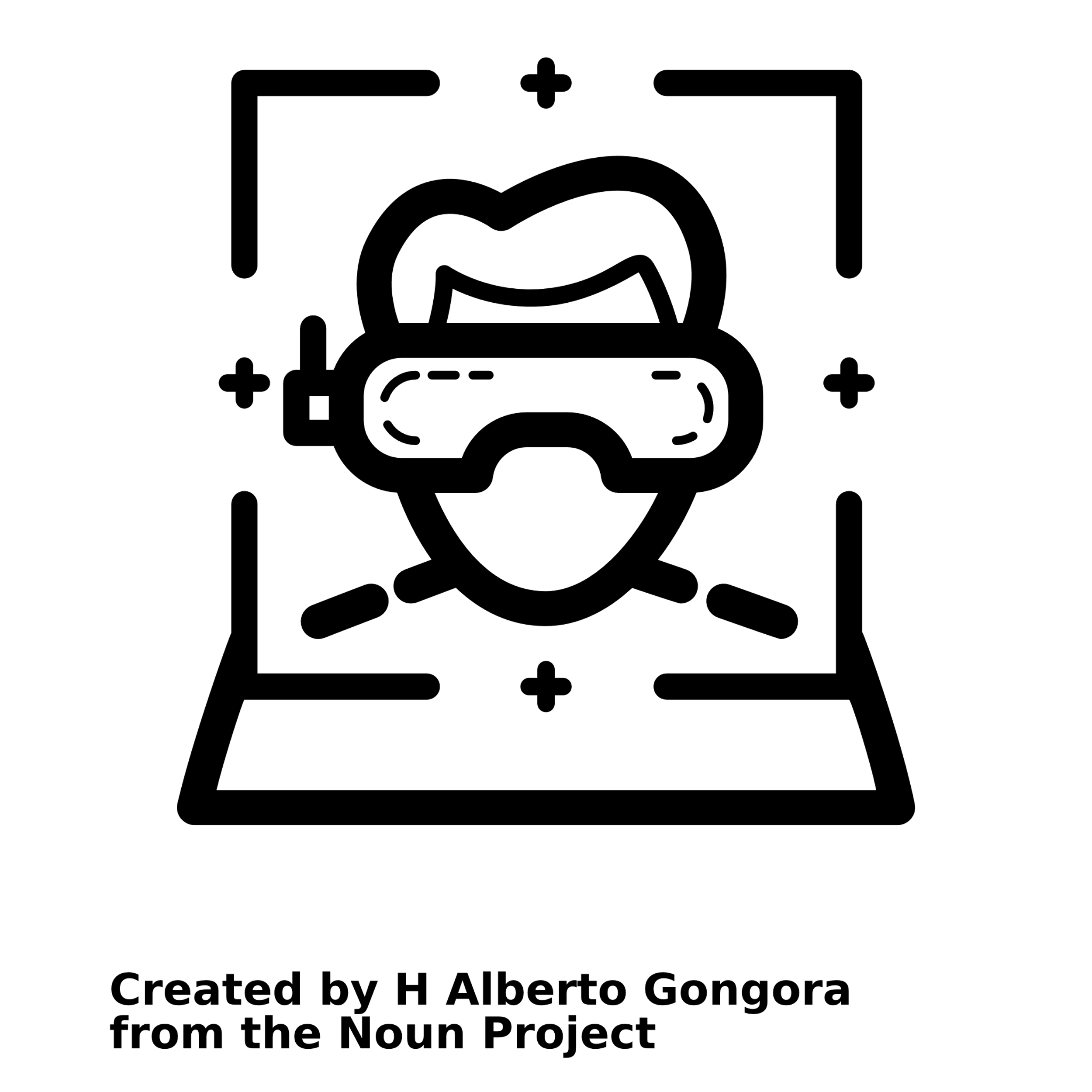 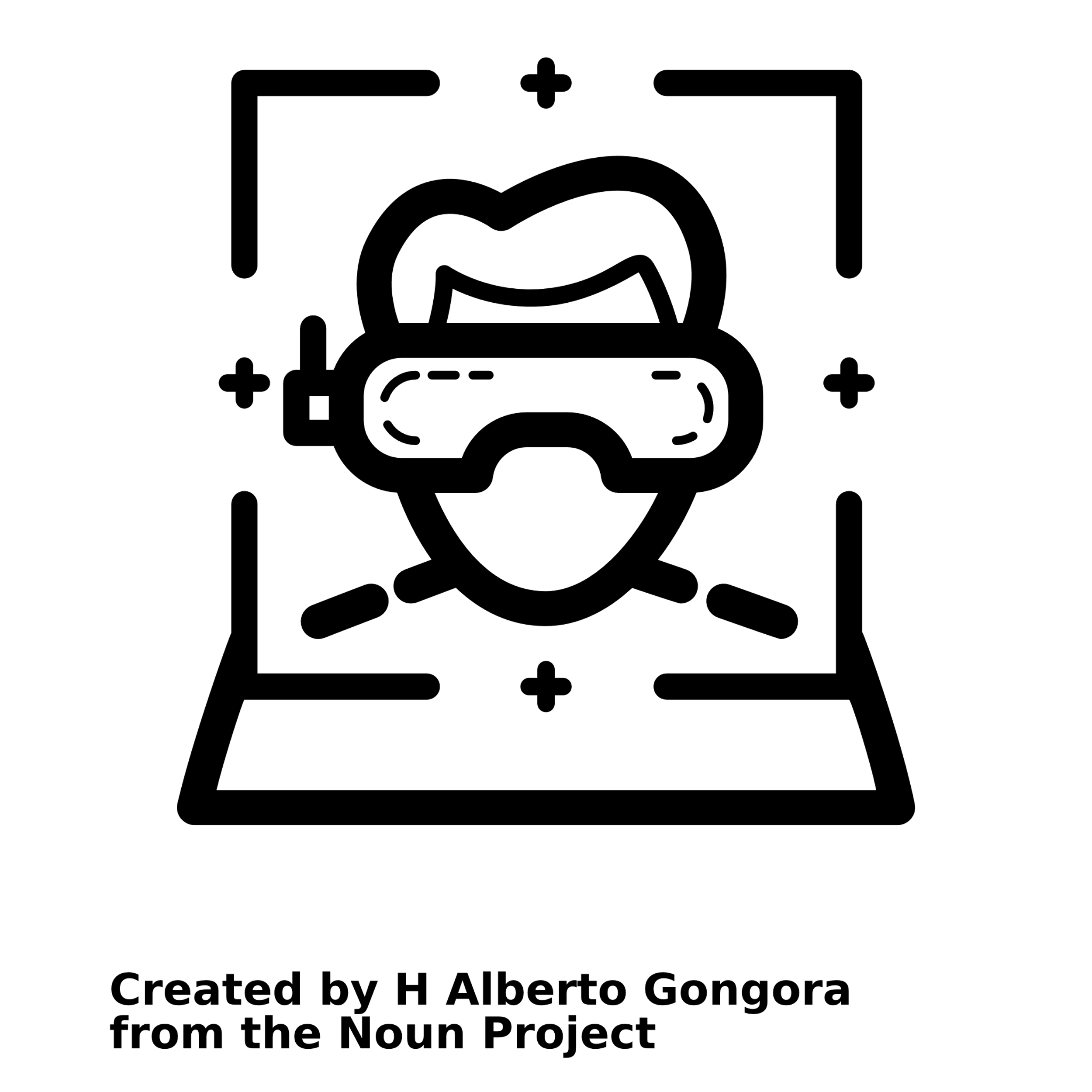 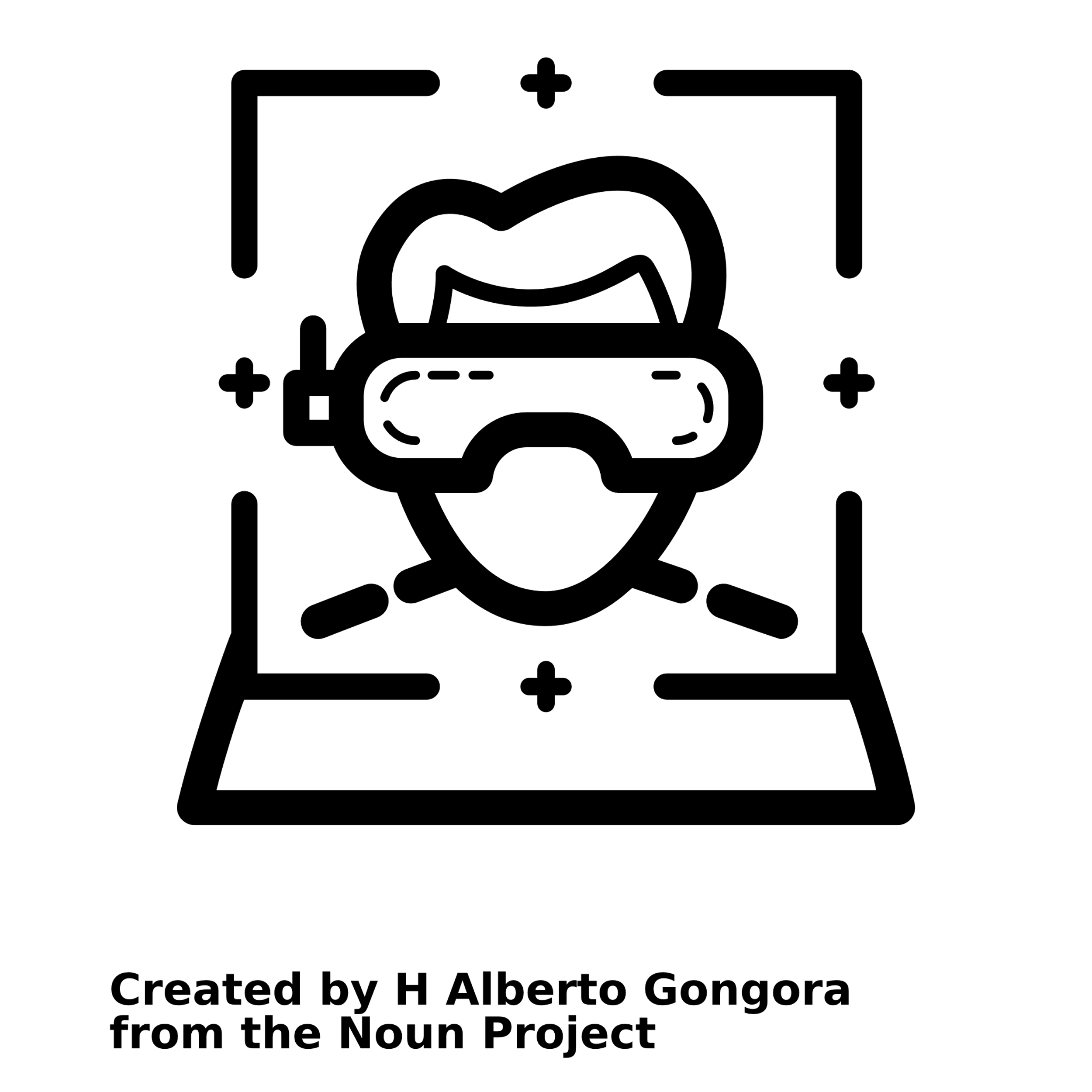 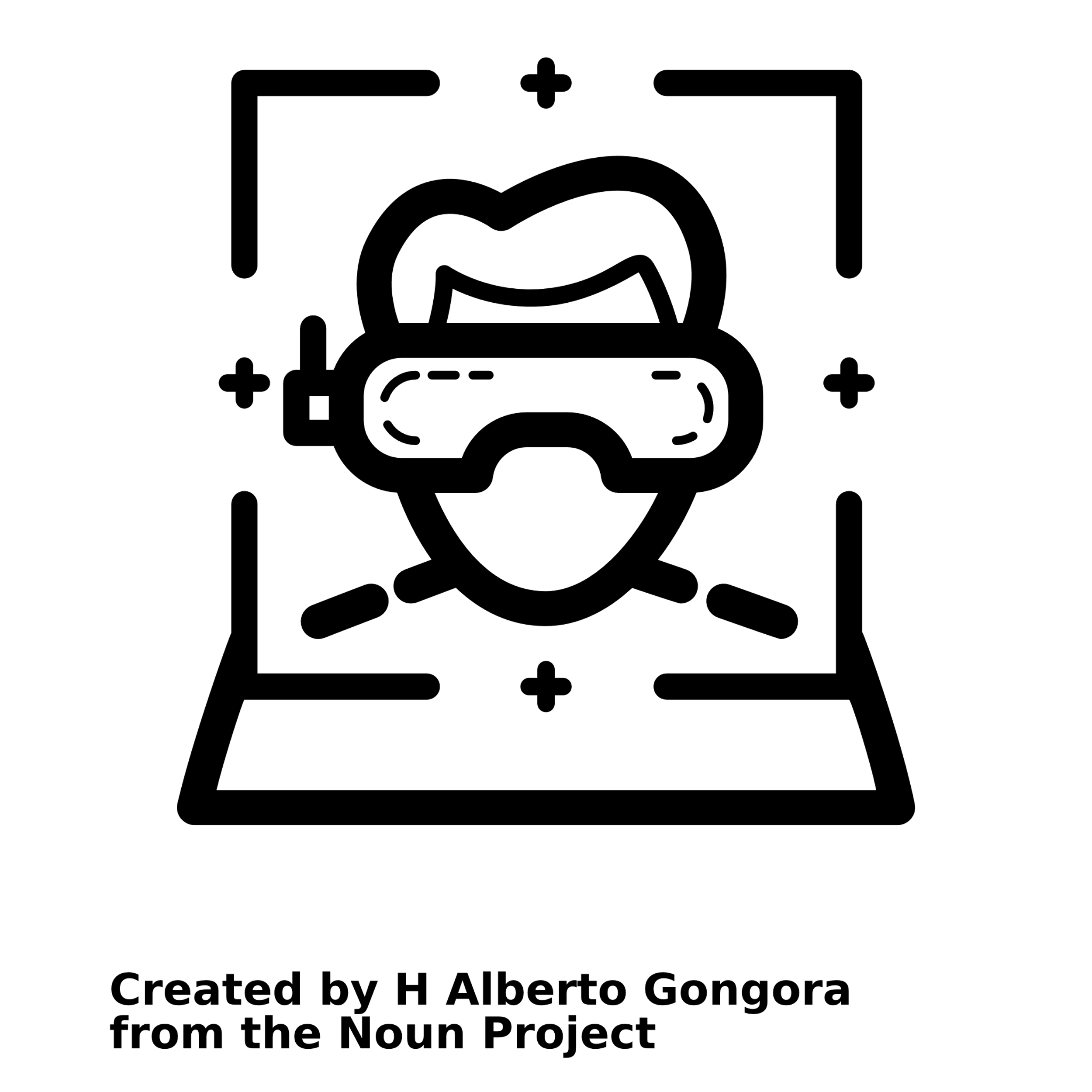 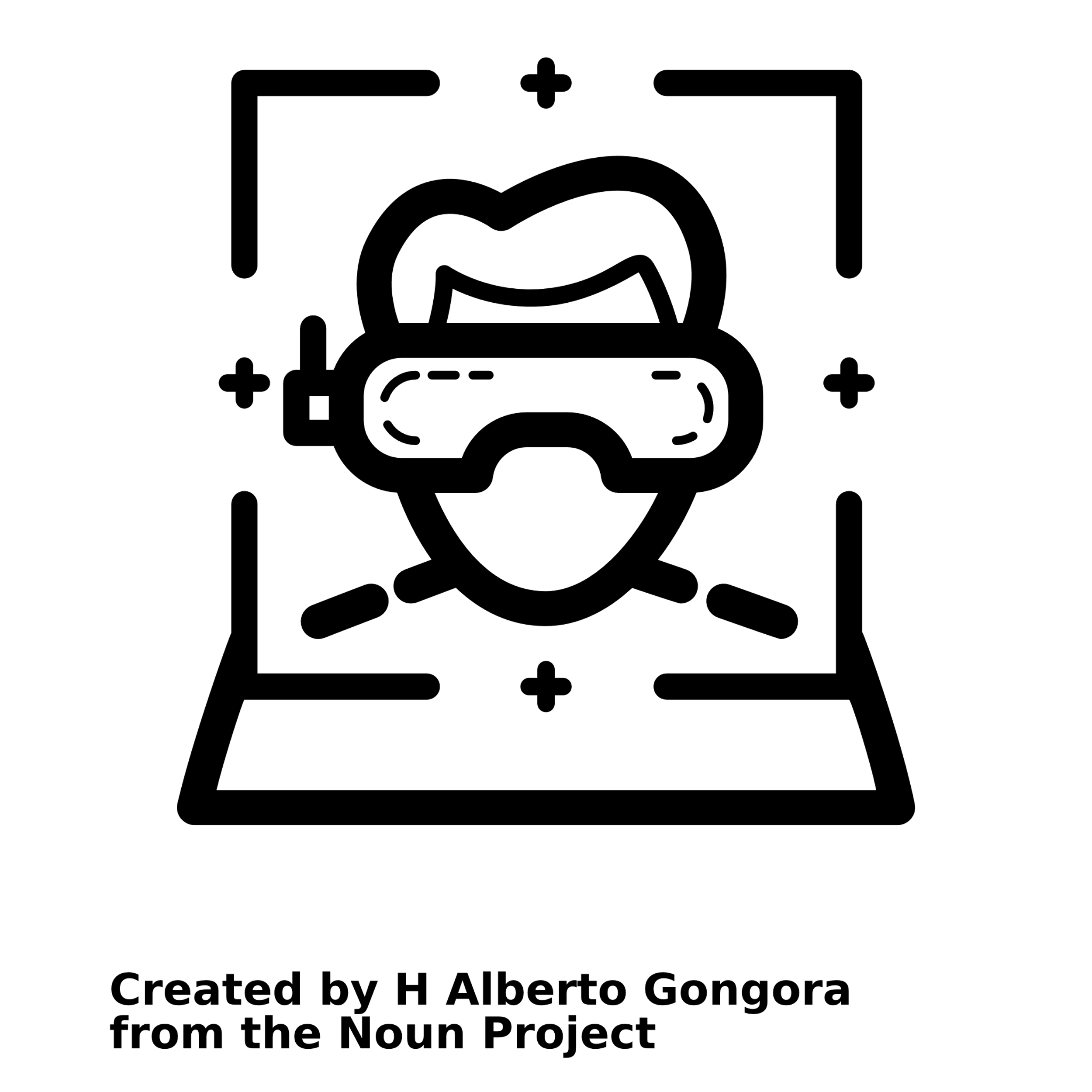 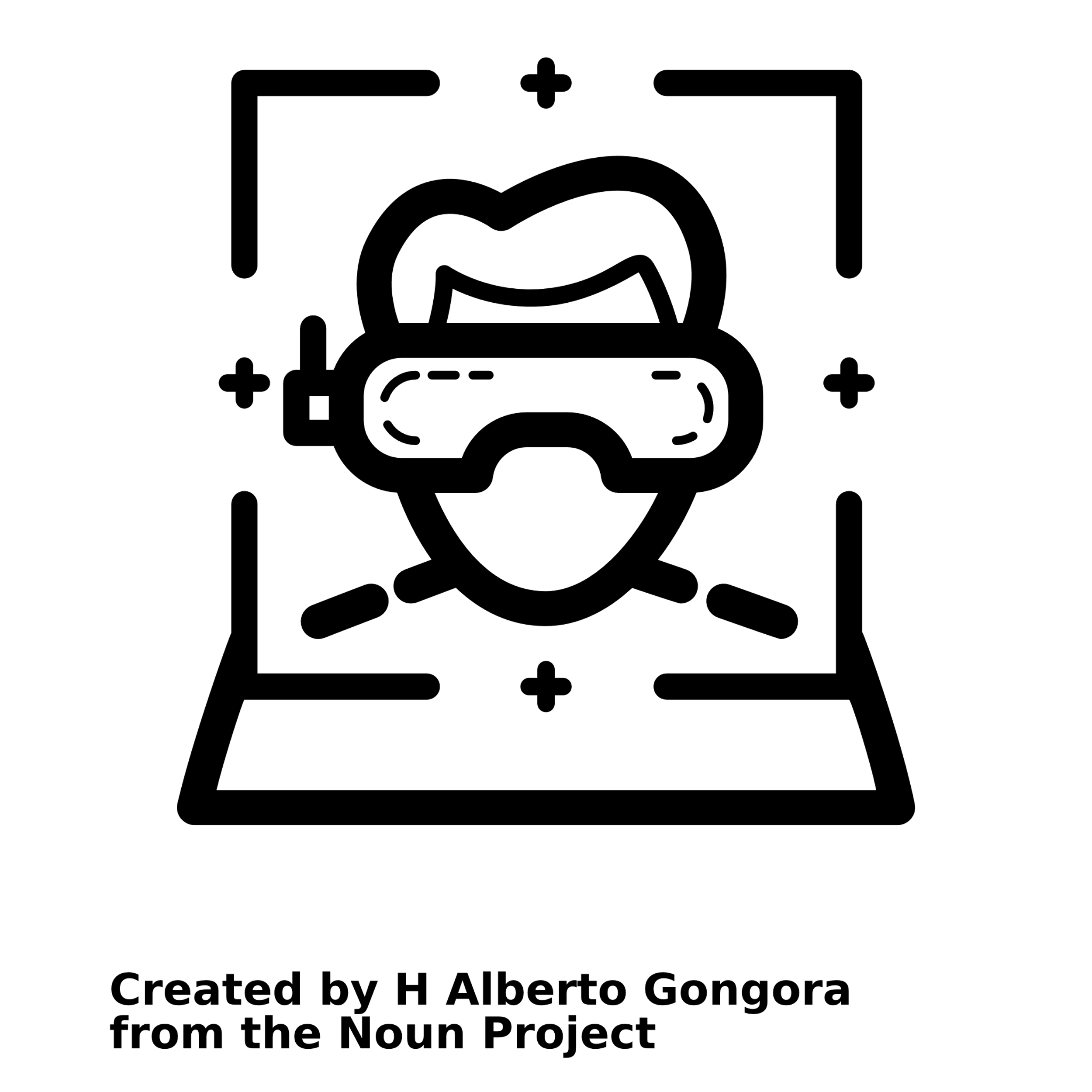 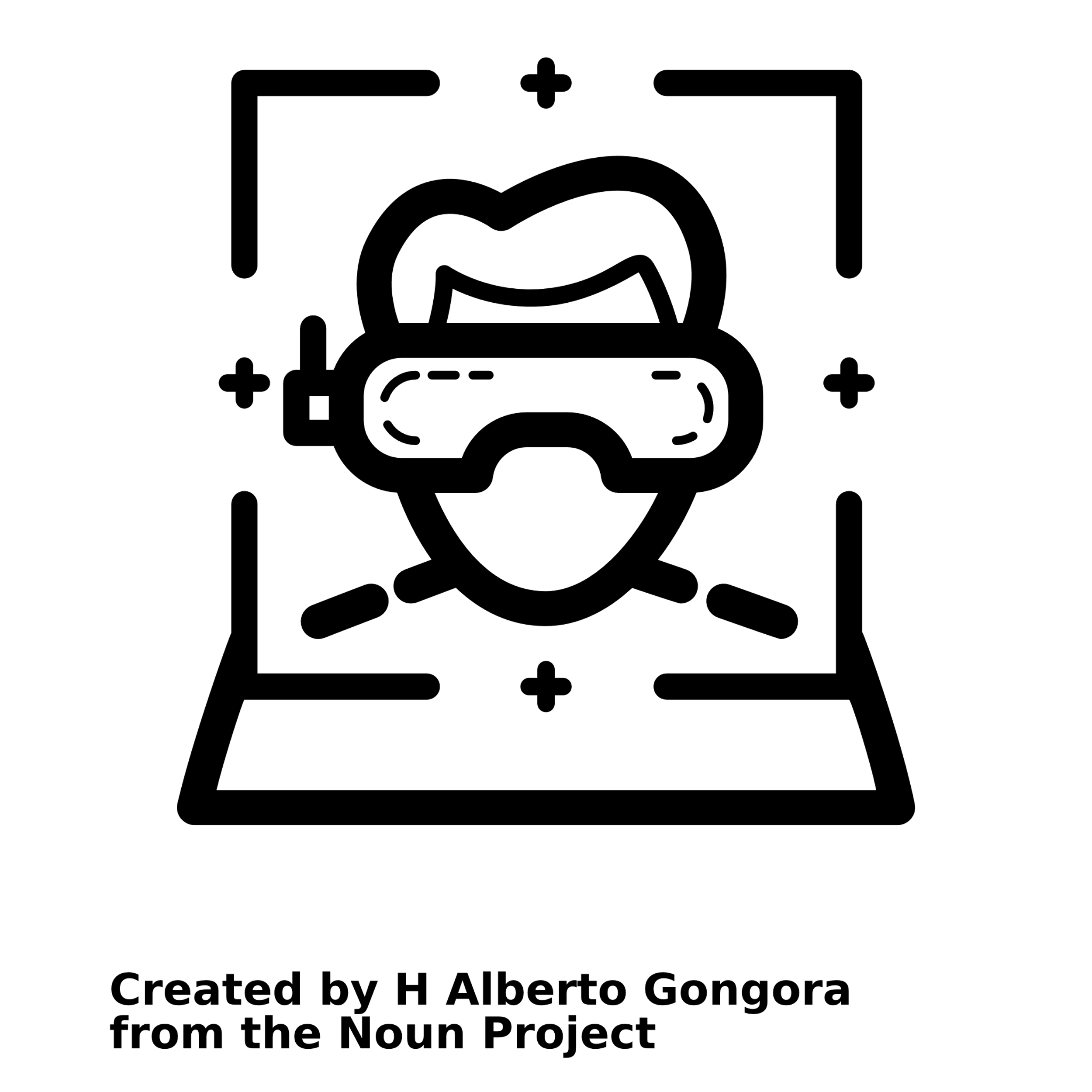 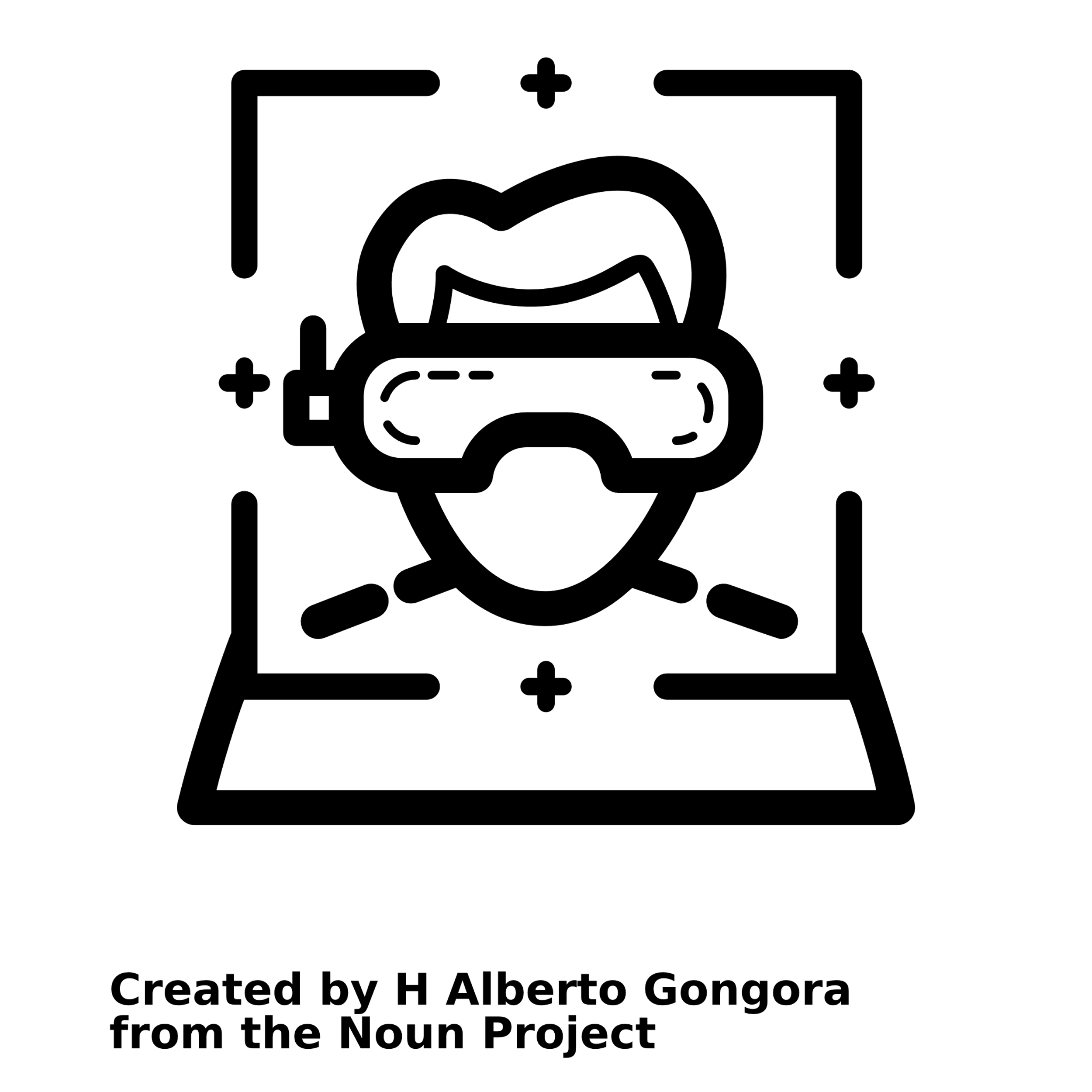 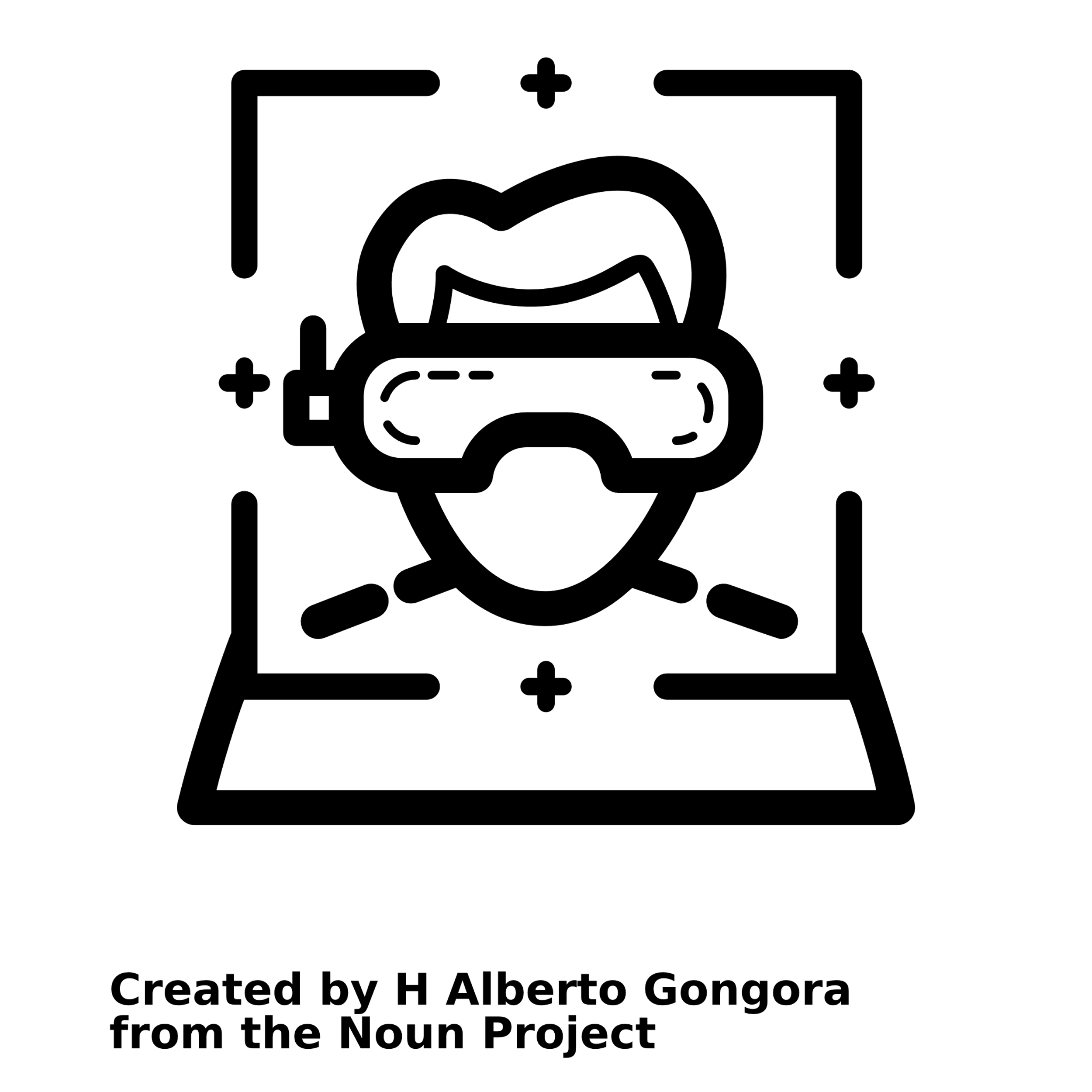 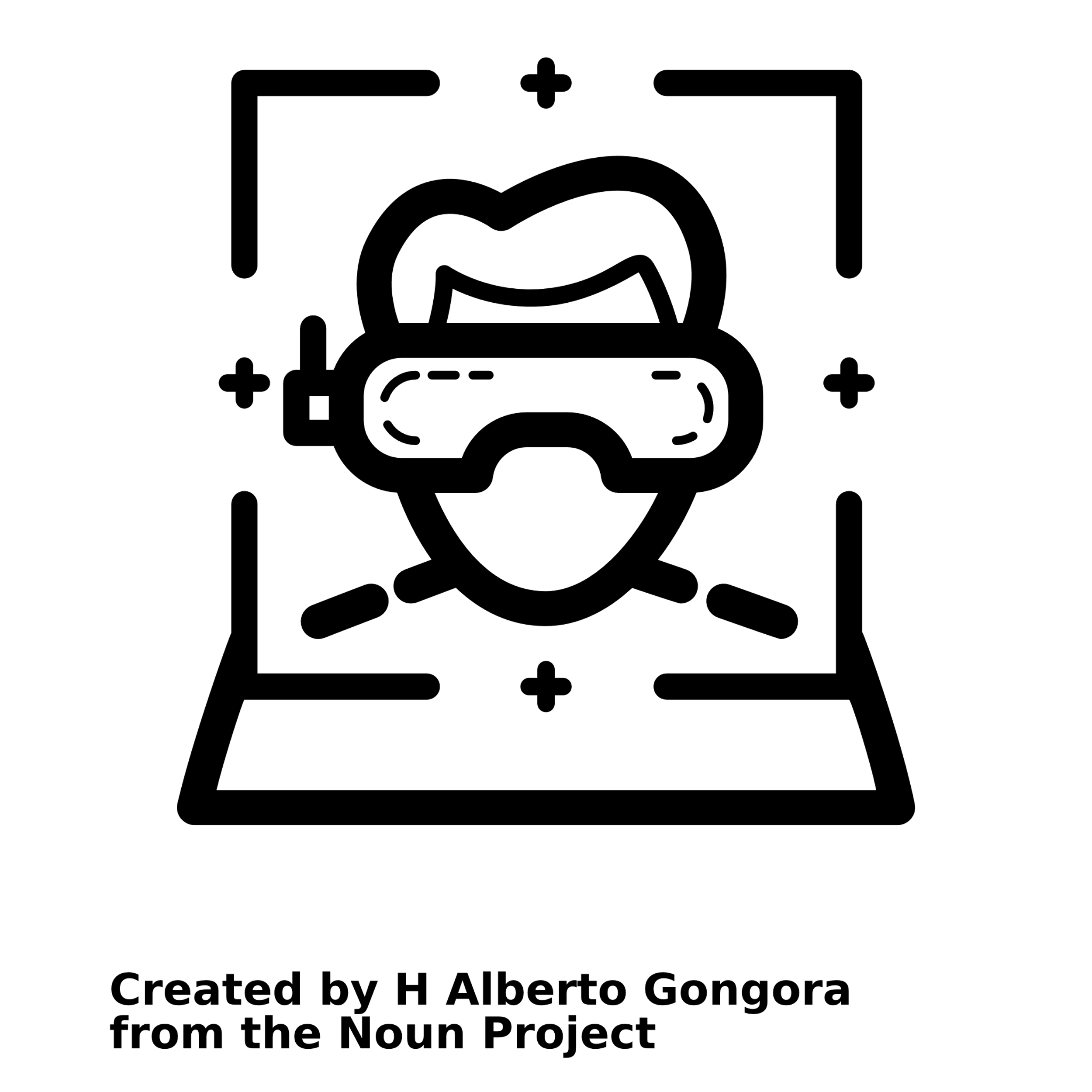 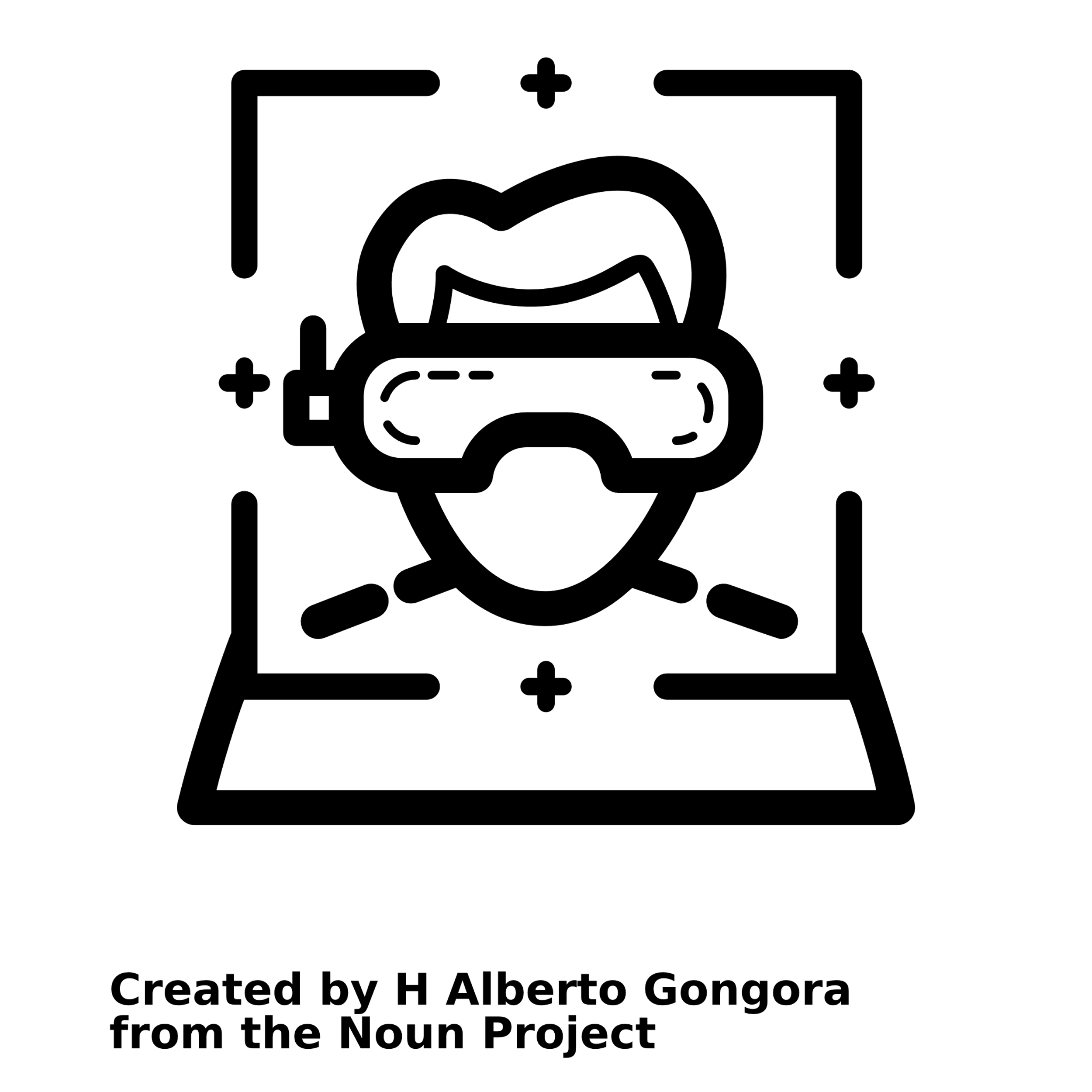 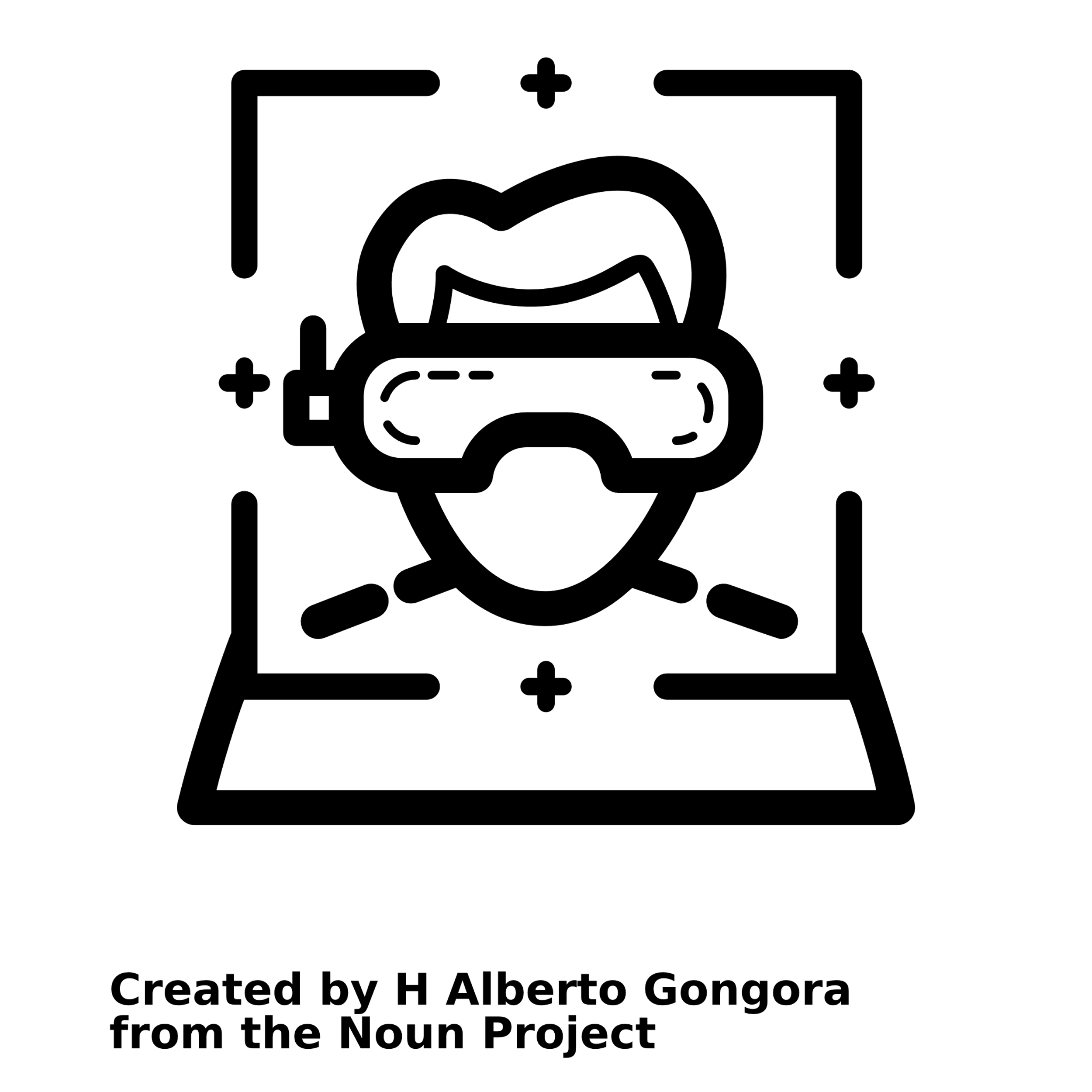 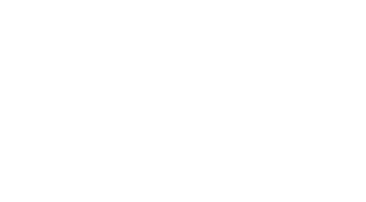 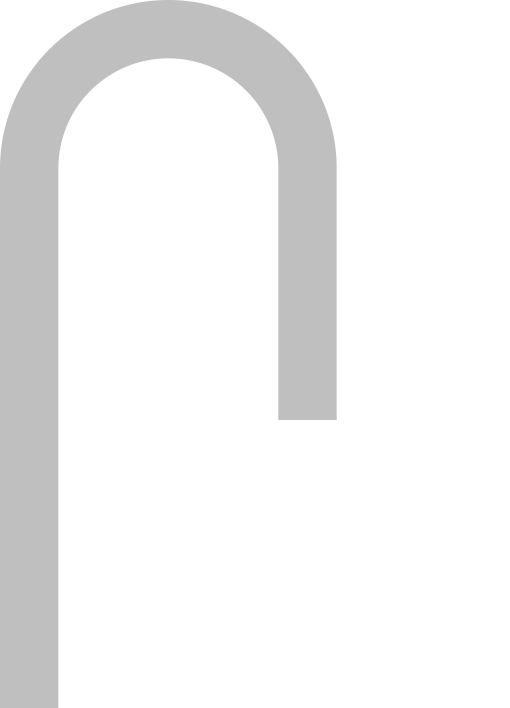 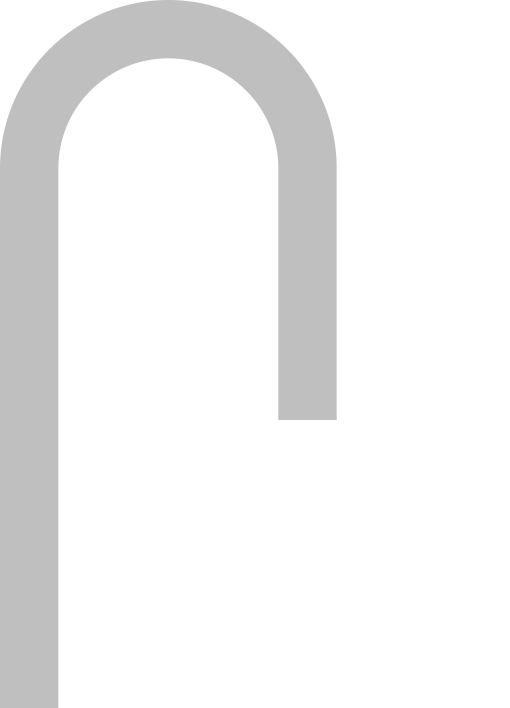 Explain how to create a 3d image that utilises colour and opacity.
Create an icon that utilises a range of tools.
Create a simple AR prototype that meets the success criteria.
Augmented Reality
Describe the different threats to data.
Describe the purpose of Augmented Reality.
Discuss the impact of a cyber-security attack.
Explore the role of the IF function.
Time to Shine: Evaluate your completed AR prototype against the success criteria.
Explore how to use the IF function to provide a range of responses.
Cyber-Security Attacks
Time to Shine: Evaluate the different methods of preventing data leaks.
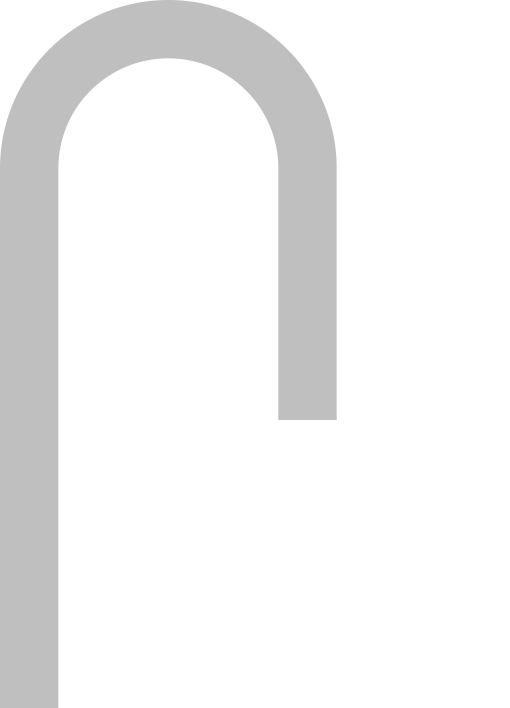 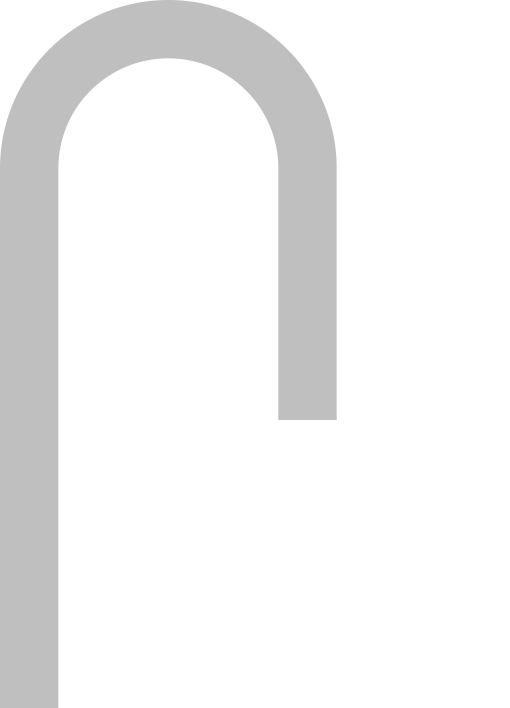 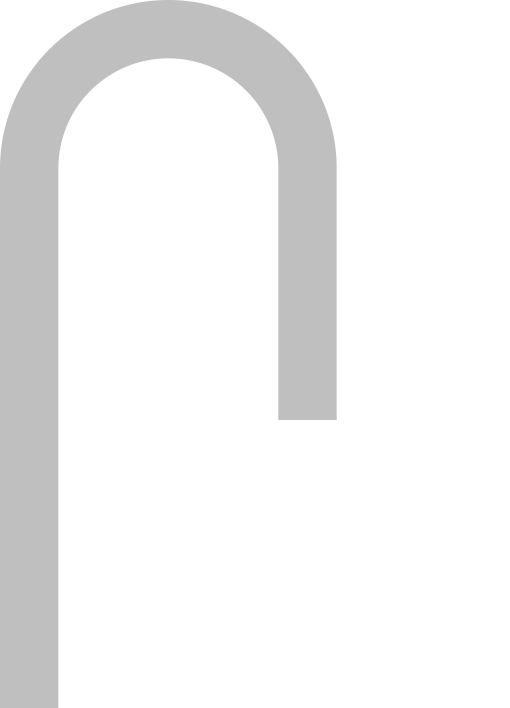 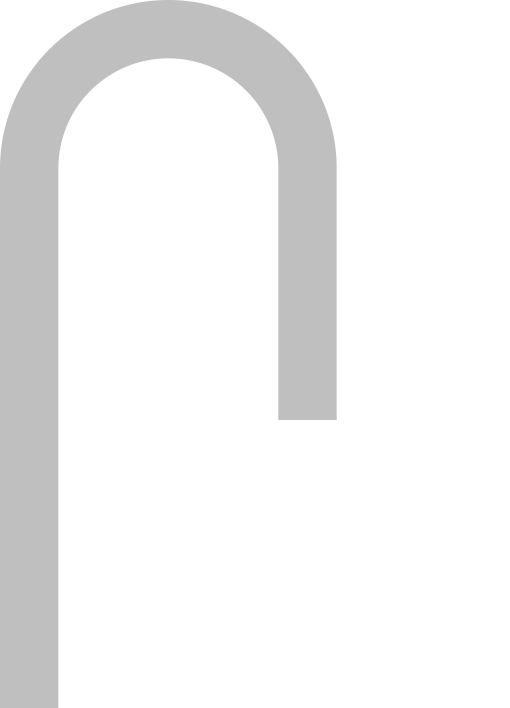 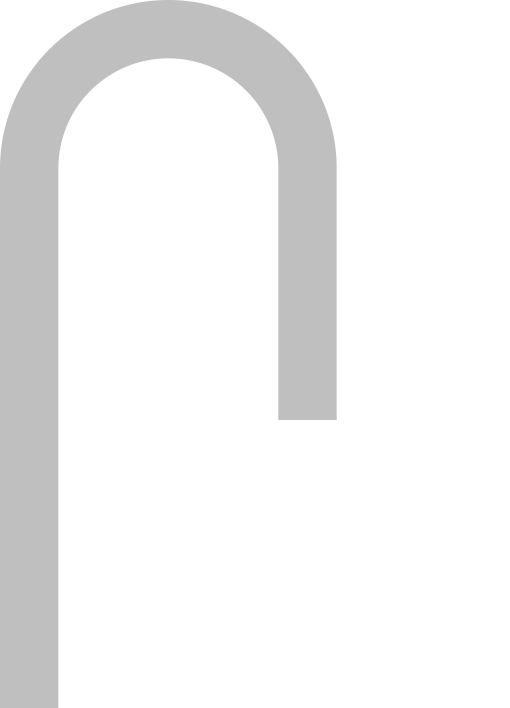 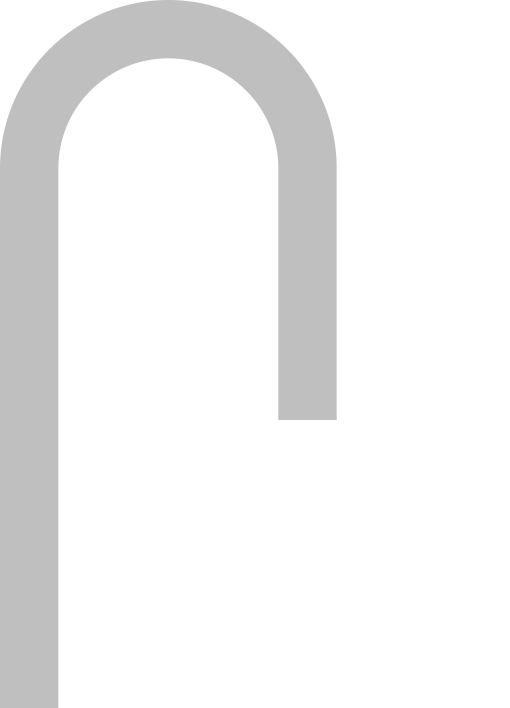 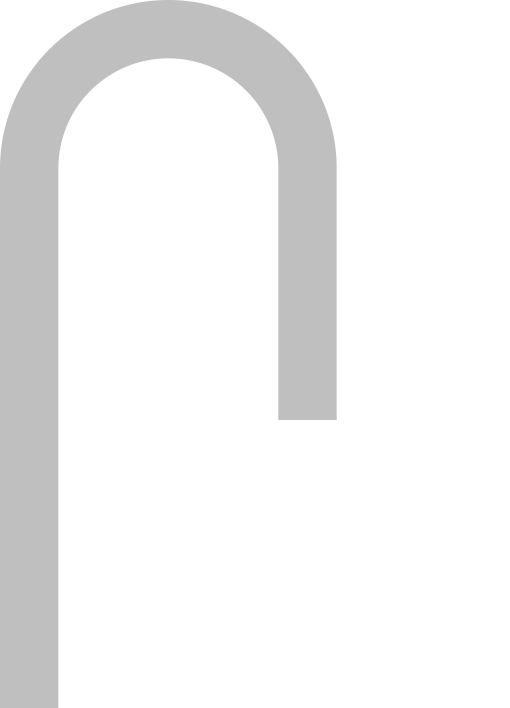 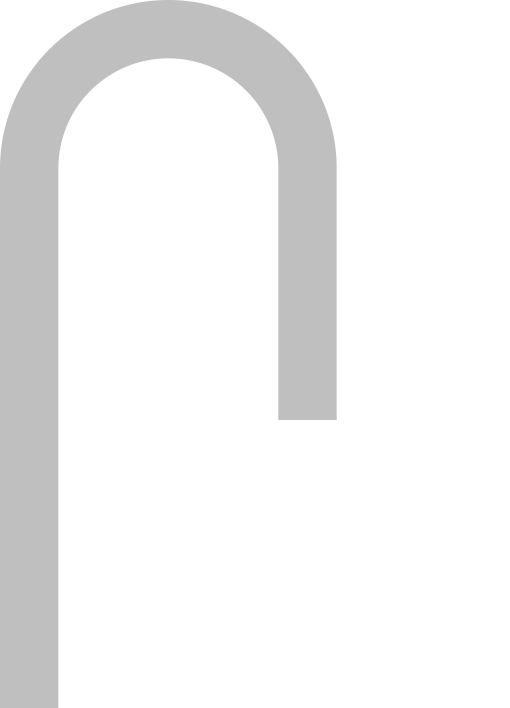 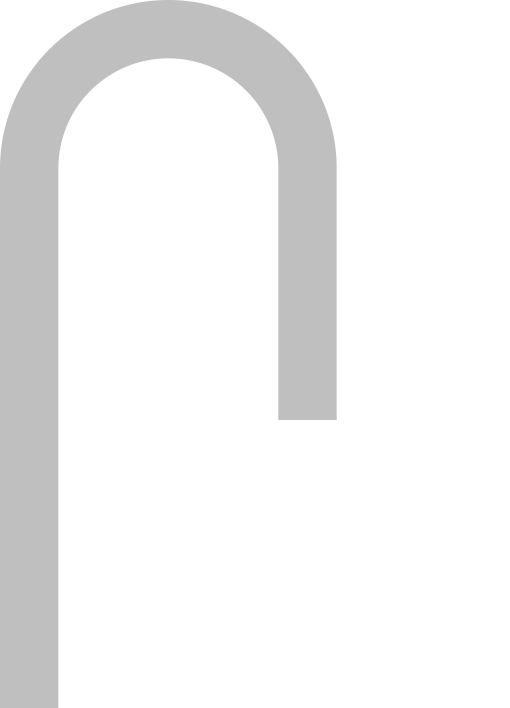 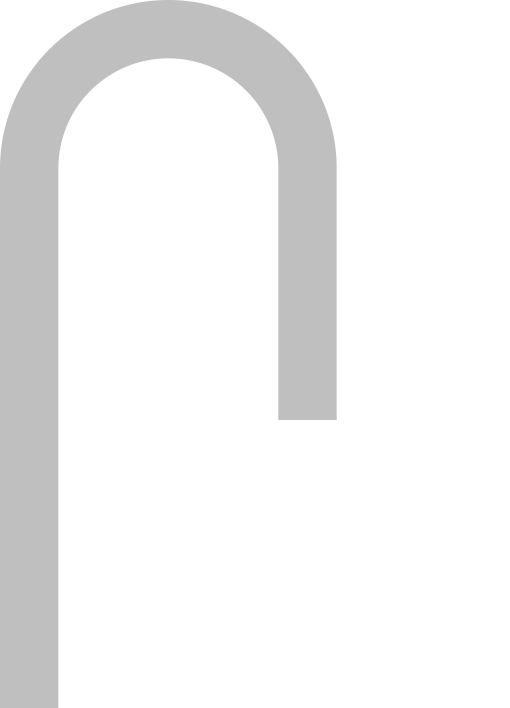 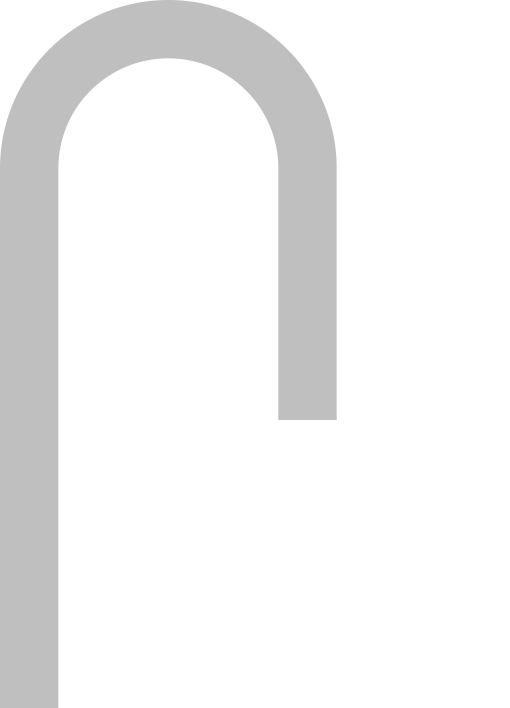 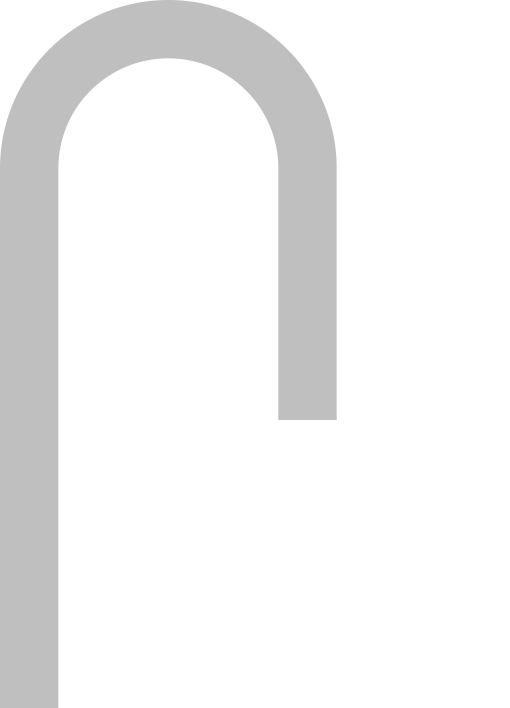 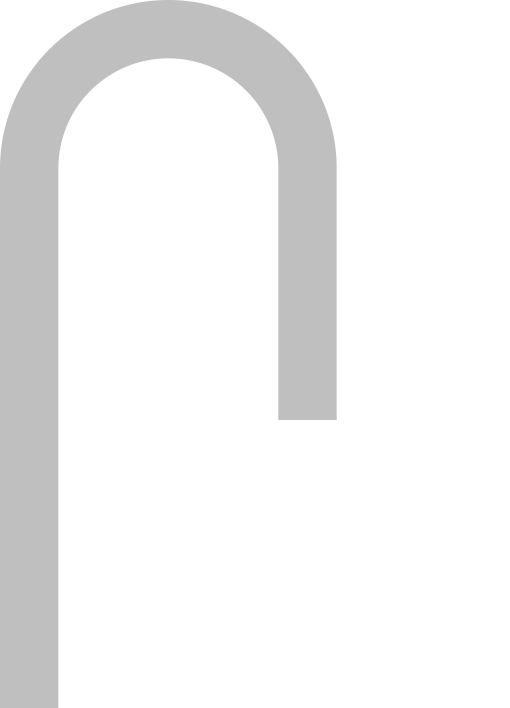 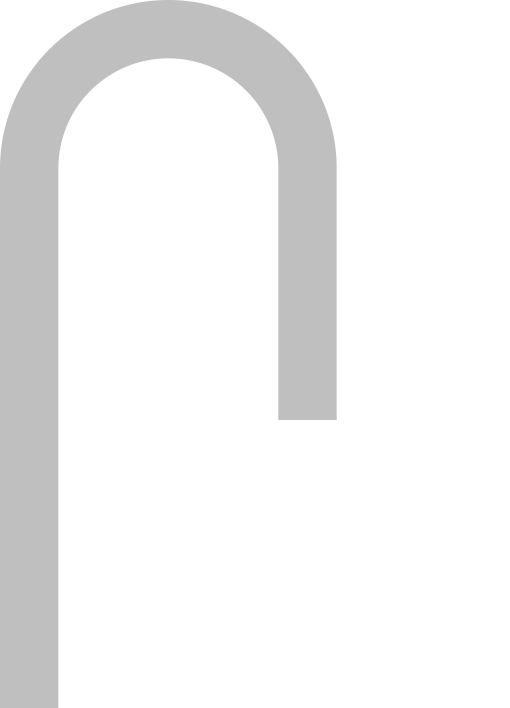 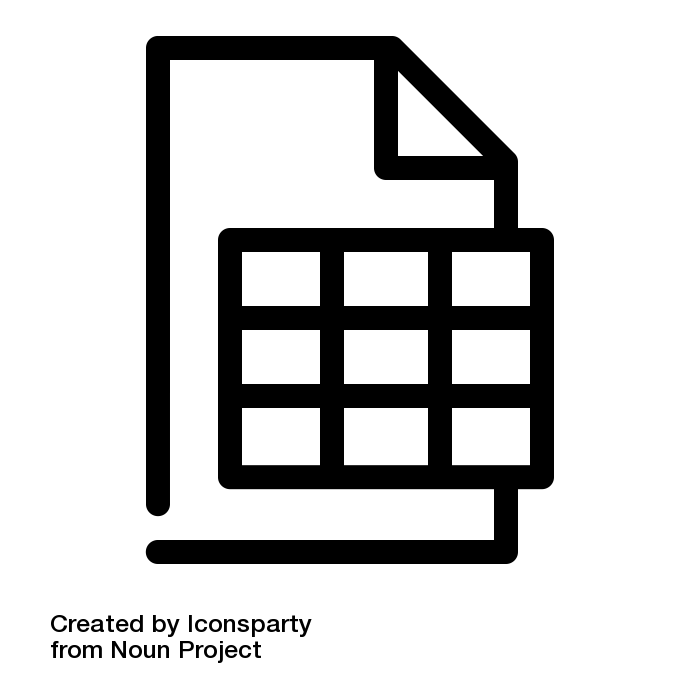 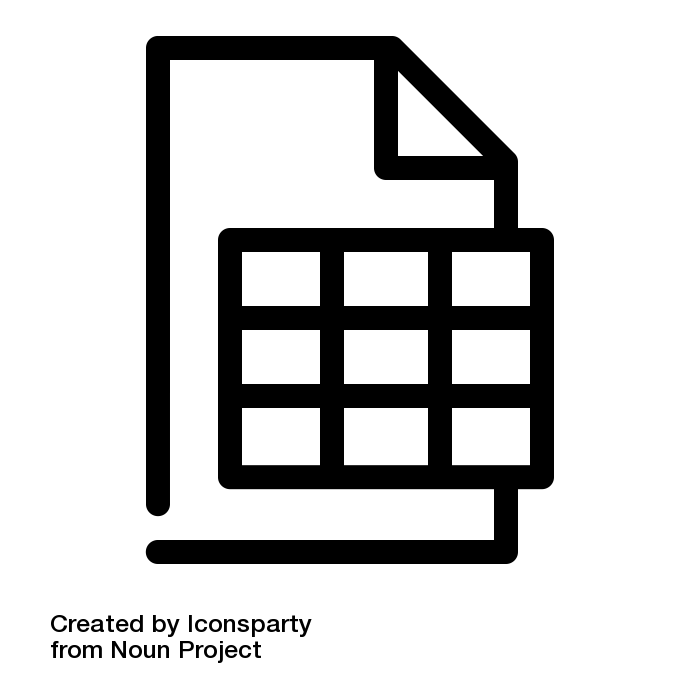 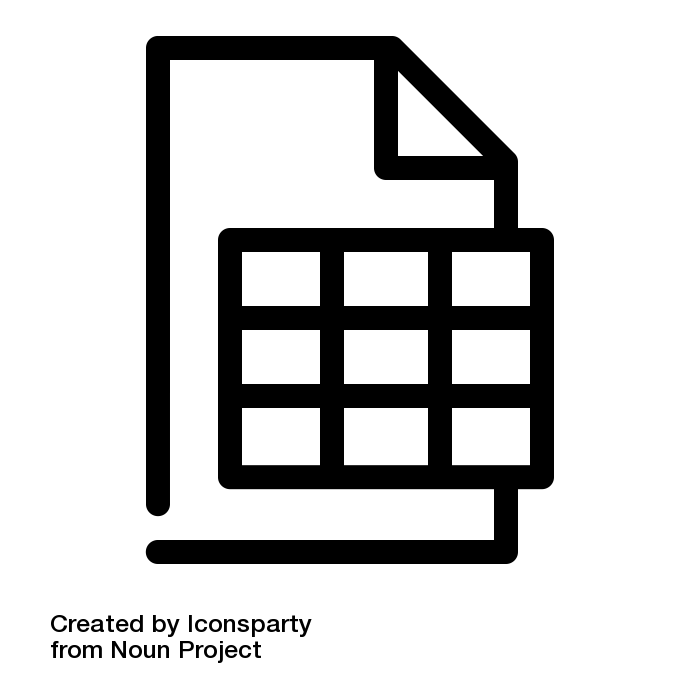 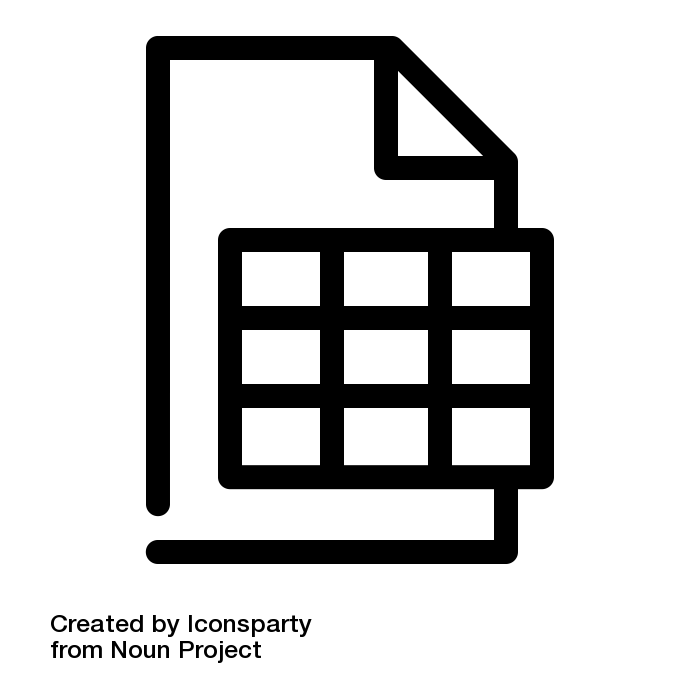 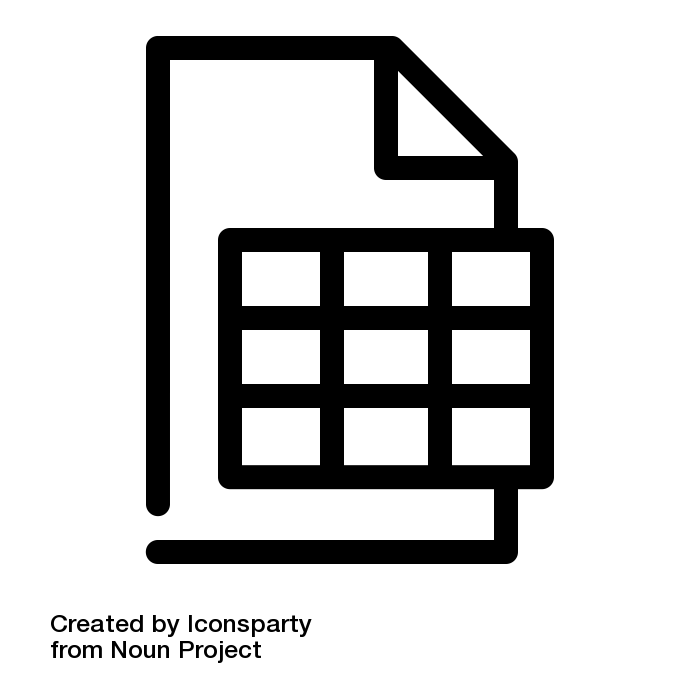 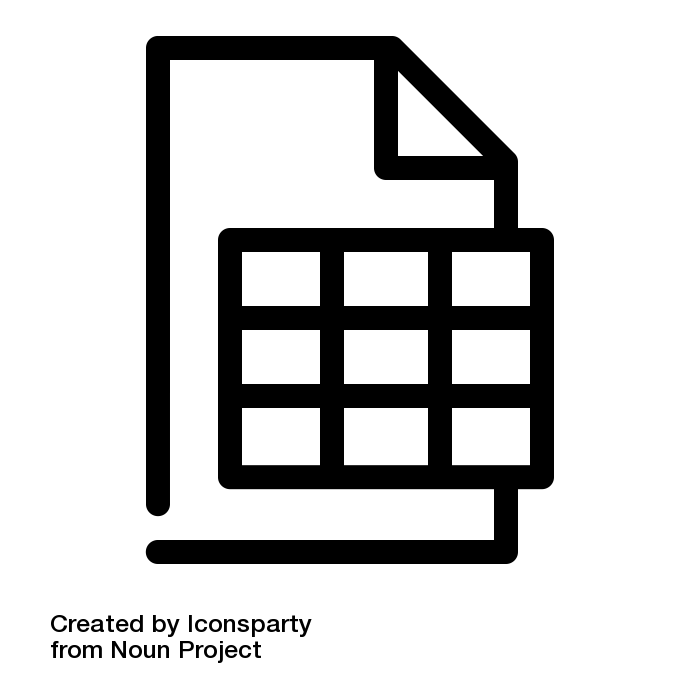 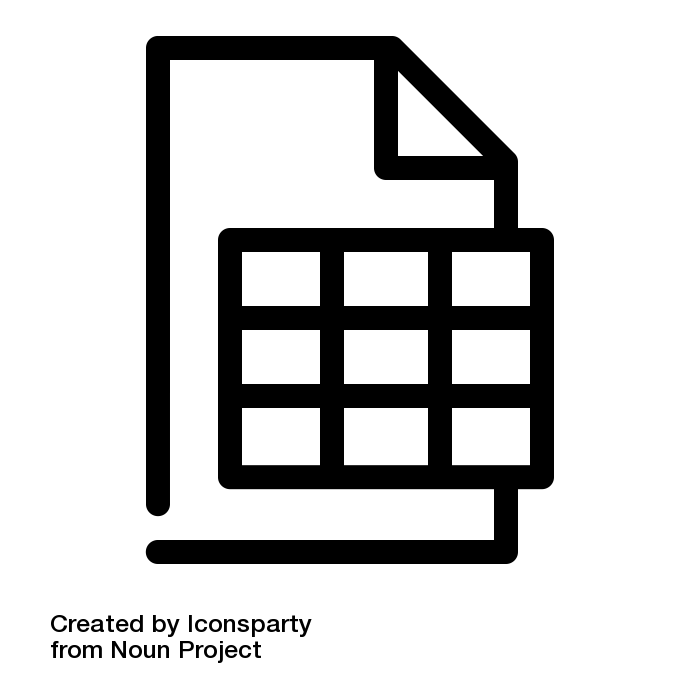 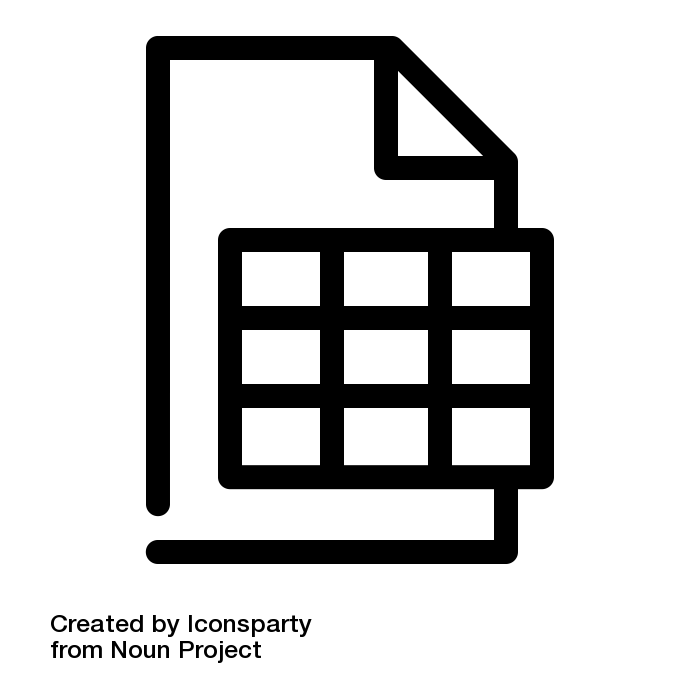 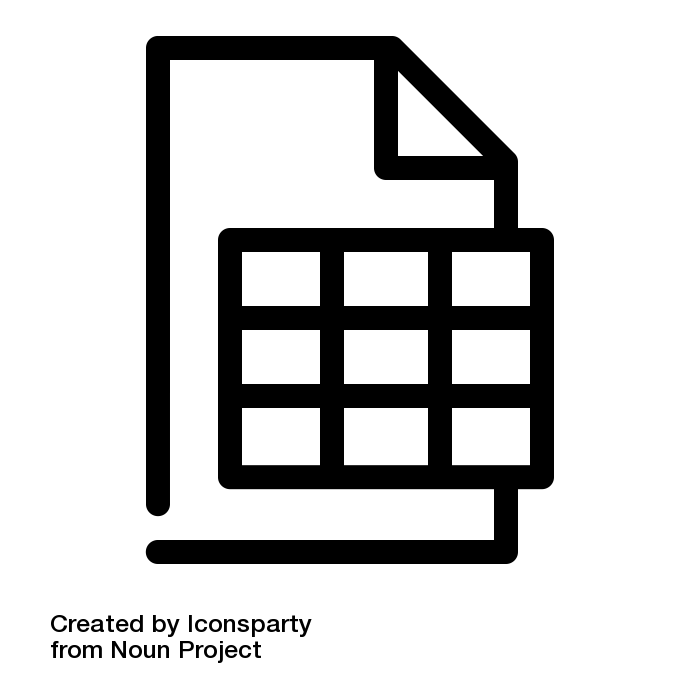 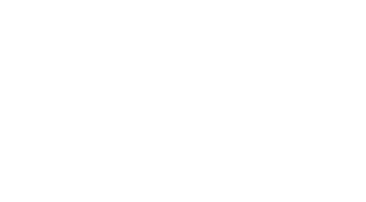 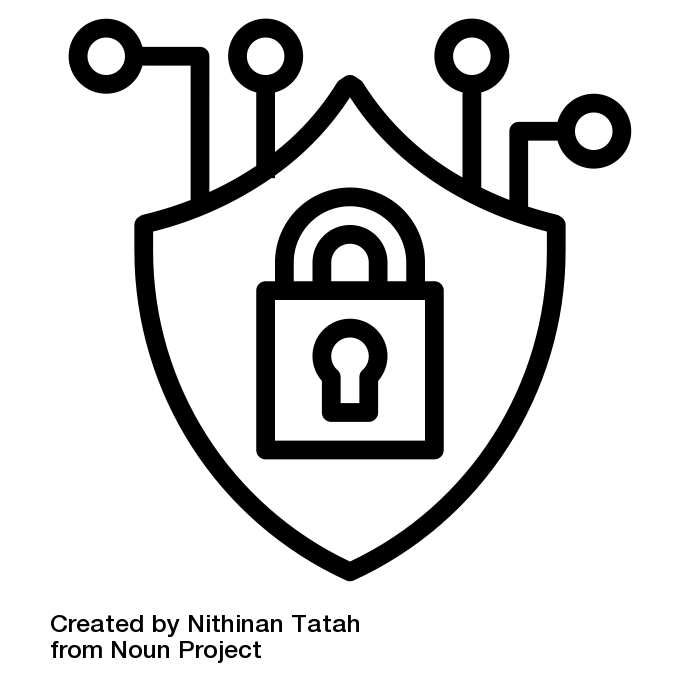 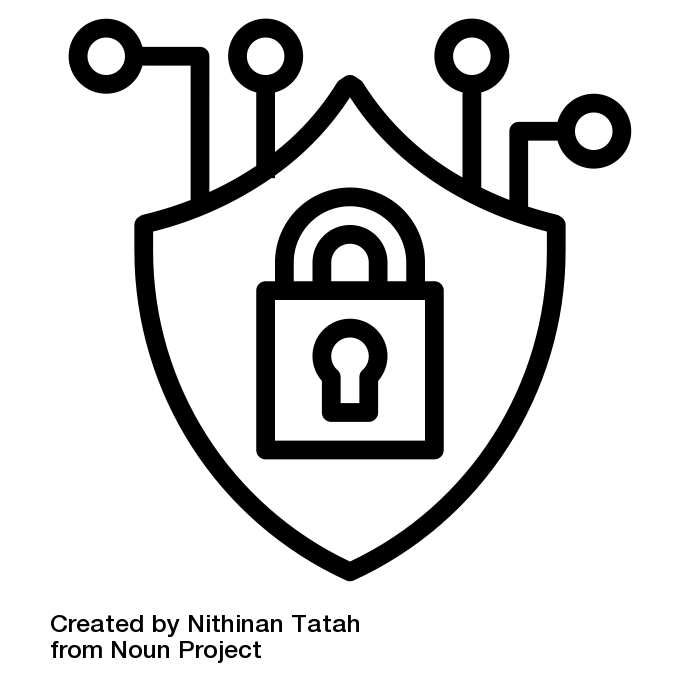 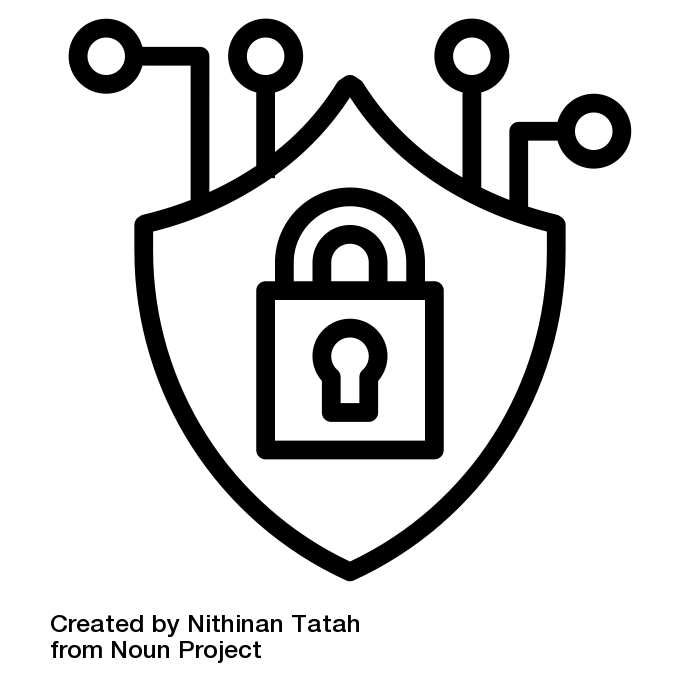 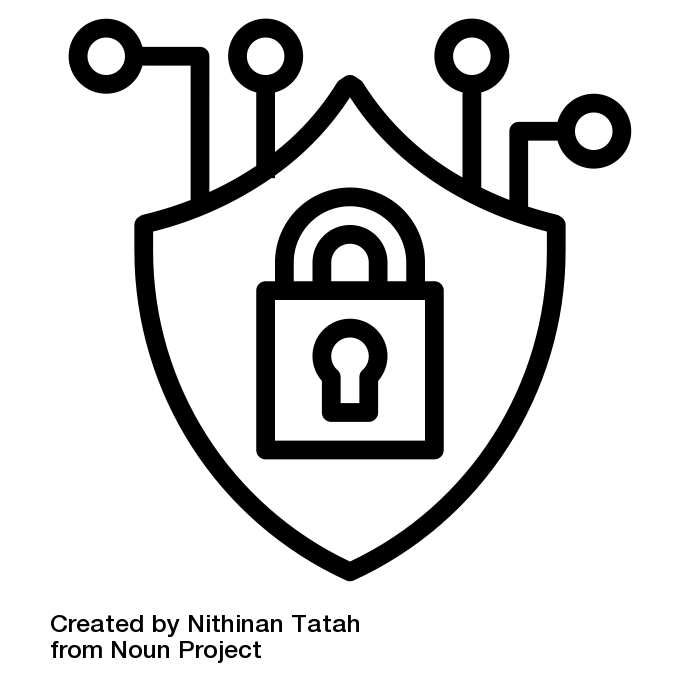 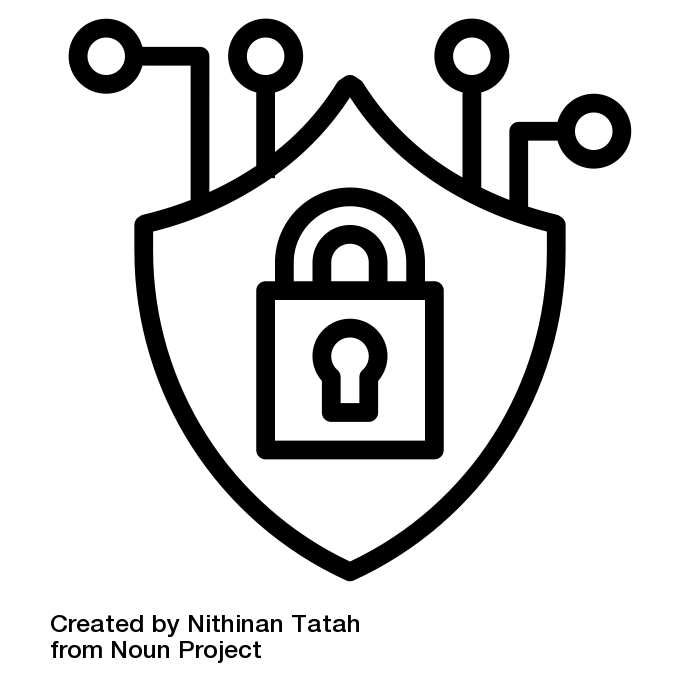 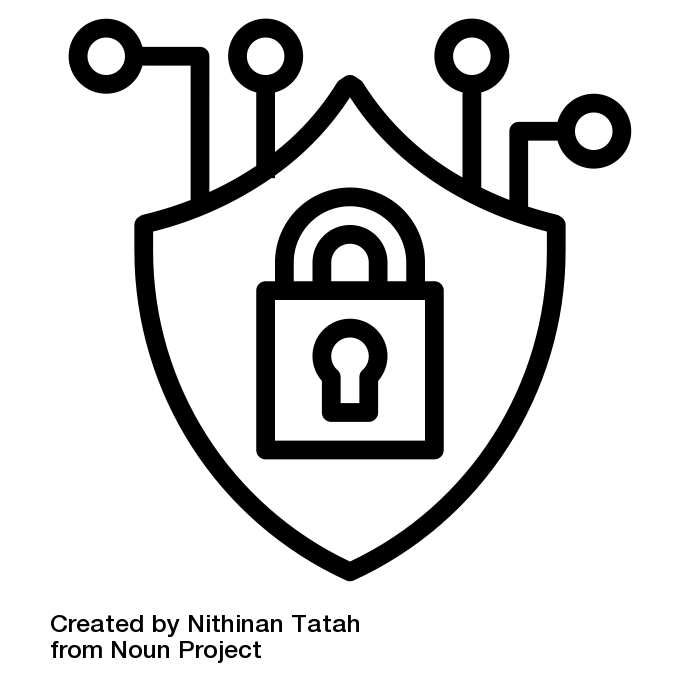 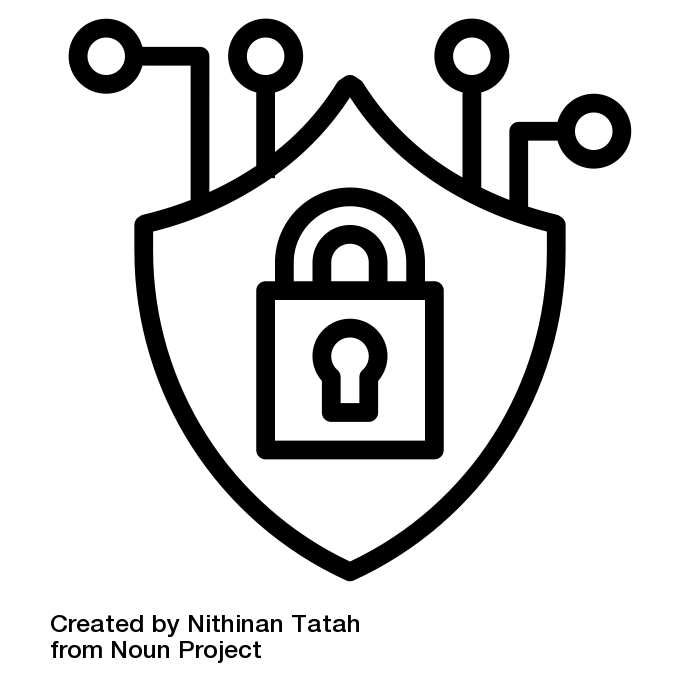 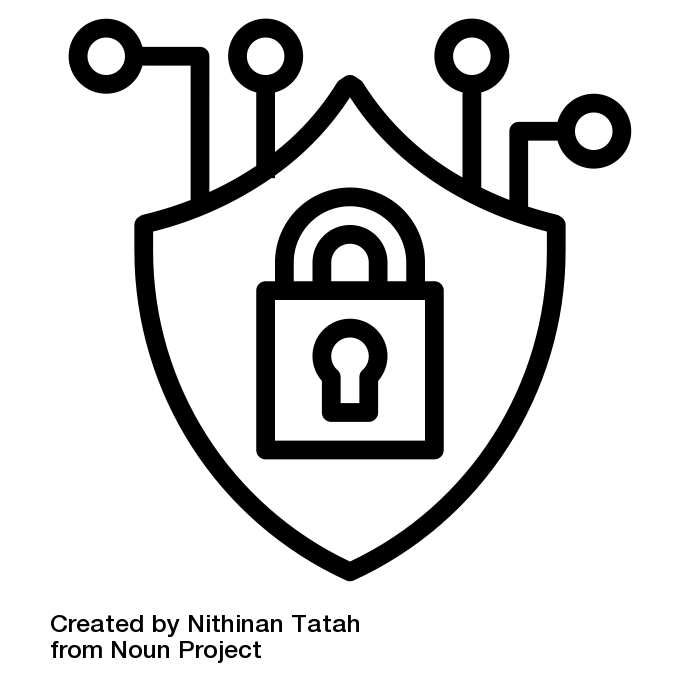 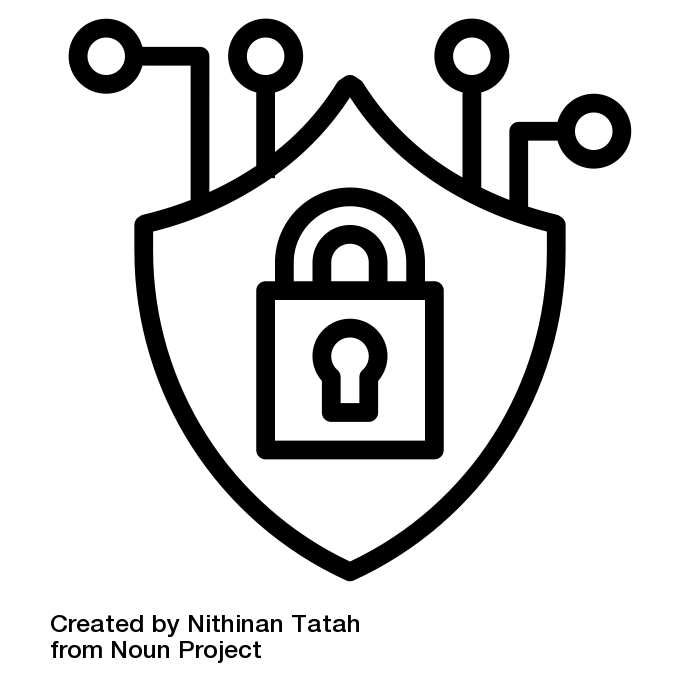 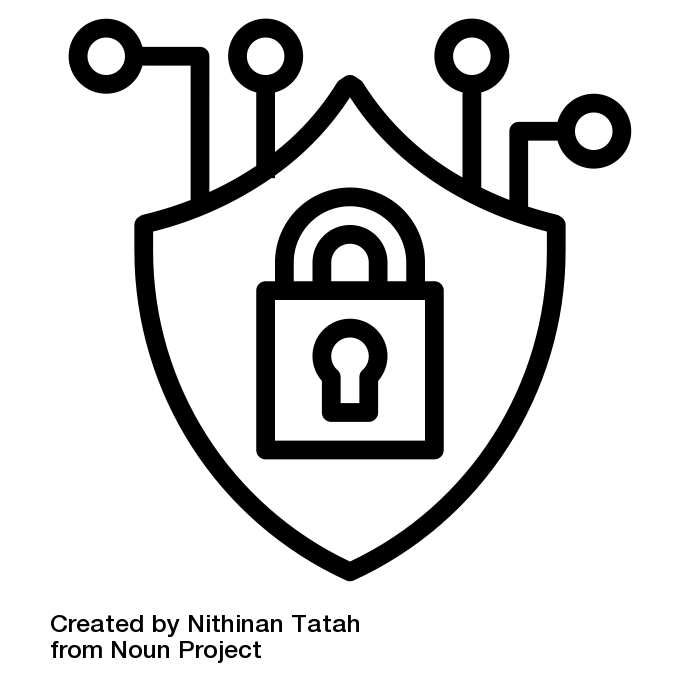 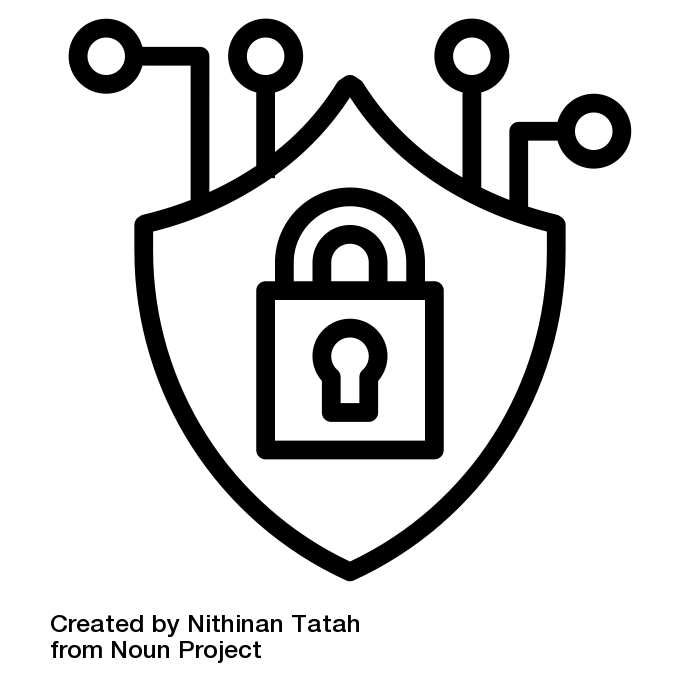 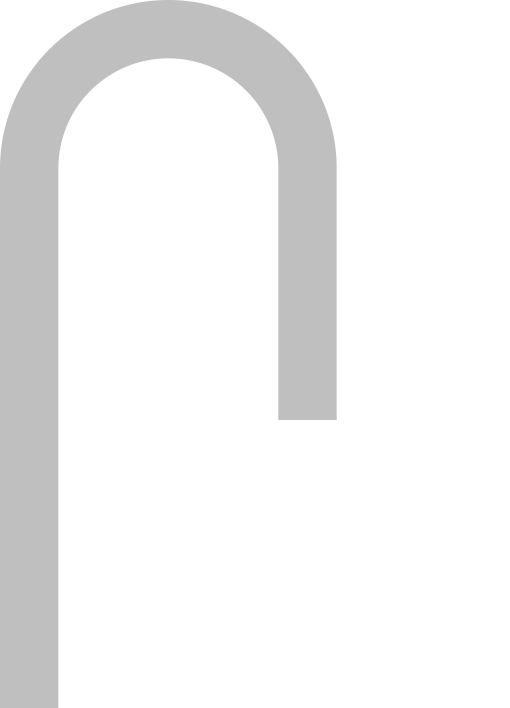 Explain how to draw an image using a range of tools.
Design a simple treasure map that includes a key.
Describe the different types of Malware.
Describe the different vulnerabilities that can be exploited.
Time to Shine: Evaluate your completed map against the success criteria.
Assessment
Assessment
Design an appropriate quiz suitable for the target audience.
Explain some of the key features of Adobe Aero to create a simple AR prototype.
Time to Shine: Does my quiz meet the criteria?
Create a simple AR prototype that meets the success criteria.
Explain how to use simple formulas in a spreadsheet.
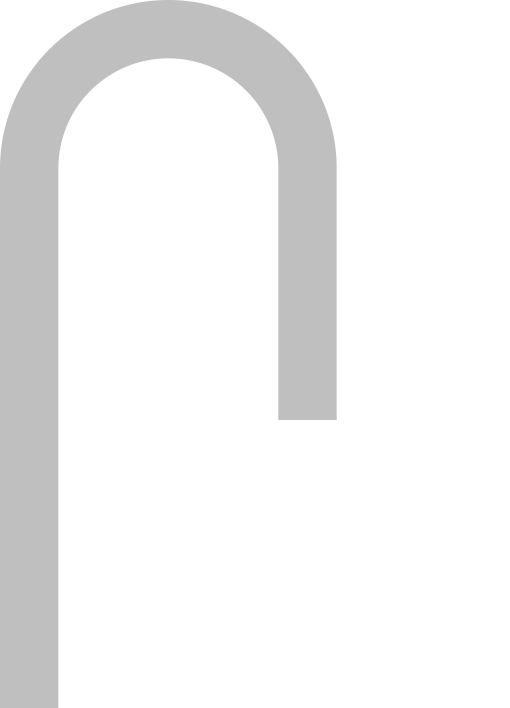 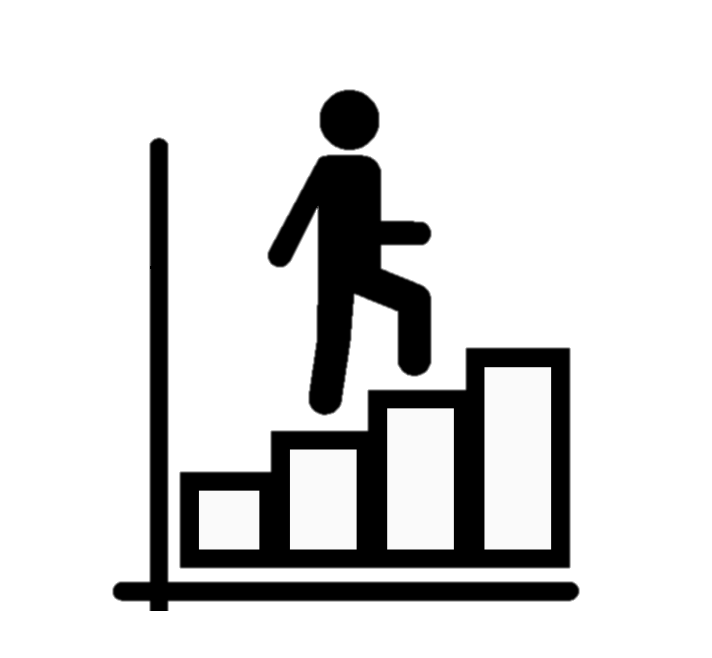 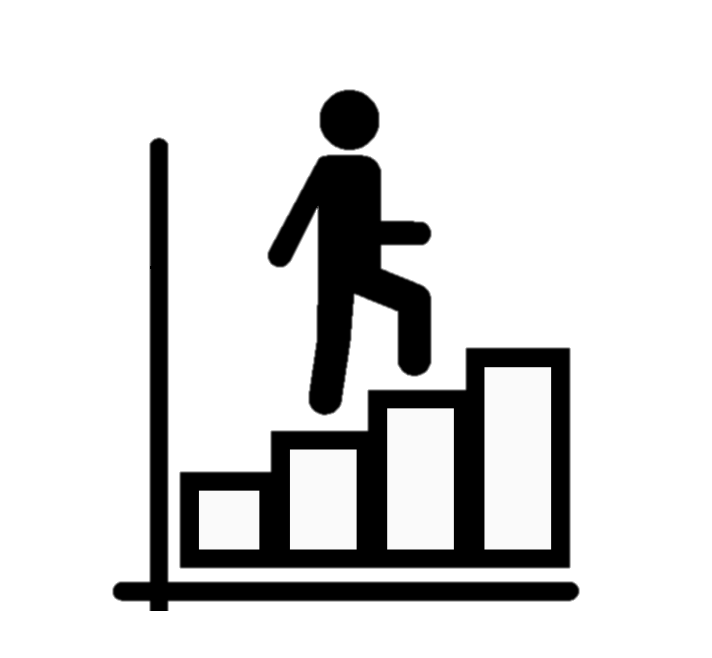 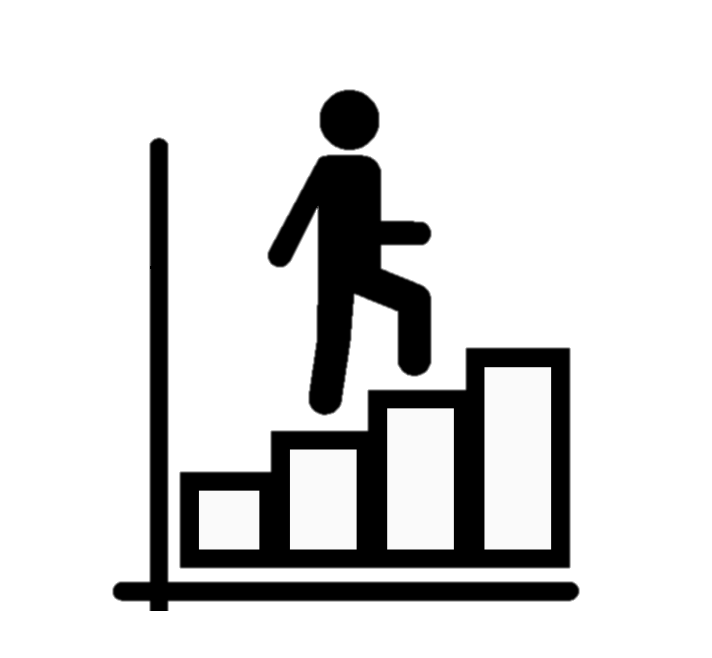 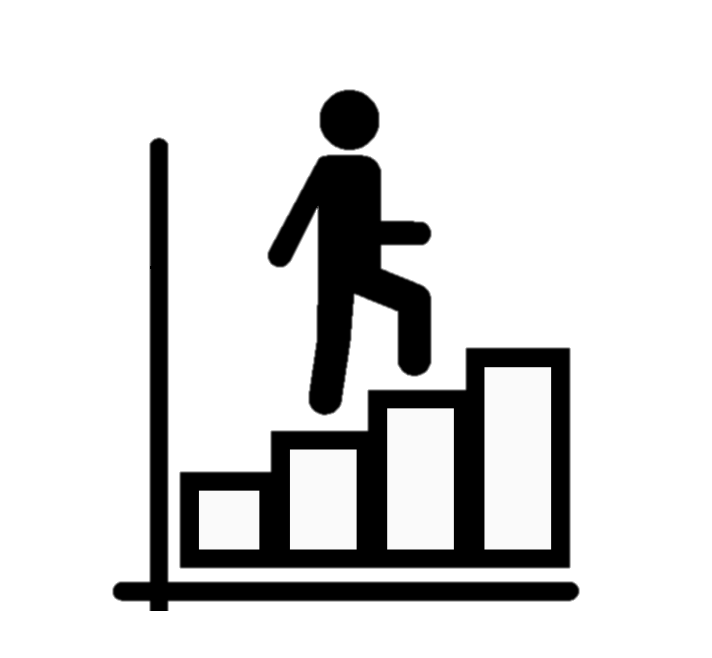 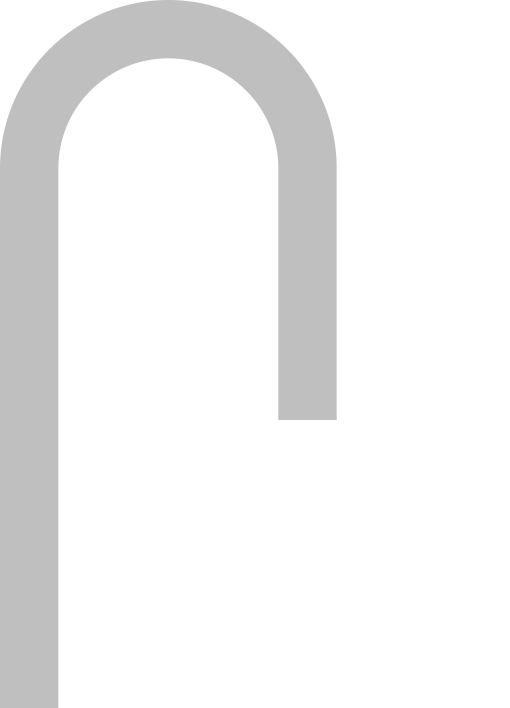 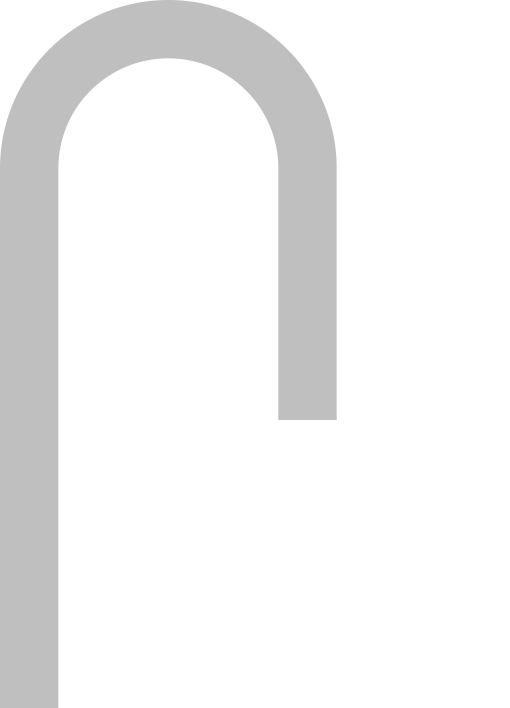 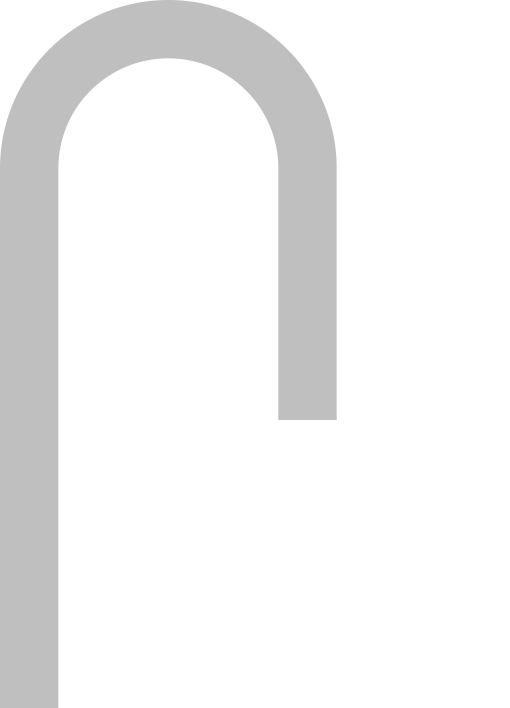 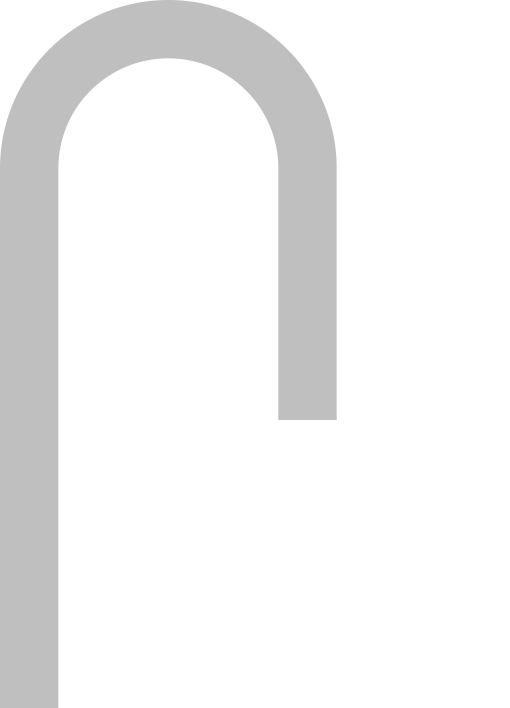 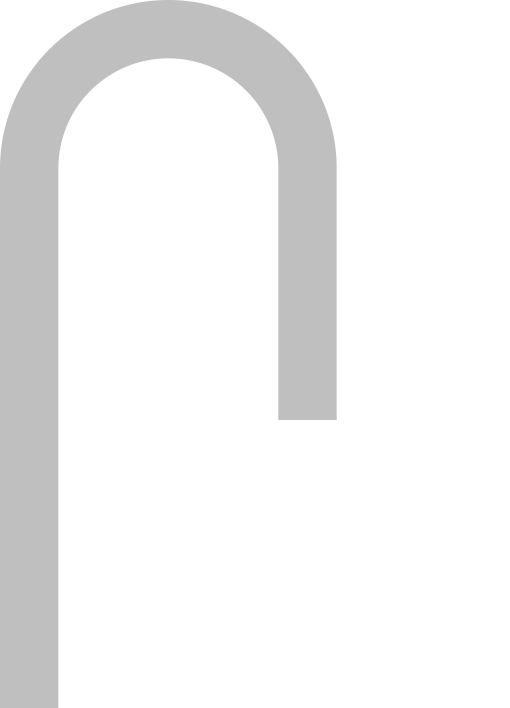 Graphics
Describe the different vulnerabilities that can be exploited.
Apply a nested IF statement to a quiz to provide the correct answer.
Create the assets required for a simple AR prototype.
Describe the different methods of Social Engineering.
Create your map using a range of tools.
Create a visualisation diagram for a simple AR prototype.
Create the icons for your map using a range of tools.
GRIT
Explore how to use the COUNTIF function to enhance a quiz.
GRIT
Spreadsheet Modelling
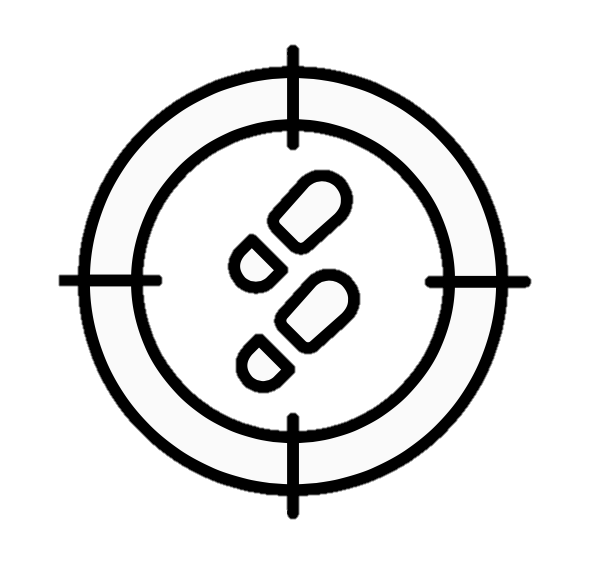 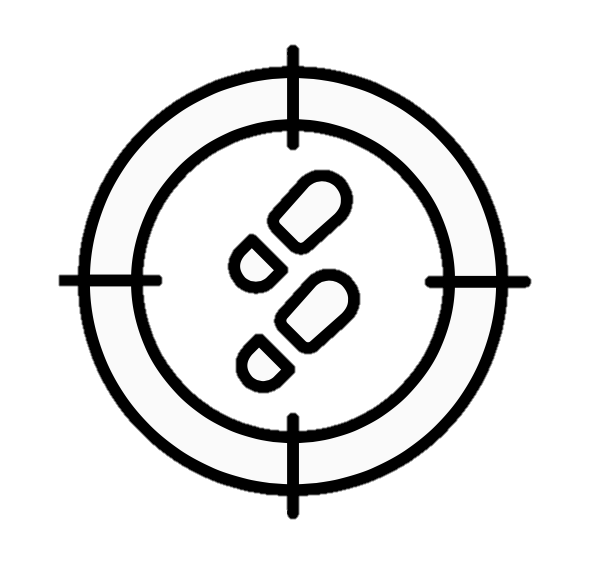 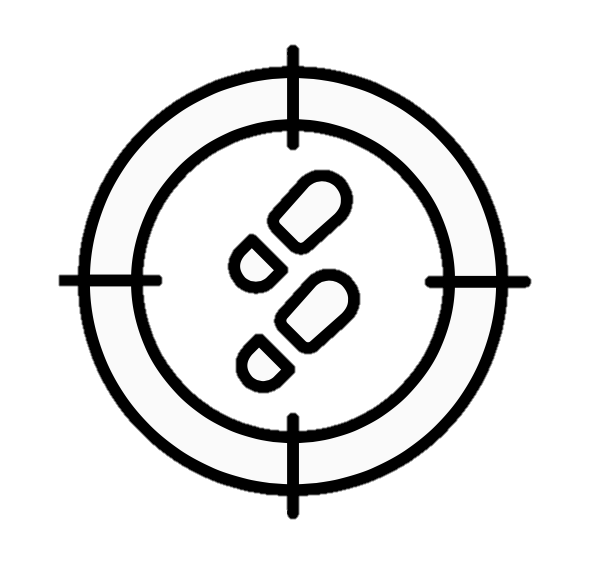 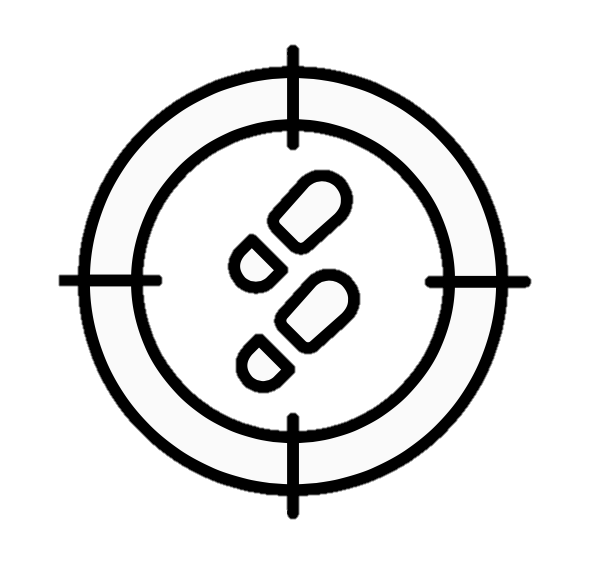 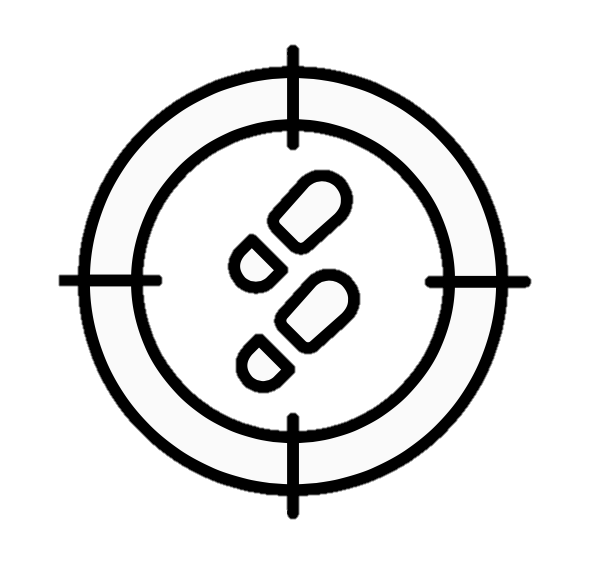 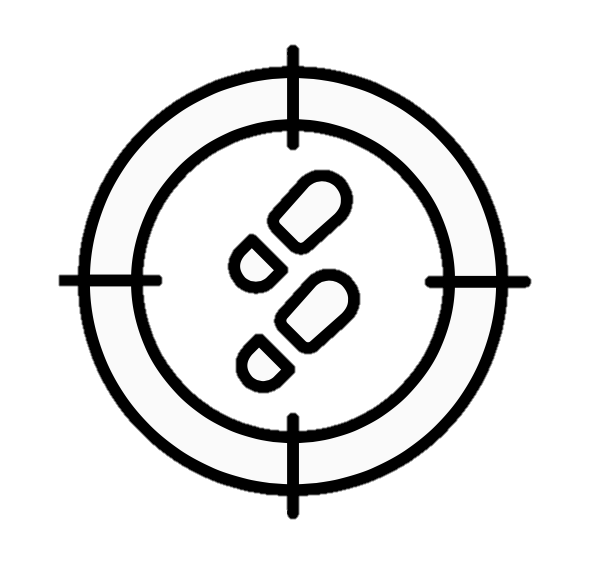 July
September
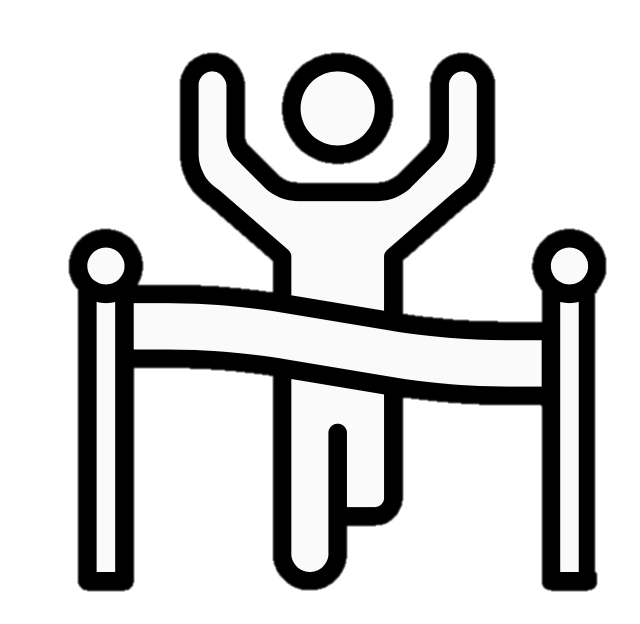 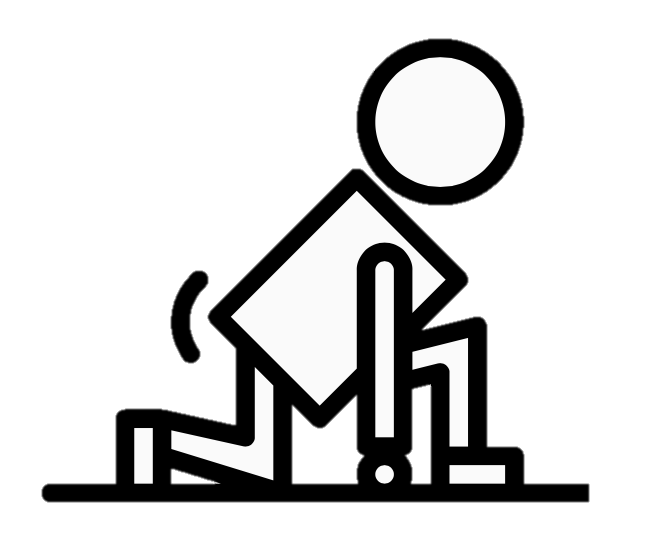 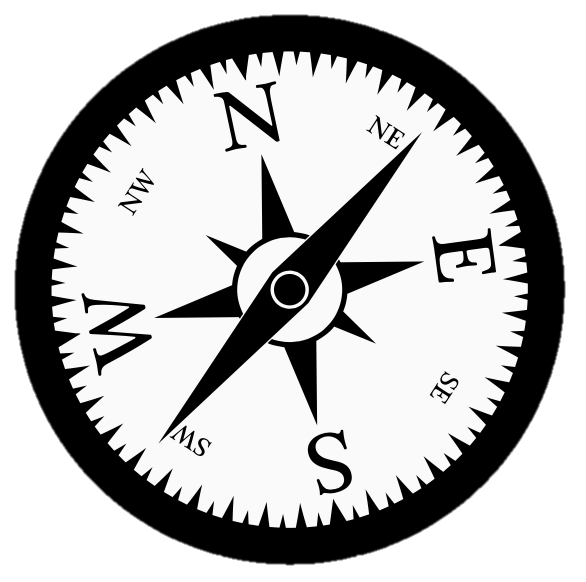 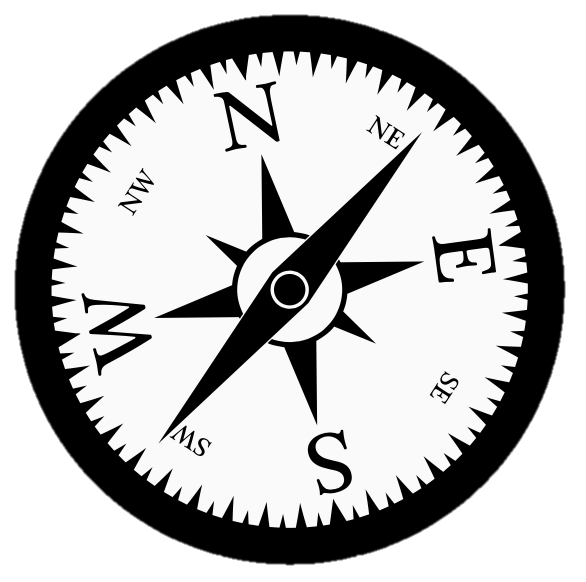 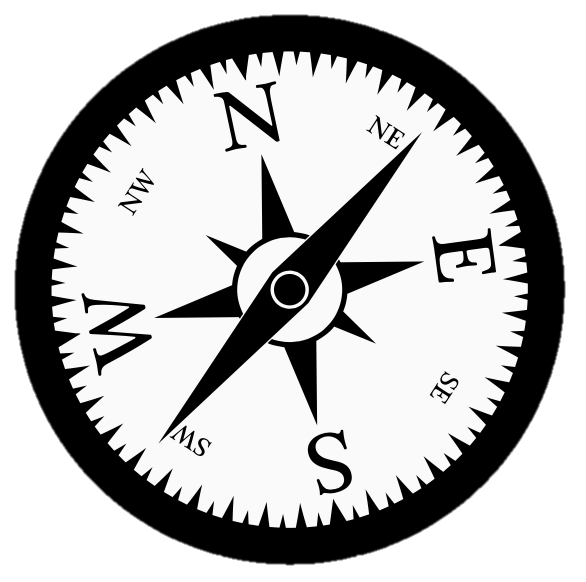 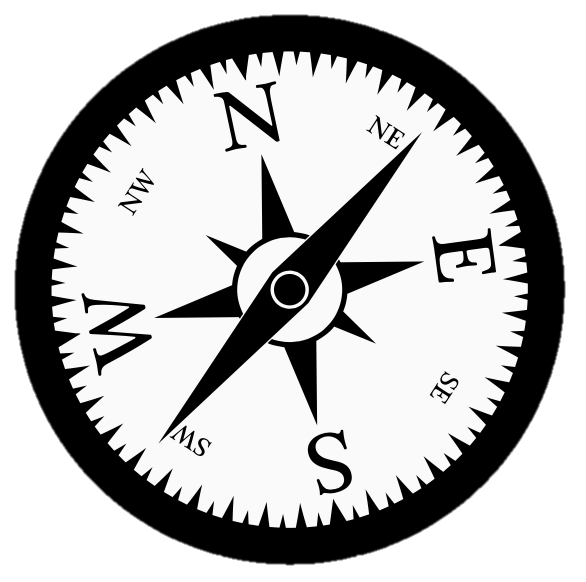 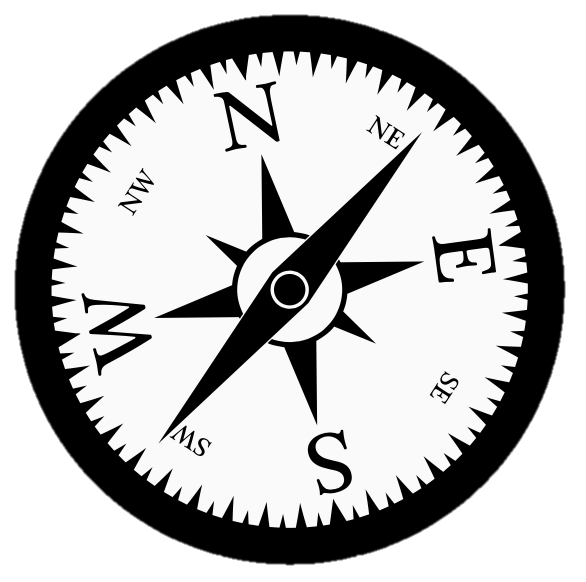 Whole Class Feedback
Whole Class Feedback
Whole Class Feedback
Whole Class Feedback
Booklet Review
Whole Class Feedback
Booklet Review
Booklet Review
Booklet Review
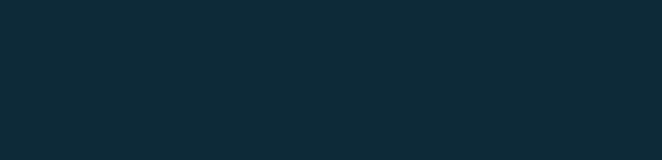 Year 9 Digital Technologies Learning Journey
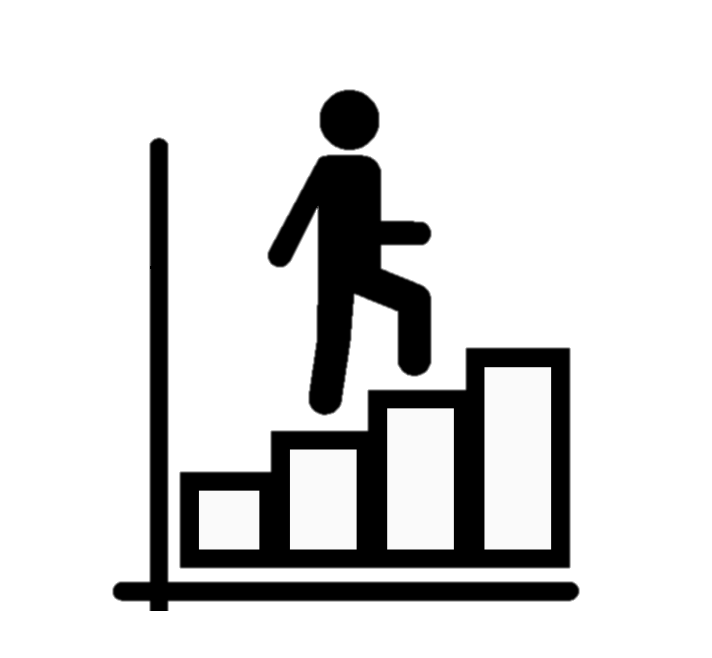 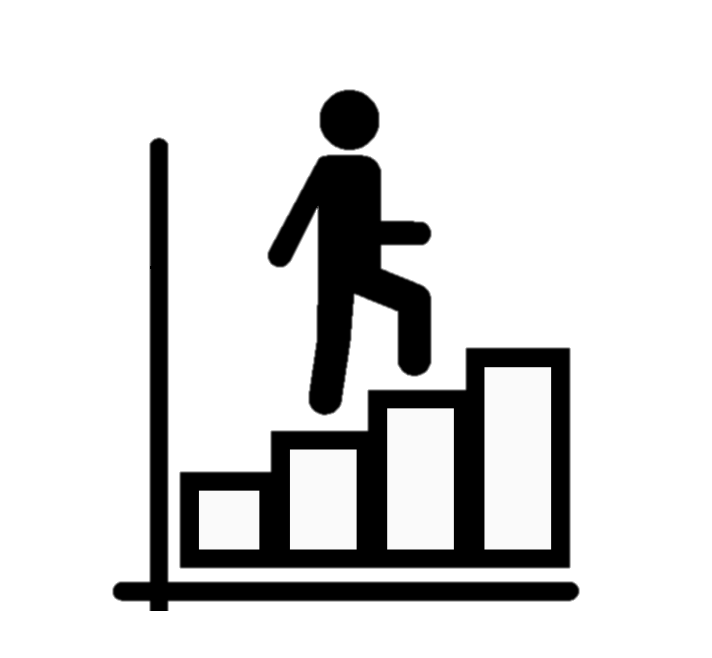 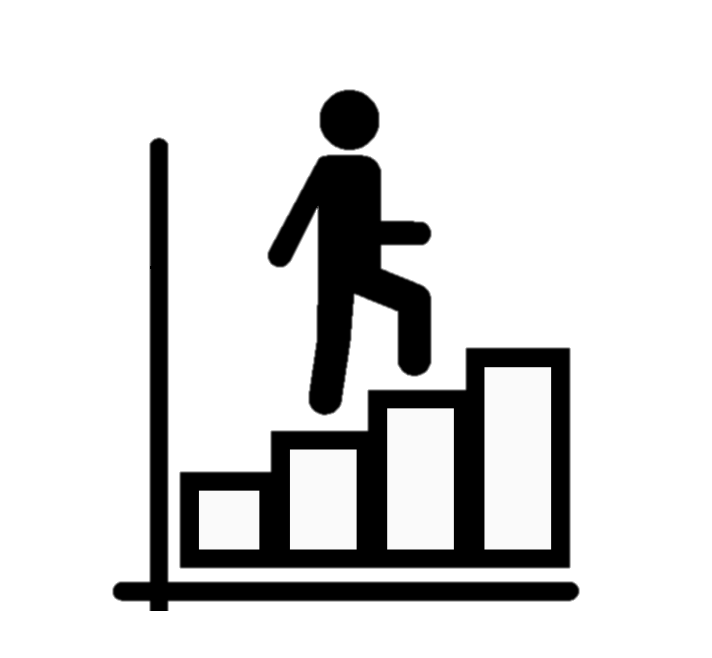 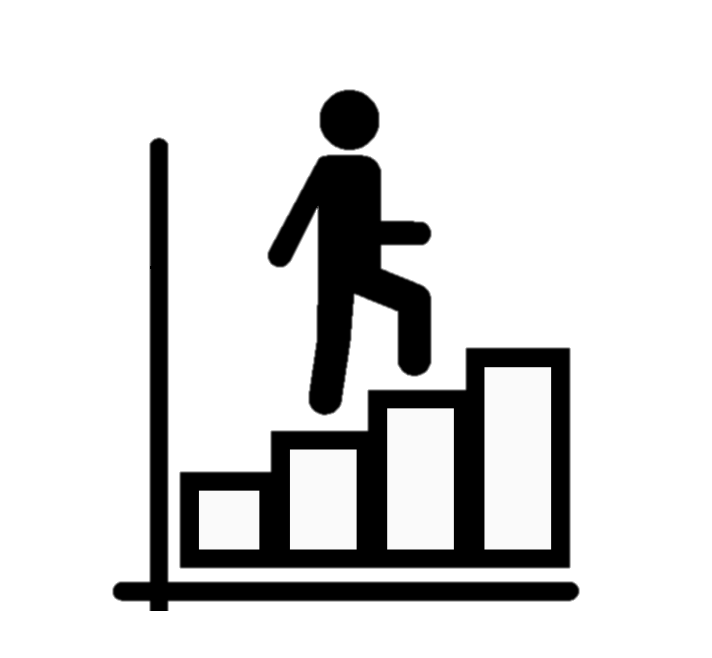 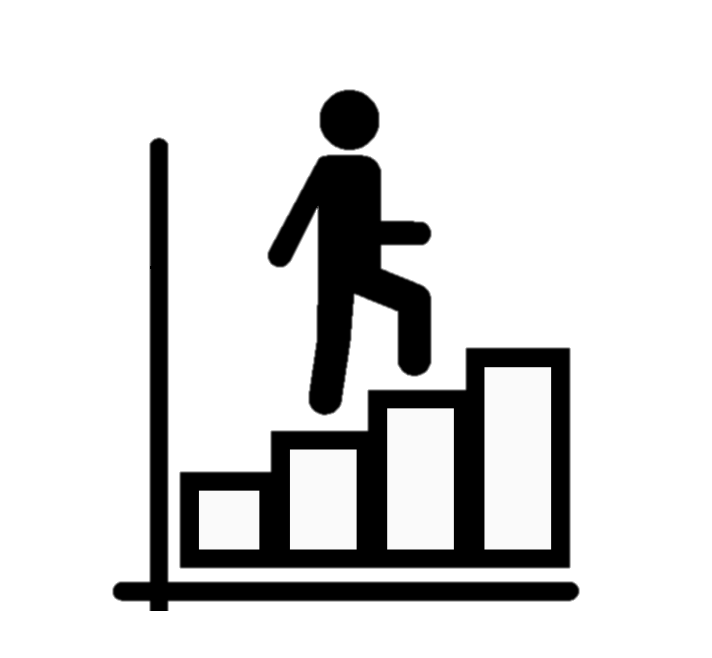 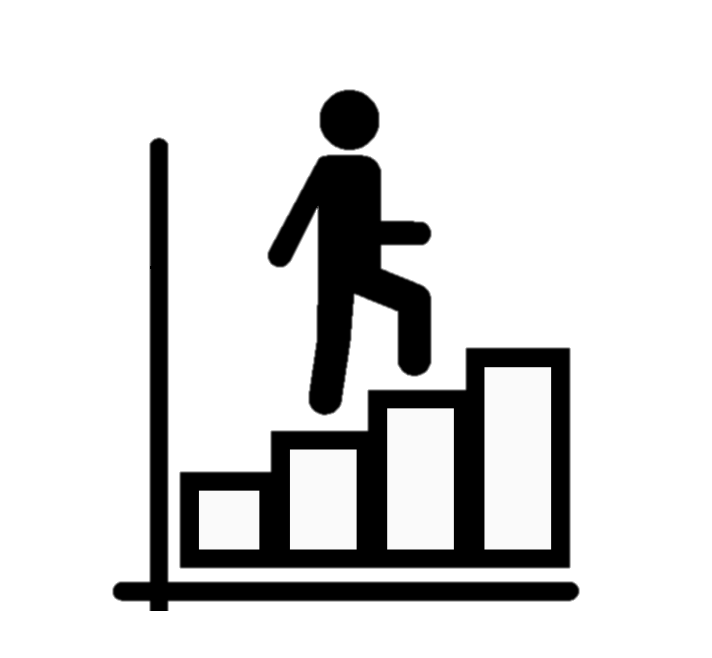 SEP
DEC
JUN
FEB
OCT
APR
JUL
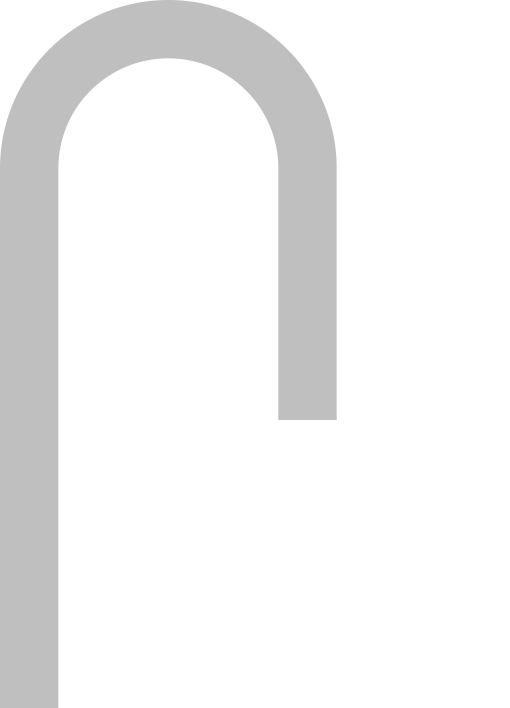 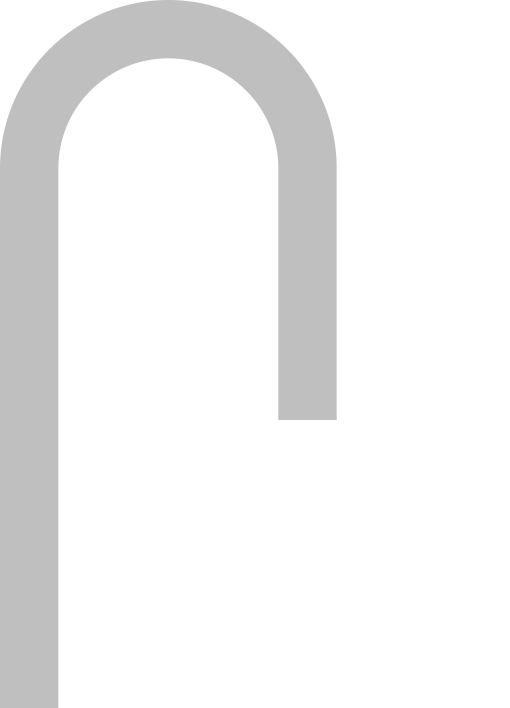 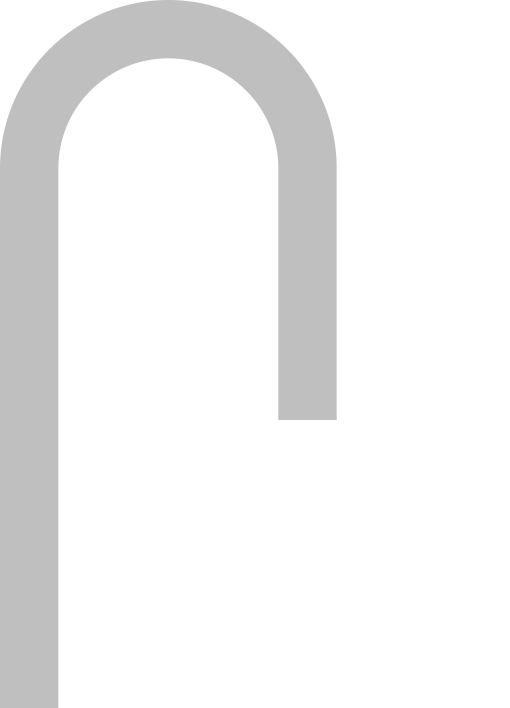 HT5
HT3
HT2
HT1
HT4
HT6
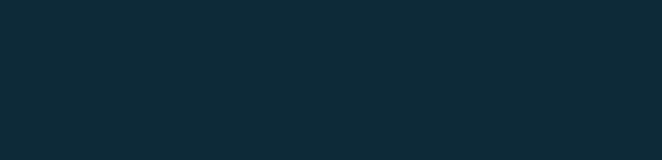 Student Voice
Student Voice
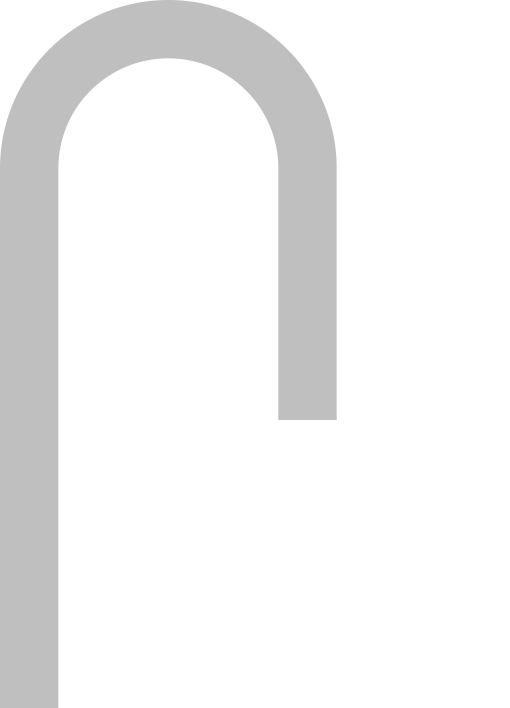 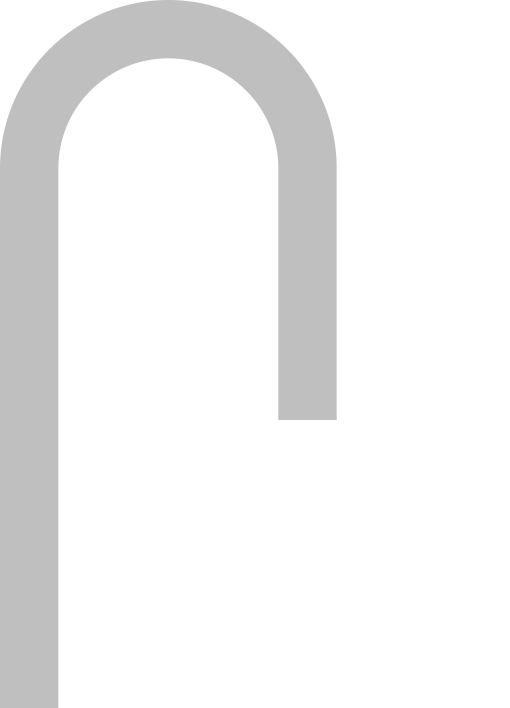 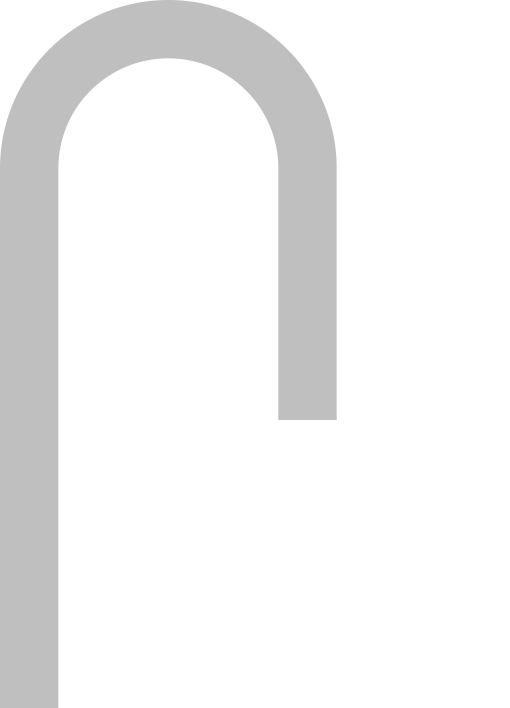 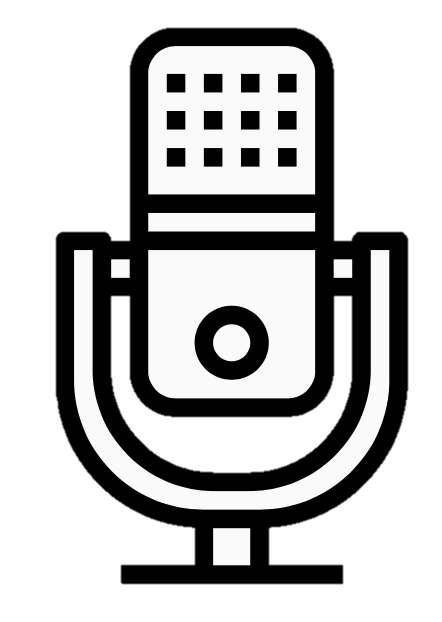 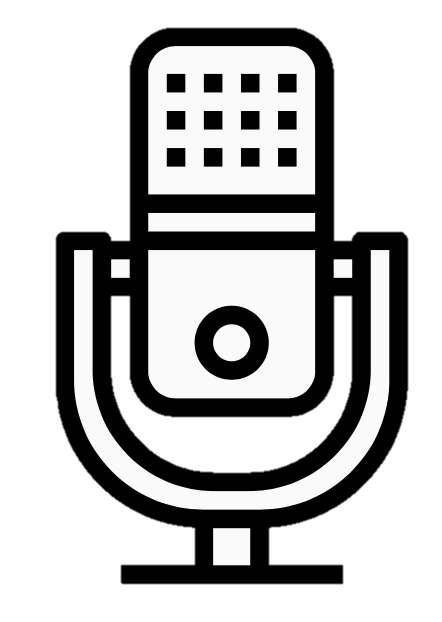 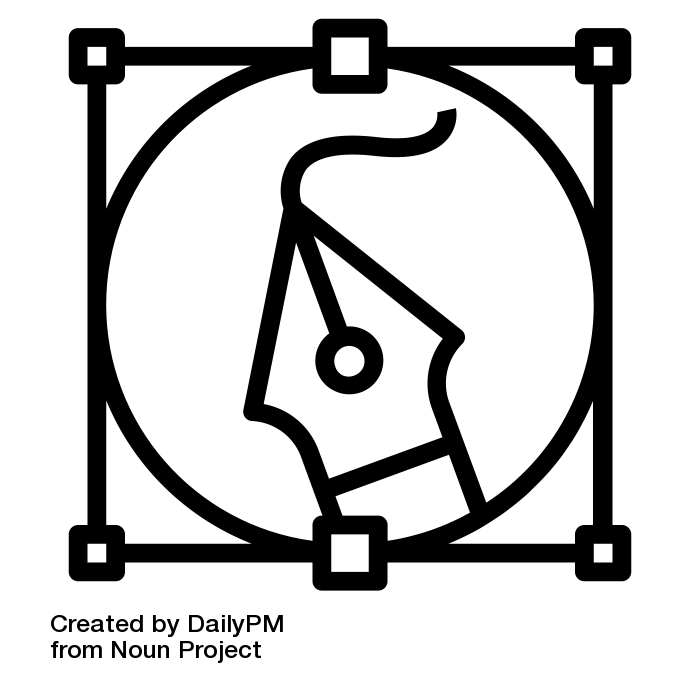 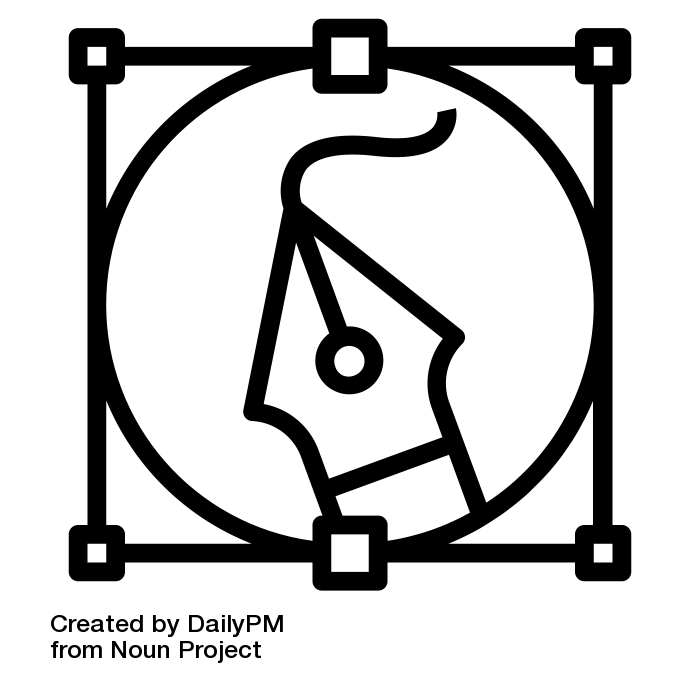 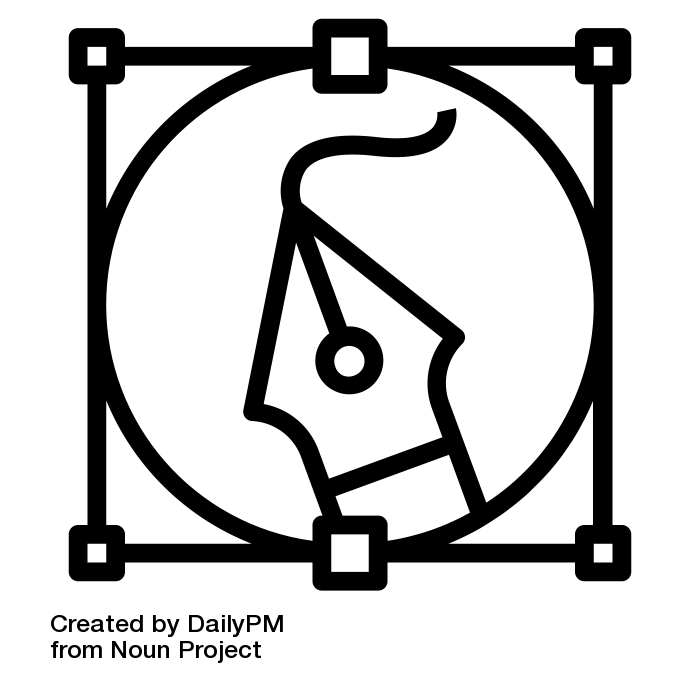 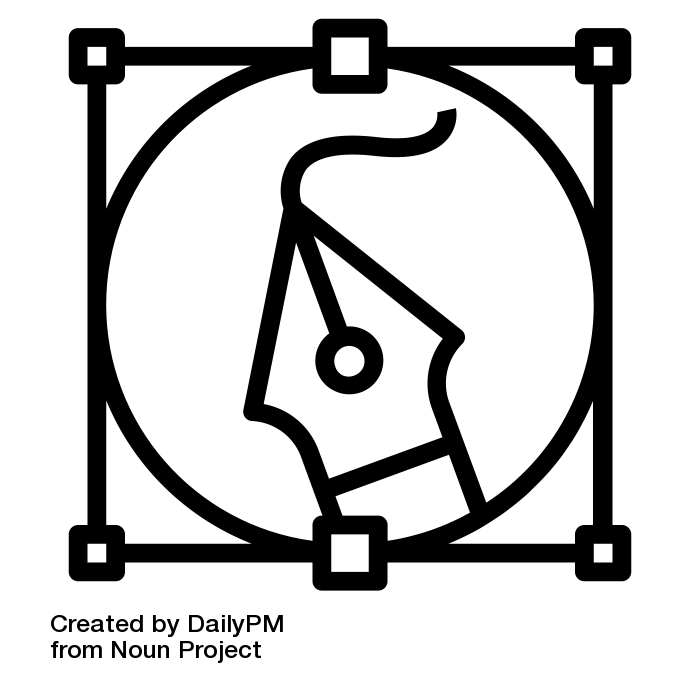 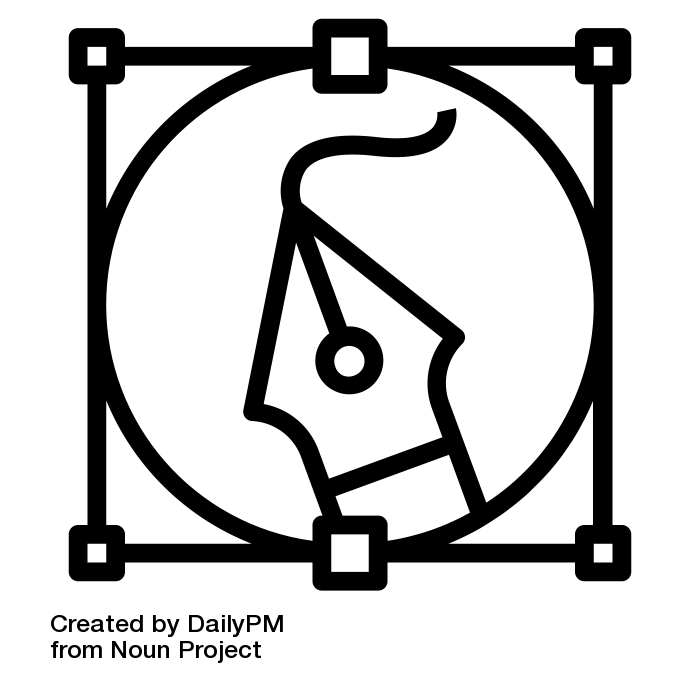 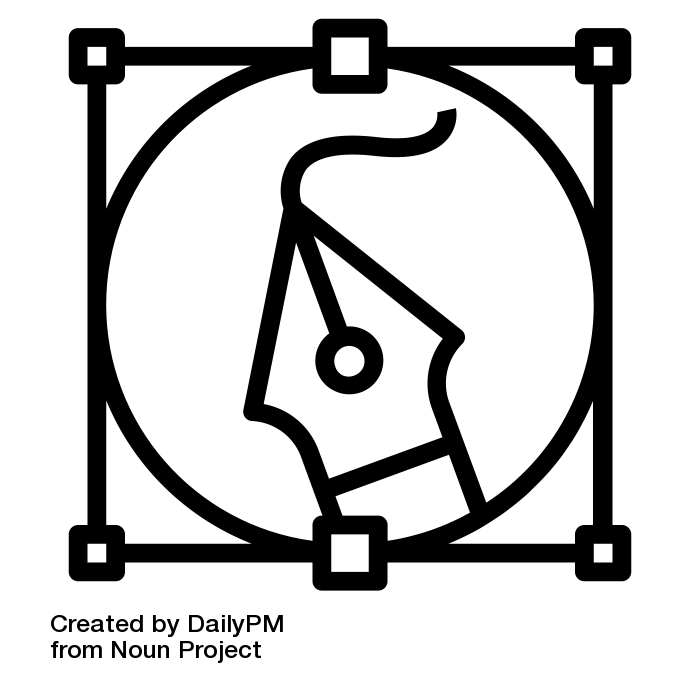 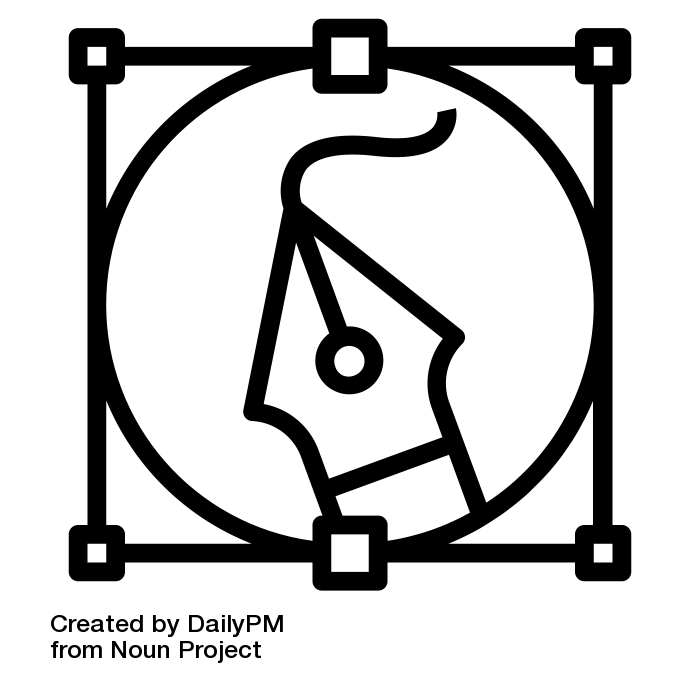 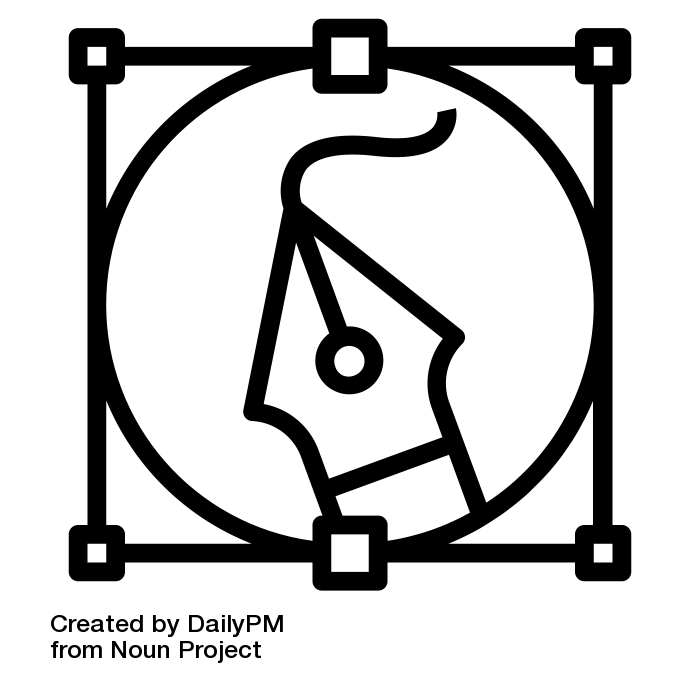 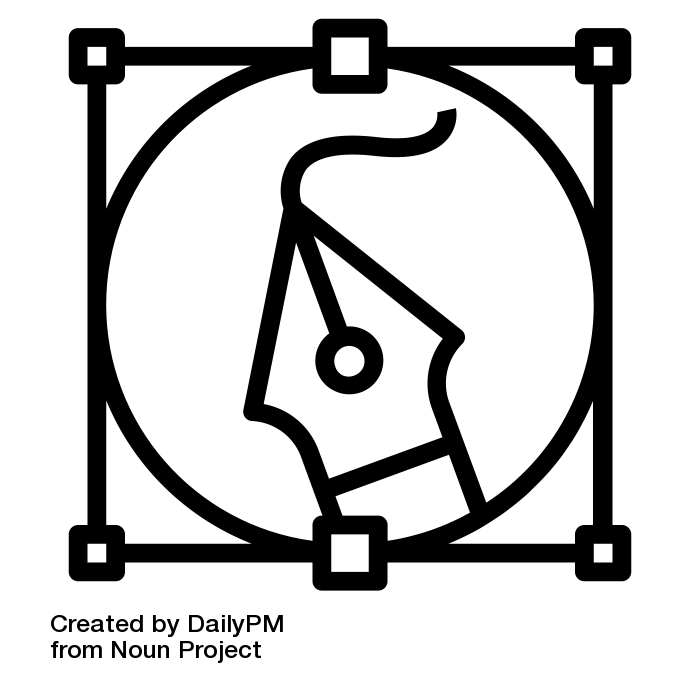 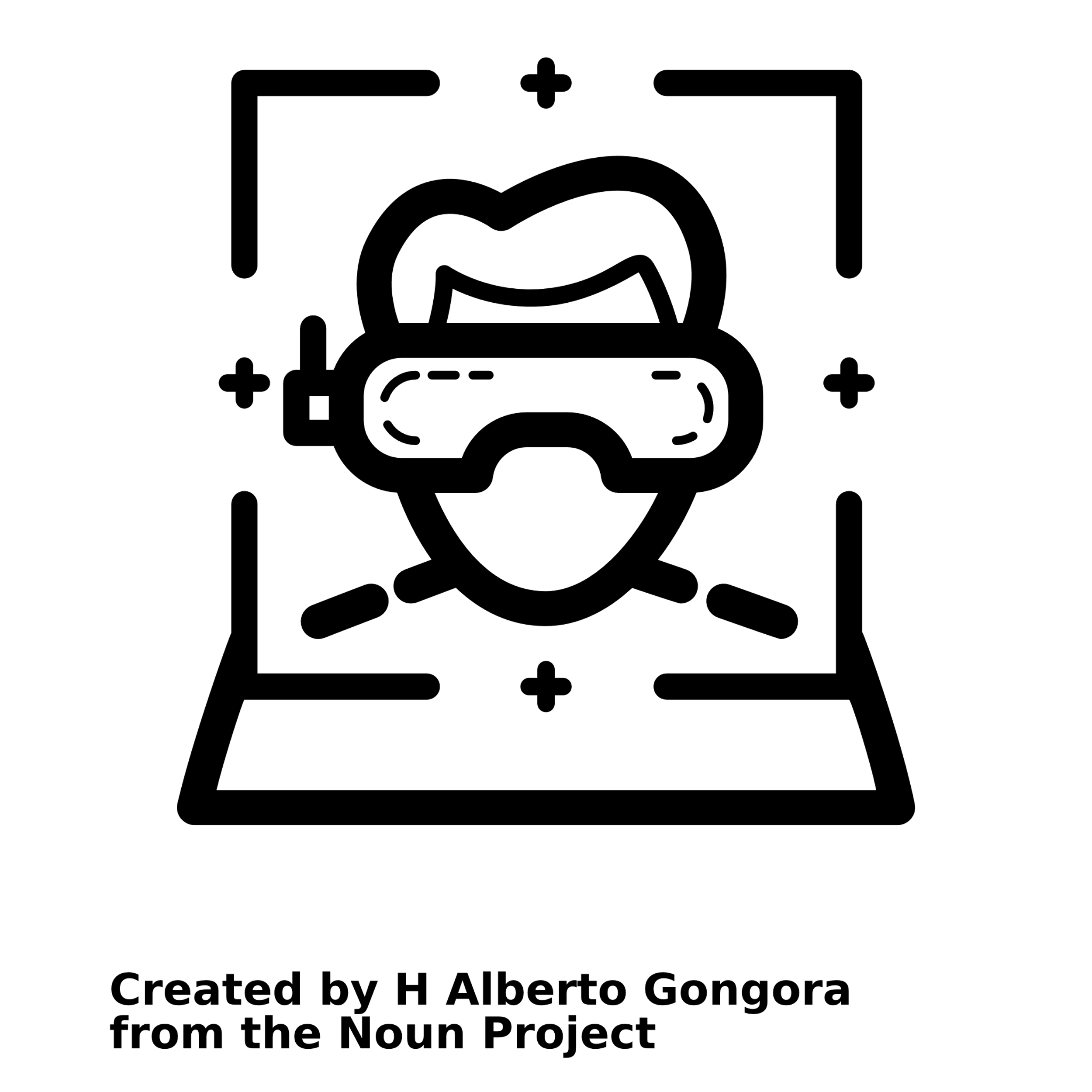 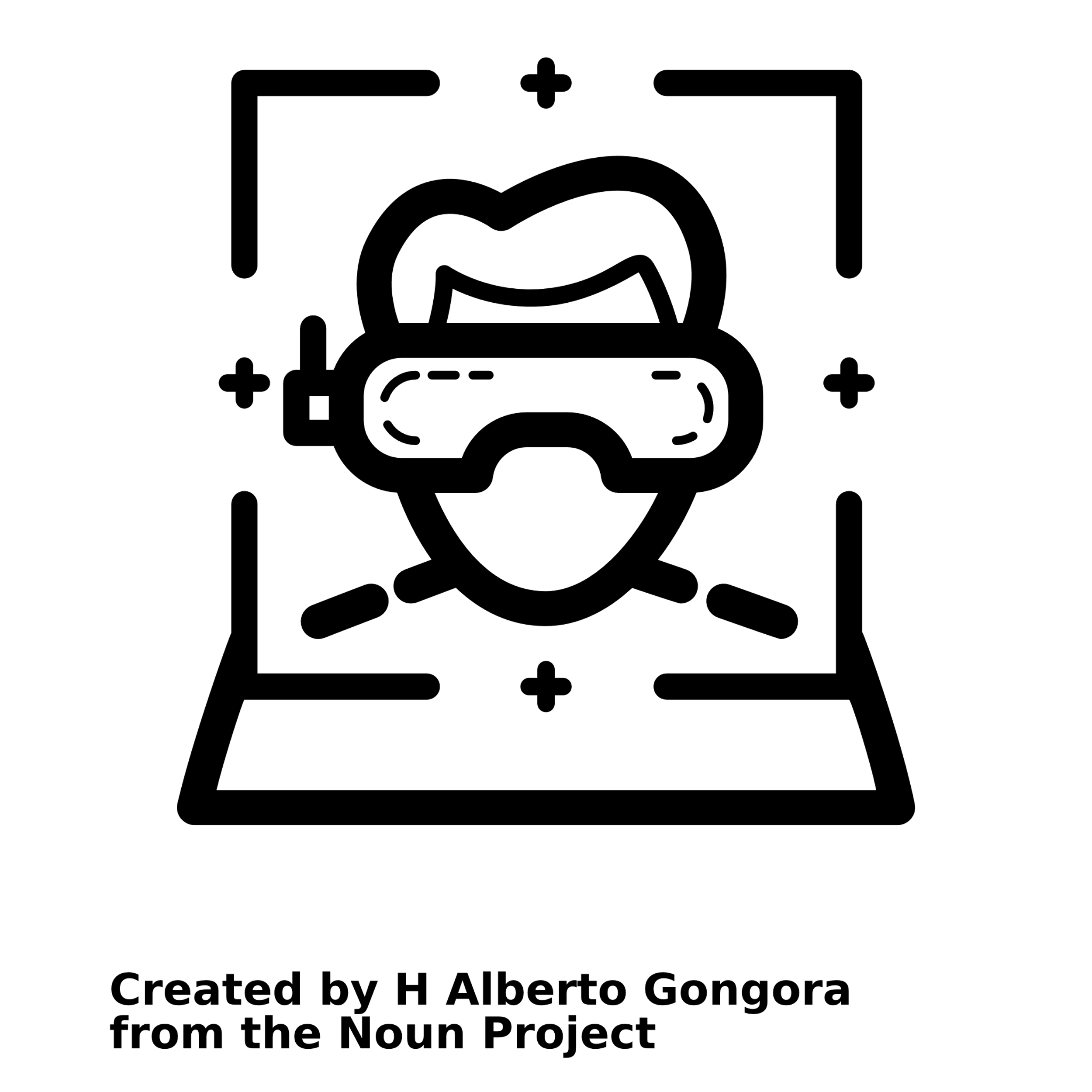 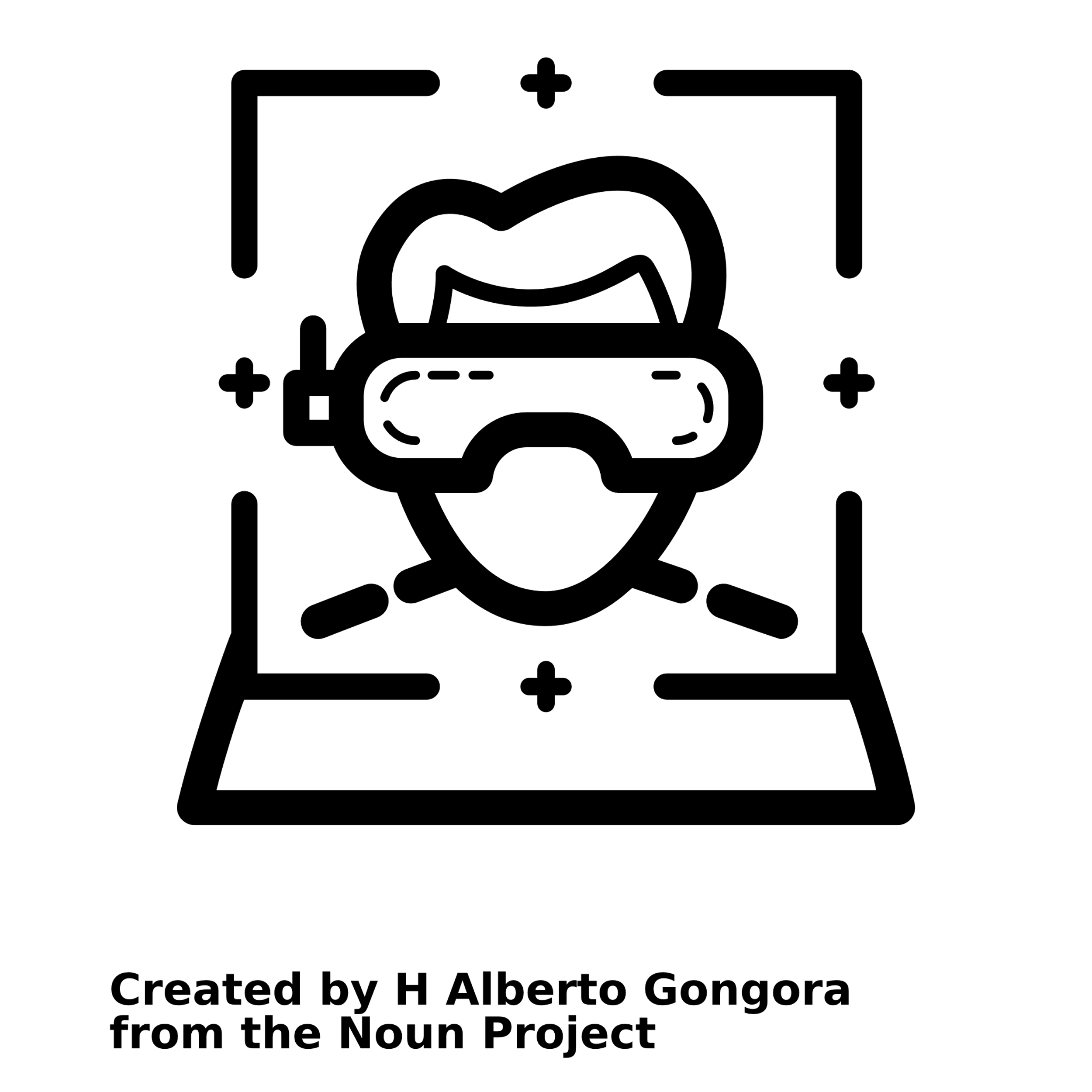 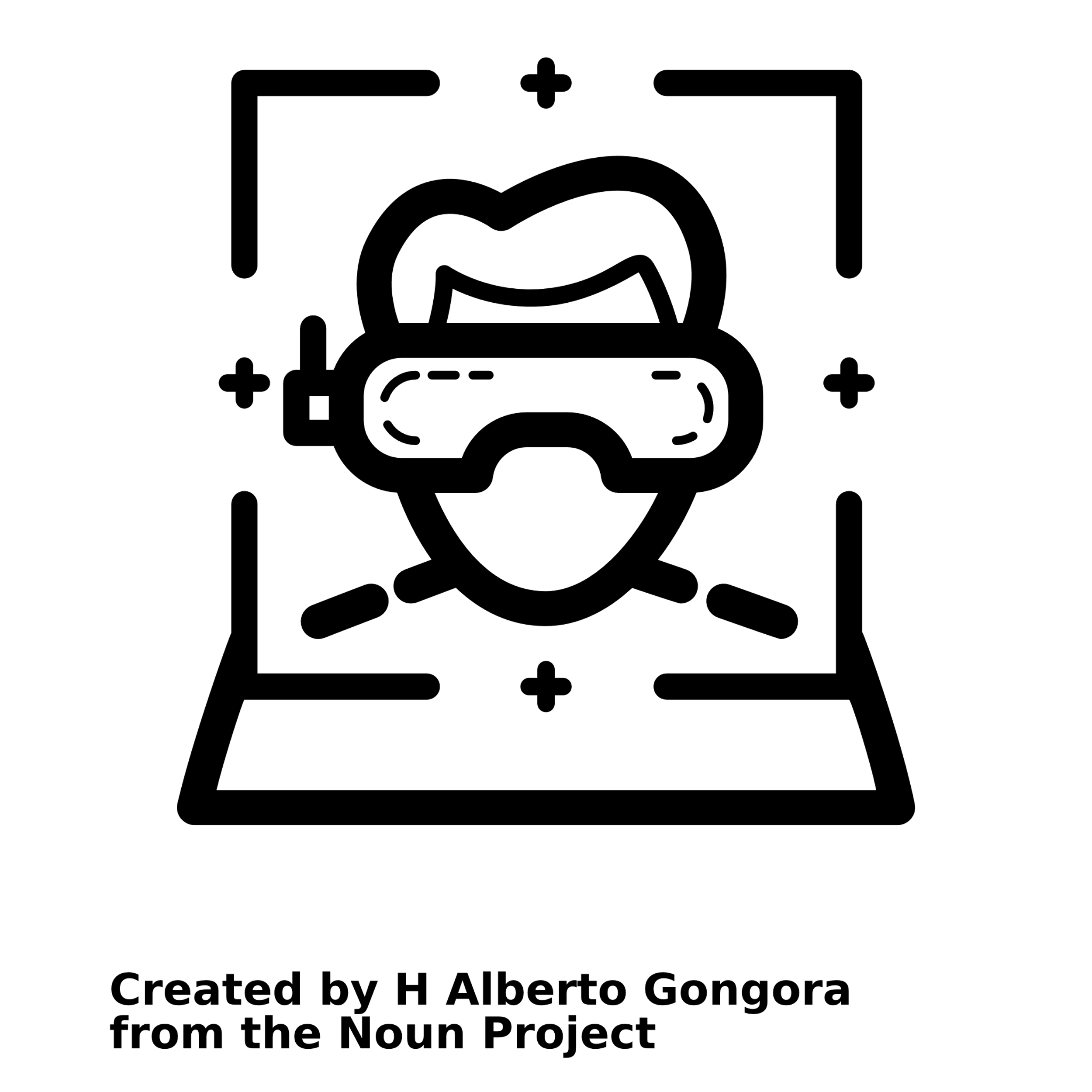 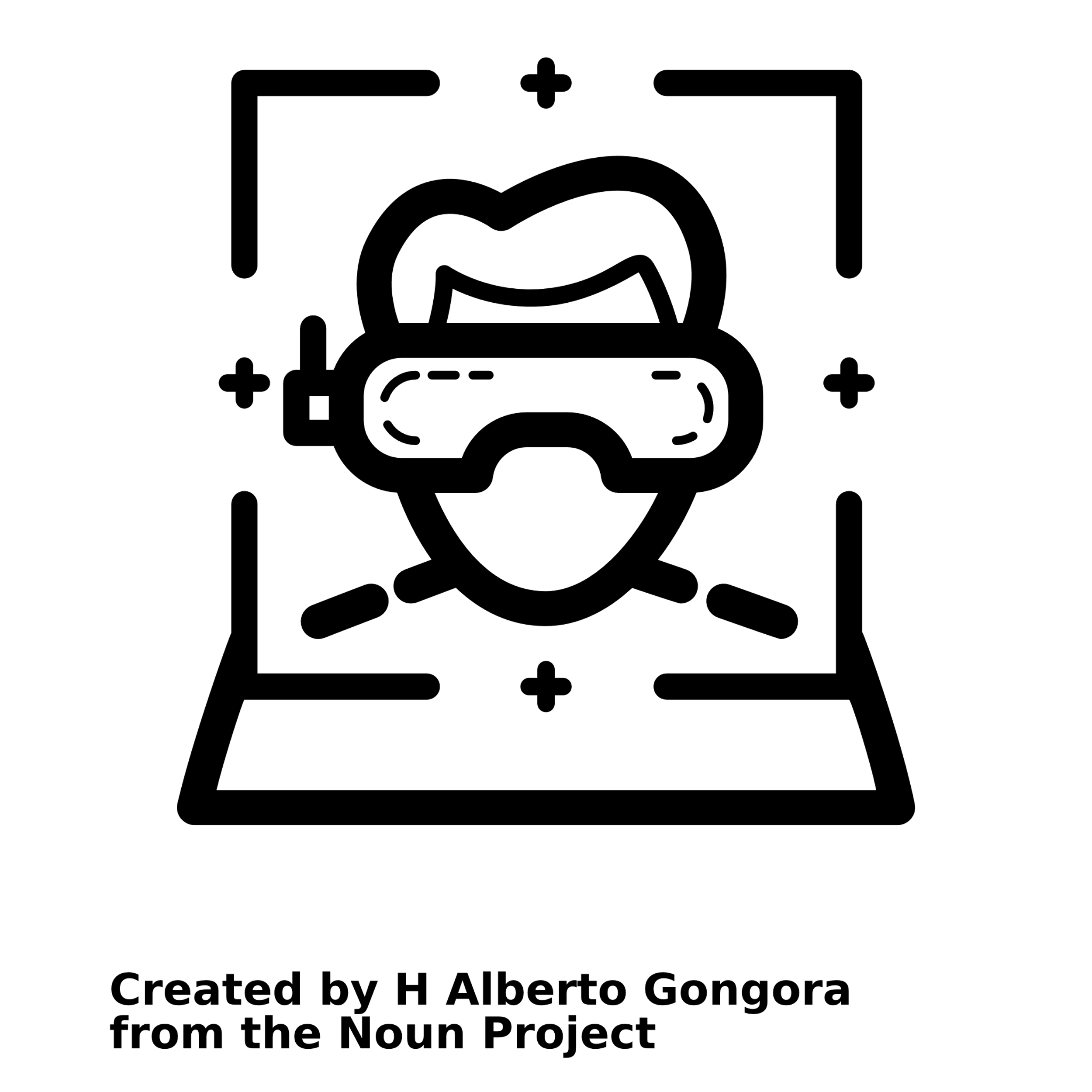 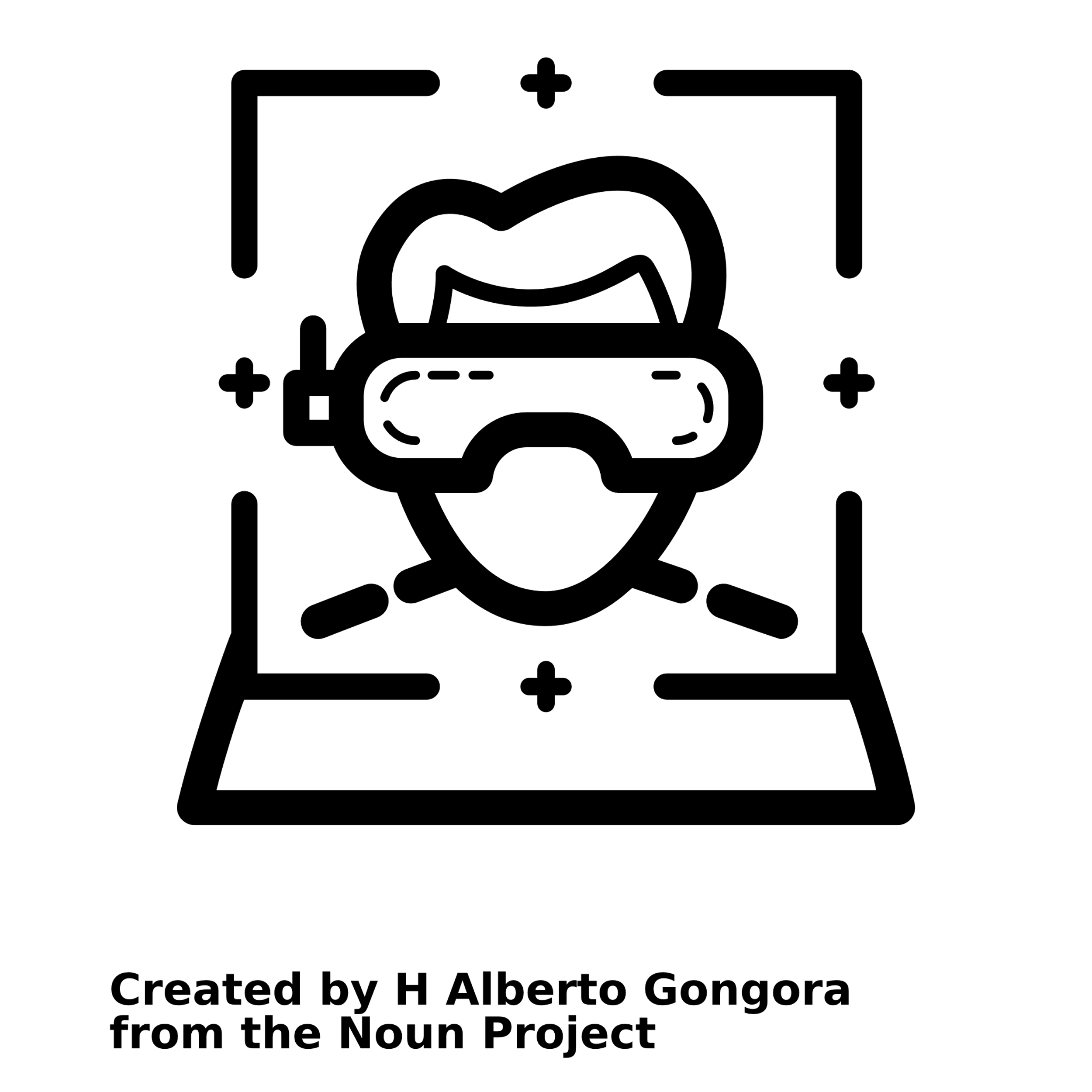 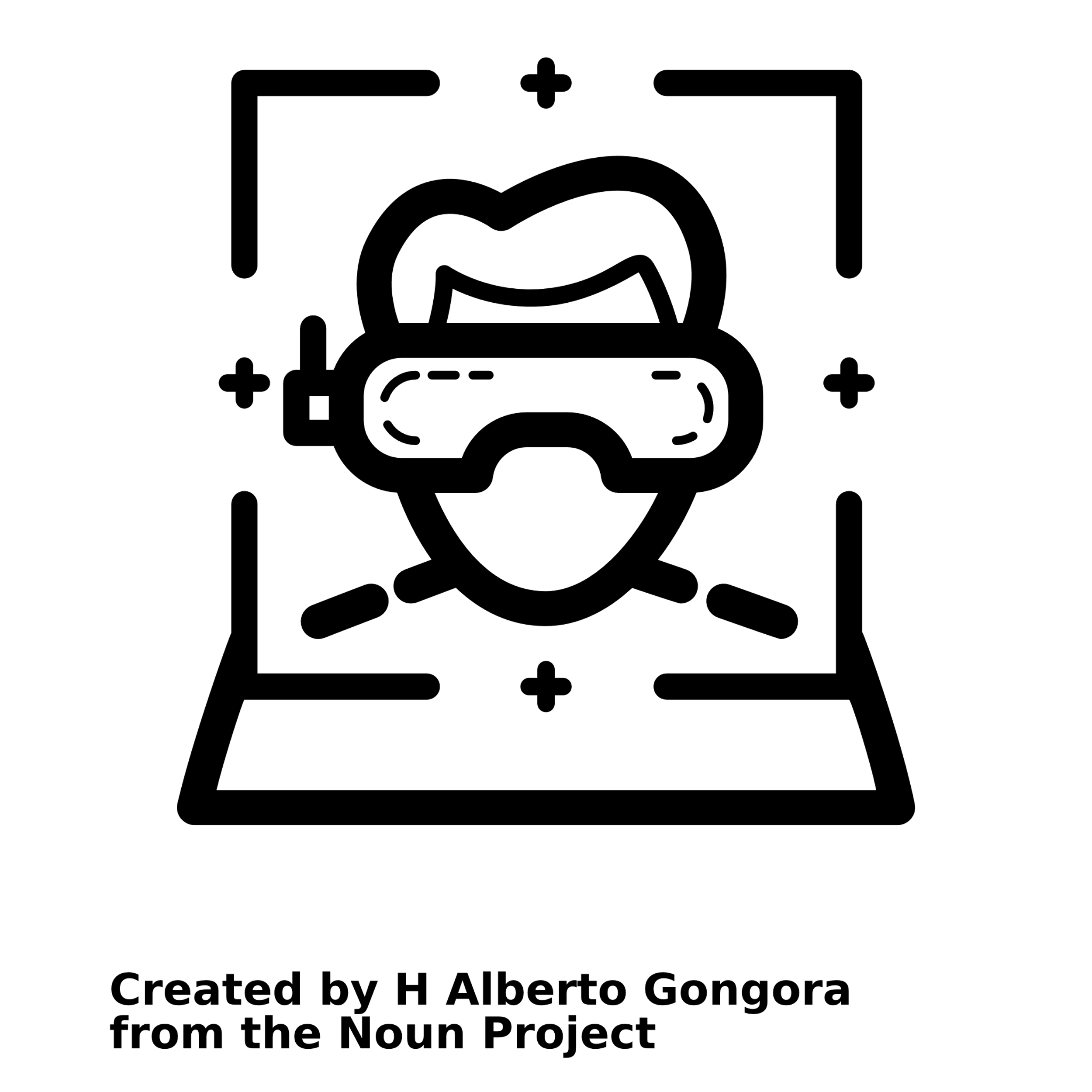 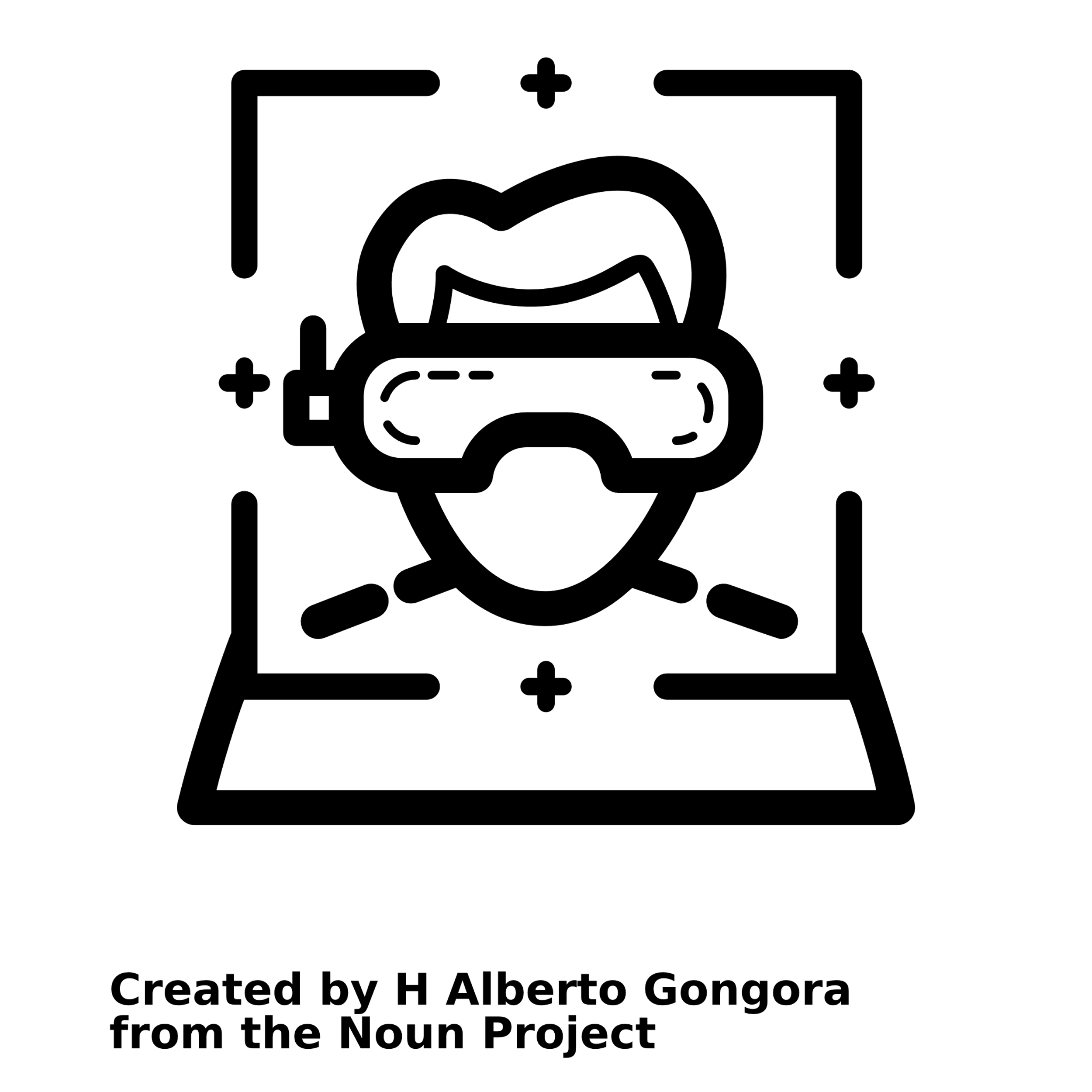 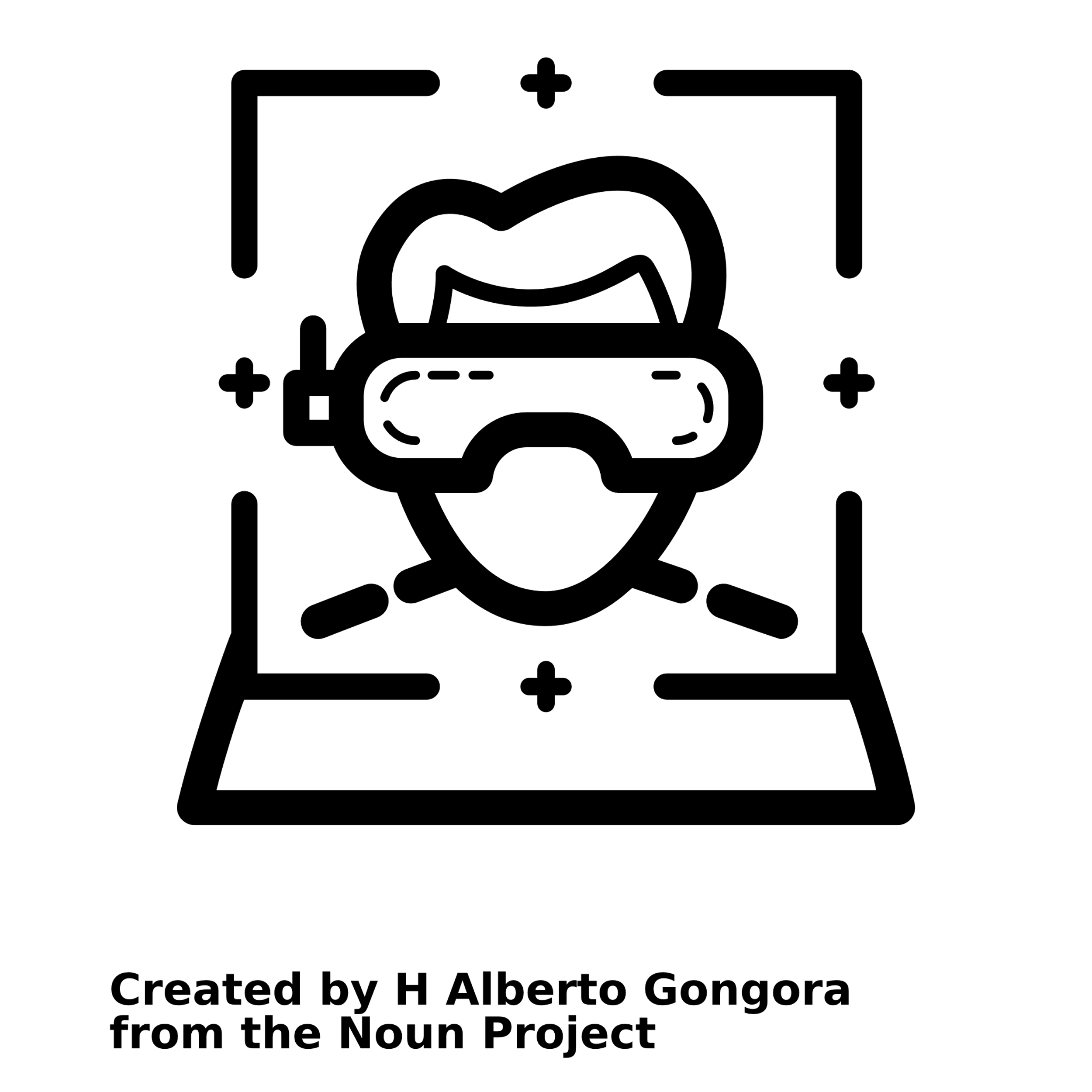 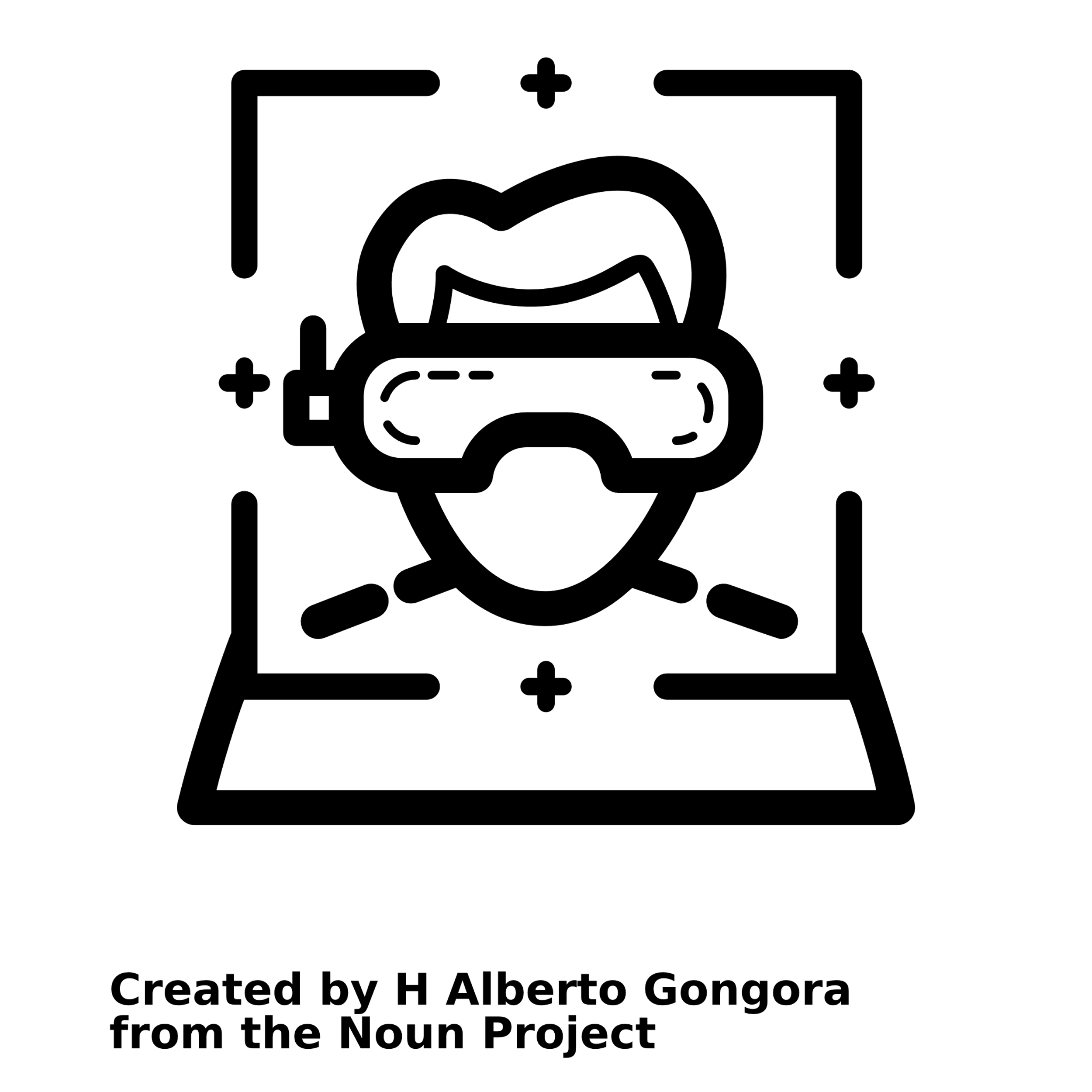 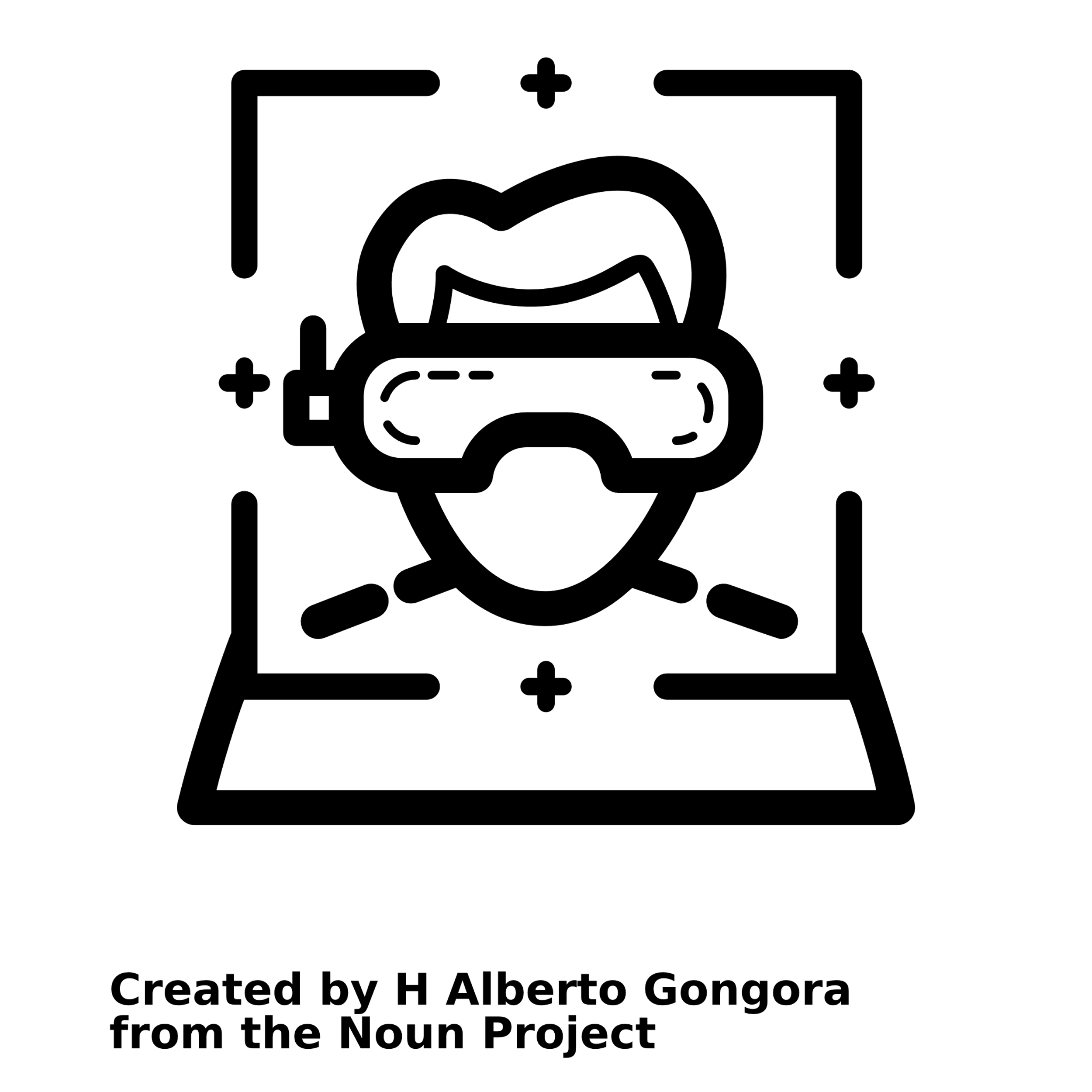 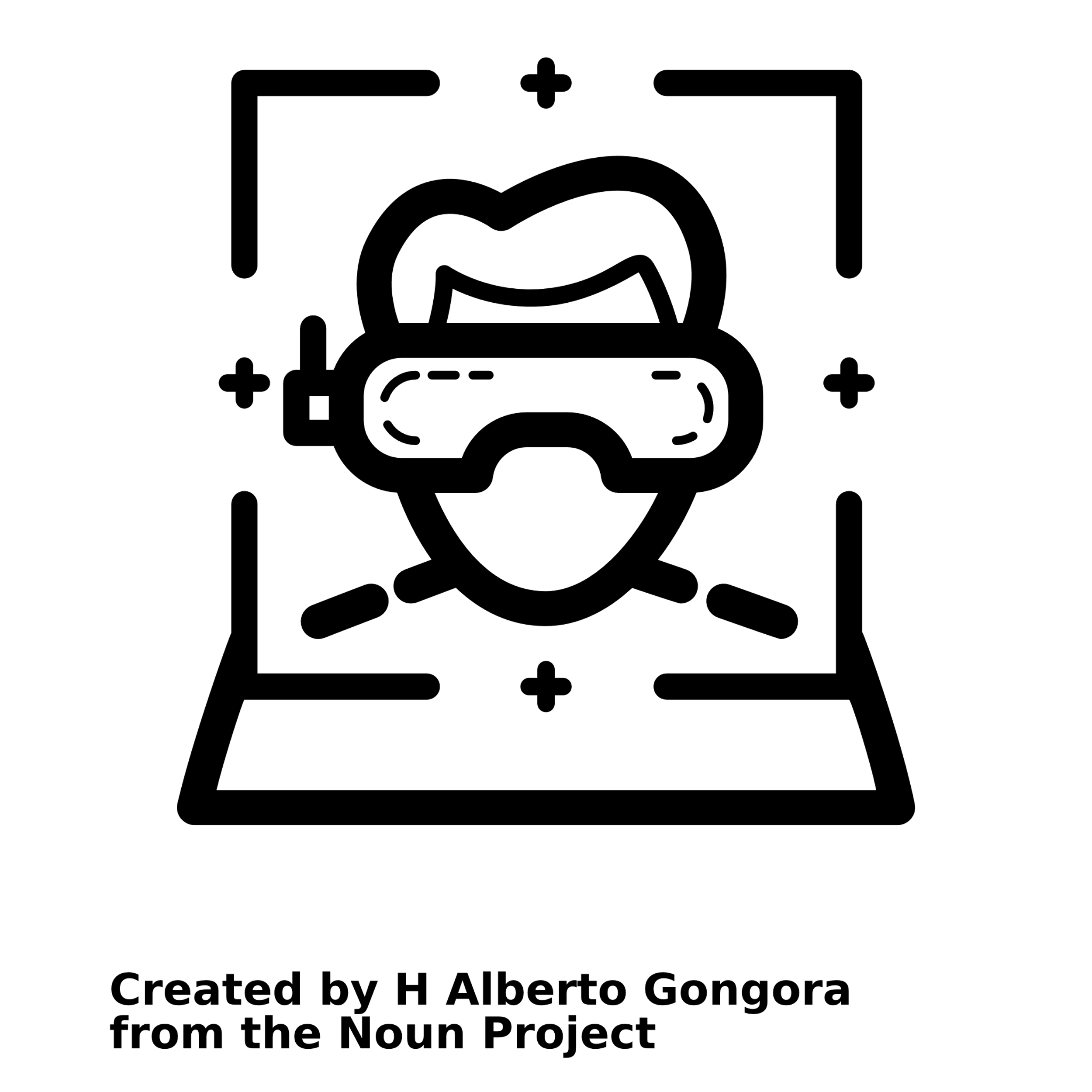 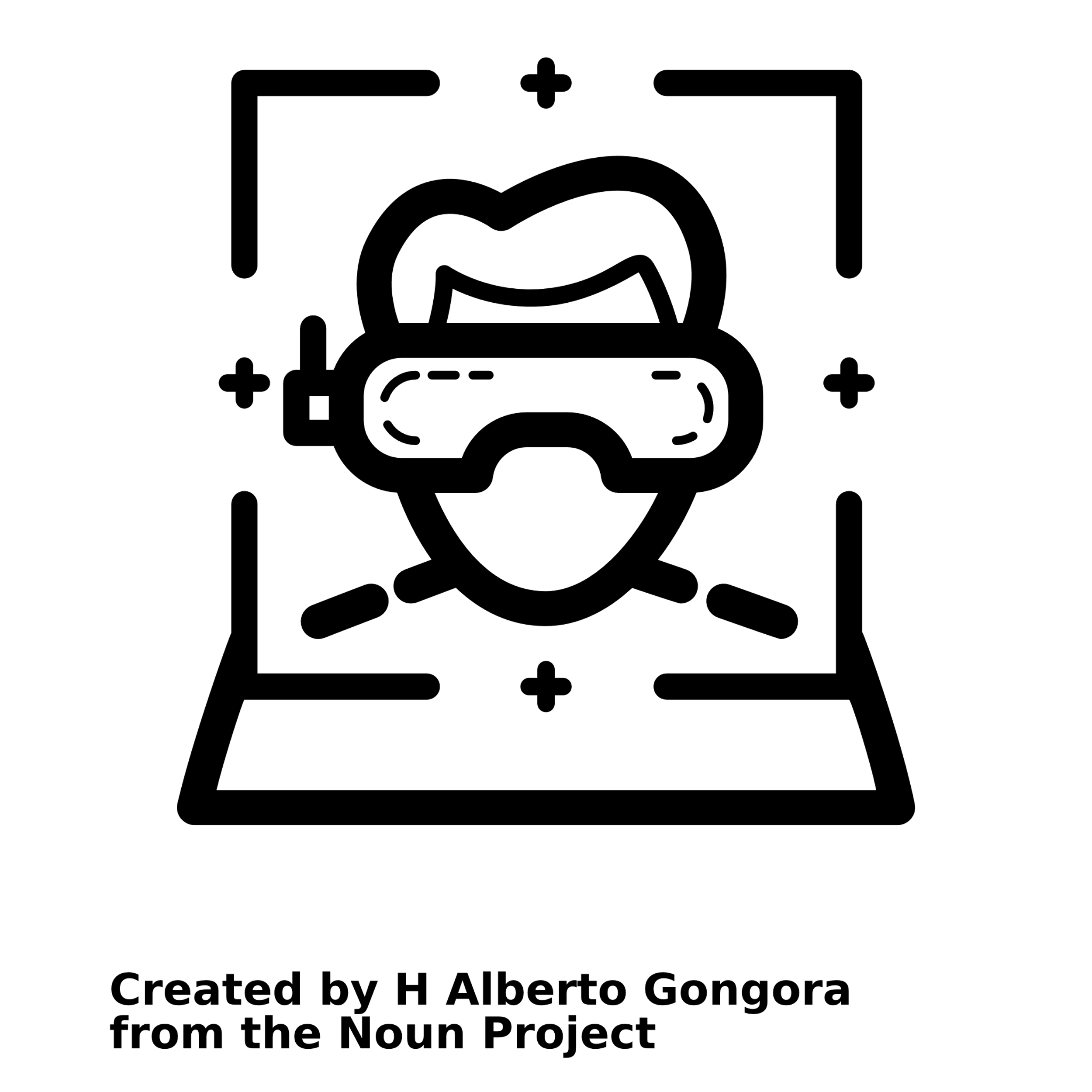 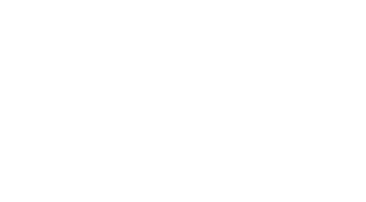 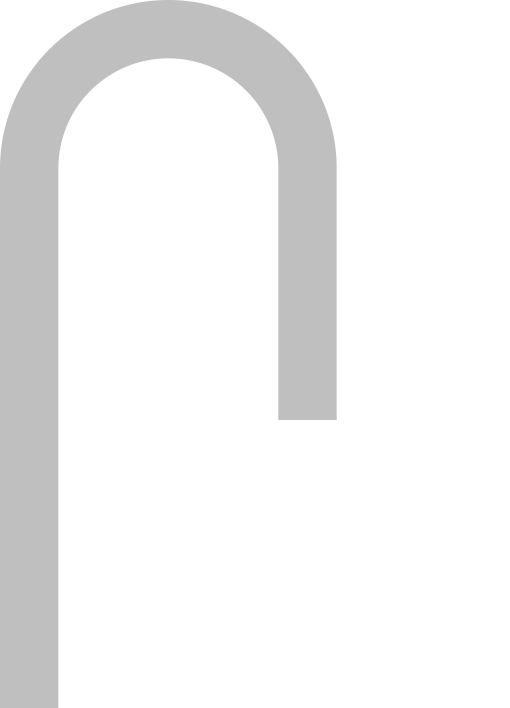 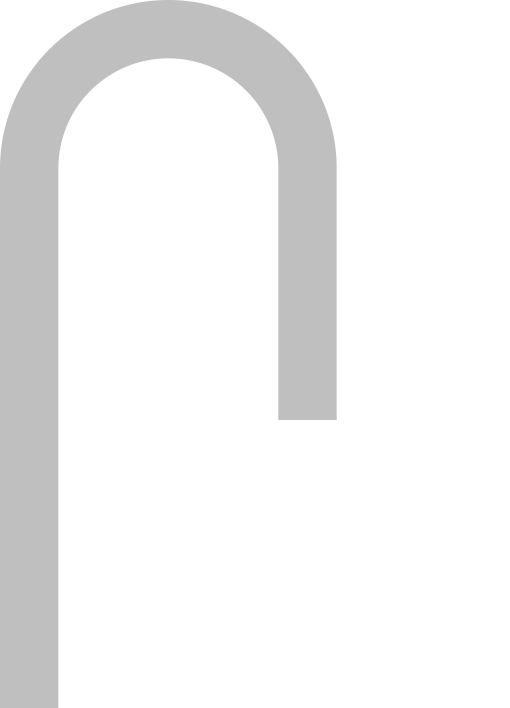 Explain how to create a 3d image that utilises colour and opacity.
Create an icon that utilises a range of tools.
Create a simple AR prototype that meets the success criteria.
Augmented Reality
Describe the different threats to data.
Describe the purpose of Augmented Reality.
Discuss the impact of a cyber-security attack.
Explore the role of the IF function.
Time to Shine: Evaluate your completed AR prototype against the success criteria.
Explore how to use the IF function to provide a range of responses.
Cyber-Security Attacks
Time to Shine: Evaluate the different methods of preventing data leaks.
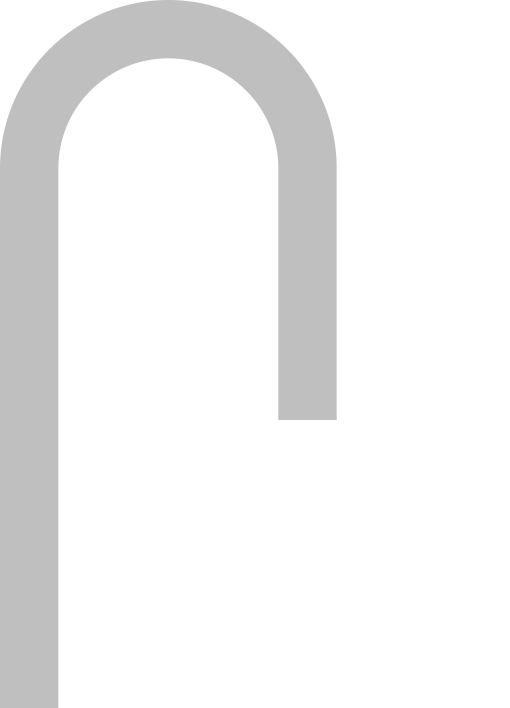 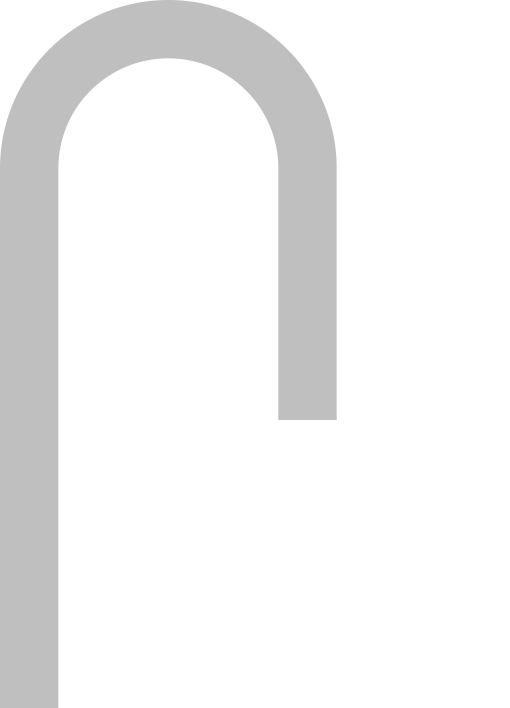 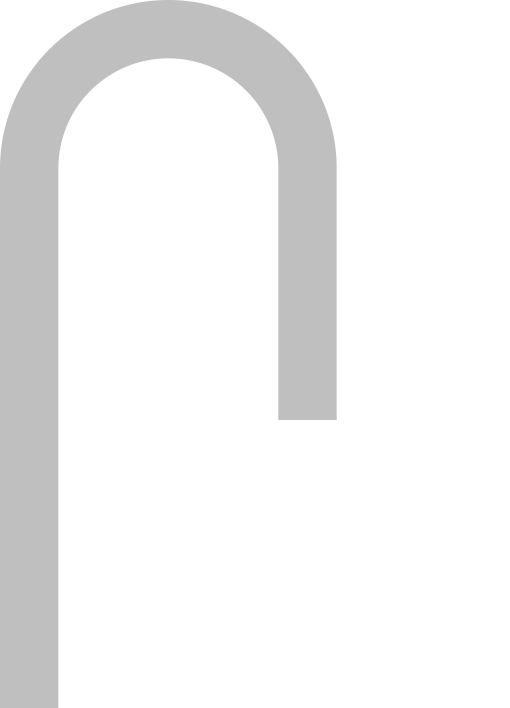 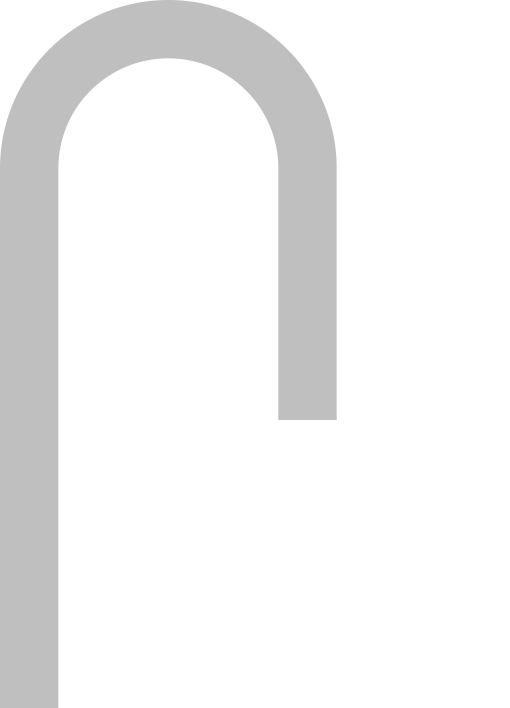 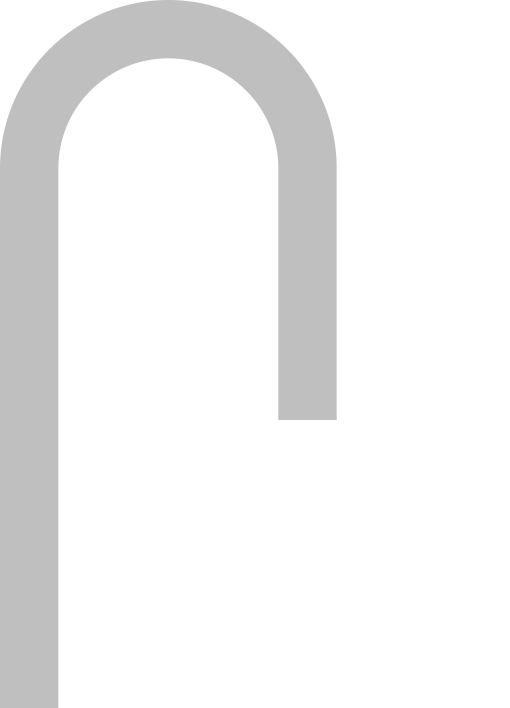 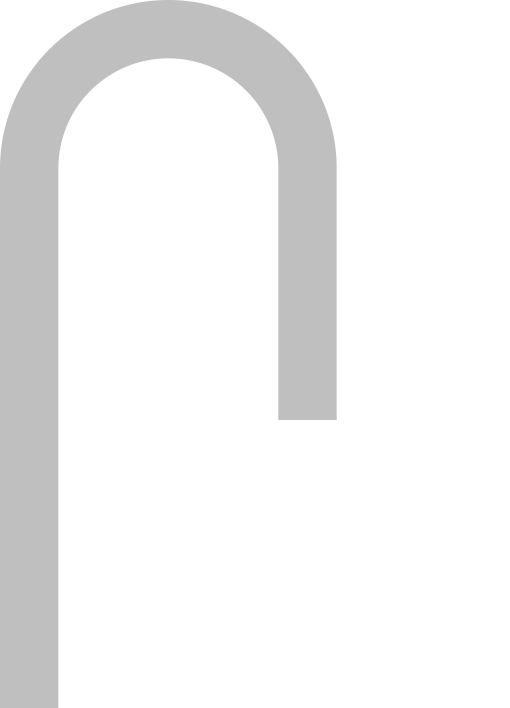 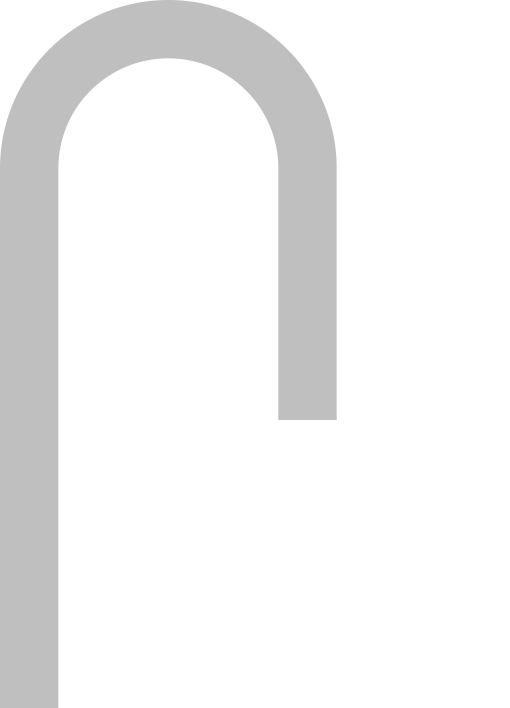 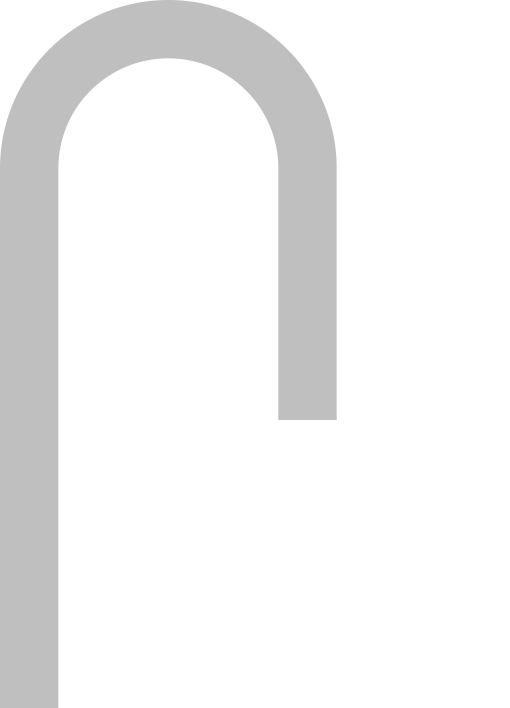 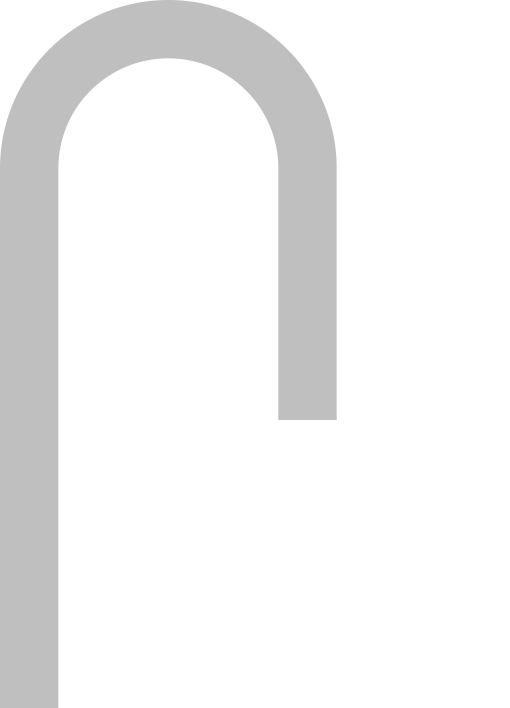 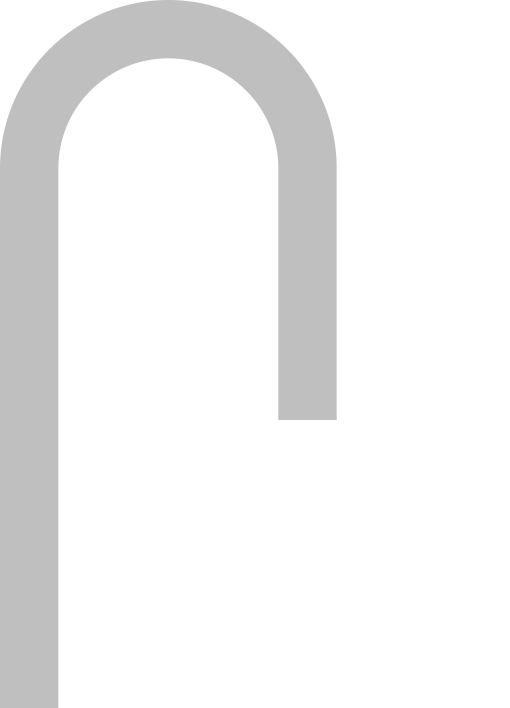 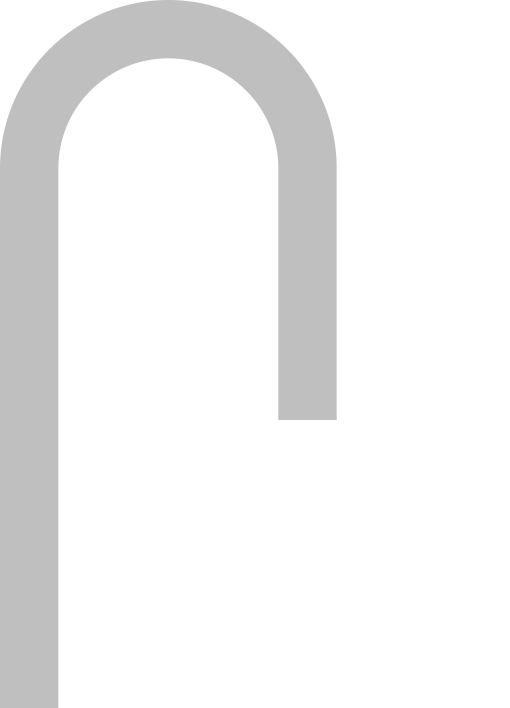 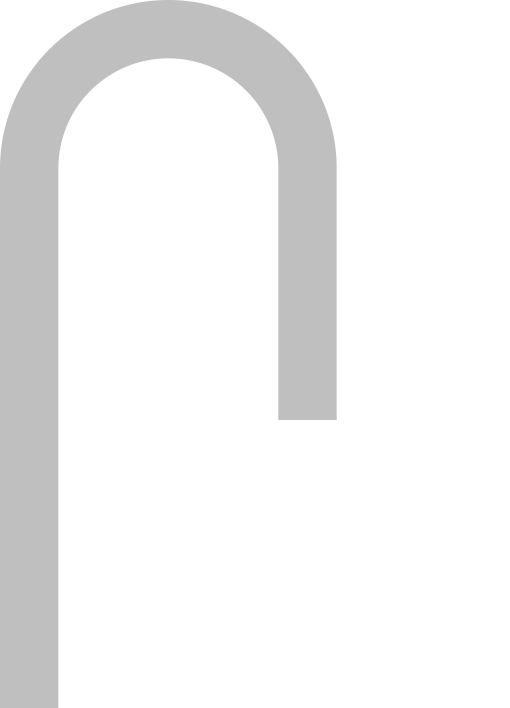 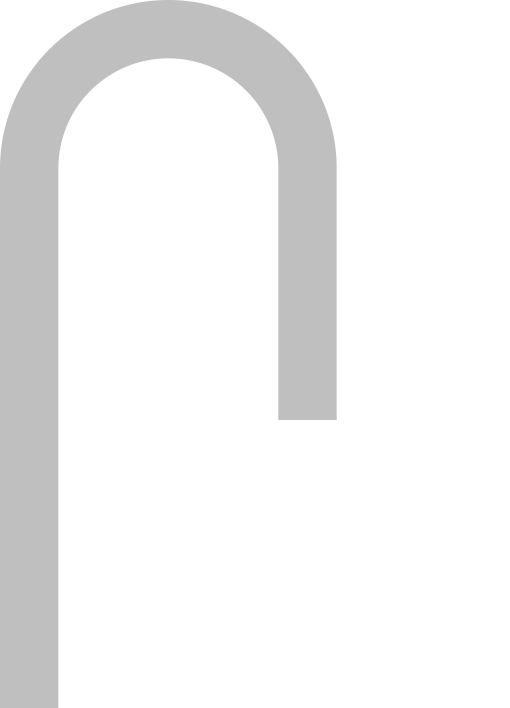 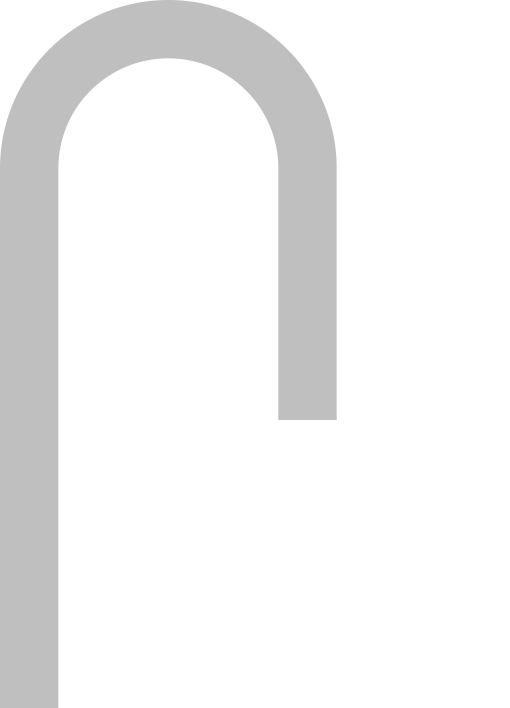 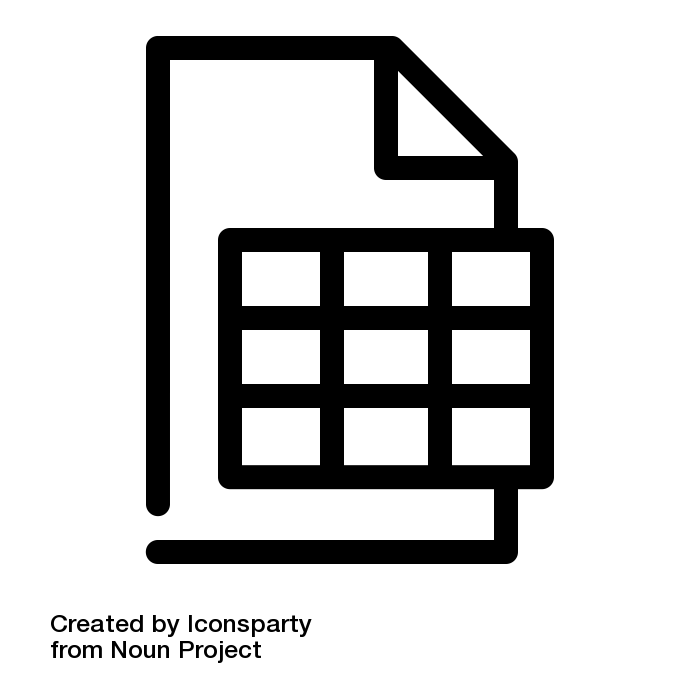 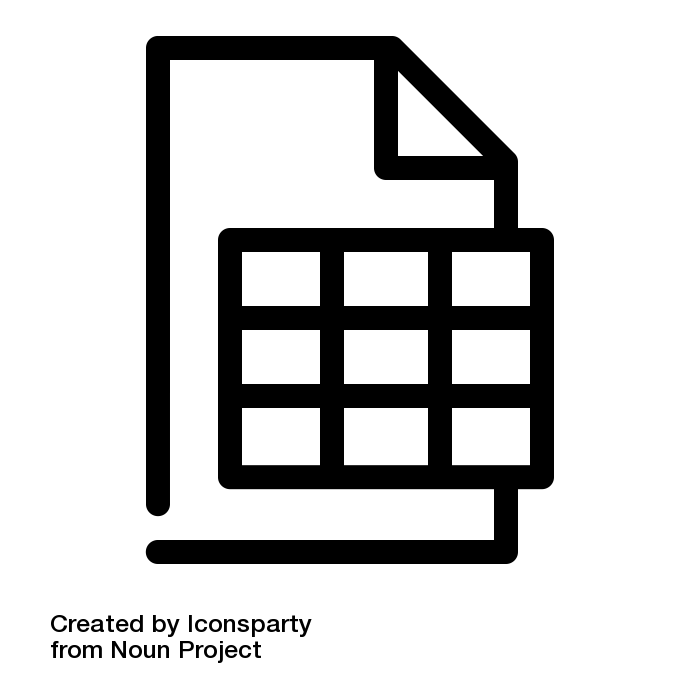 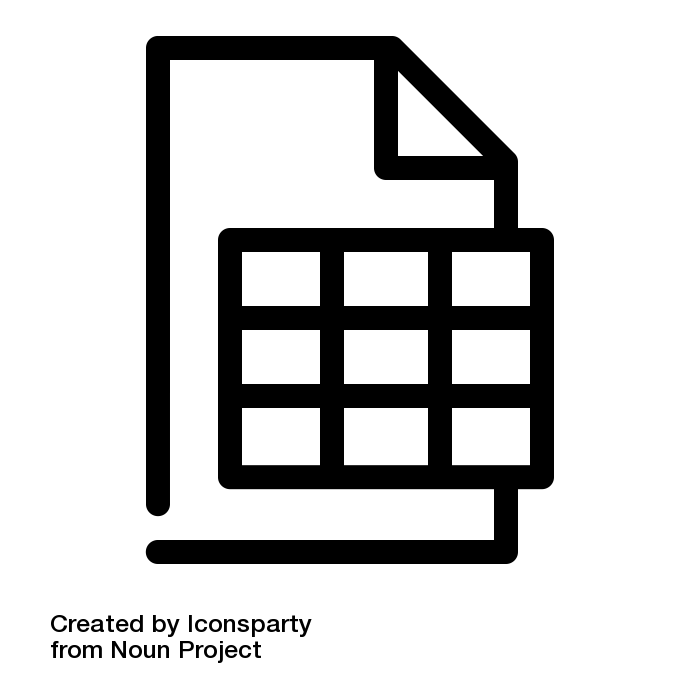 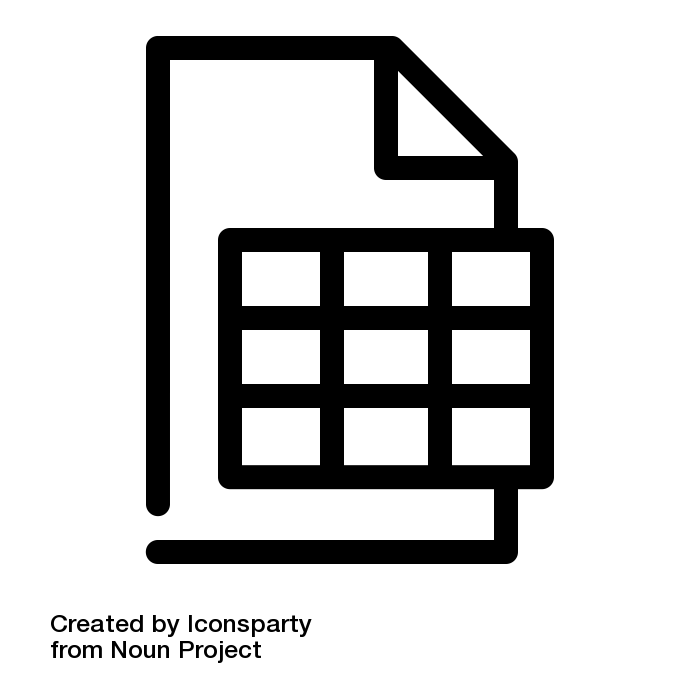 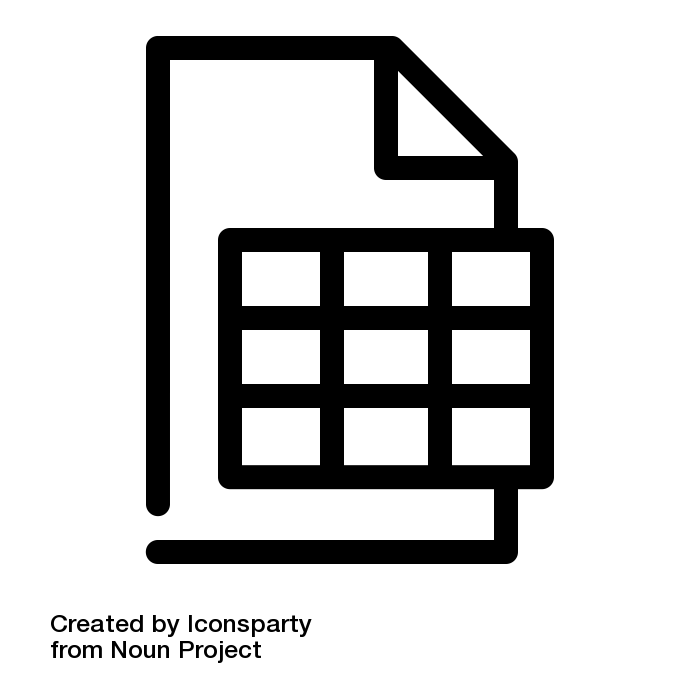 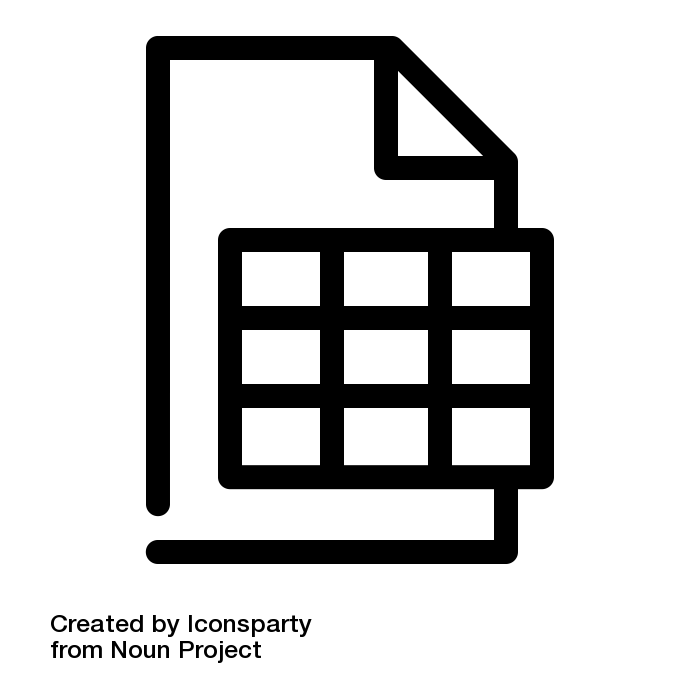 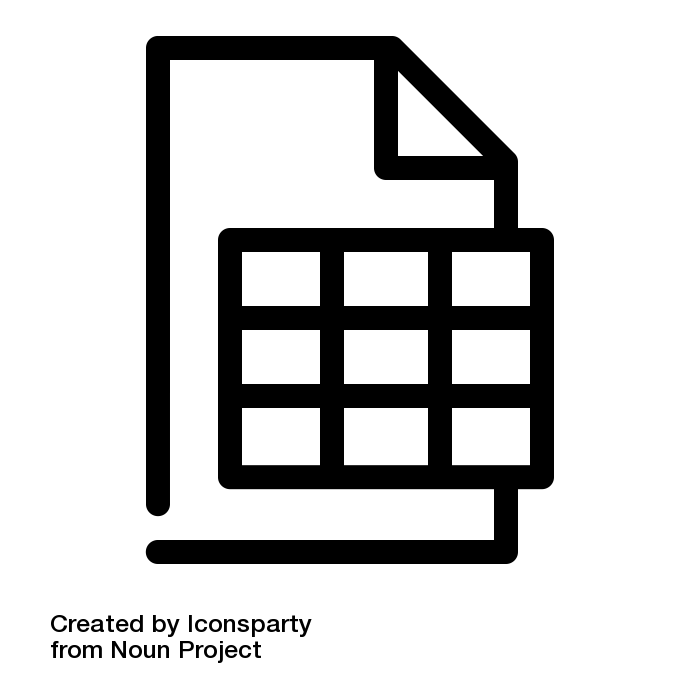 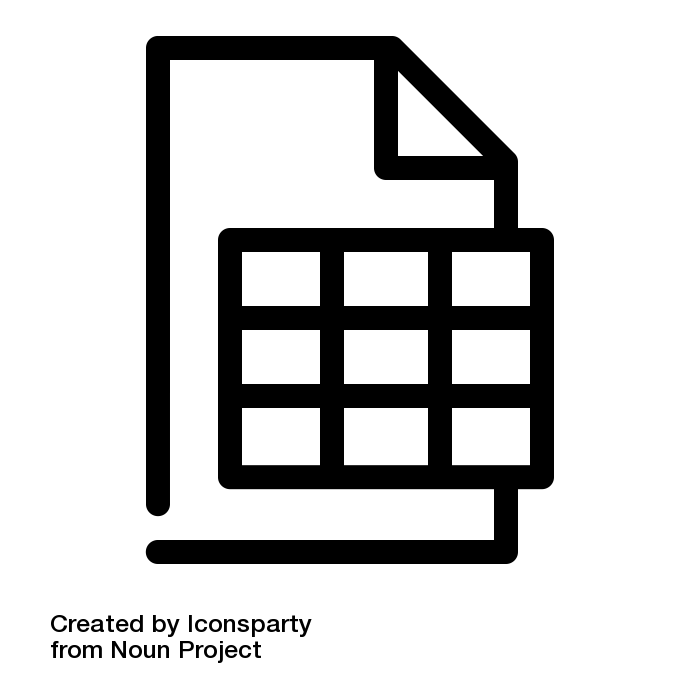 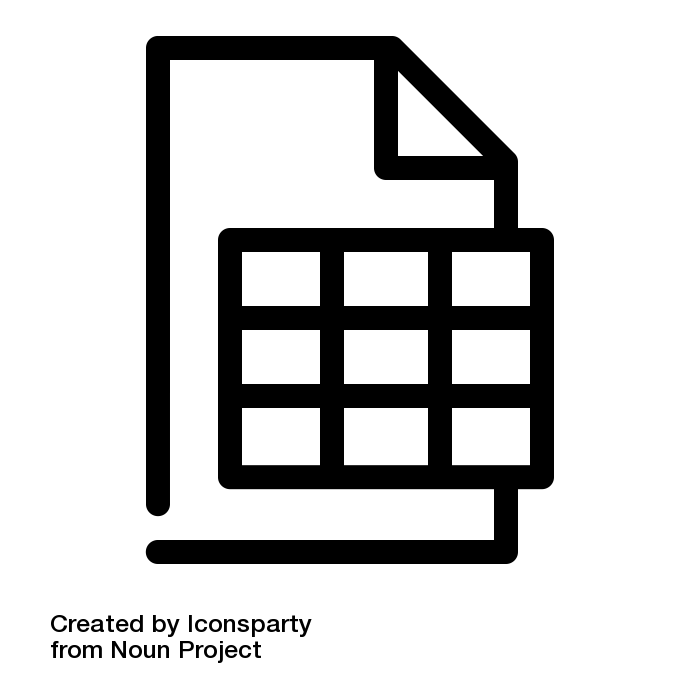 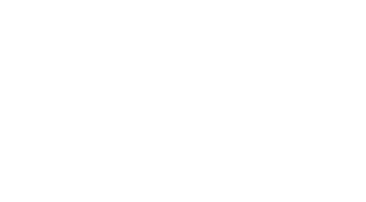 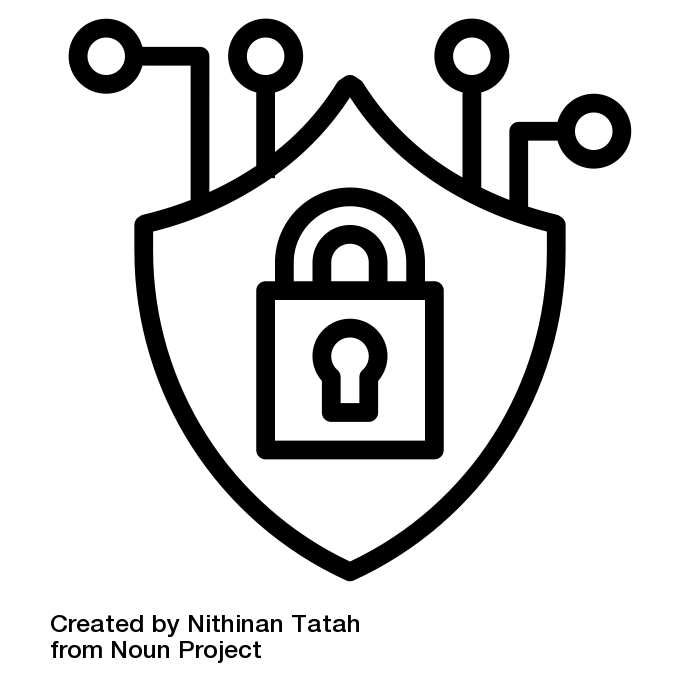 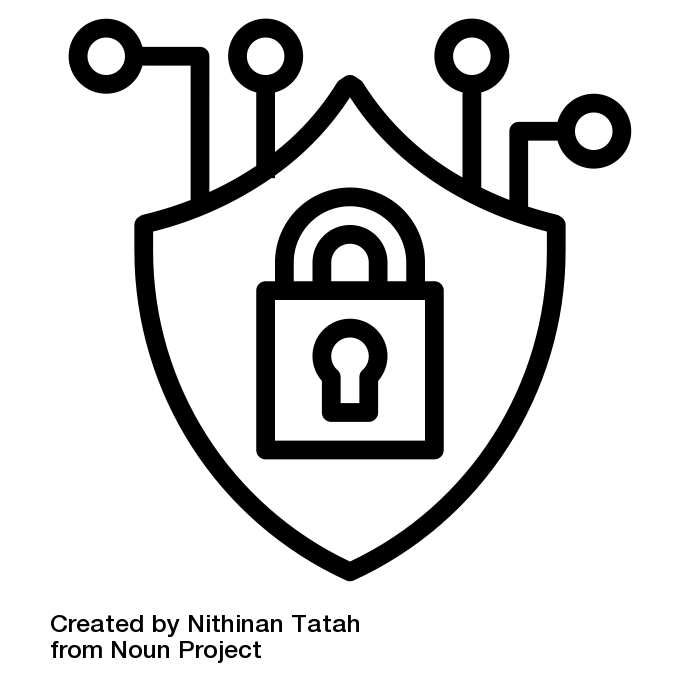 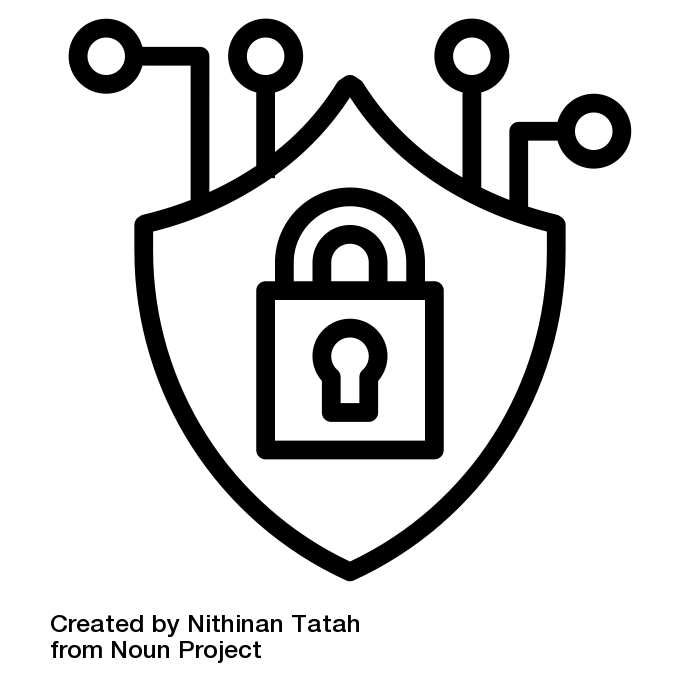 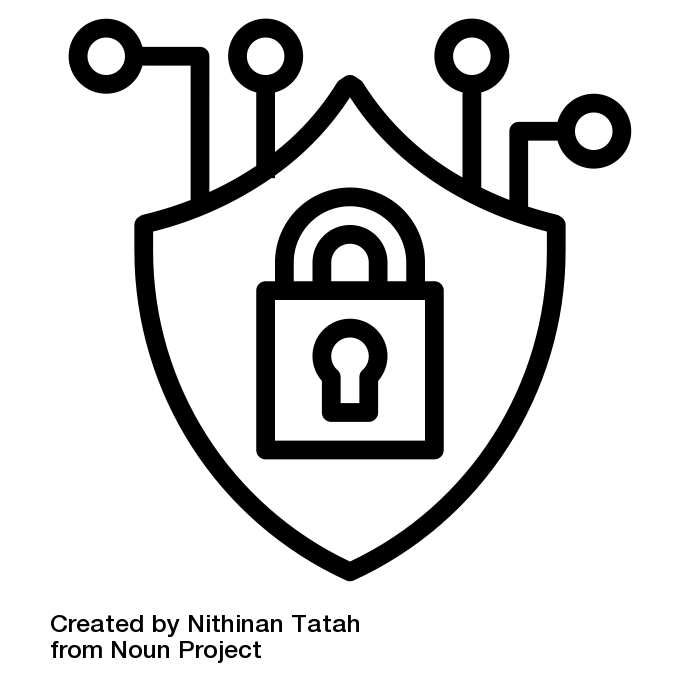 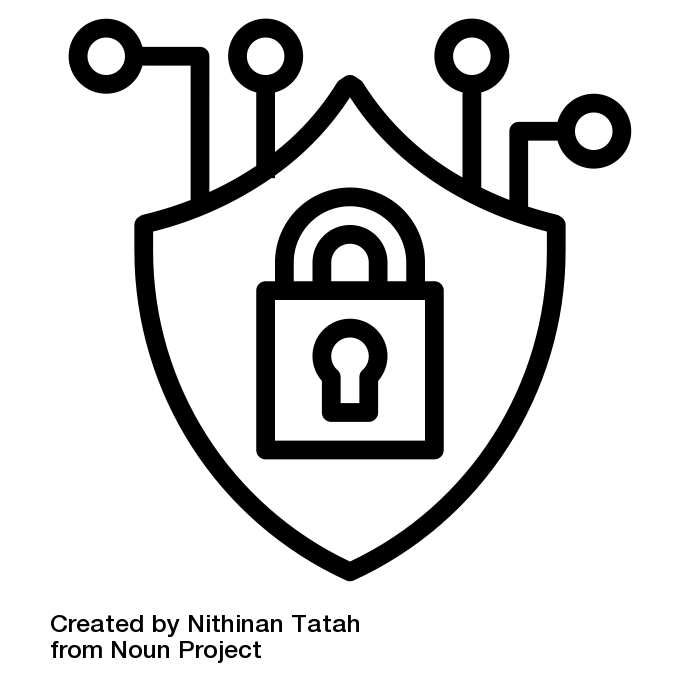 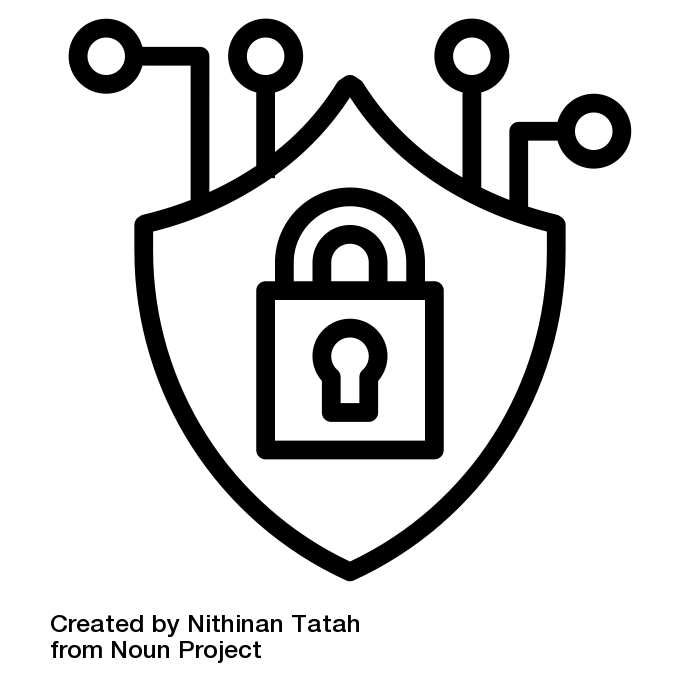 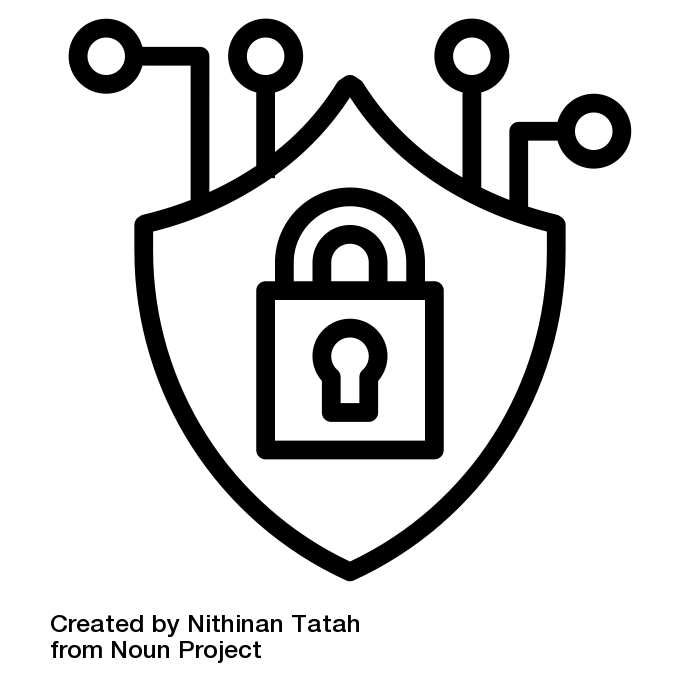 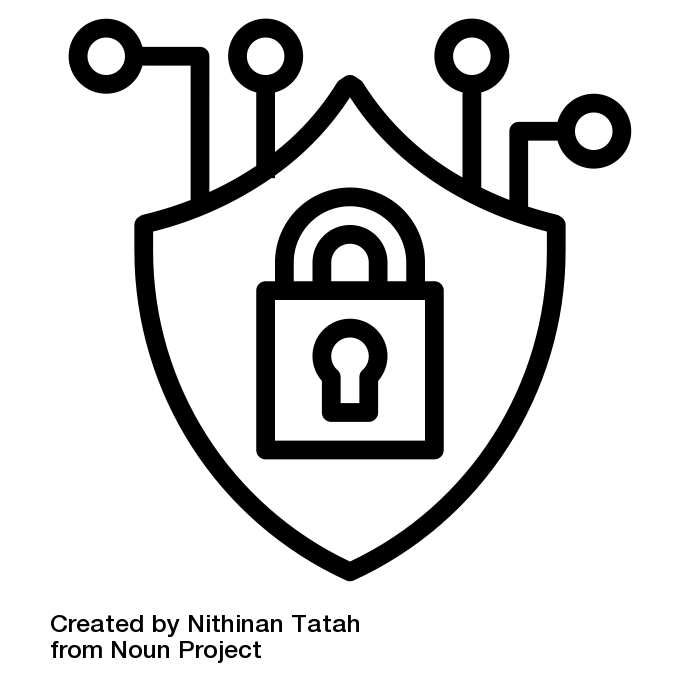 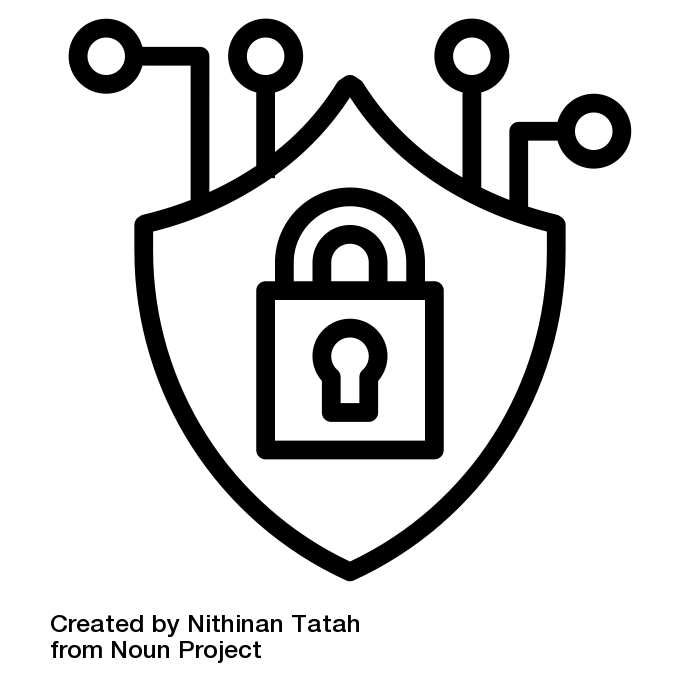 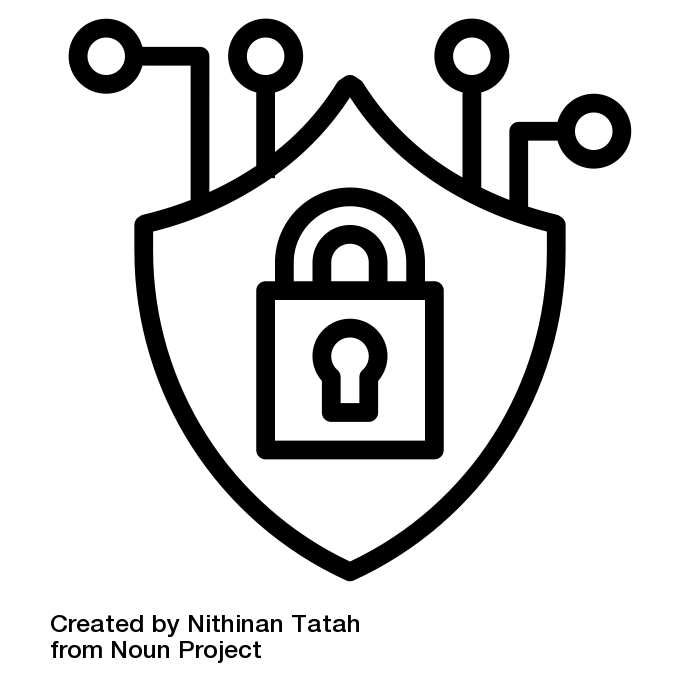 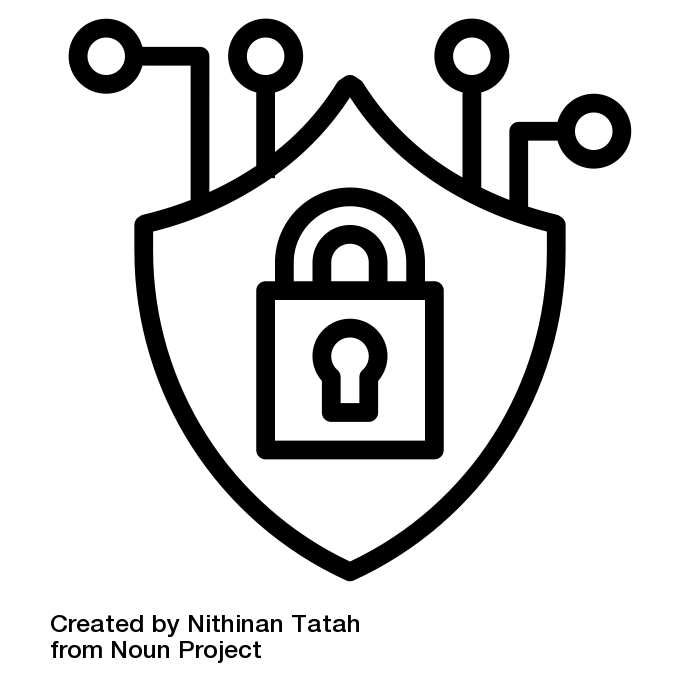 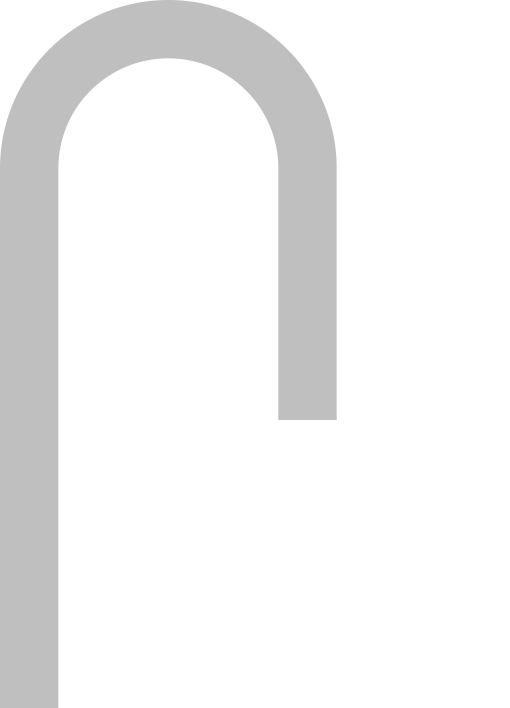 Explain how to draw an image using a range of tools.
Design a simple treasure map that includes a key.
Describe the different types of Malware.
Describe the different vulnerabilities that can be exploited.
Time to Shine: Evaluate your completed map against the success criteria.
Assessment
Assessment
Design an appropriate quiz suitable for the target audience.
Explain some of the key features of Adobe Aero to create a simple AR prototype.
Time to Shine: Does my quiz meet the criteria?
Create a simple AR prototype that meets the success criteria.
Explain how to use simple formulas in a spreadsheet.
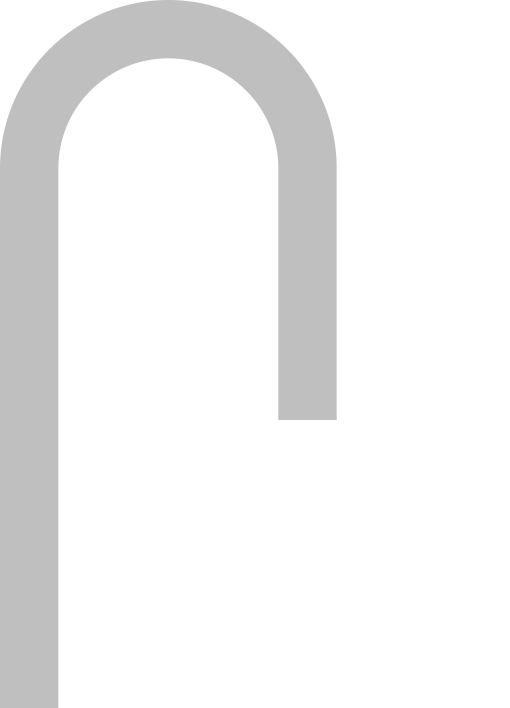 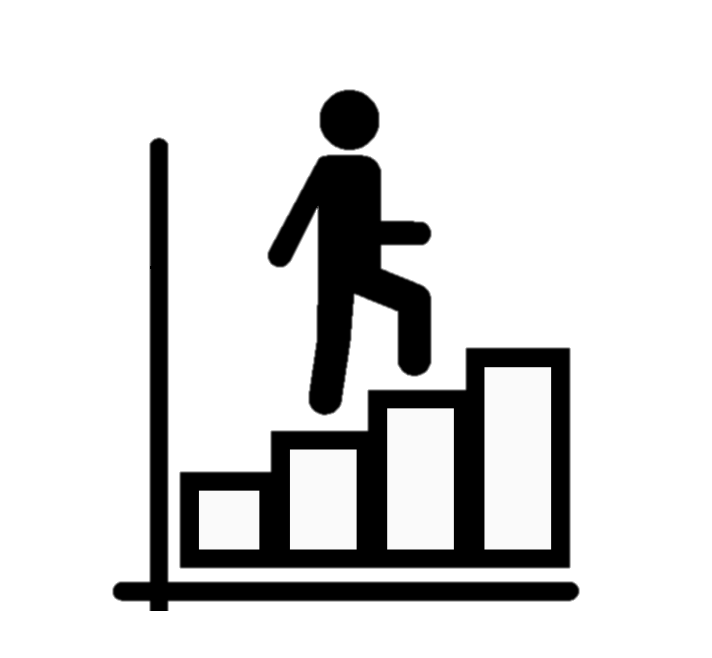 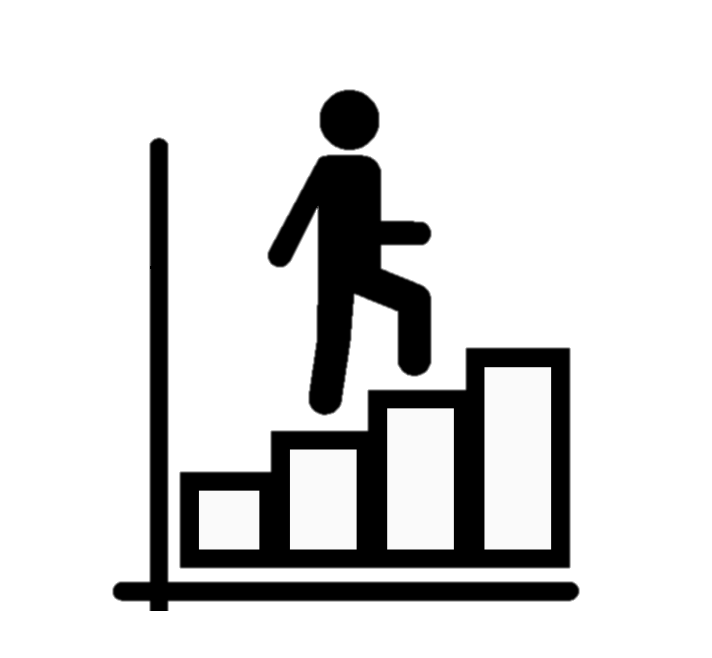 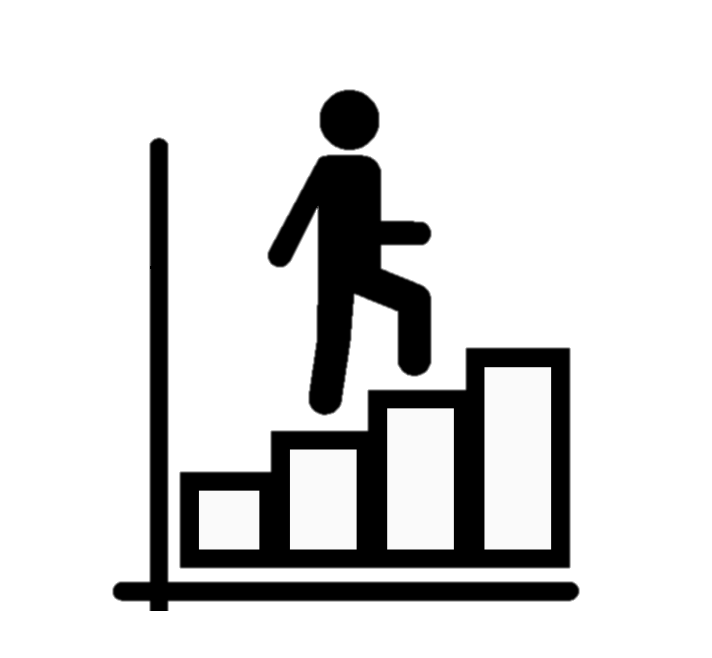 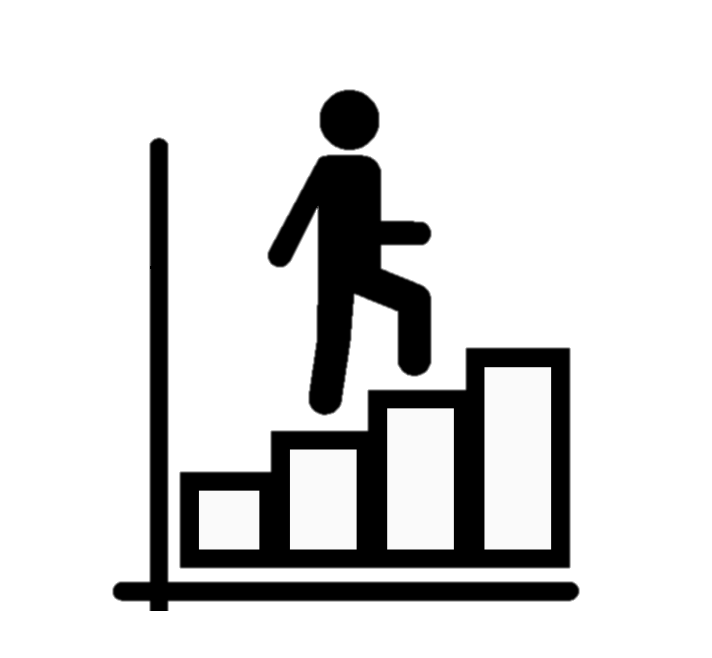 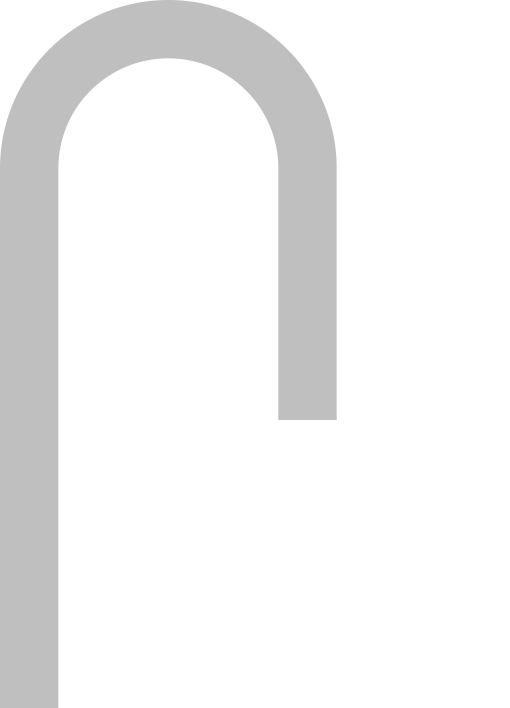 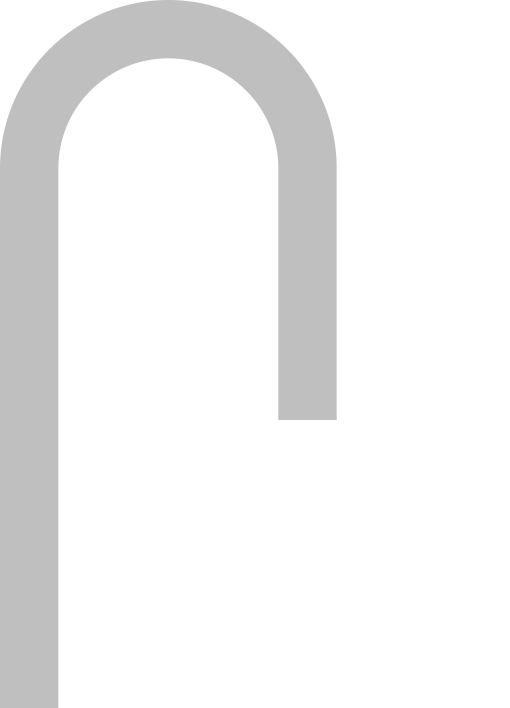 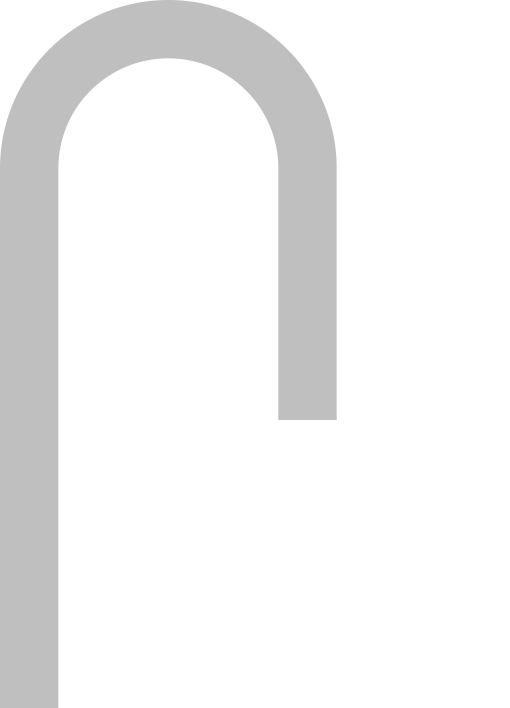 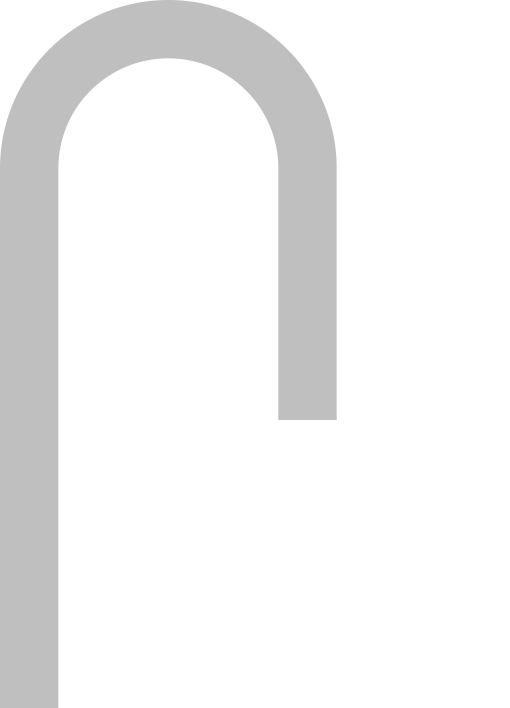 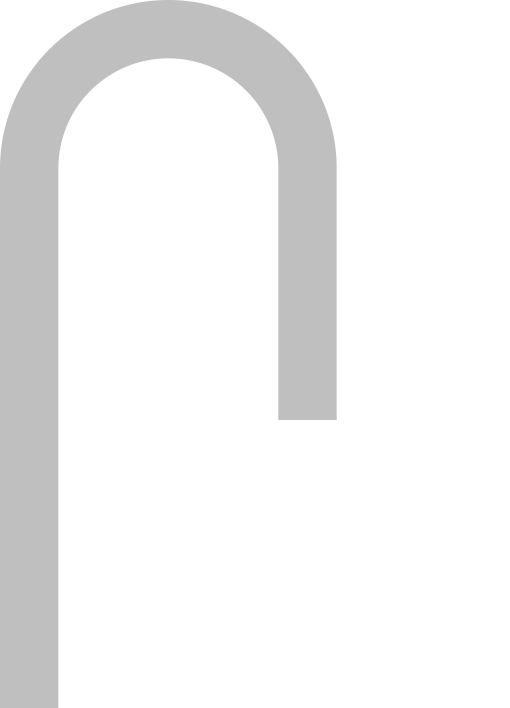 Graphics
Describe the different vulnerabilities that can be exploited.
Apply a nested IF statement to a quiz to provide the correct answer.
Create the assets required for a simple AR prototype.
Describe the different methods of Social Engineering.
Create your map using a range of tools.
Create a visualisation diagram for a simple AR prototype.
Create the icons for your map using a range of tools.
GRIT
Explore how to use the COUNTIF function to enhance a quiz.
GRIT
Spreadsheet Modelling
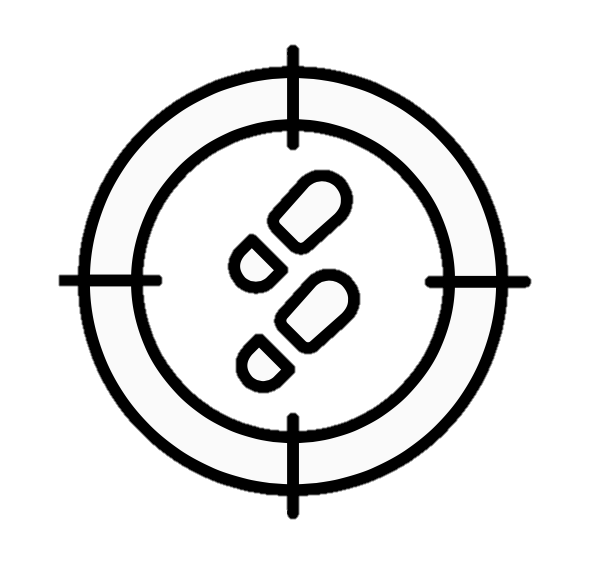 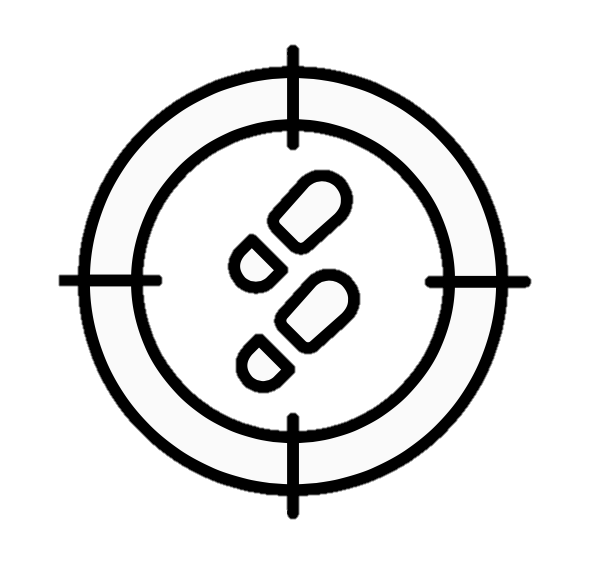 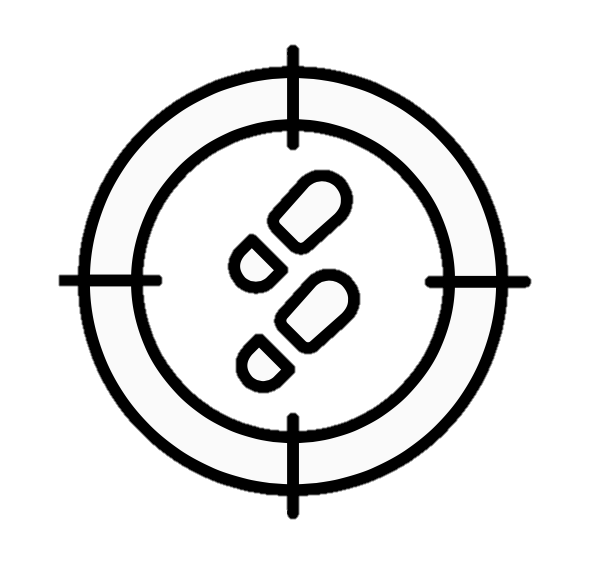 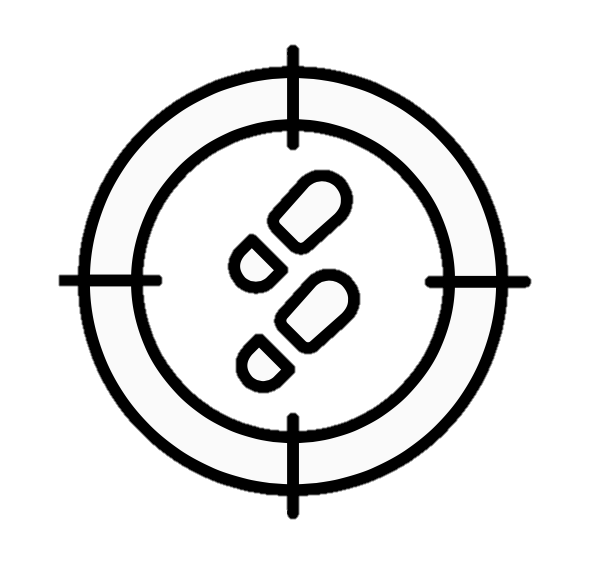 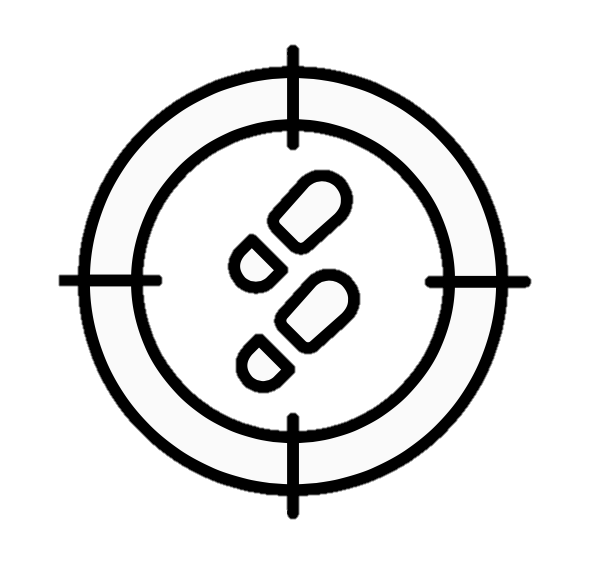 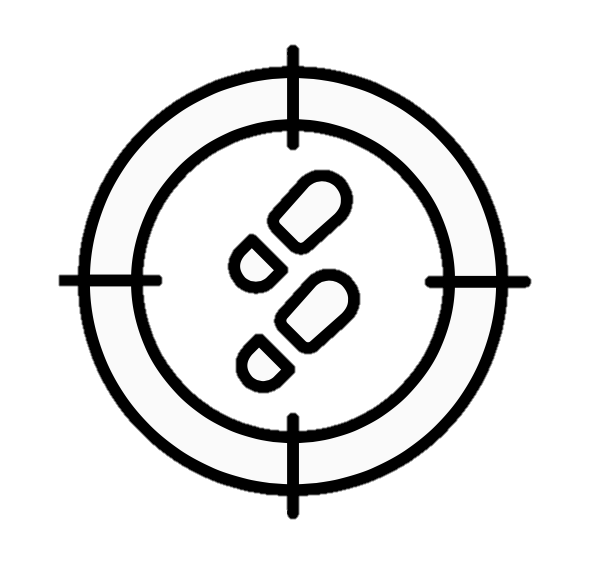 July
September
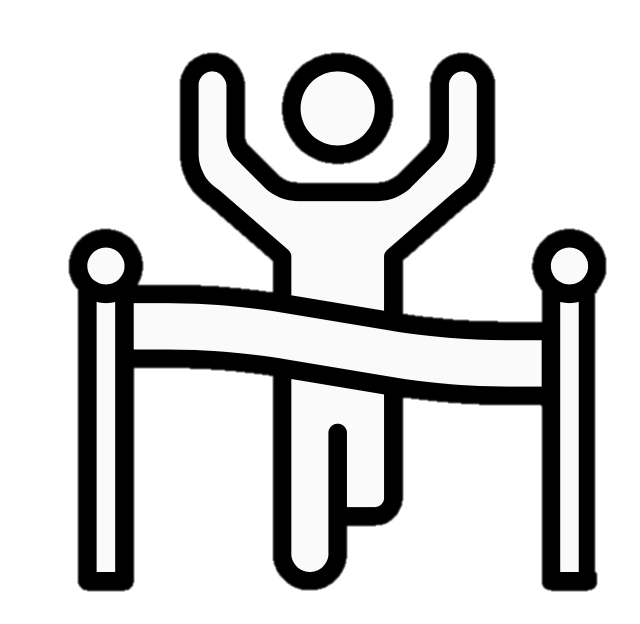 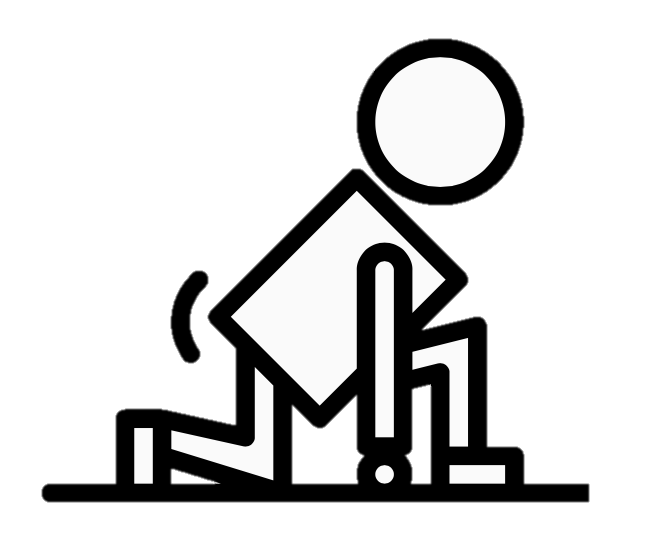 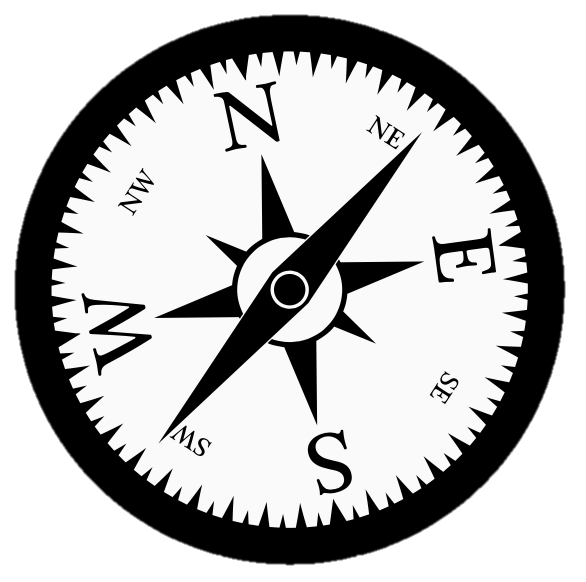 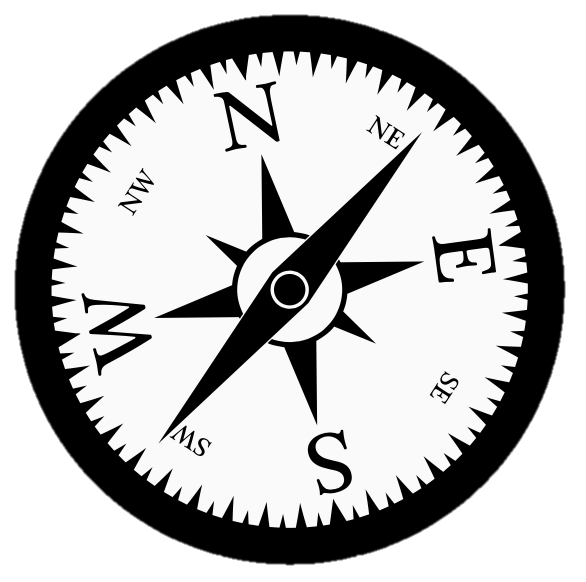 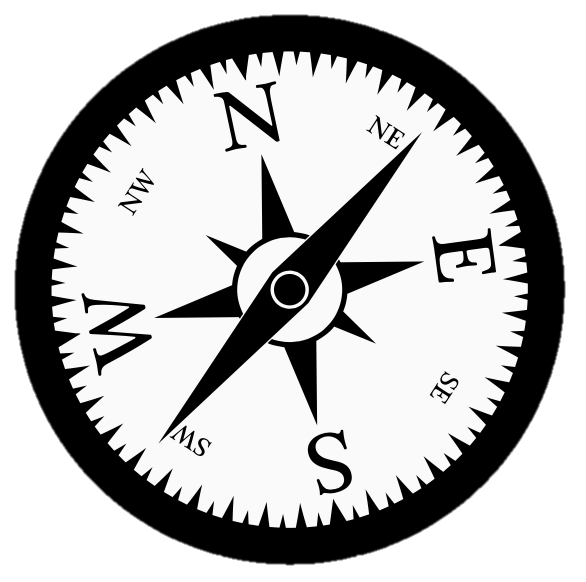 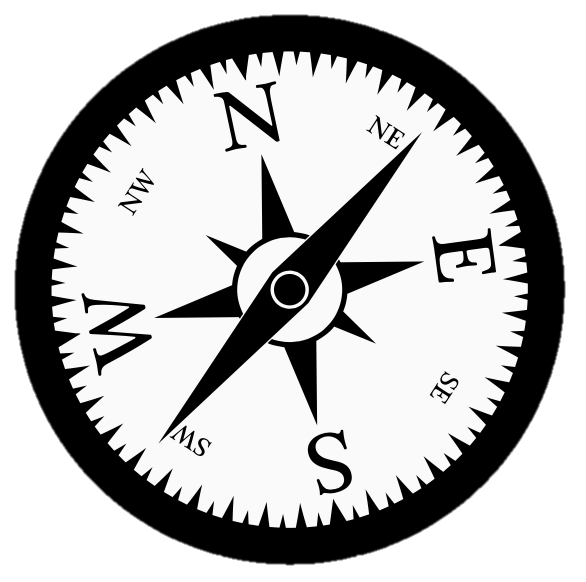 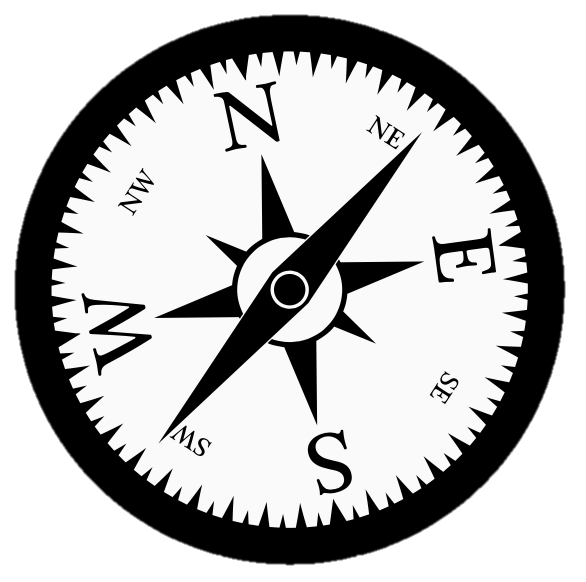 Whole Class Feedback
Whole Class Feedback
Whole Class Feedback
Whole Class Feedback
Booklet Review
Whole Class Feedback
Booklet Review
Booklet Review
Booklet Review
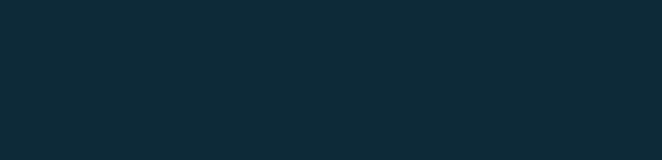 Year 9 Digital Technologies Learning Journey
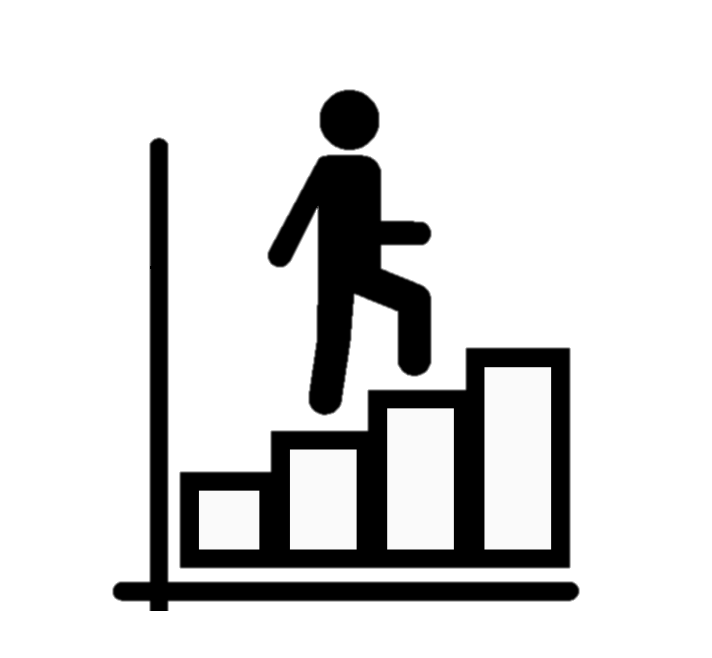 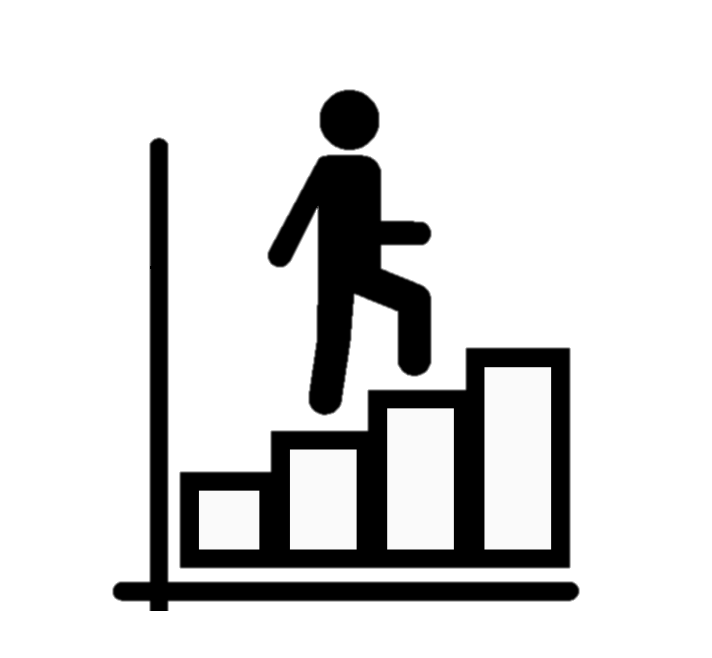 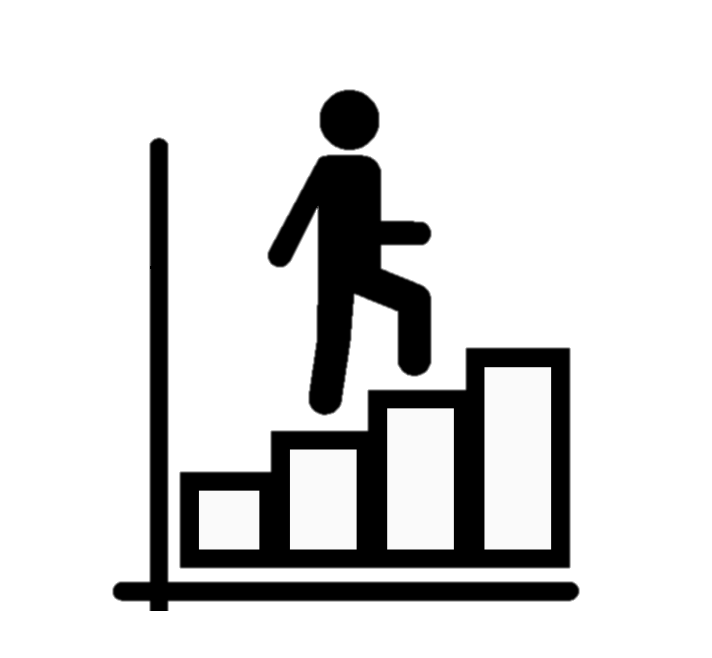 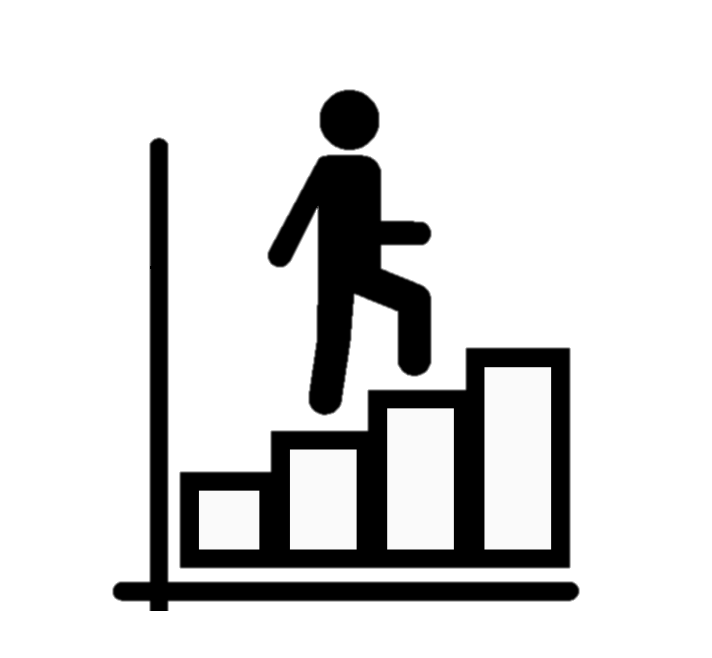 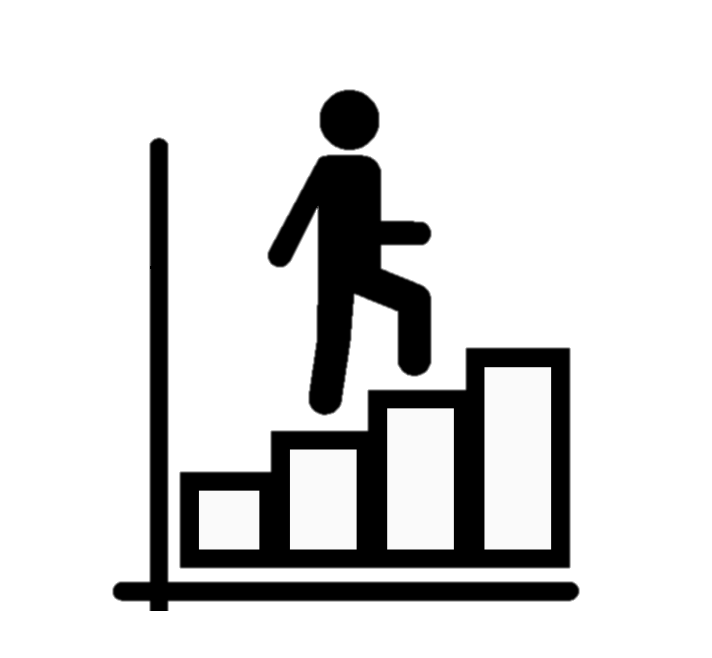 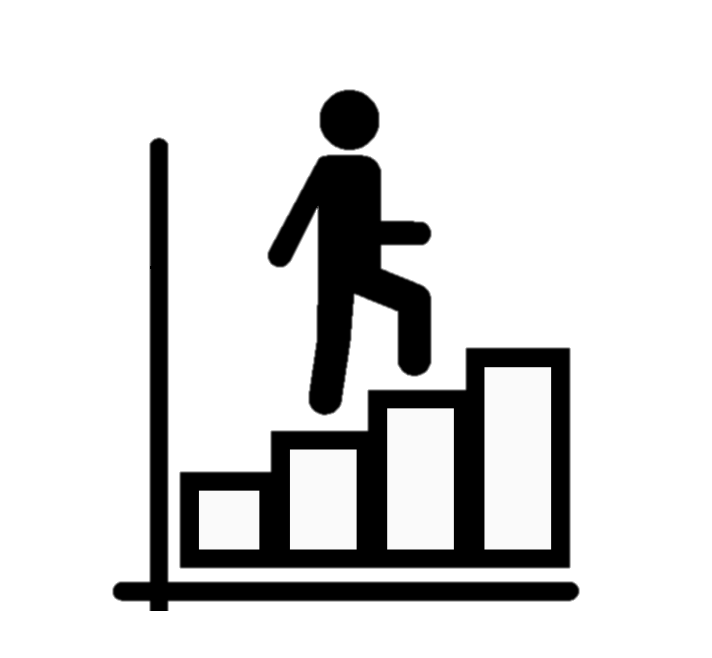 SEP
DEC
JUN
FEB
OCT
APR
JUL
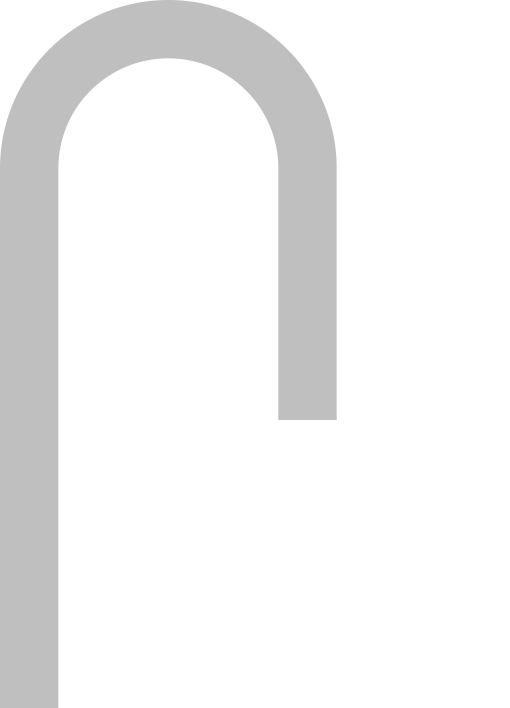 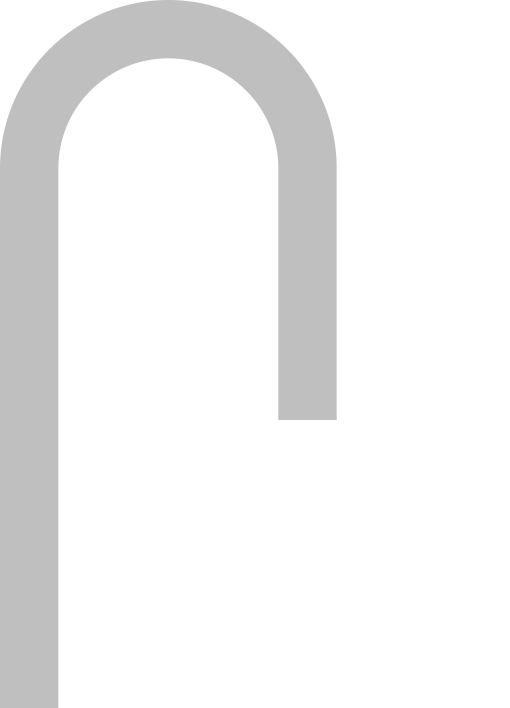 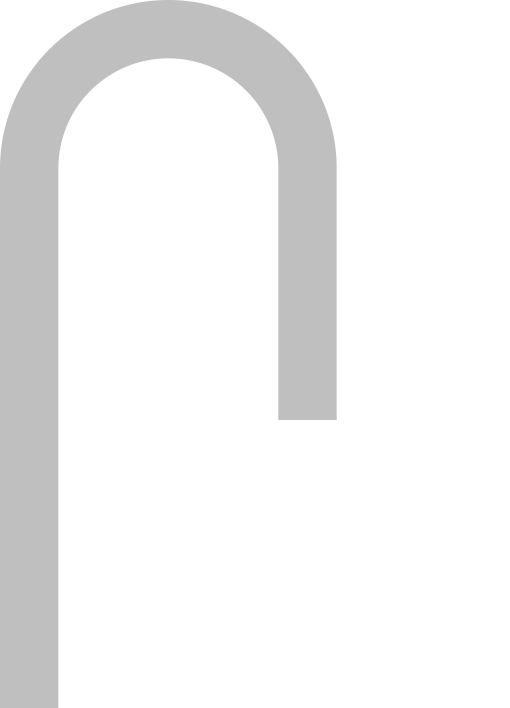 HT5
HT3
HT2
HT1
HT4
HT6
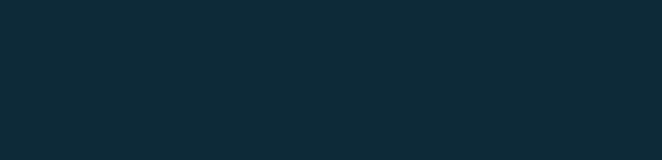 Student Voice
Student Voice
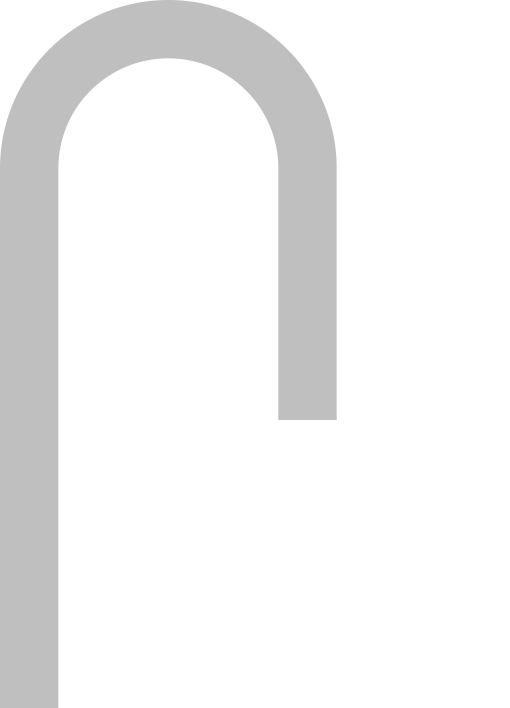 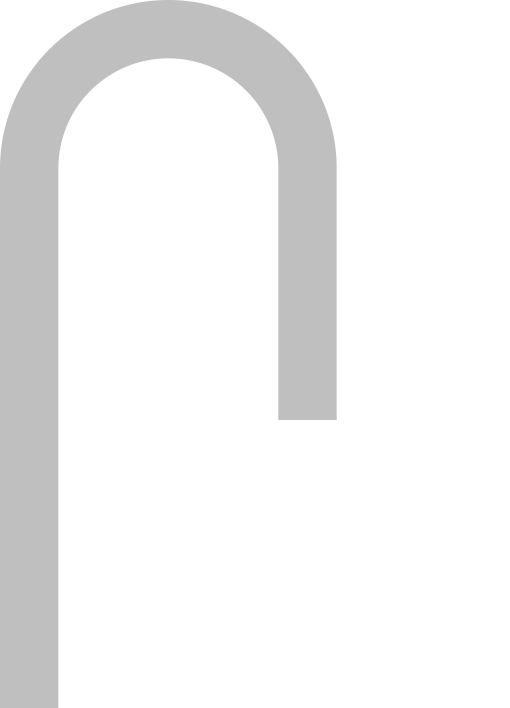 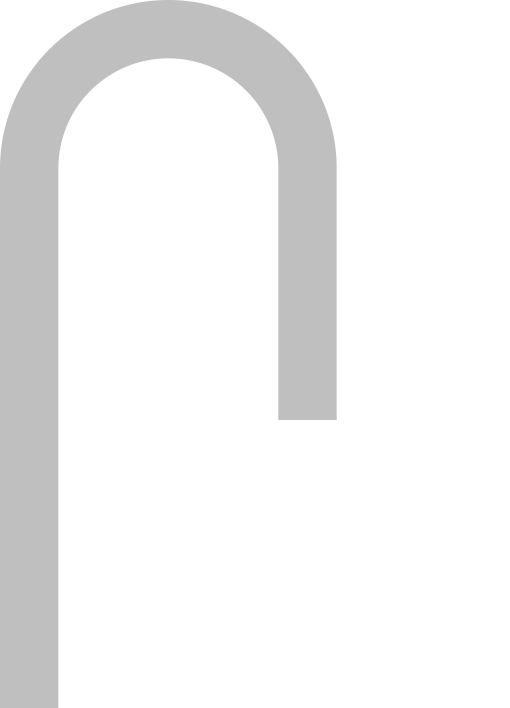 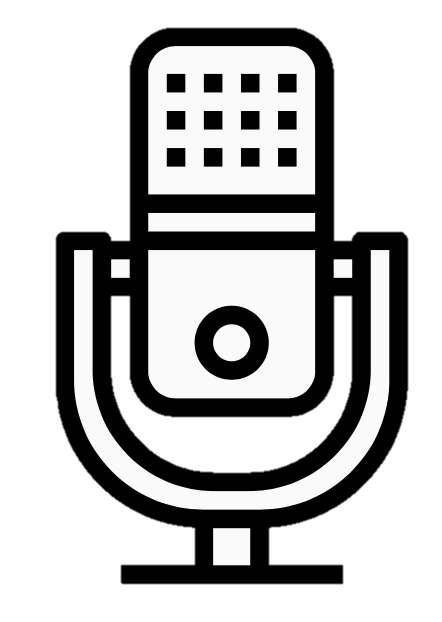 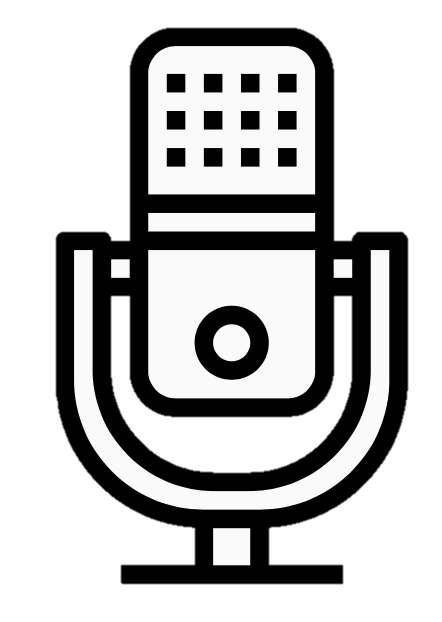 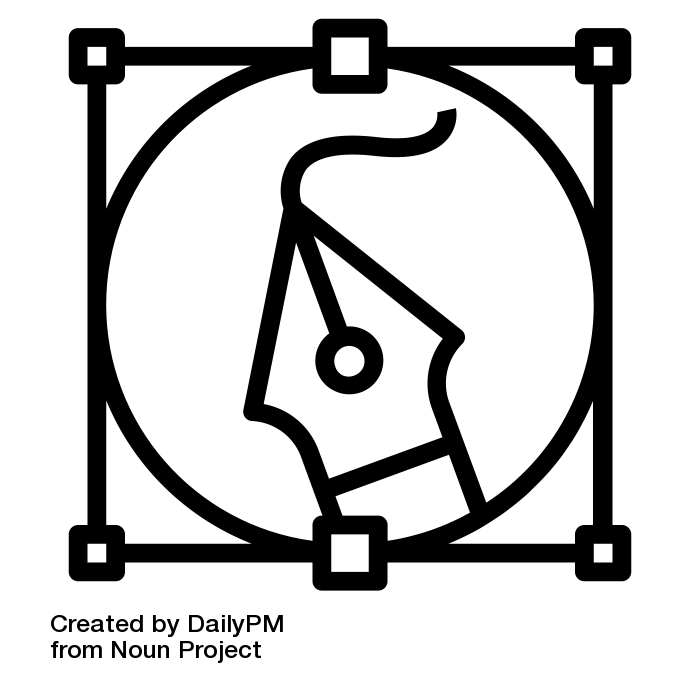 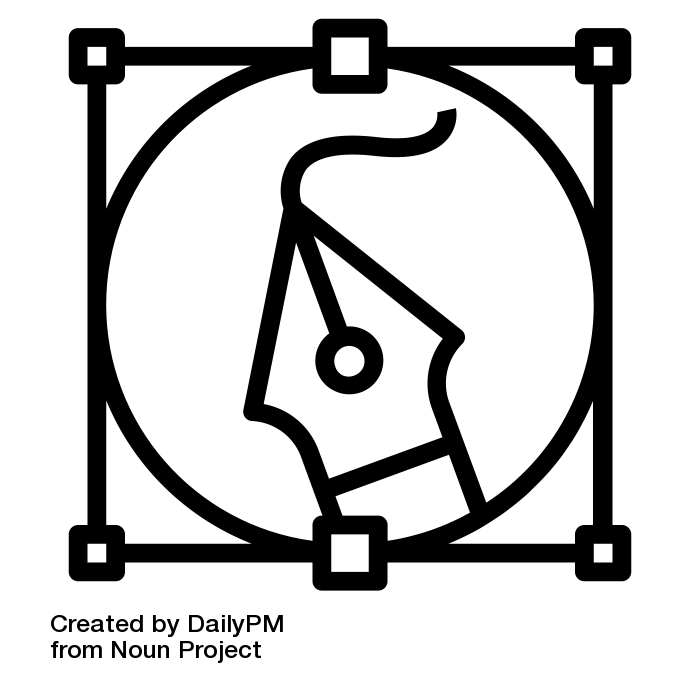 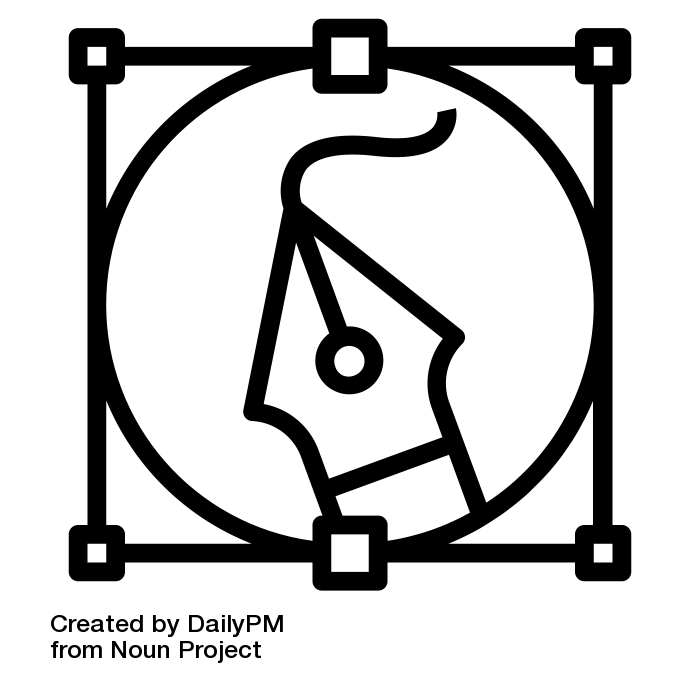 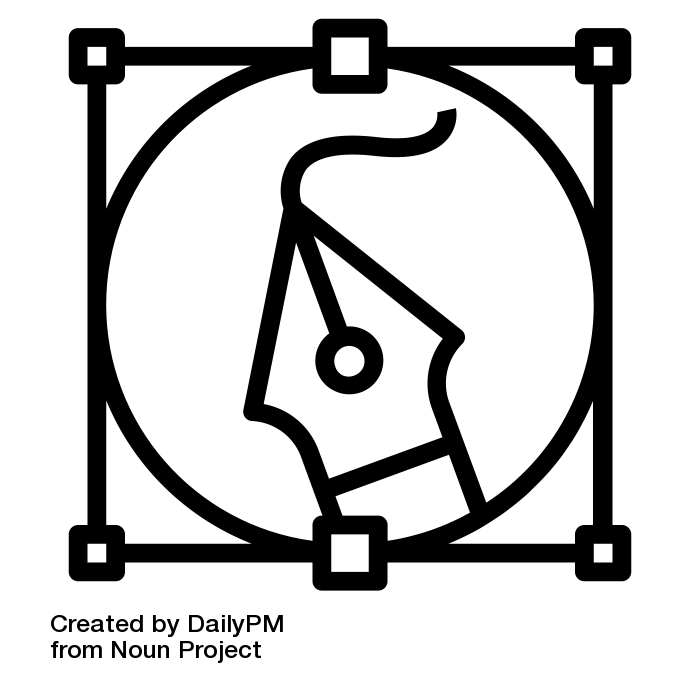 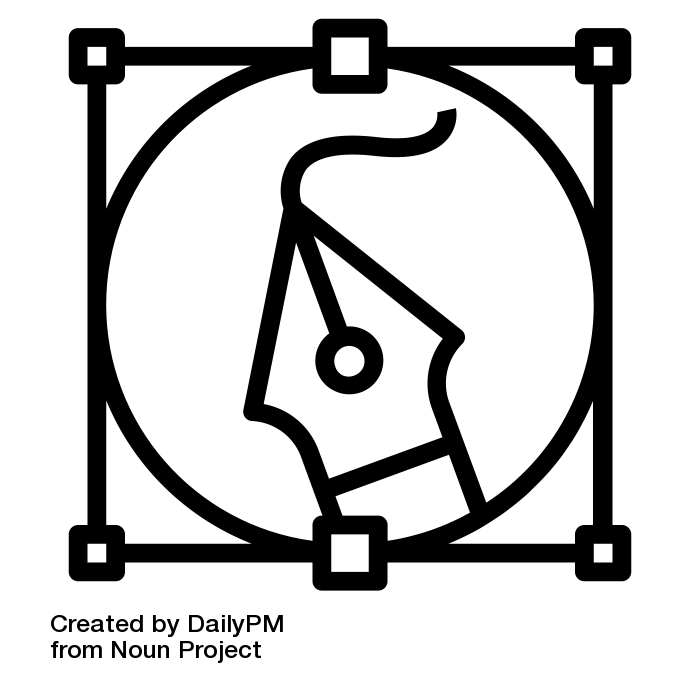 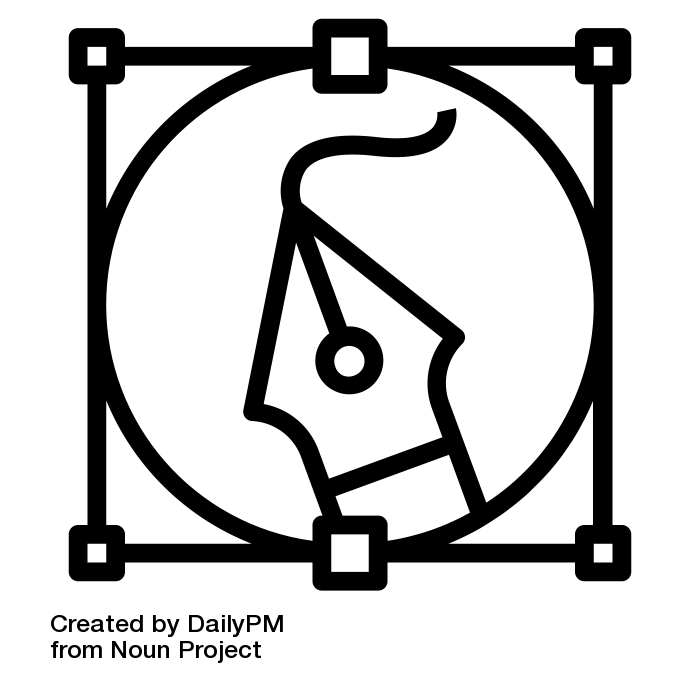 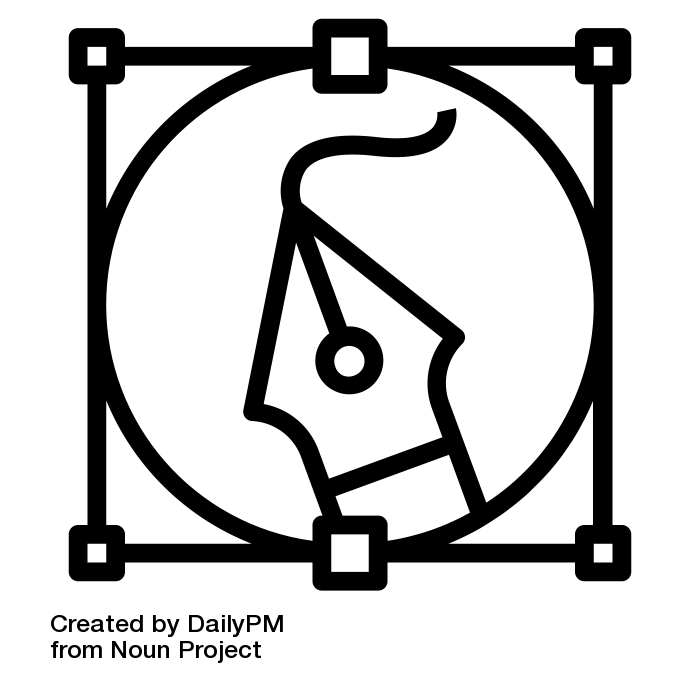 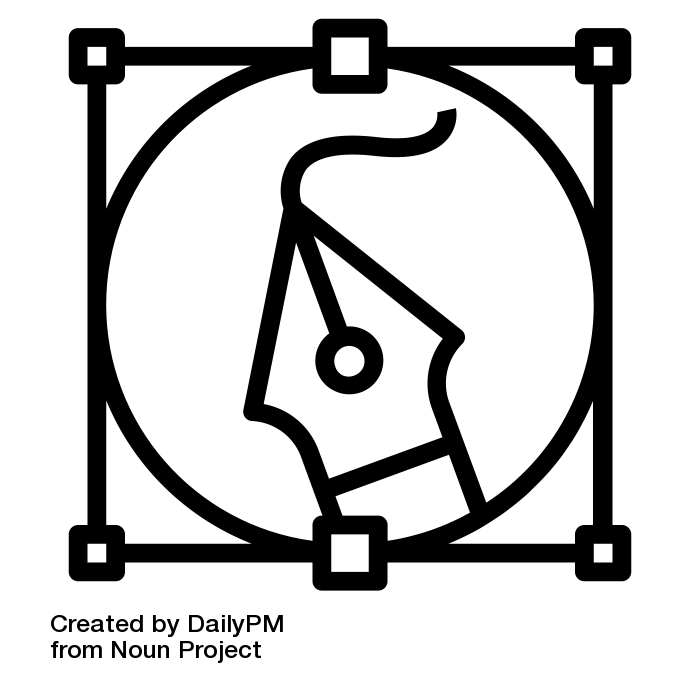 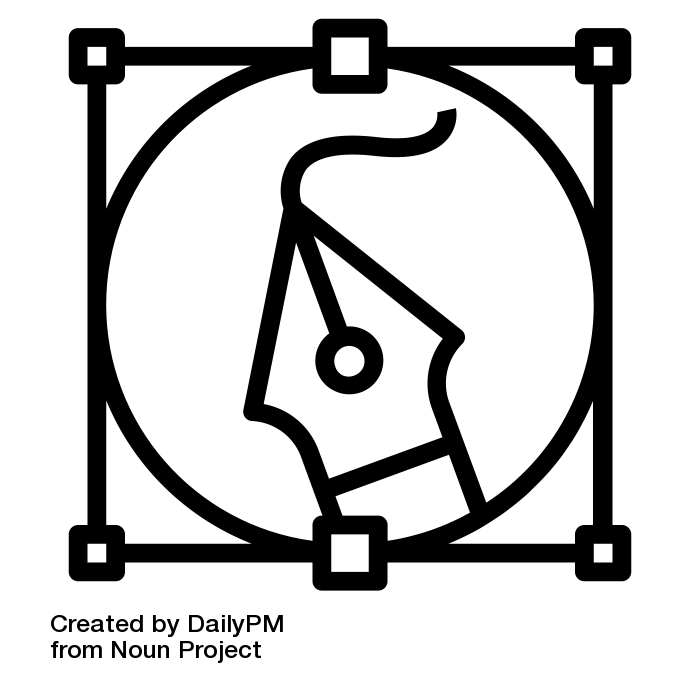 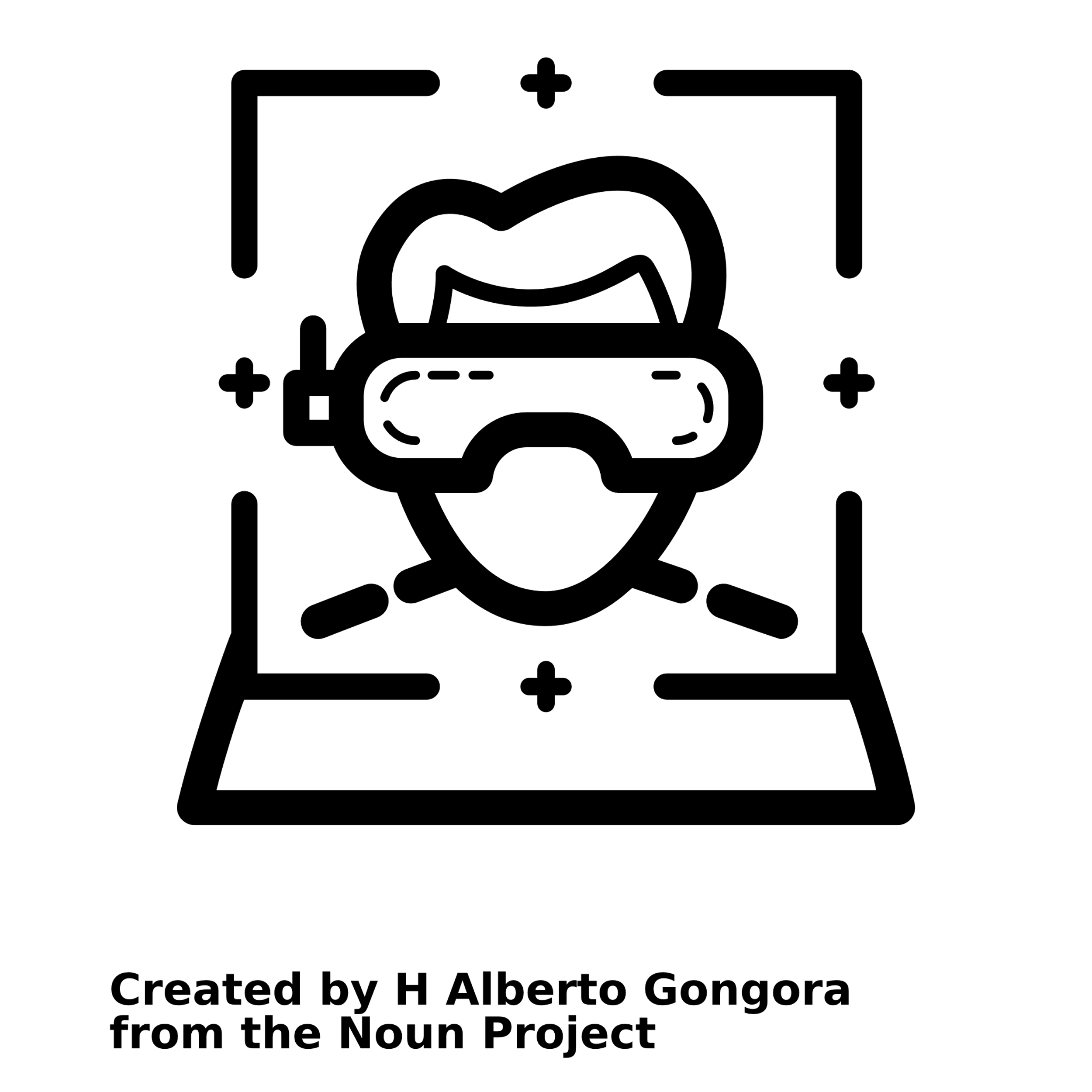 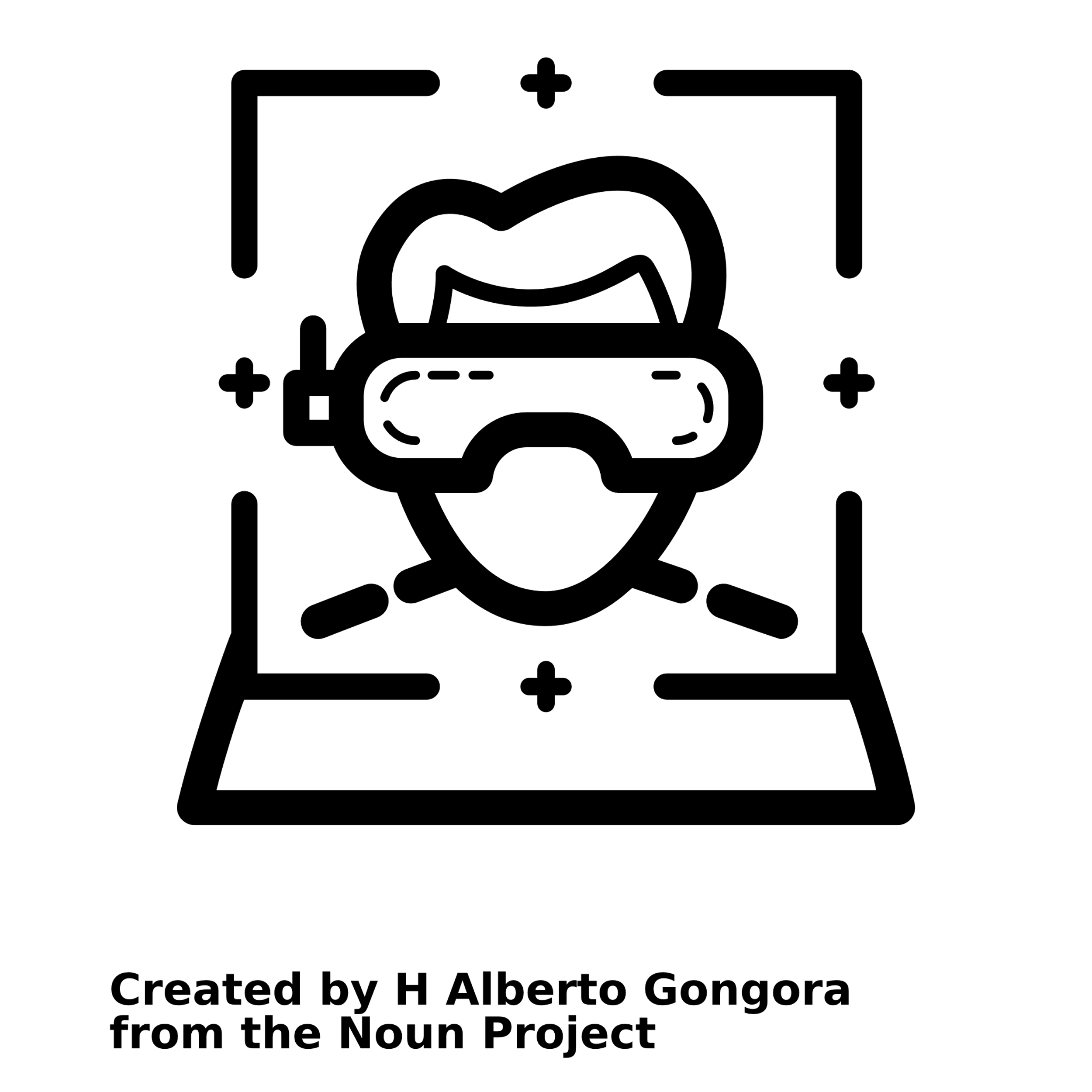 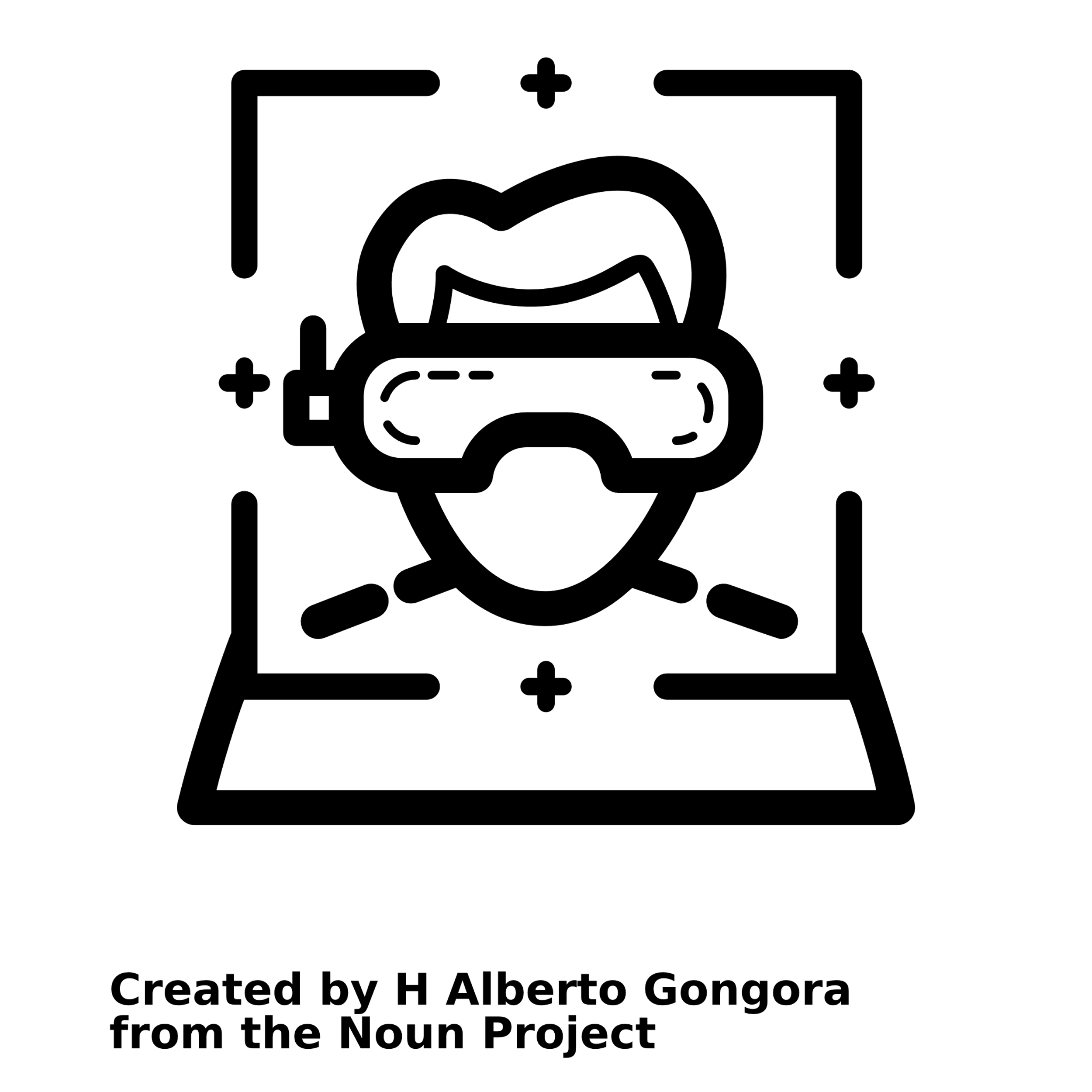 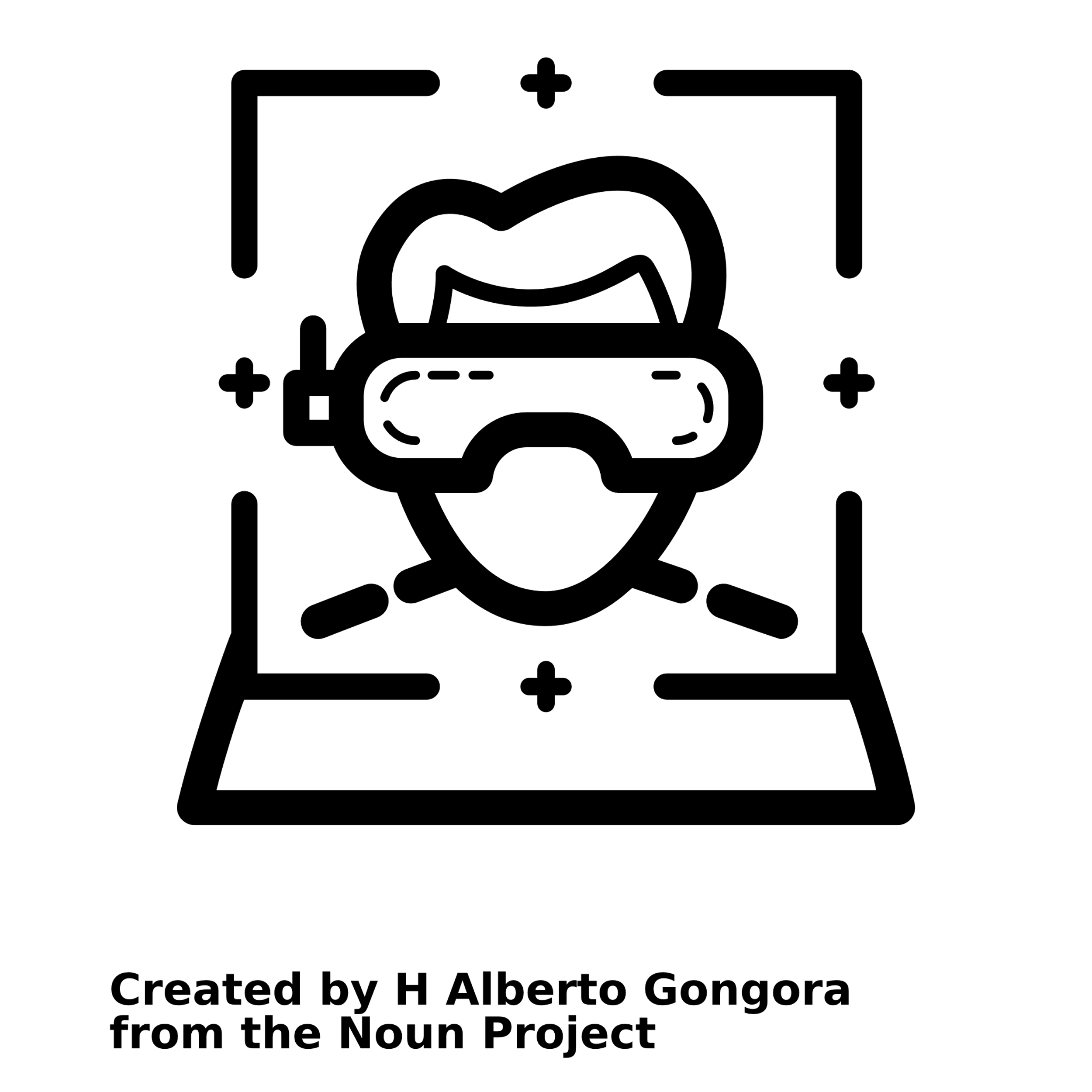 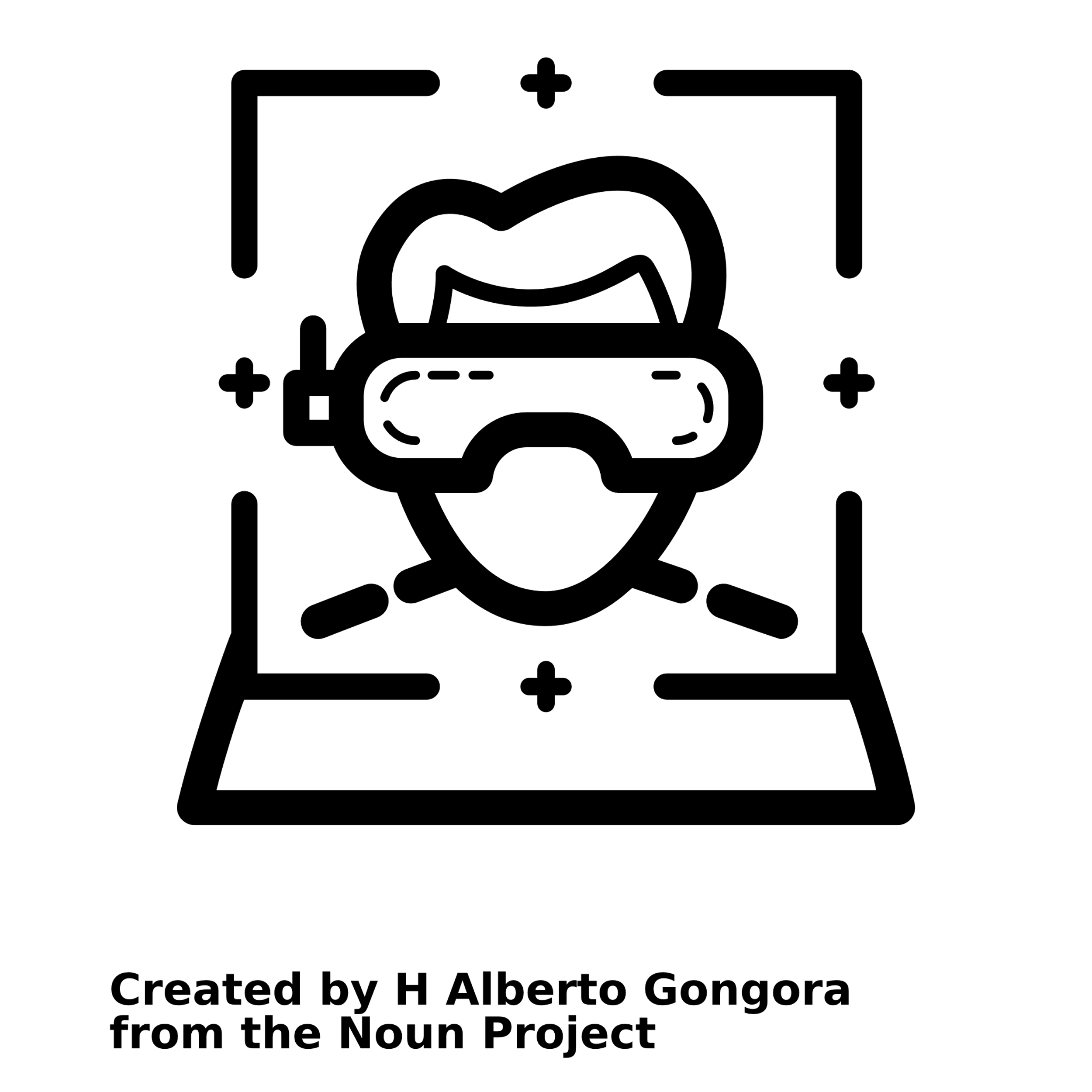 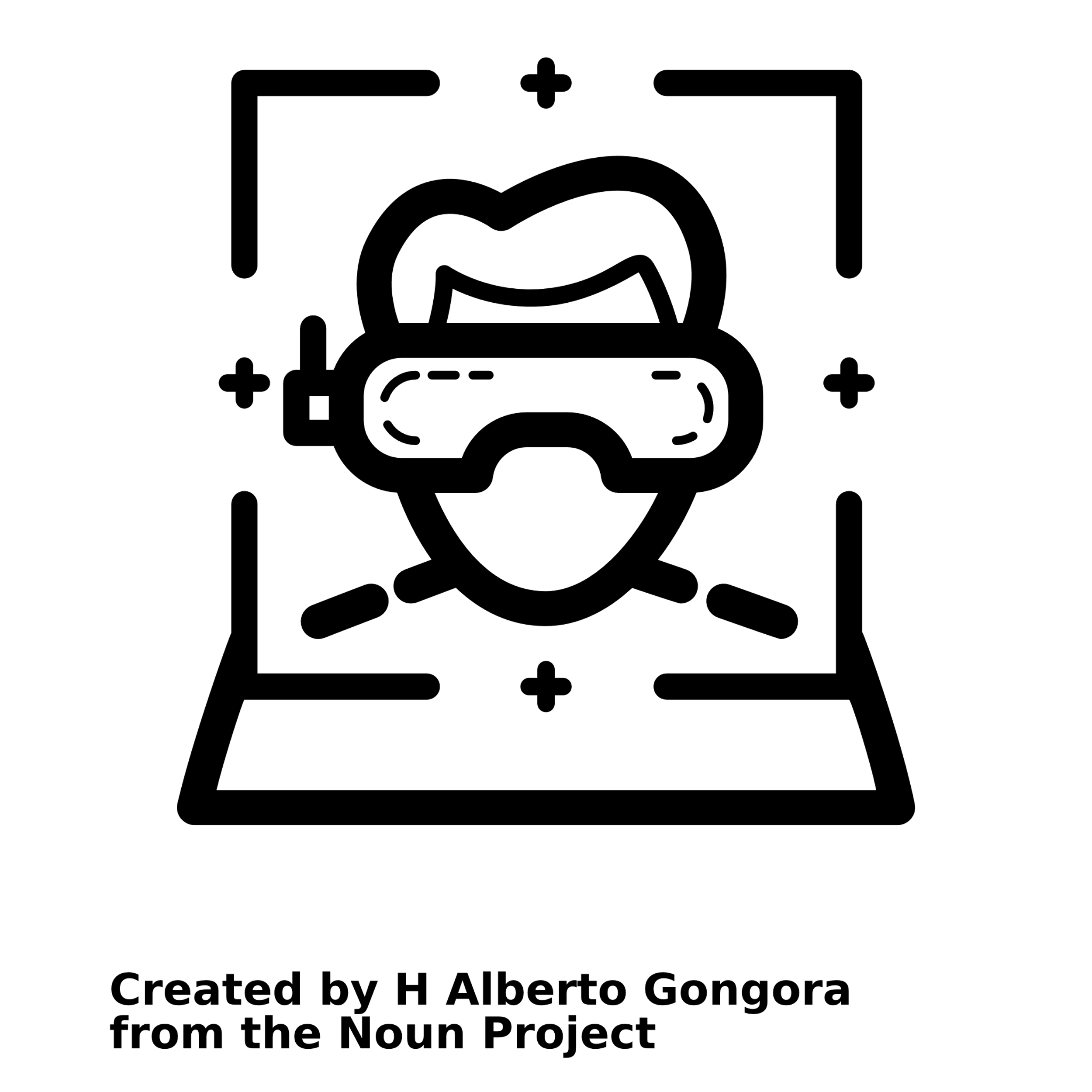 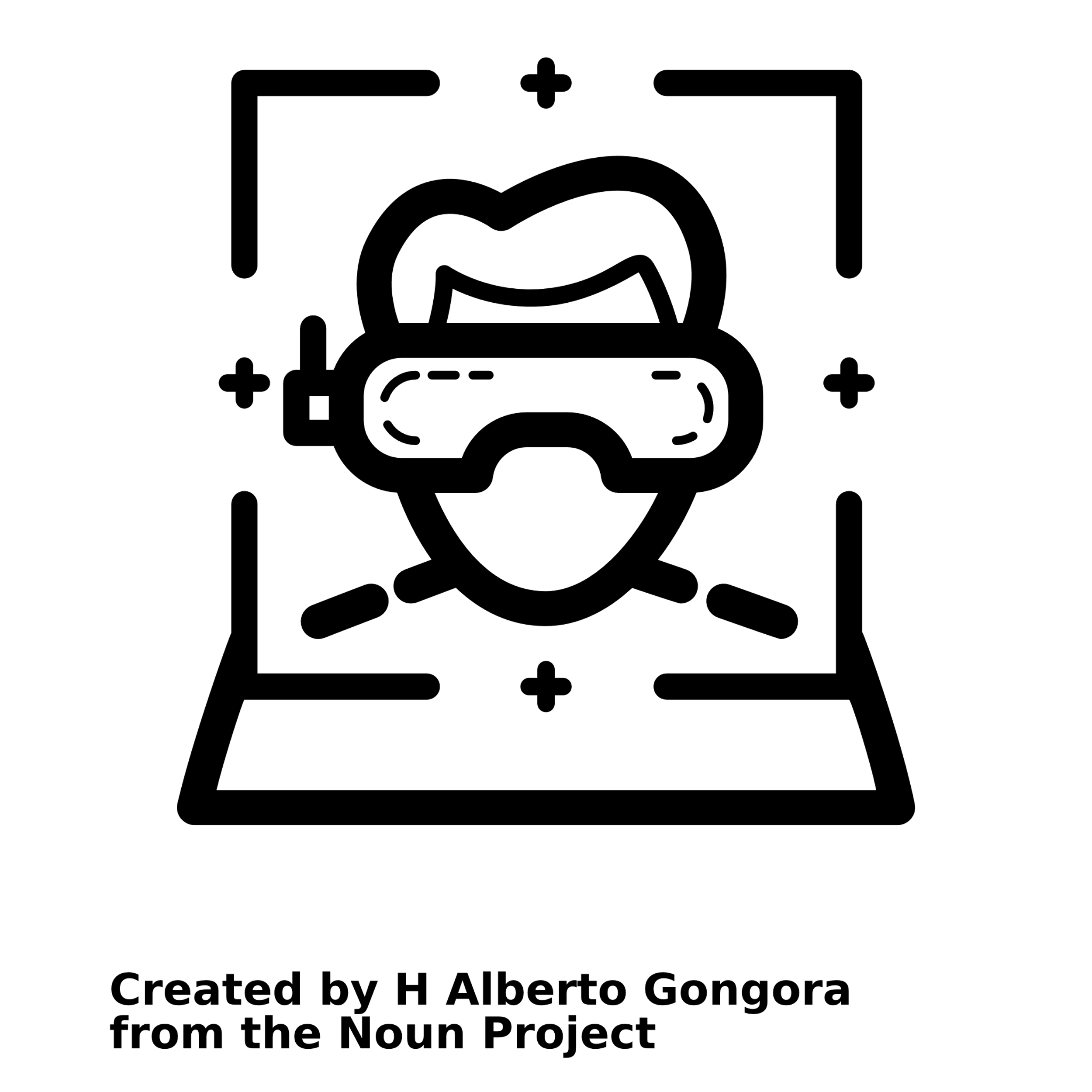 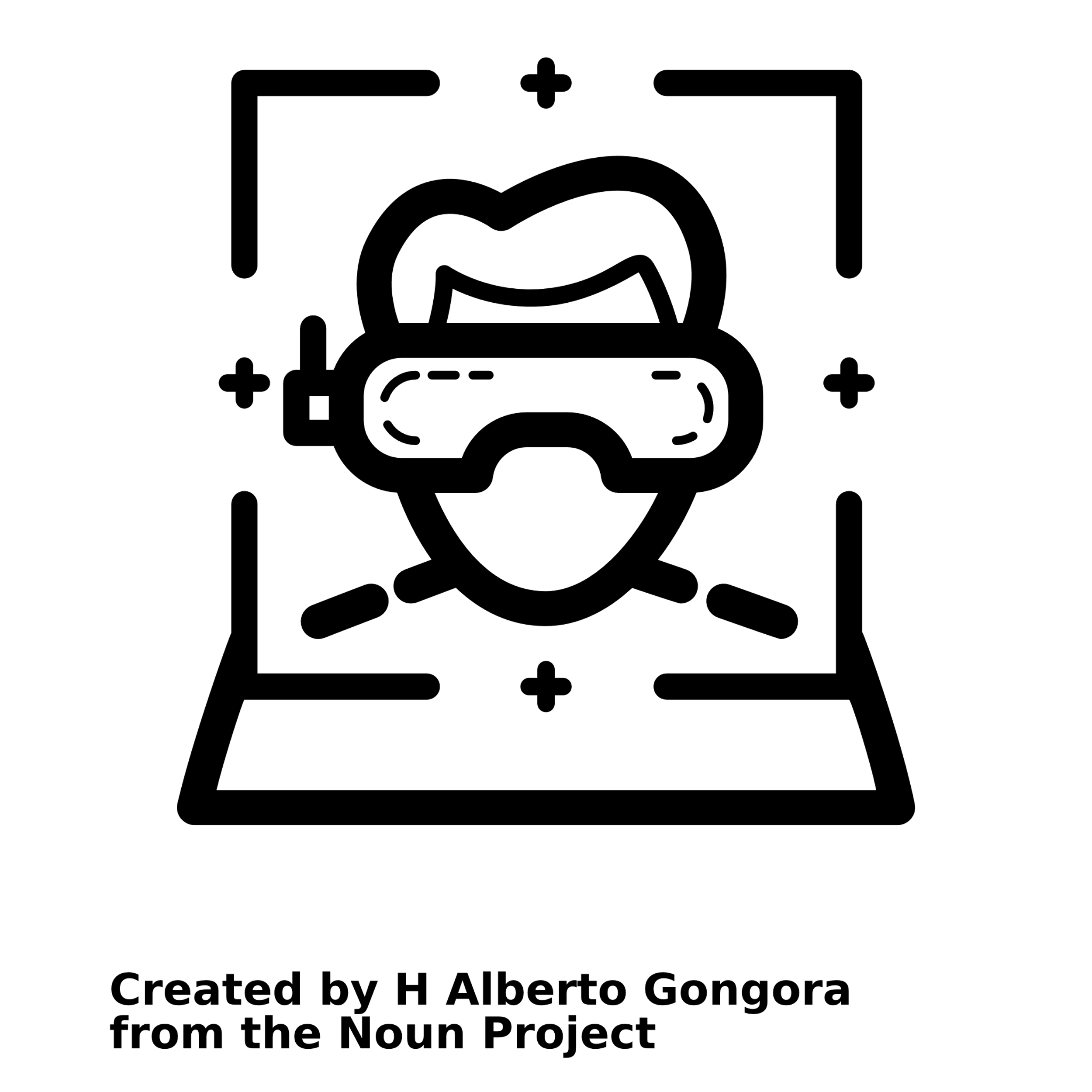 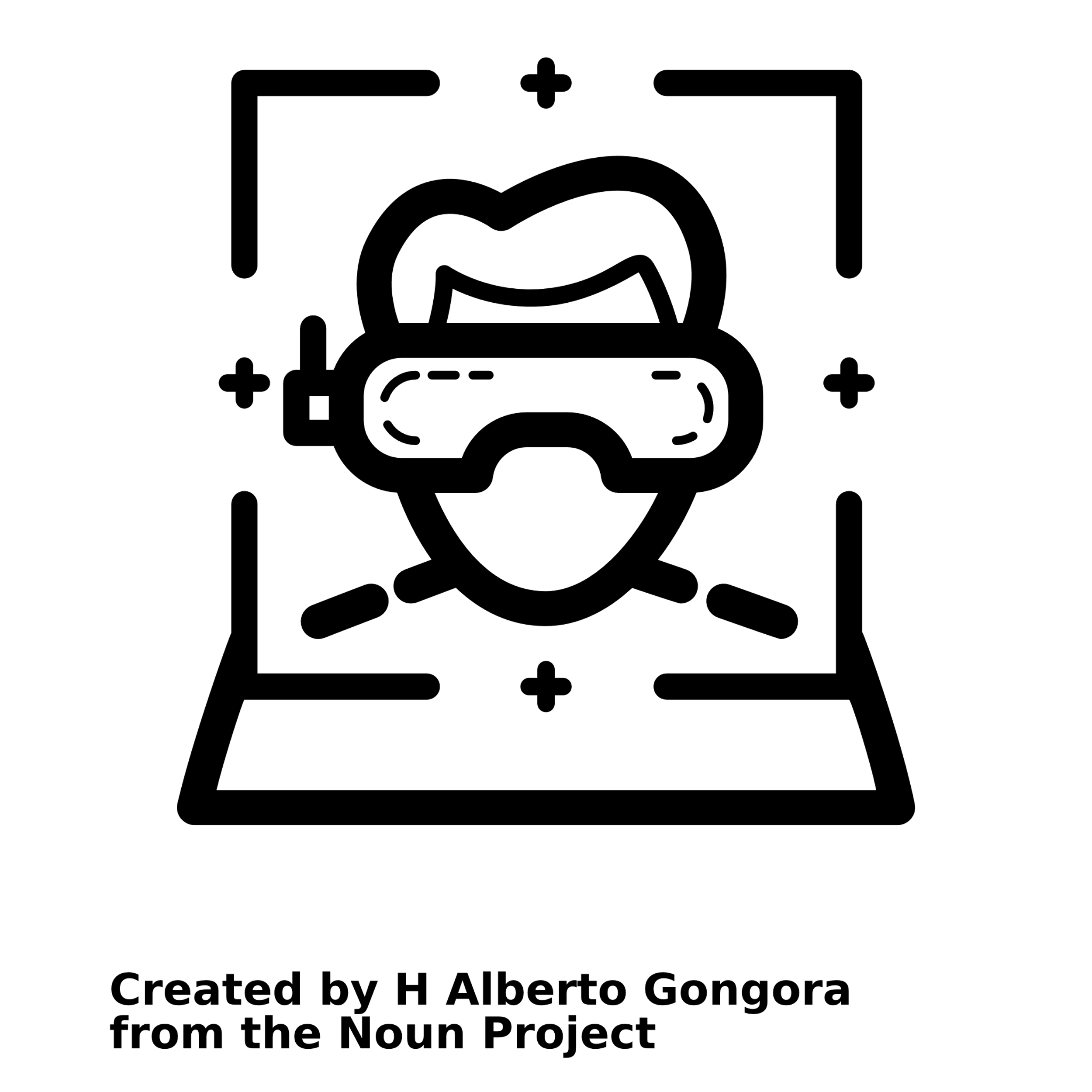 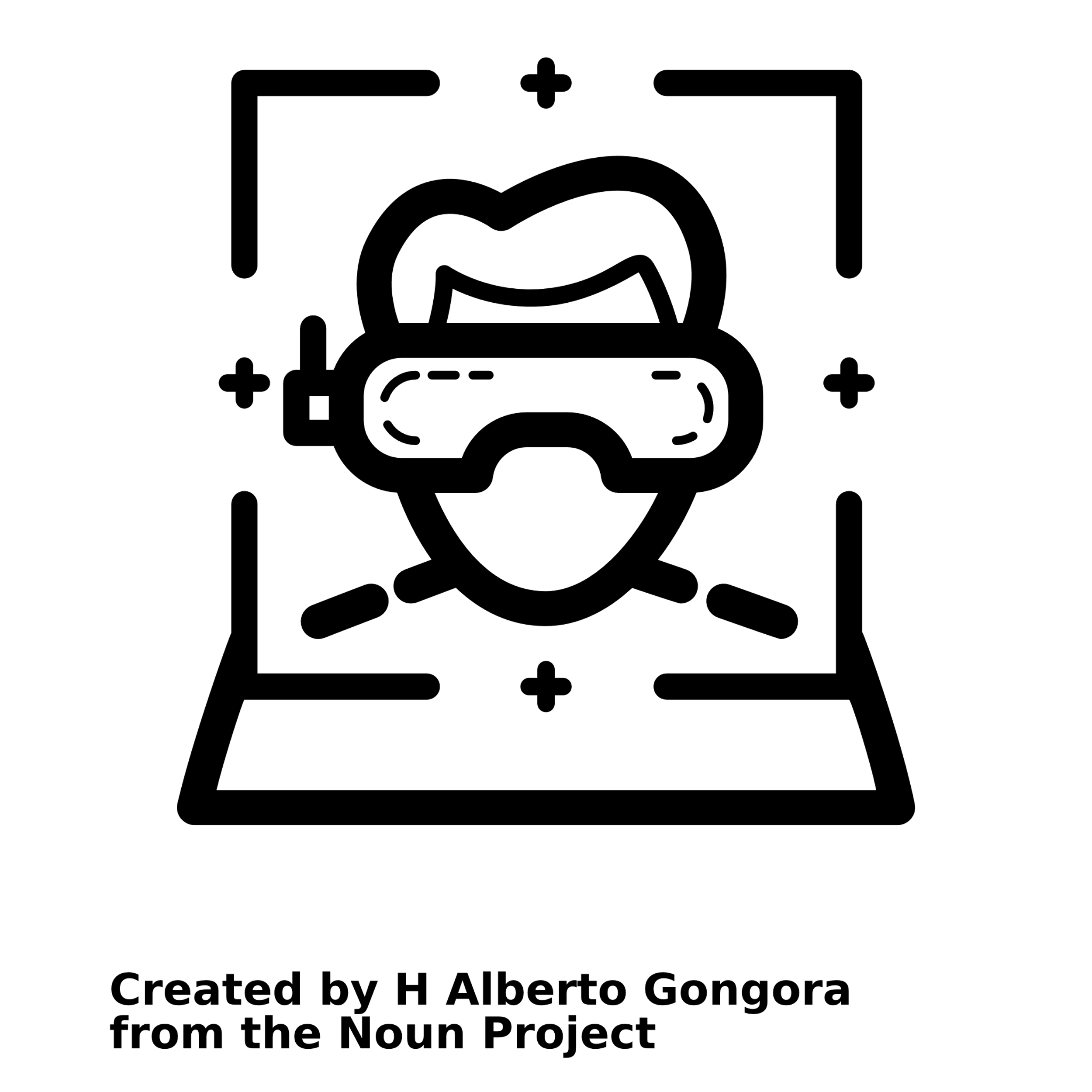 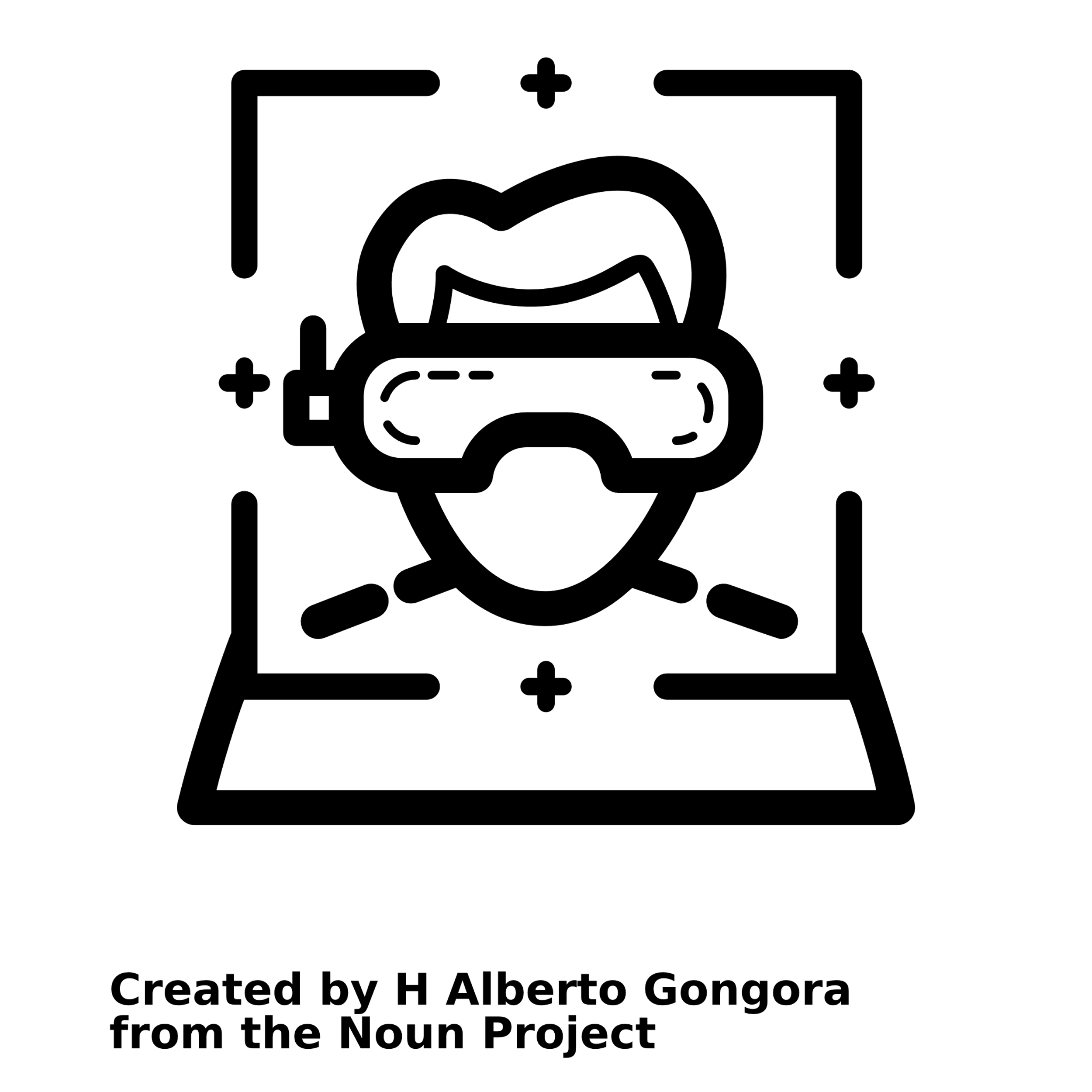 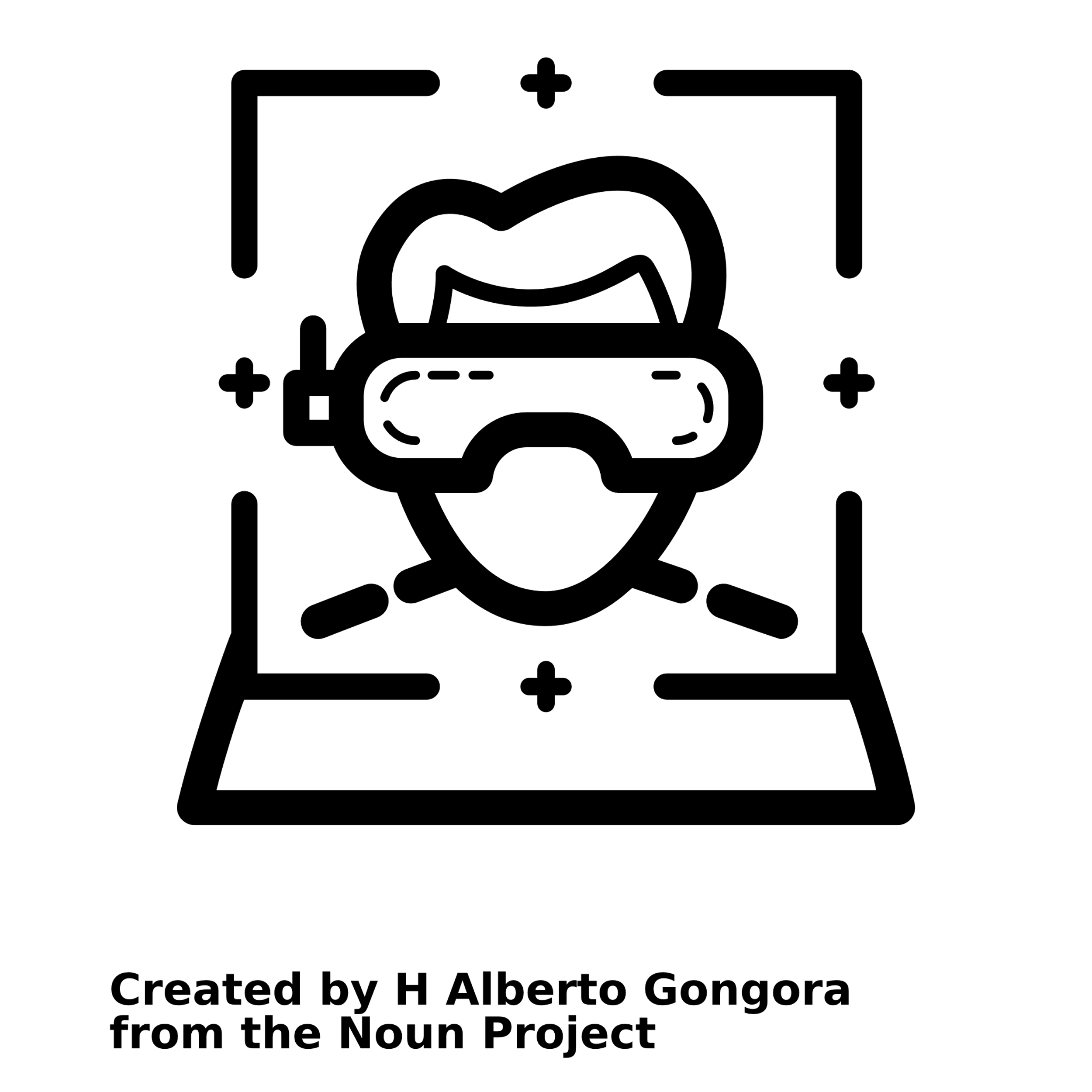 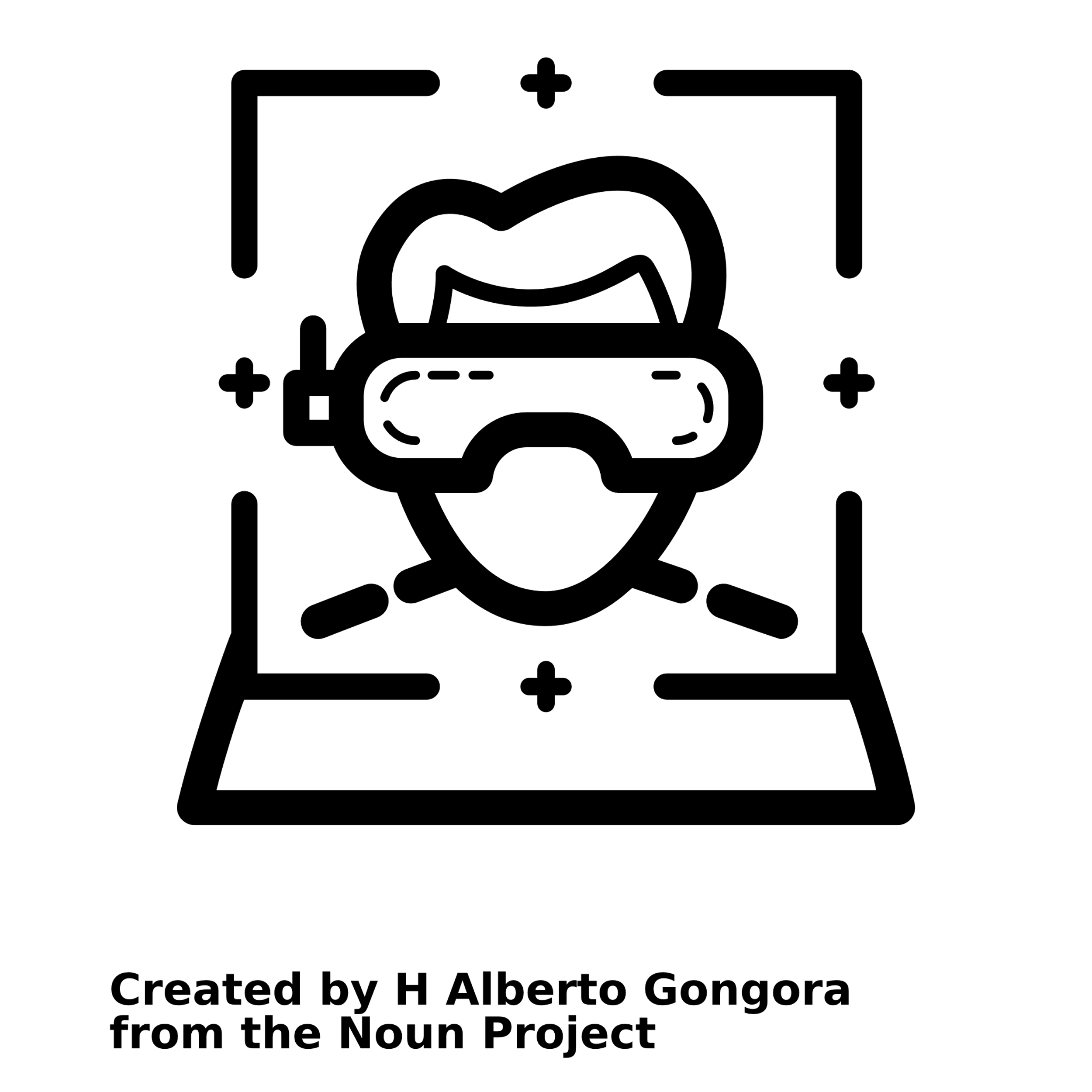 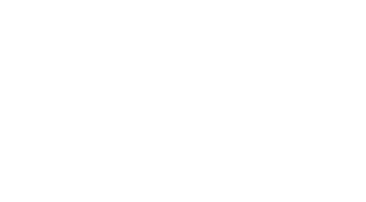 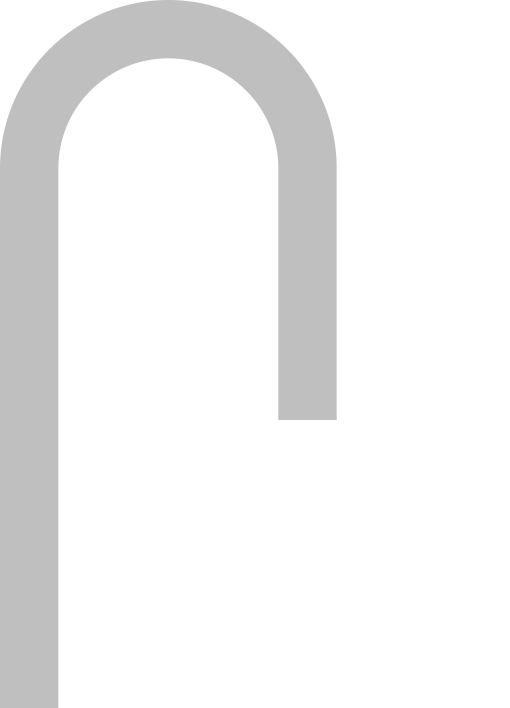 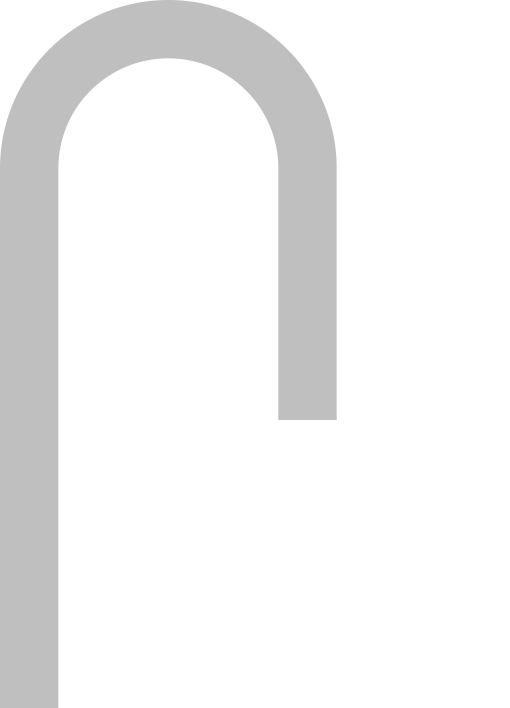 Explain how to create a 3d image that utilises colour and opacity.
Create an icon that utilises a range of tools.
Create a simple AR prototype that meets the success criteria.
Augmented Reality
Describe the different threats to data.
Describe the purpose of Augmented Reality.
Discuss the impact of a cyber-security attack.
Explore the role of the IF function.
Time to Shine: Evaluate your completed AR prototype against the success criteria.
Explore how to use the IF function to provide a range of responses.
Cyber-Security Attacks
Time to Shine: Evaluate the different methods of preventing data leaks.
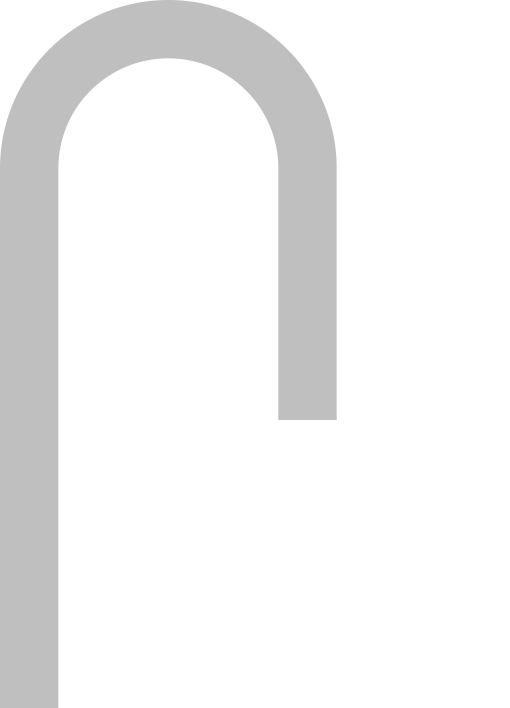 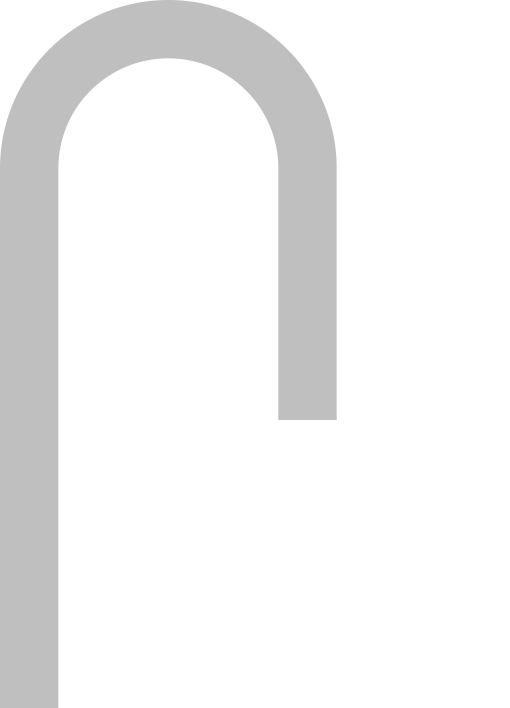 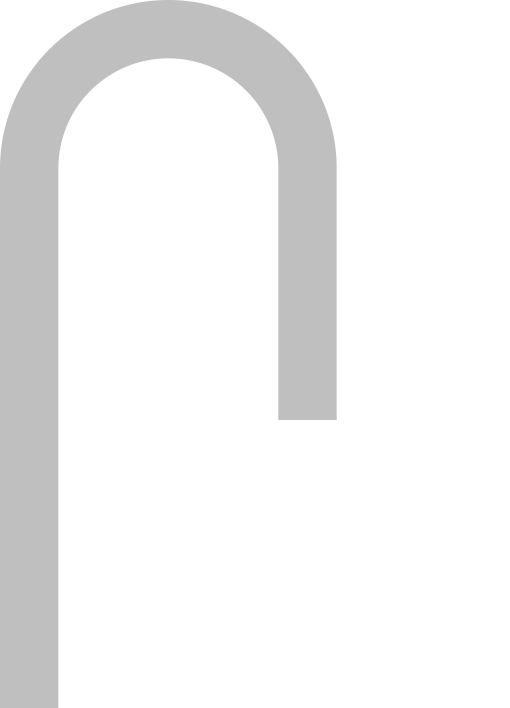 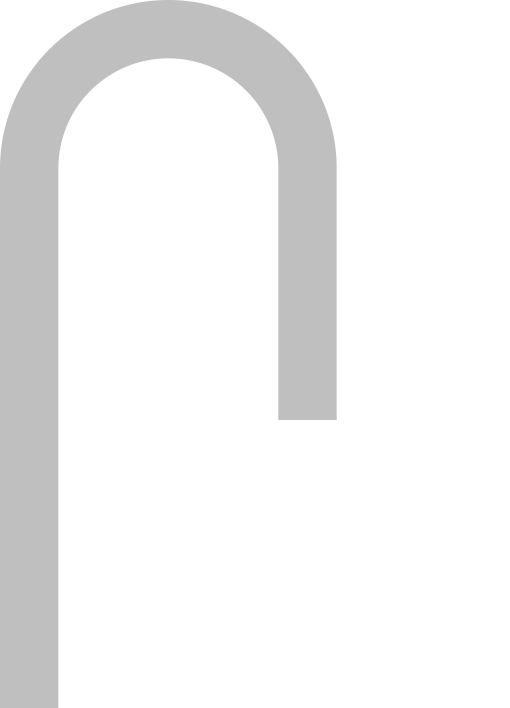 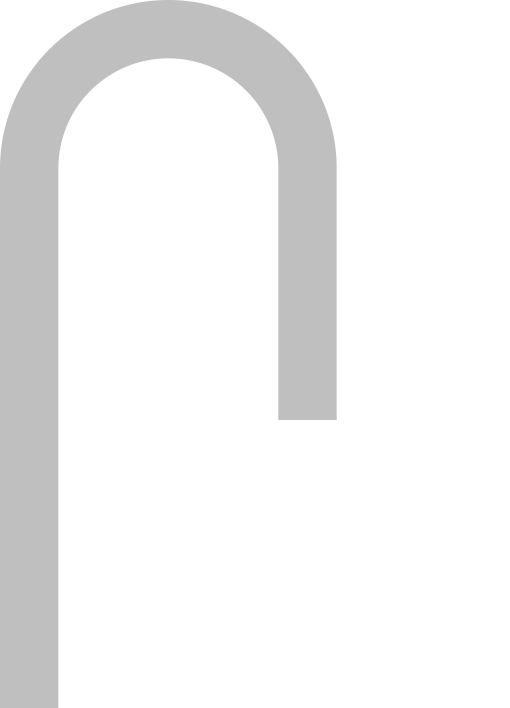 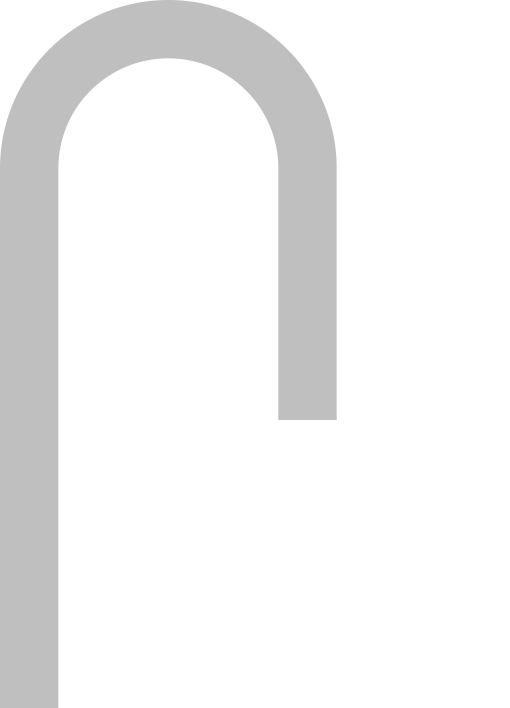 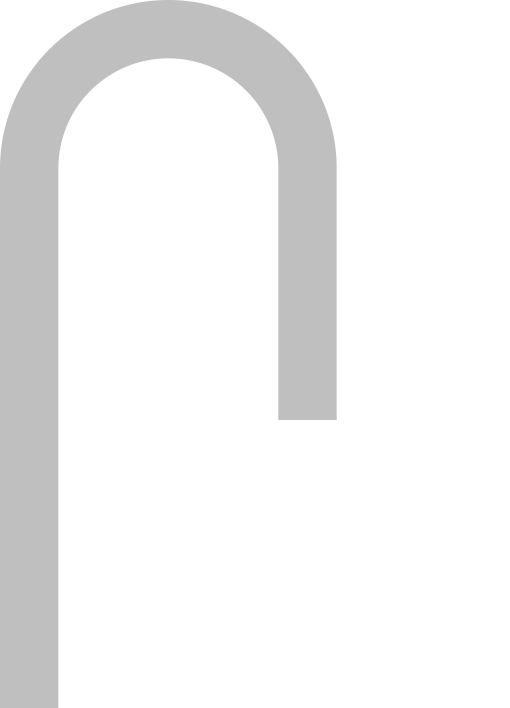 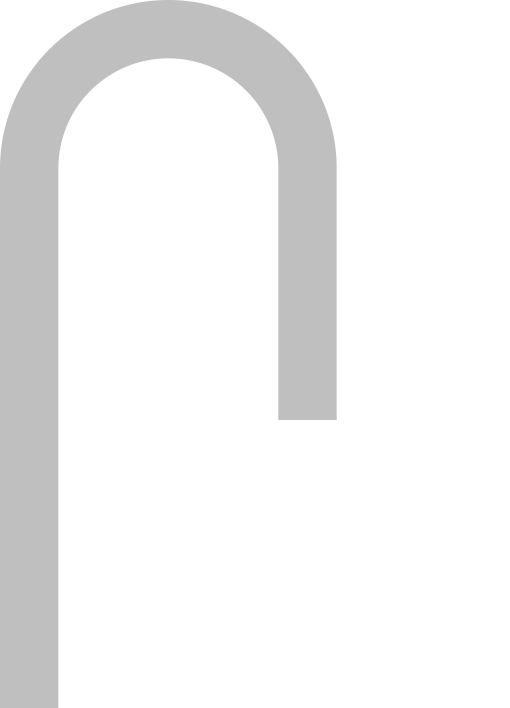 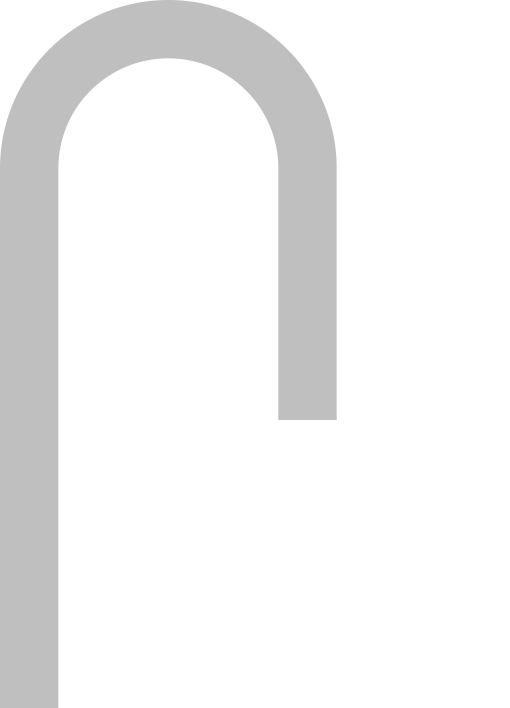 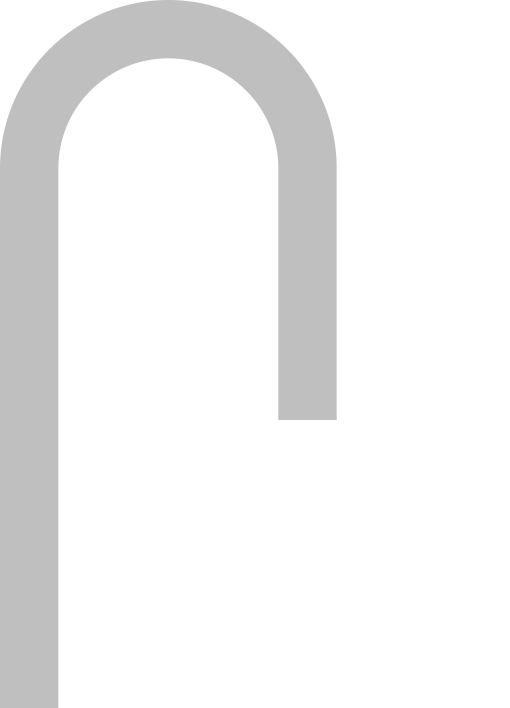 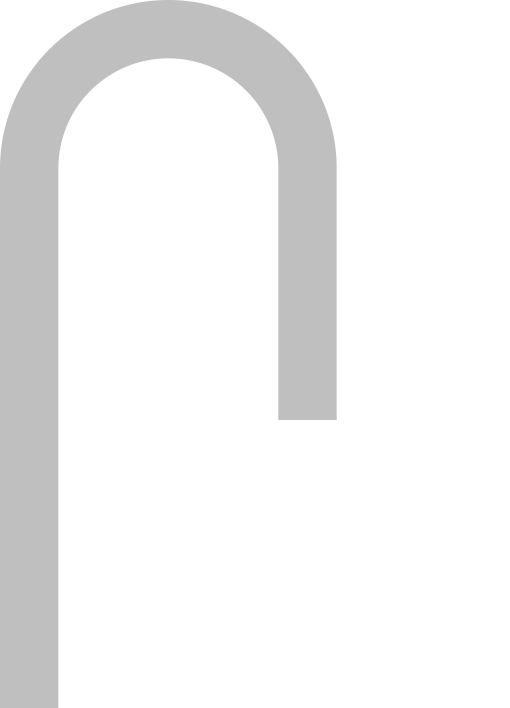 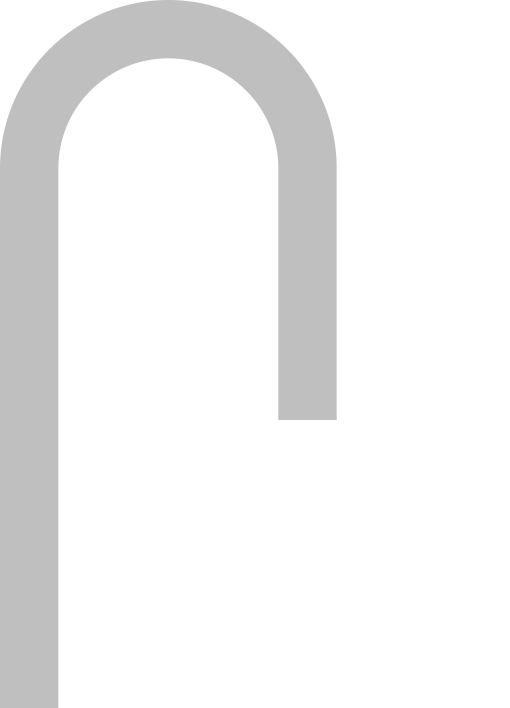 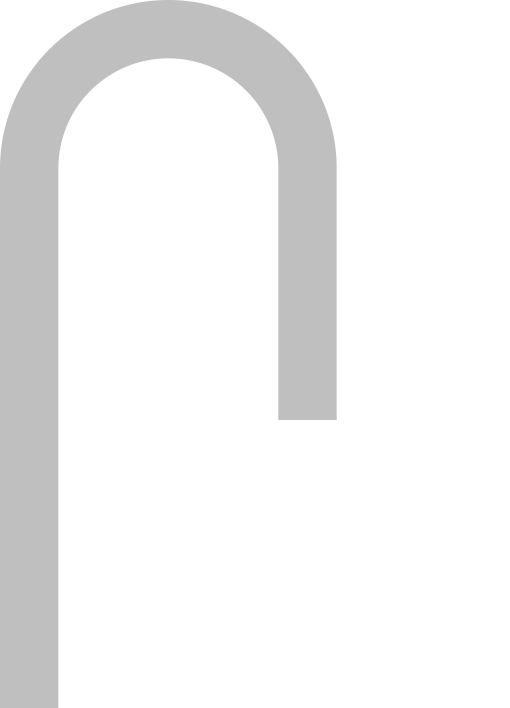 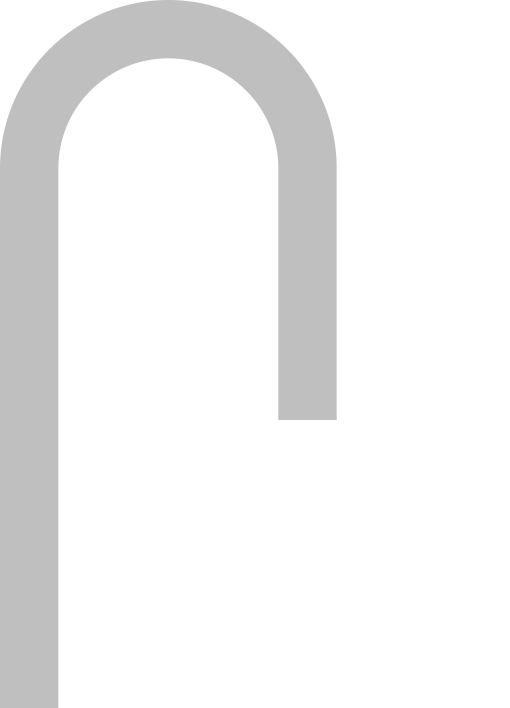 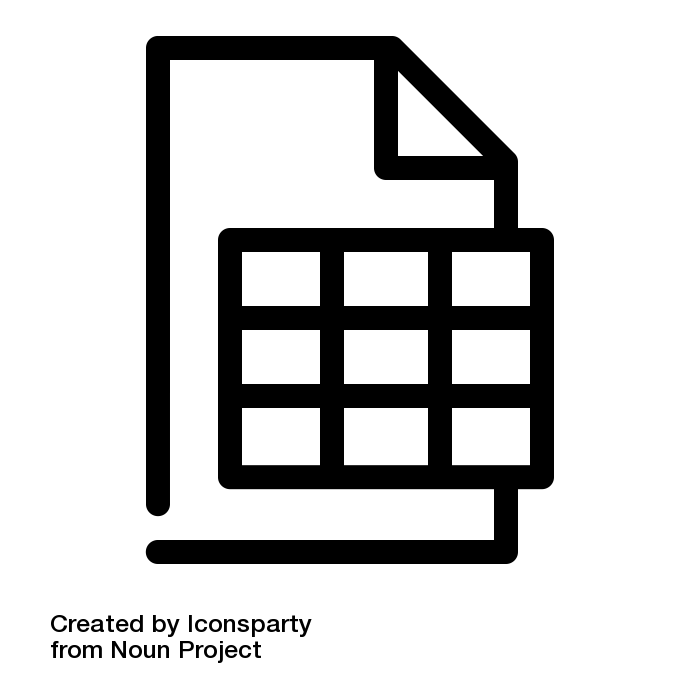 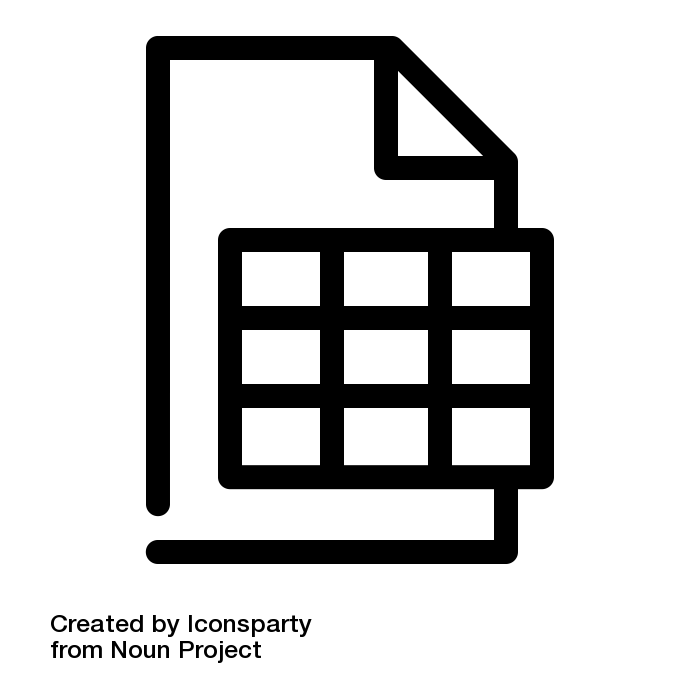 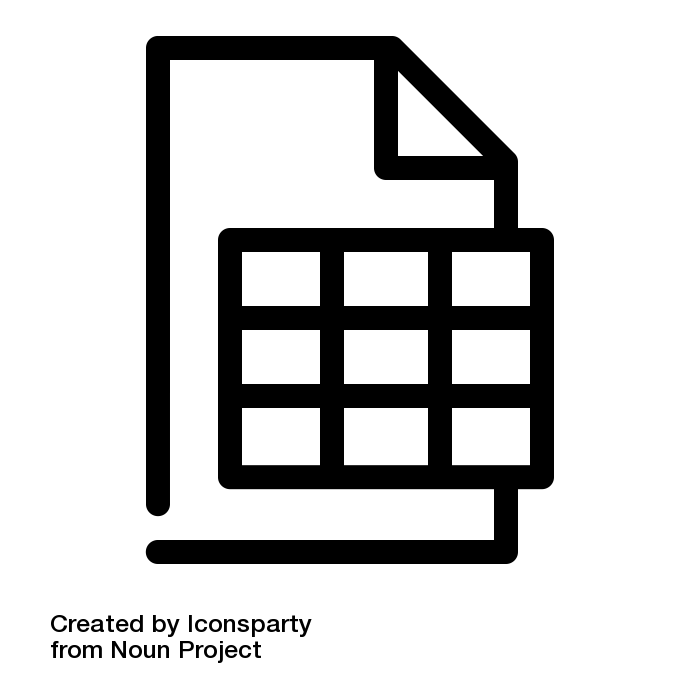 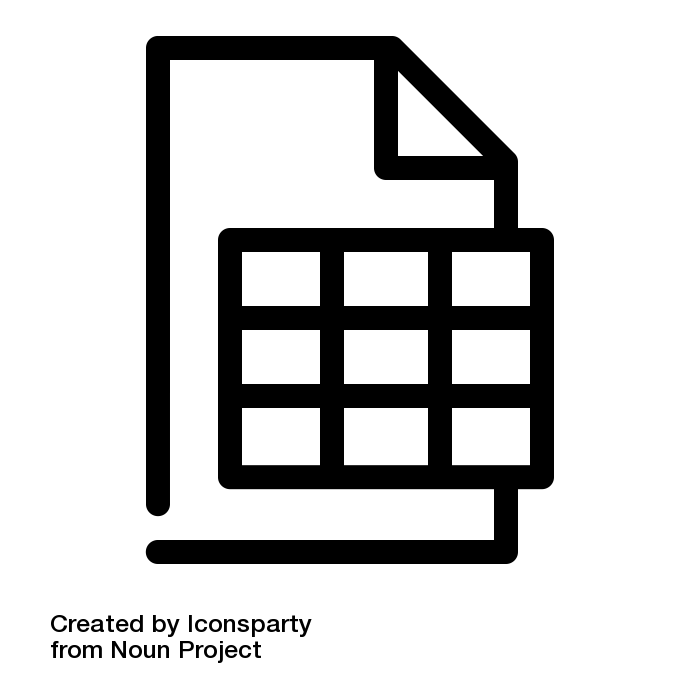 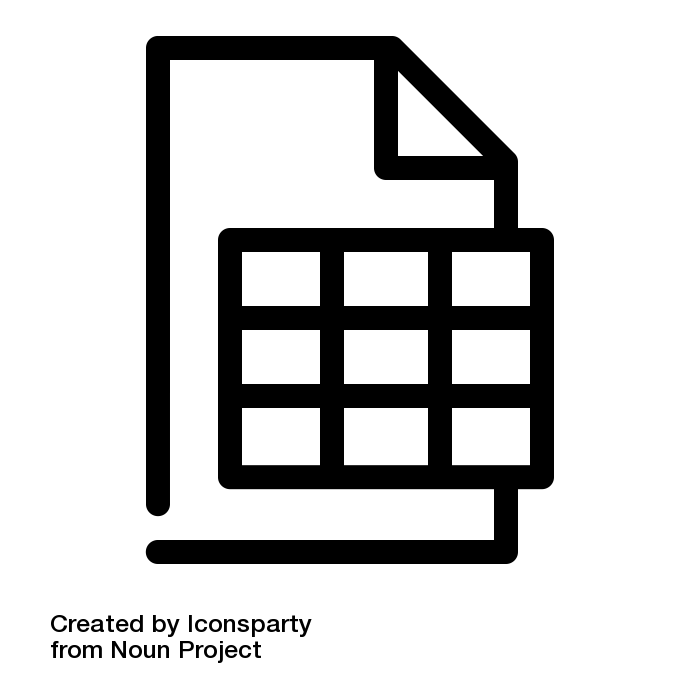 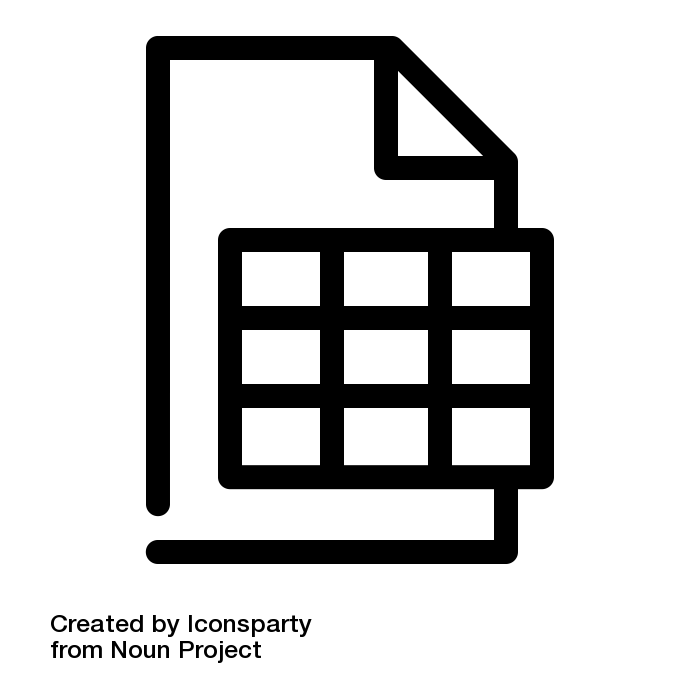 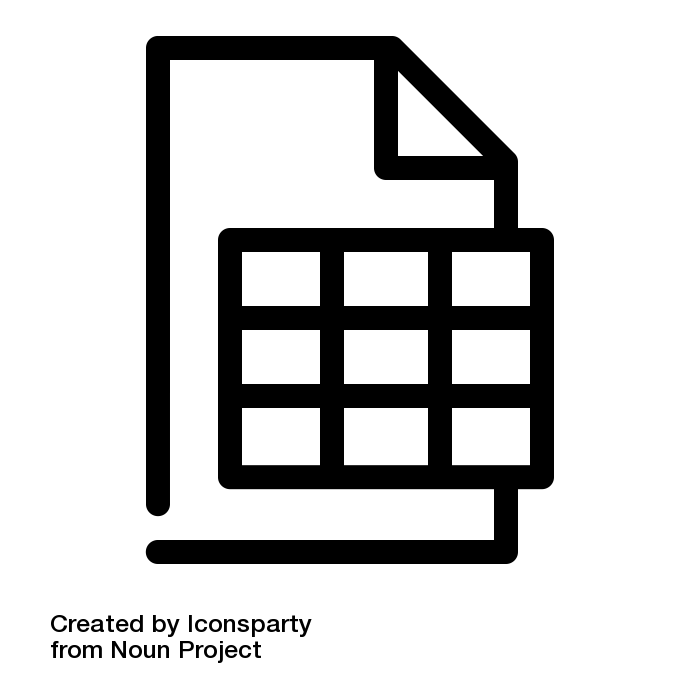 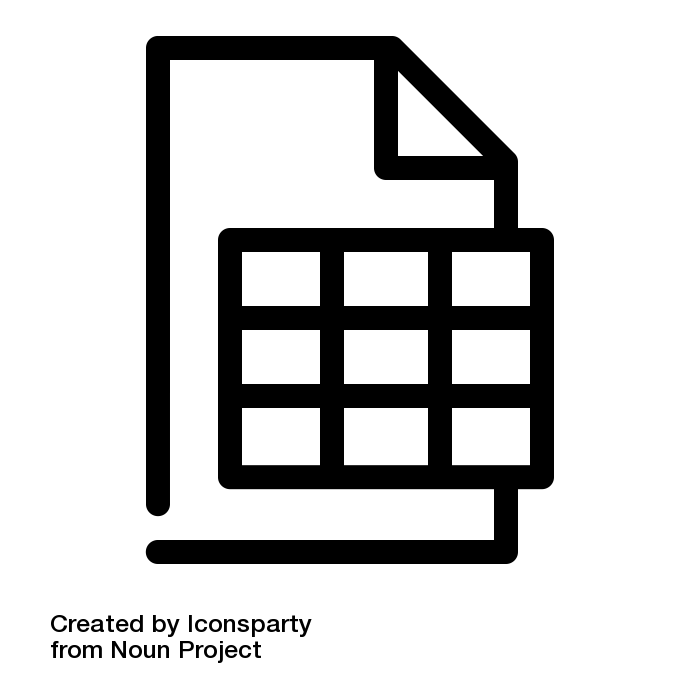 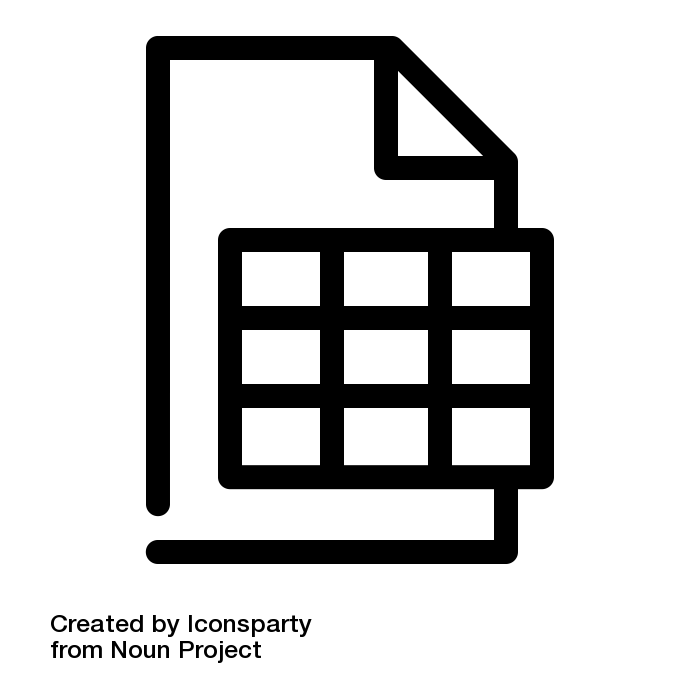 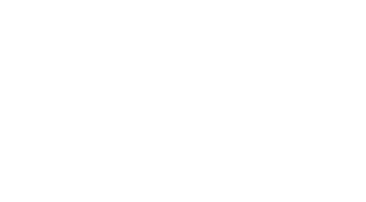 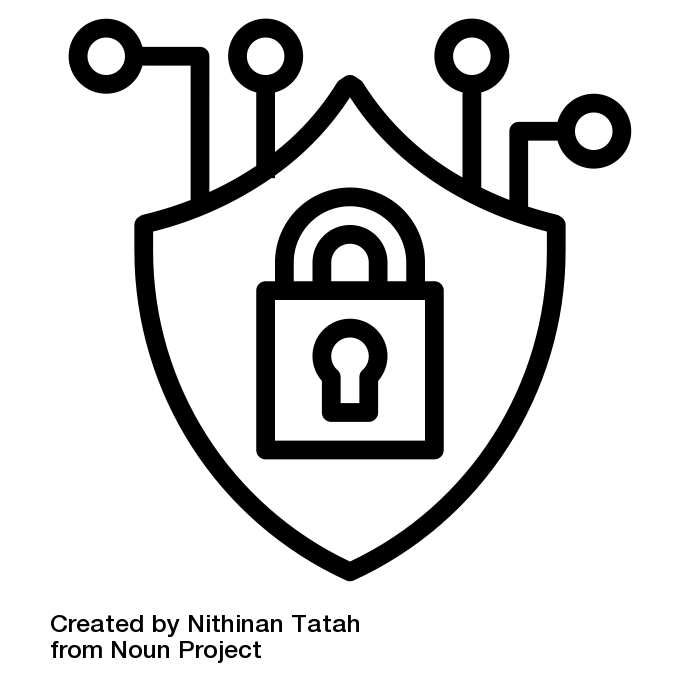 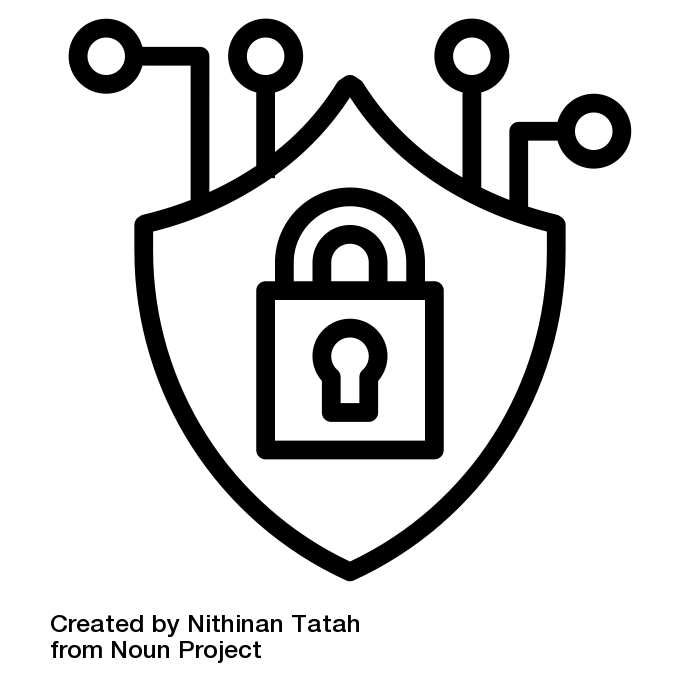 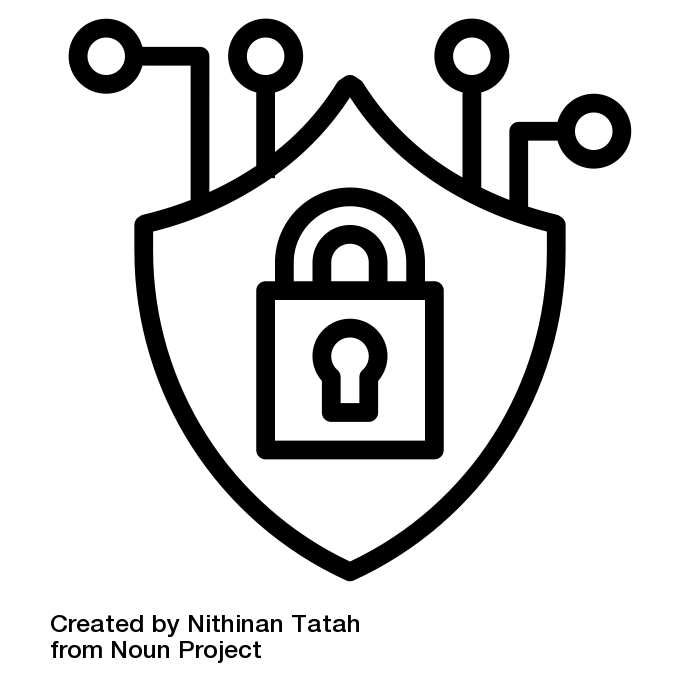 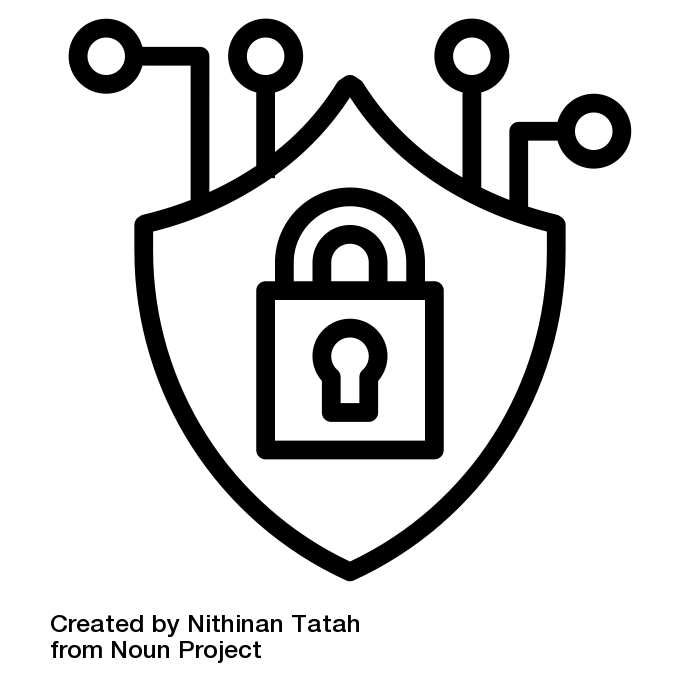 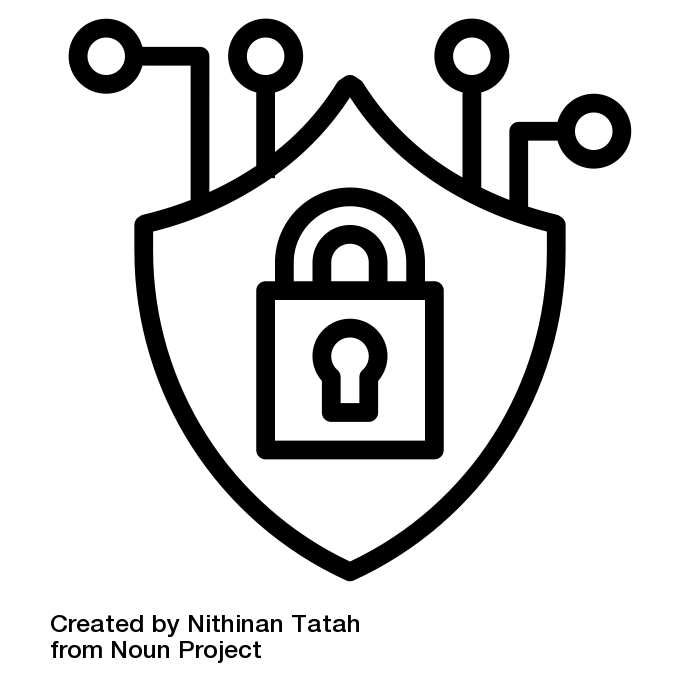 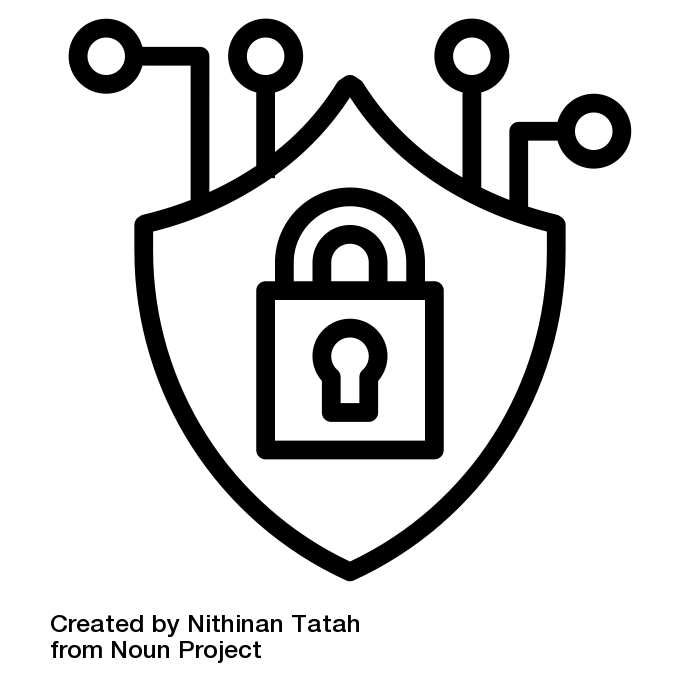 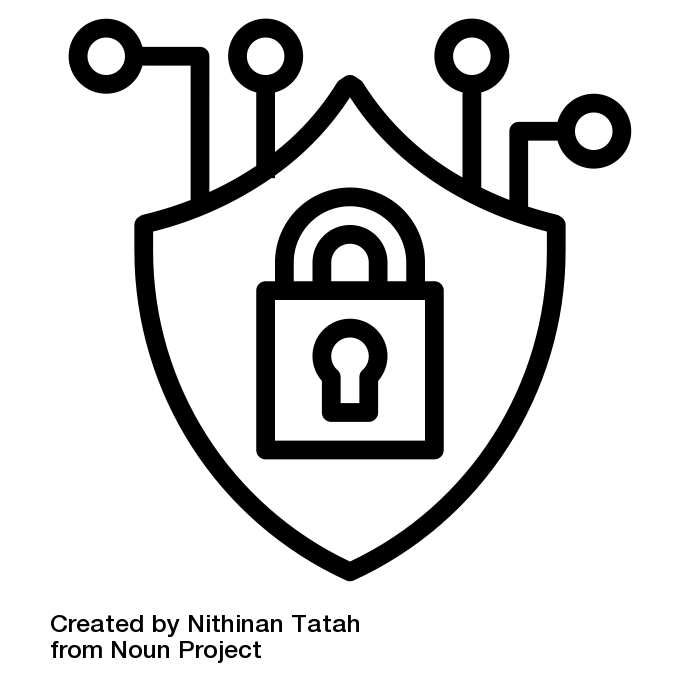 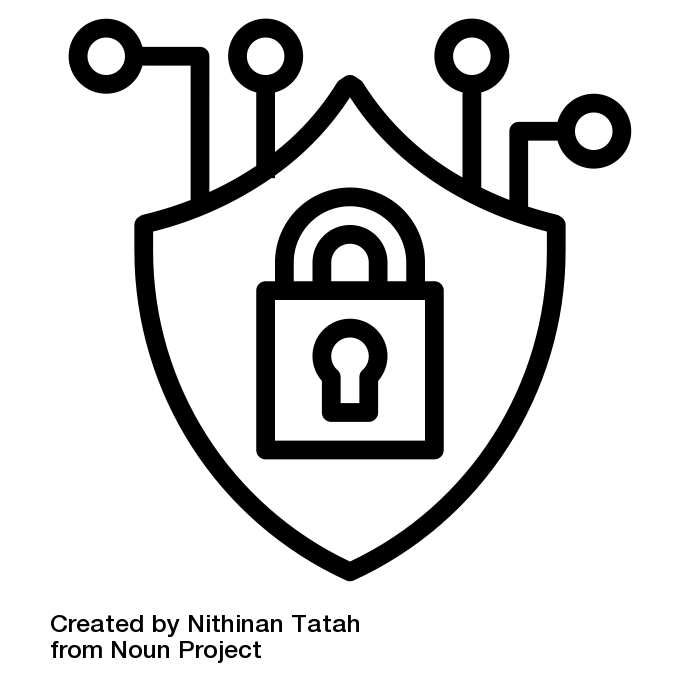 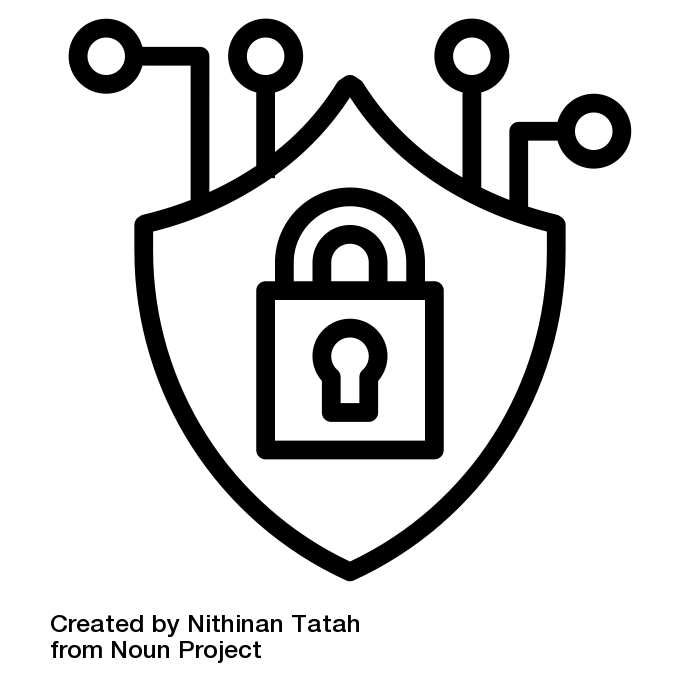 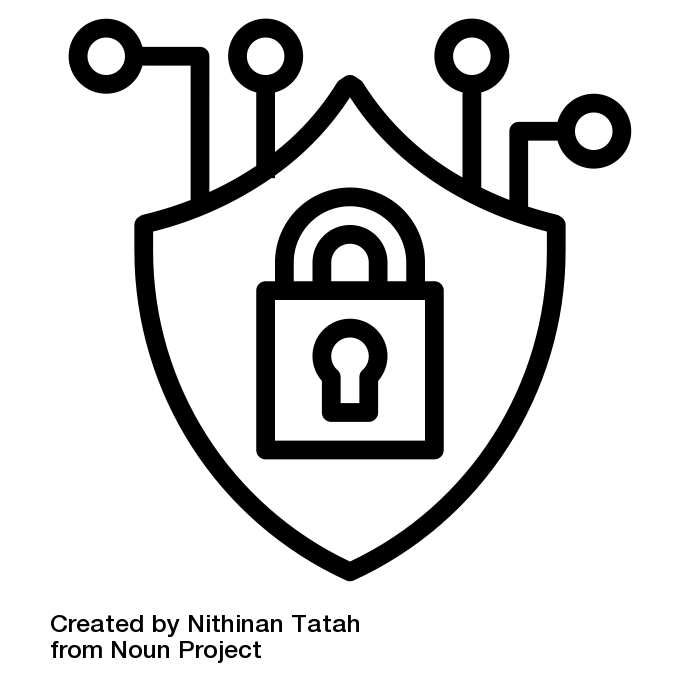 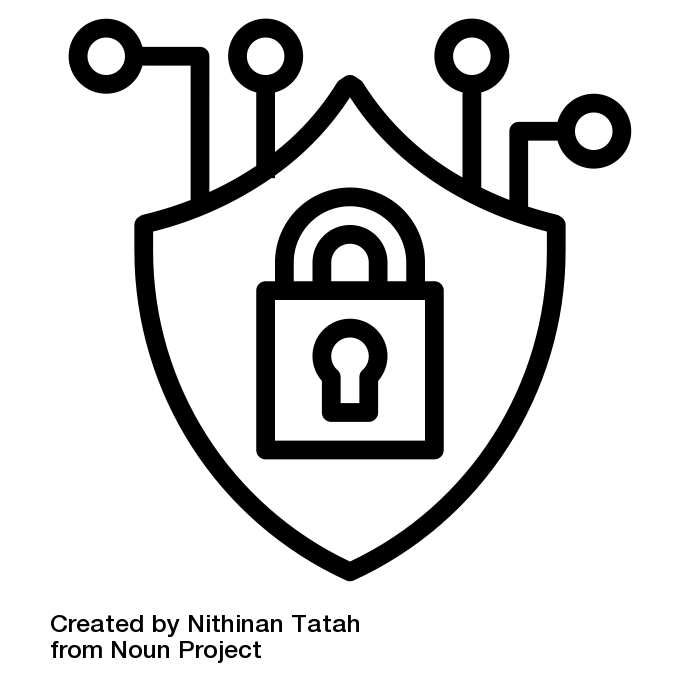 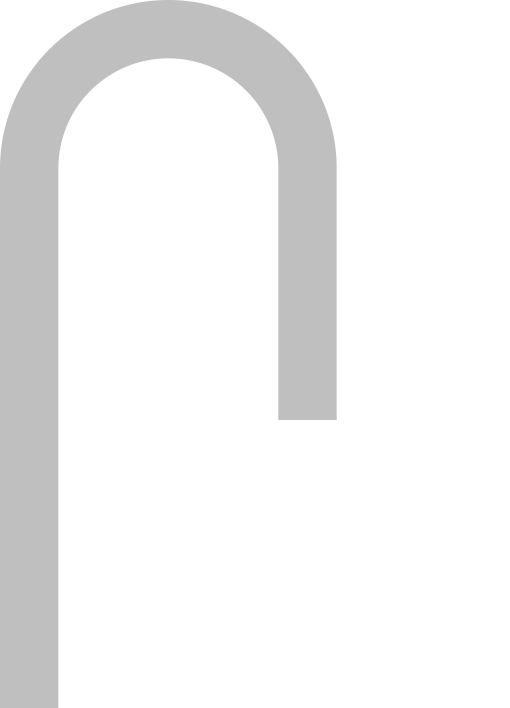 Explain how to draw an image using a range of tools.
Design a simple treasure map that includes a key.
Describe the different types of Malware.
Describe the different vulnerabilities that can be exploited.
Time to Shine: Evaluate your completed map against the success criteria.
Assessment
Assessment
Design an appropriate quiz suitable for the target audience.
Explain some of the key features of Adobe Aero to create a simple AR prototype.
Time to Shine: Does my quiz meet the criteria?
Create a simple AR prototype that meets the success criteria.
Explain how to use simple formulas in a spreadsheet.
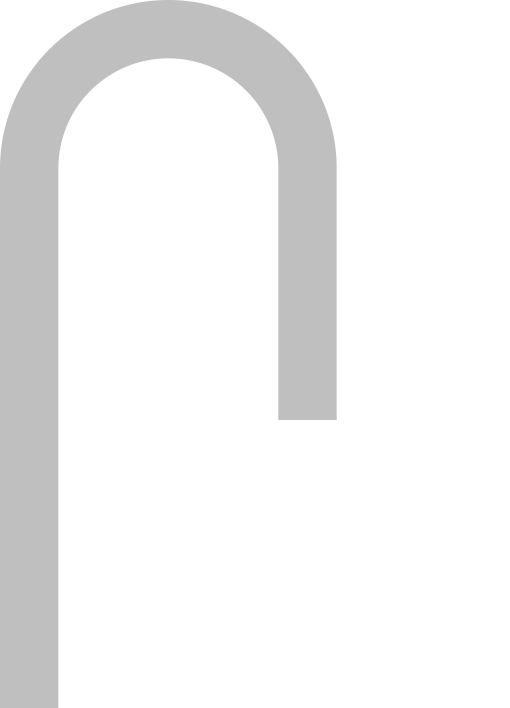 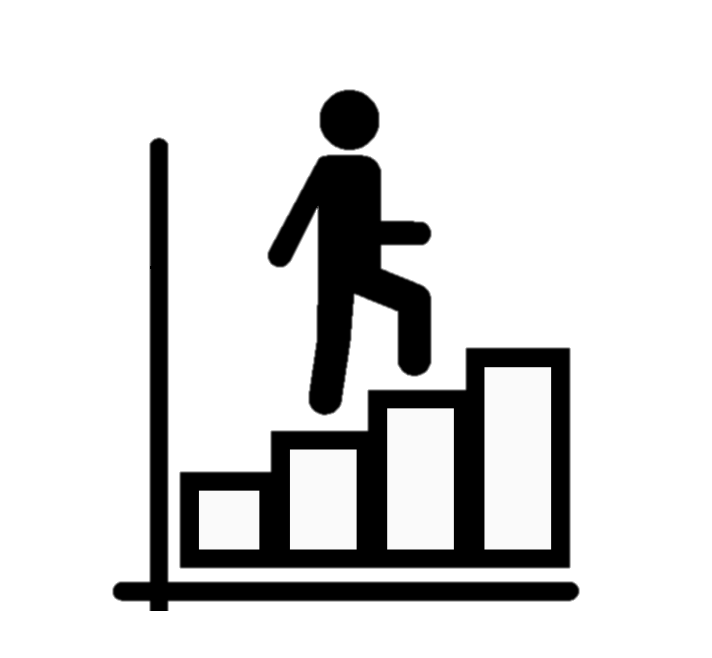 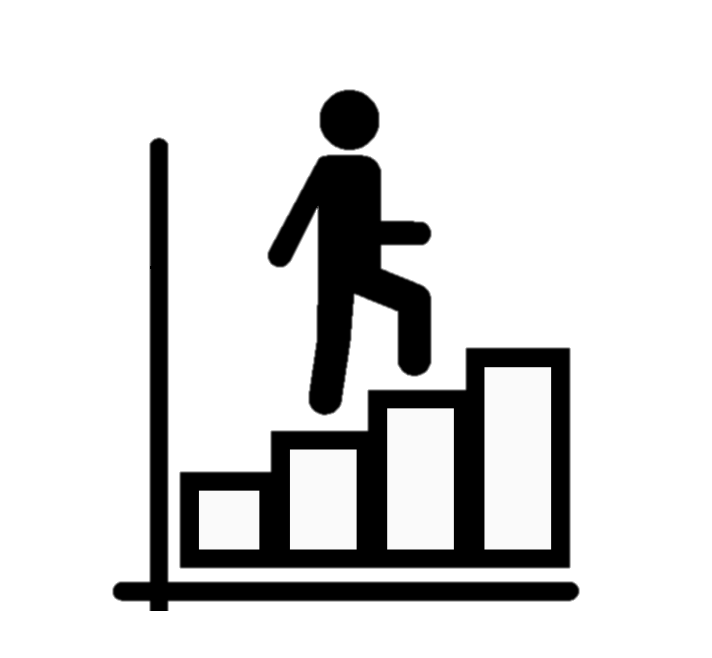 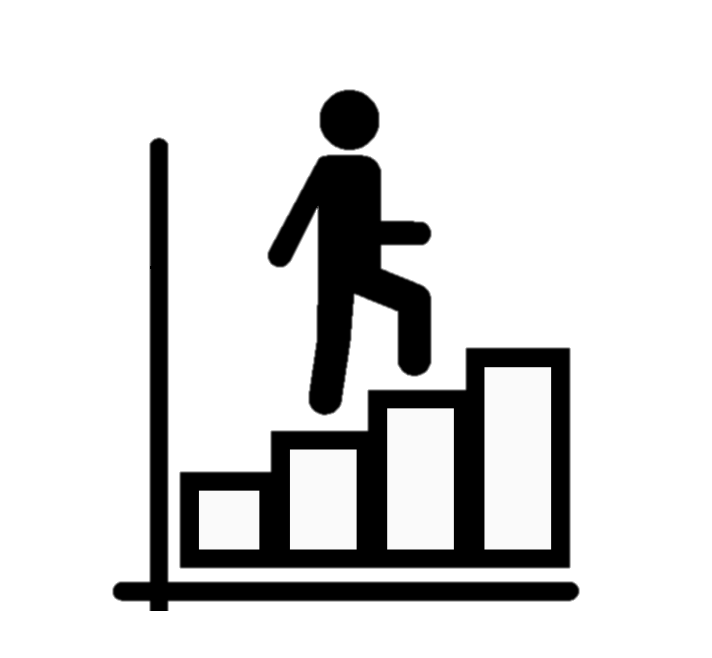 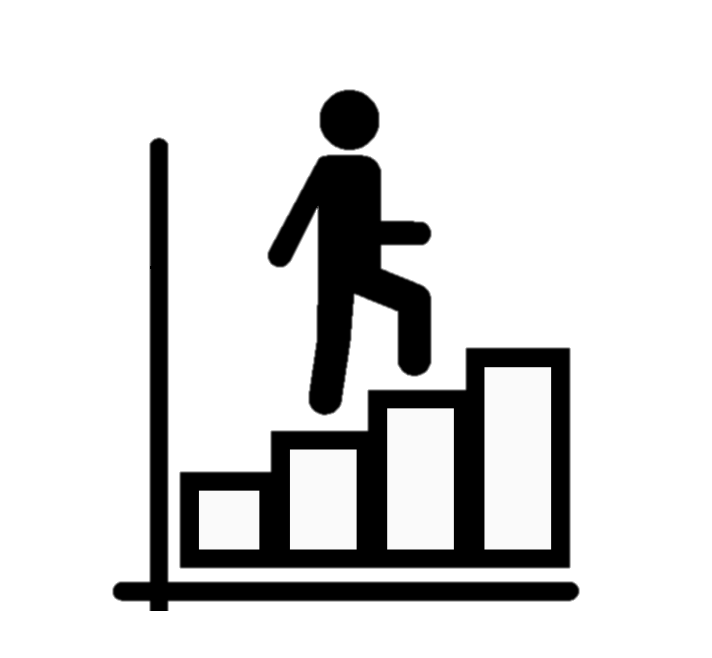 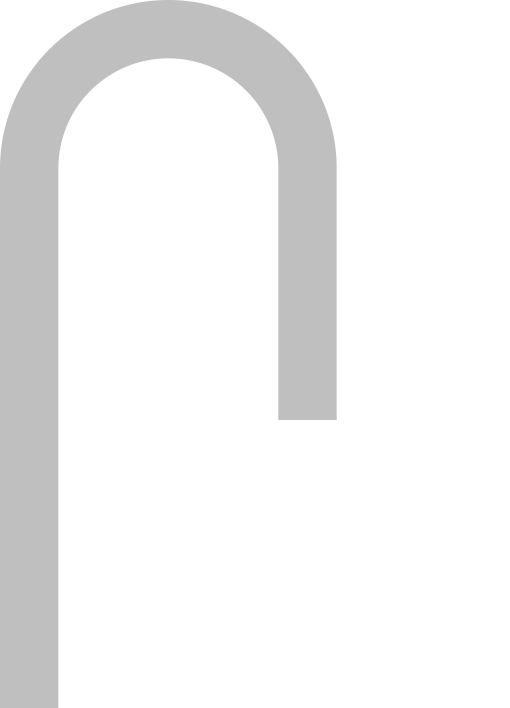 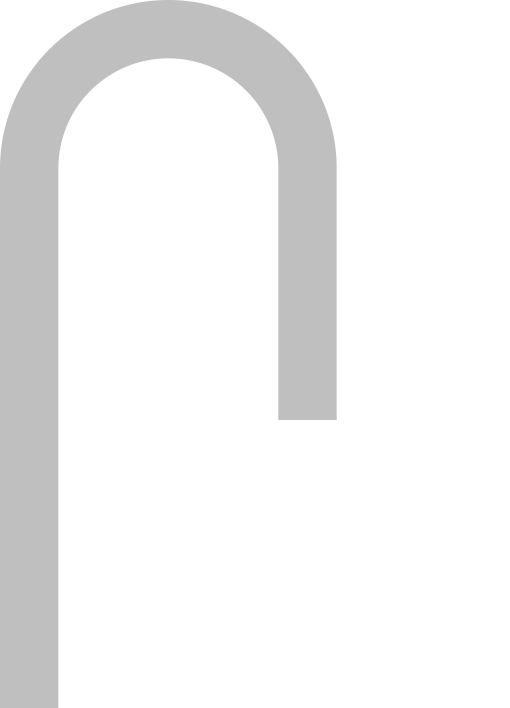 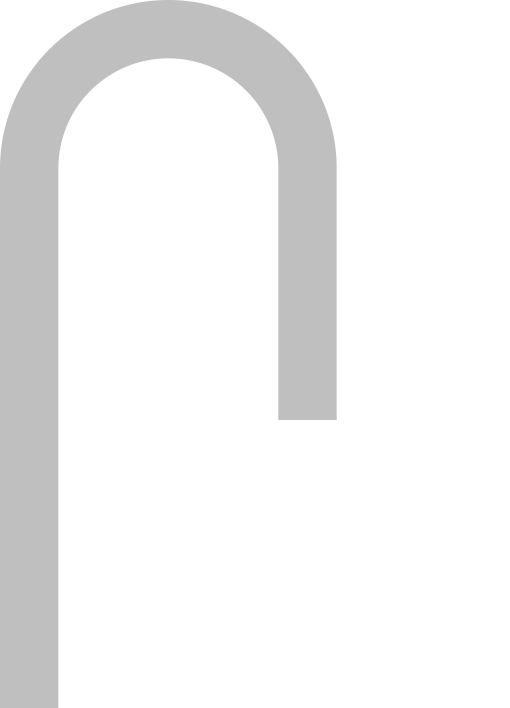 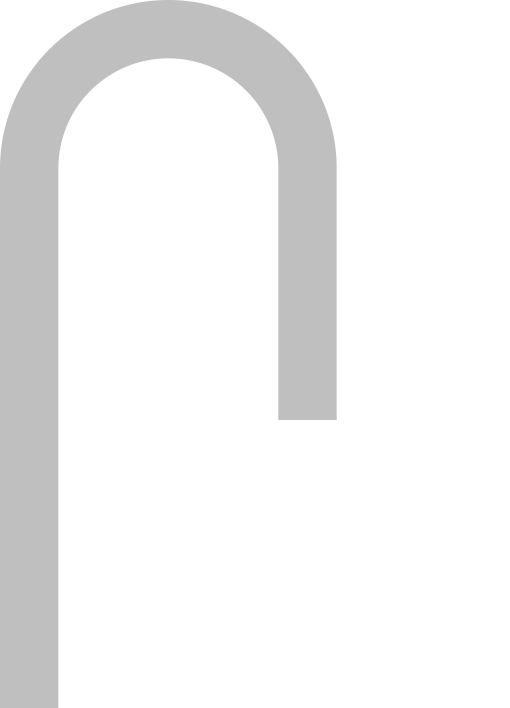 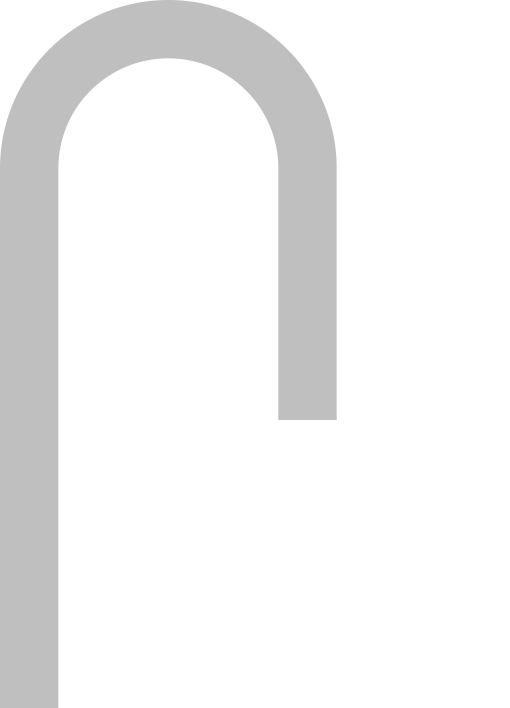 Graphics
Describe the different vulnerabilities that can be exploited.
Apply a nested IF statement to a quiz to provide the correct answer.
Create the assets required for a simple AR prototype.
Describe the different methods of Social Engineering.
Create your map using a range of tools.
Create a visualisation diagram for a simple AR prototype.
Create the icons for your map using a range of tools.
GRIT
Explore how to use the COUNTIF function to enhance a quiz.
GRIT
Spreadsheet Modelling
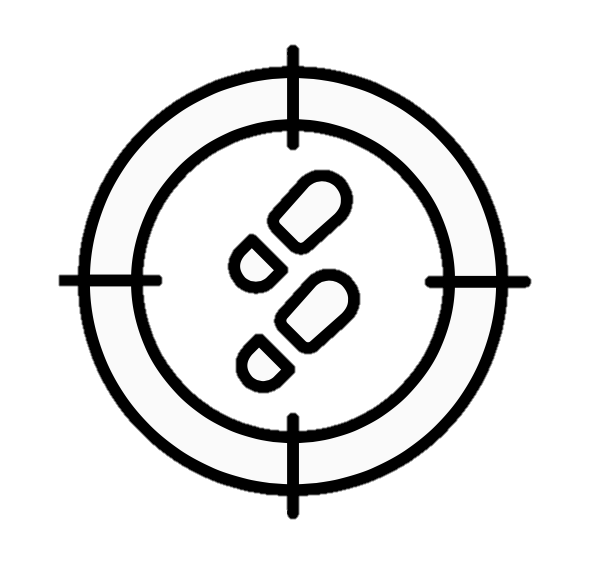 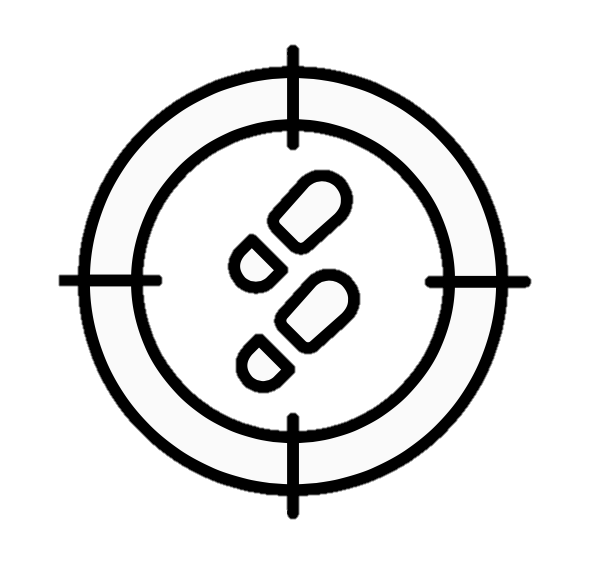 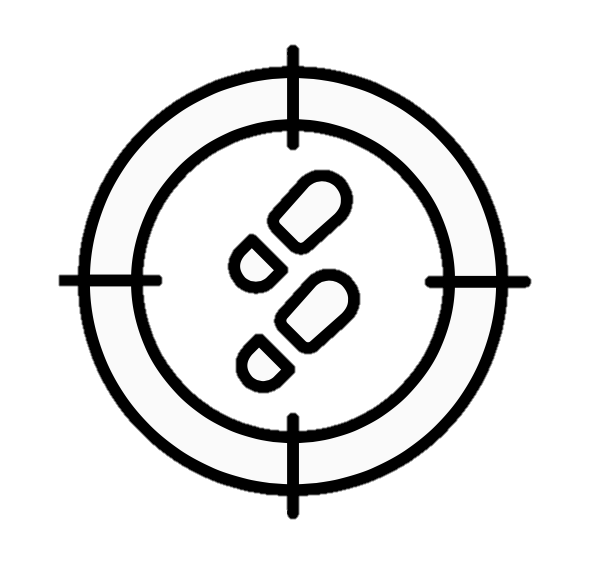 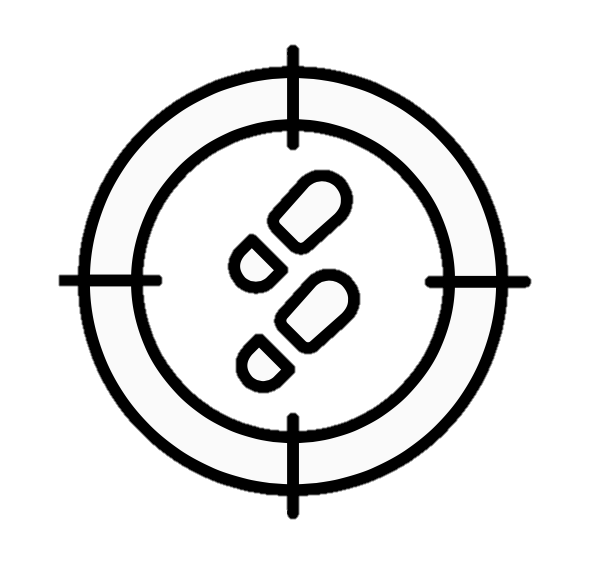 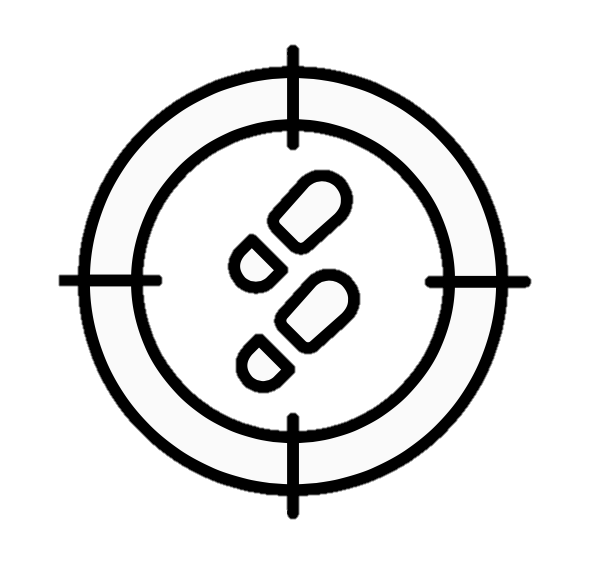 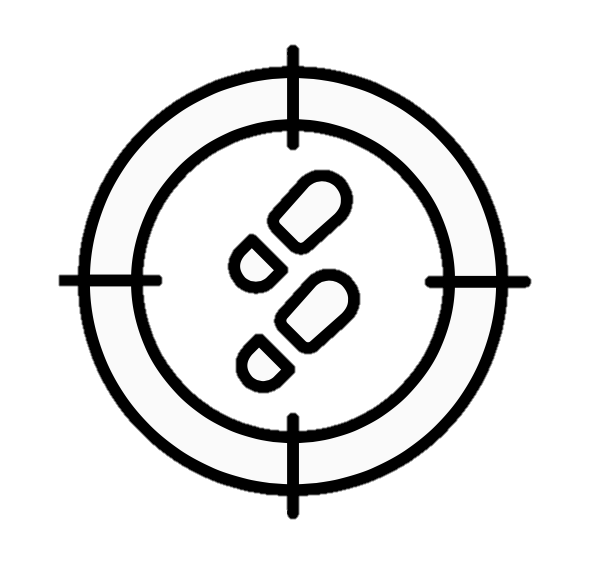 July
September
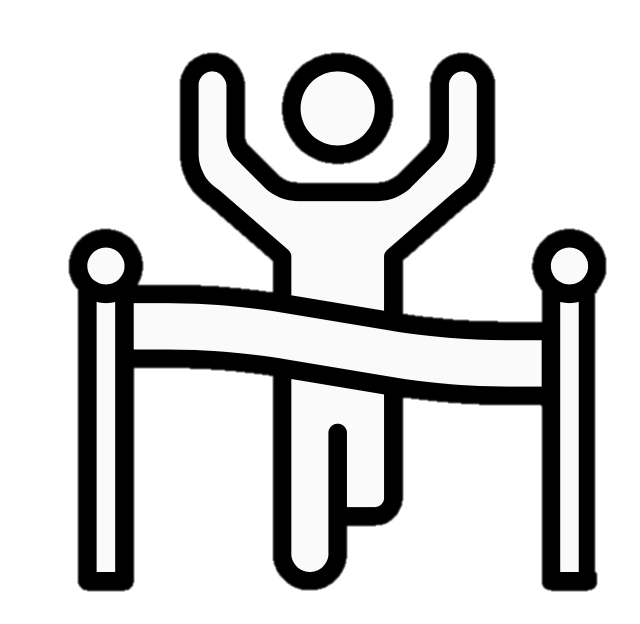 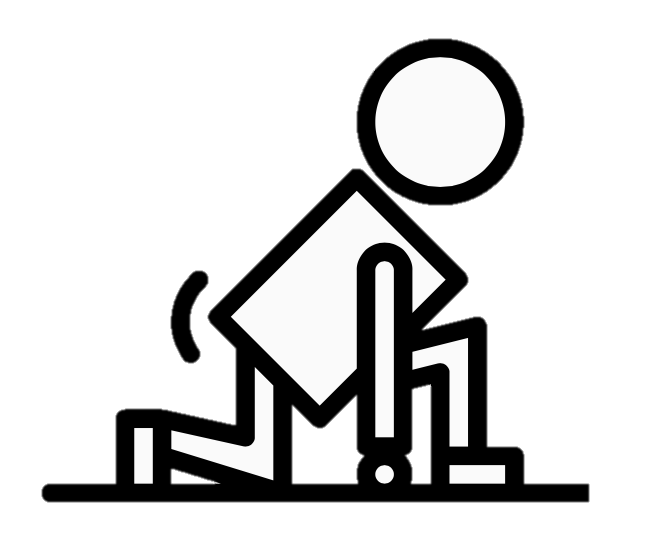 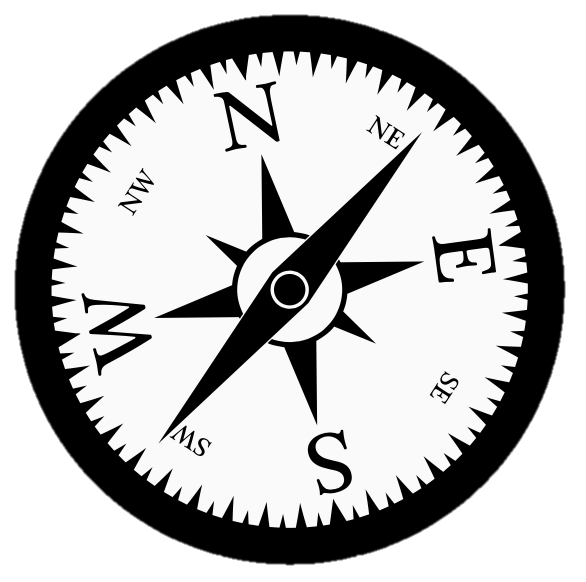 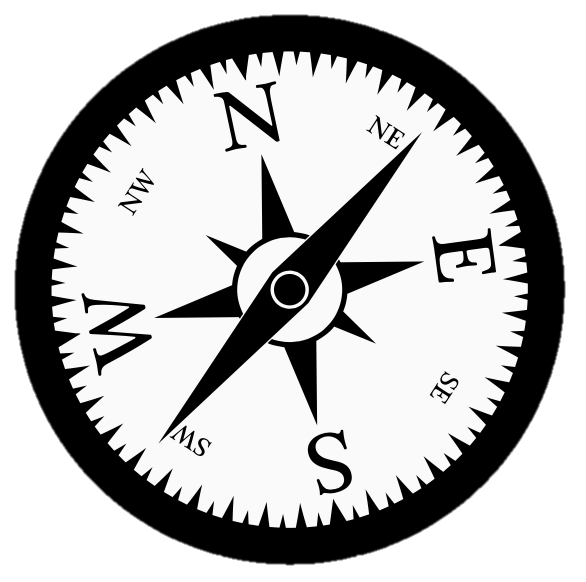 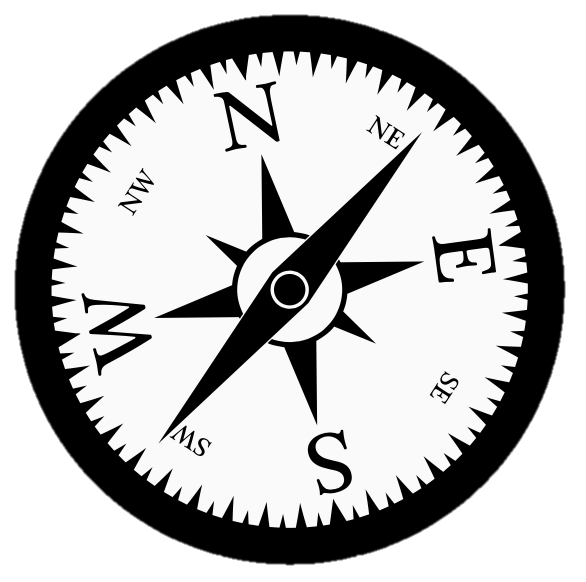 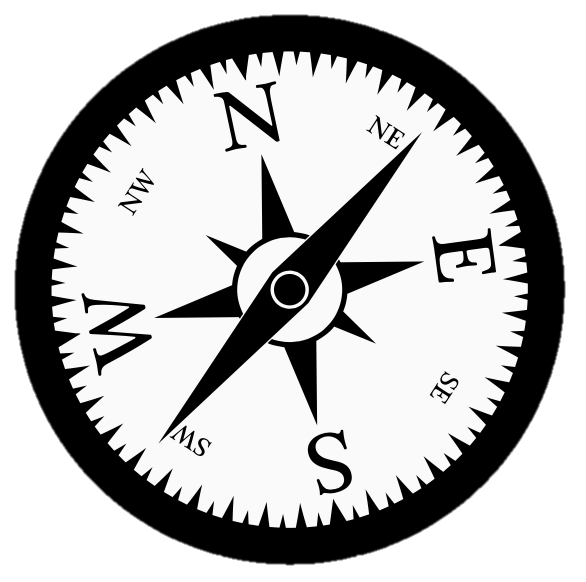 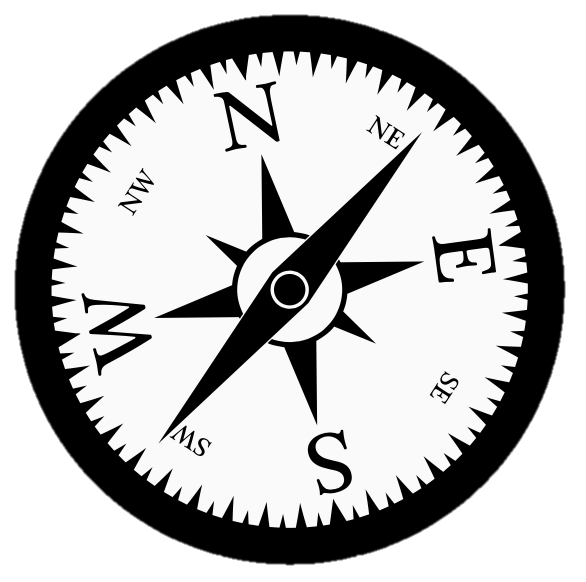 Whole Class Feedback
Whole Class Feedback
Whole Class Feedback
Whole Class Feedback
Booklet Review
Whole Class Feedback
Booklet Review
Booklet Review
Booklet Review
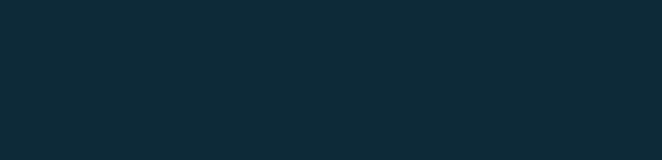 Year 9 Digital Technologies Learning Journey